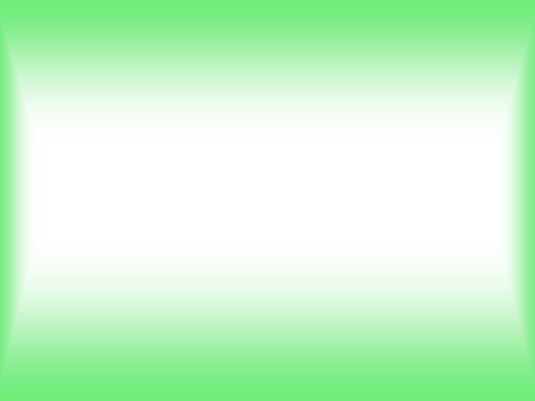 Звіт  керівника  ЗДО №25    «Малюк» 
за 2022/2023н.р.
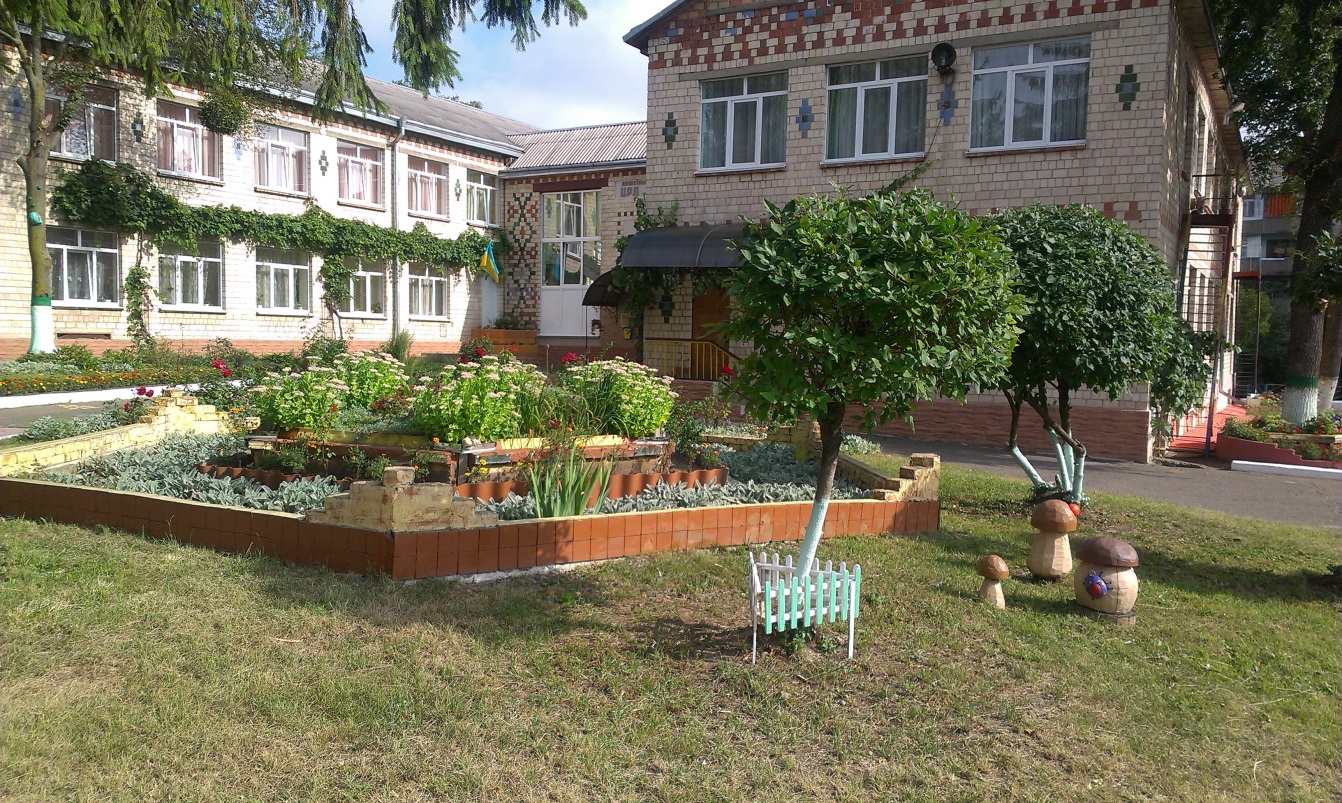 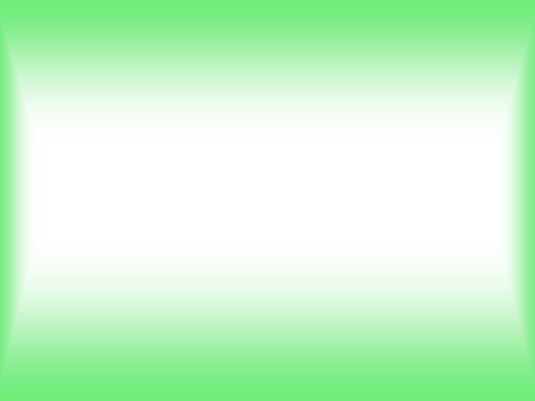 Порядок денний
Аналіз роботи закладу дошкільної освіти за 2022/2023н.р.

Завдання на 2023/2024н.р.

Звіт голів батьківських комітетів
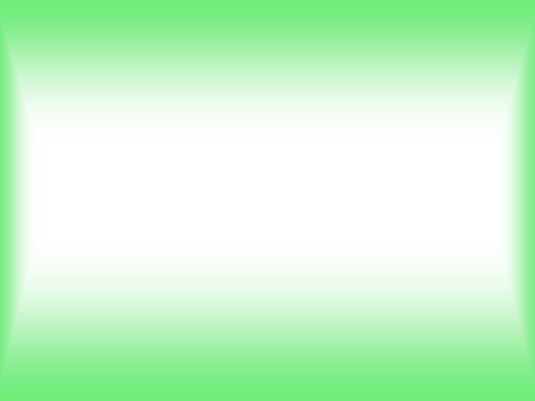 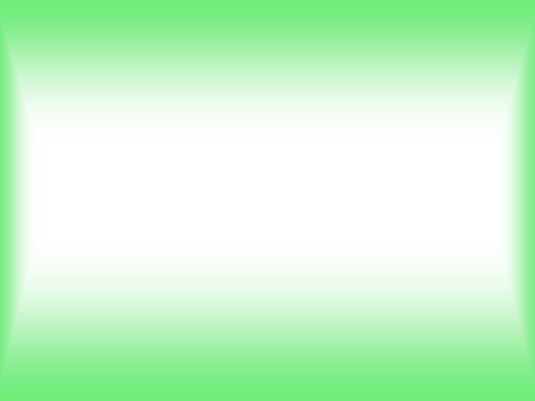 Освітній рівень педагогів:
Фаховий рівень педагогів:
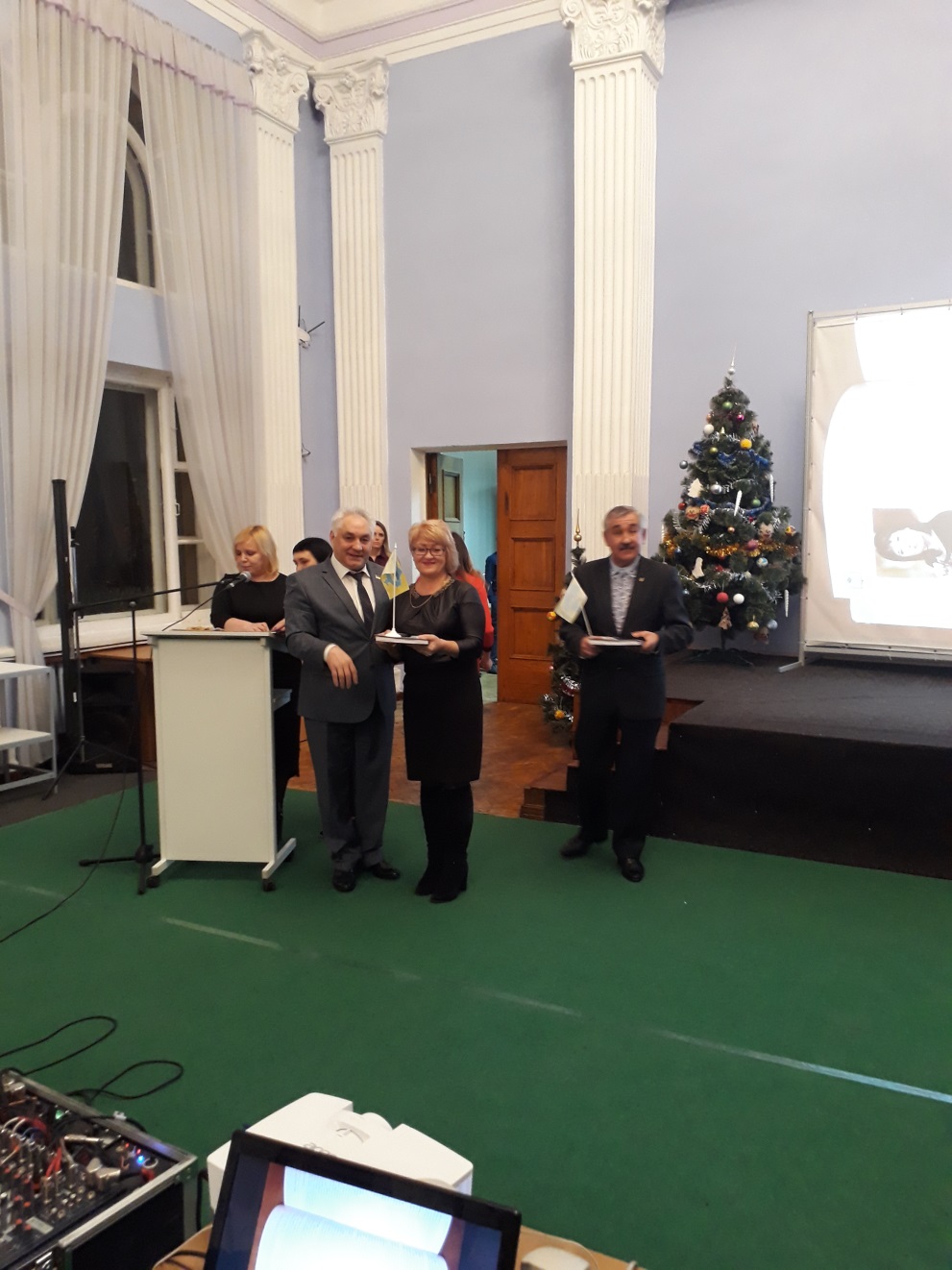 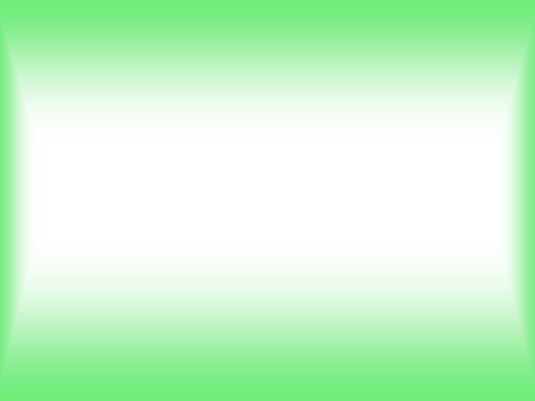 День знань
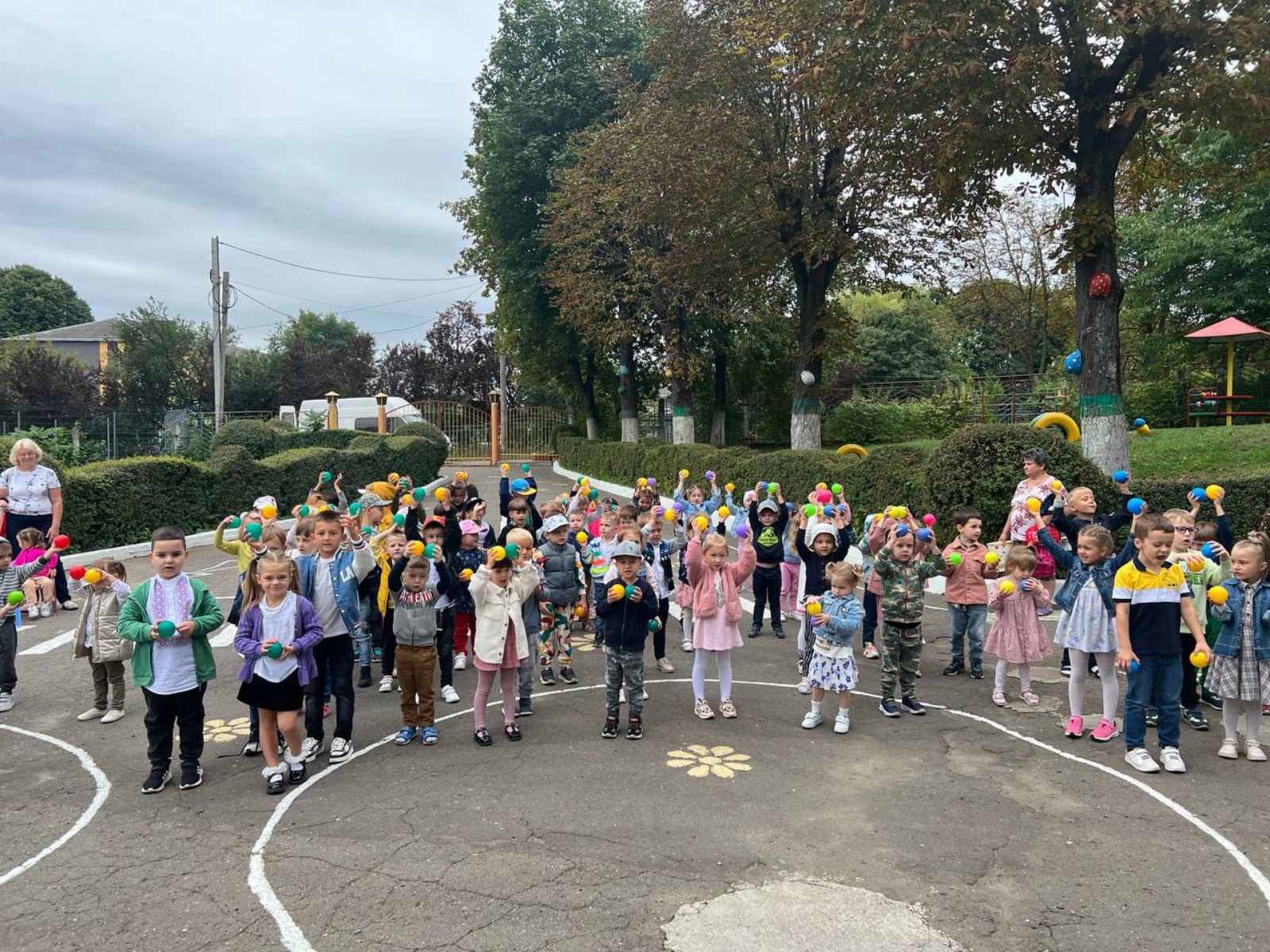 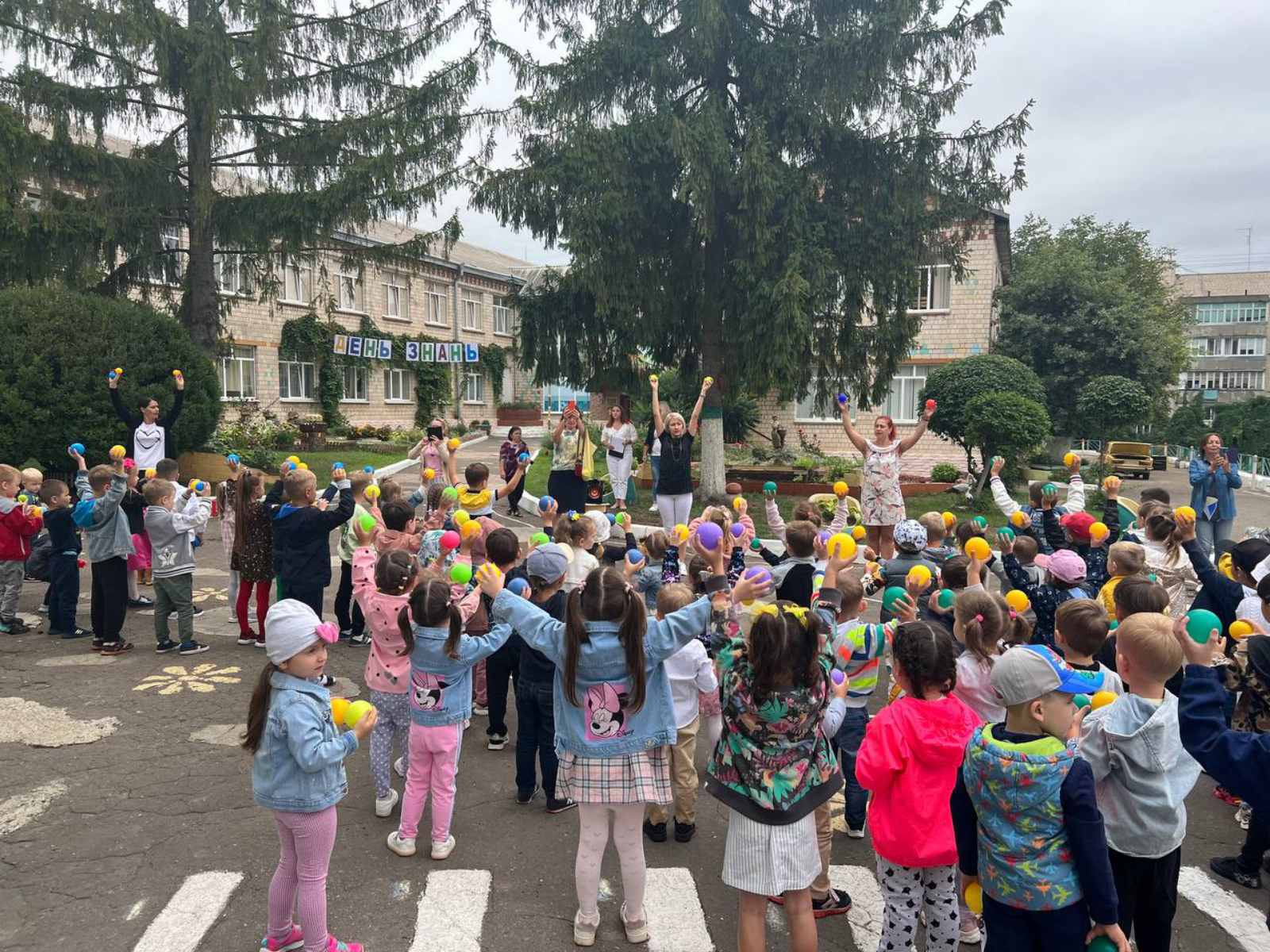 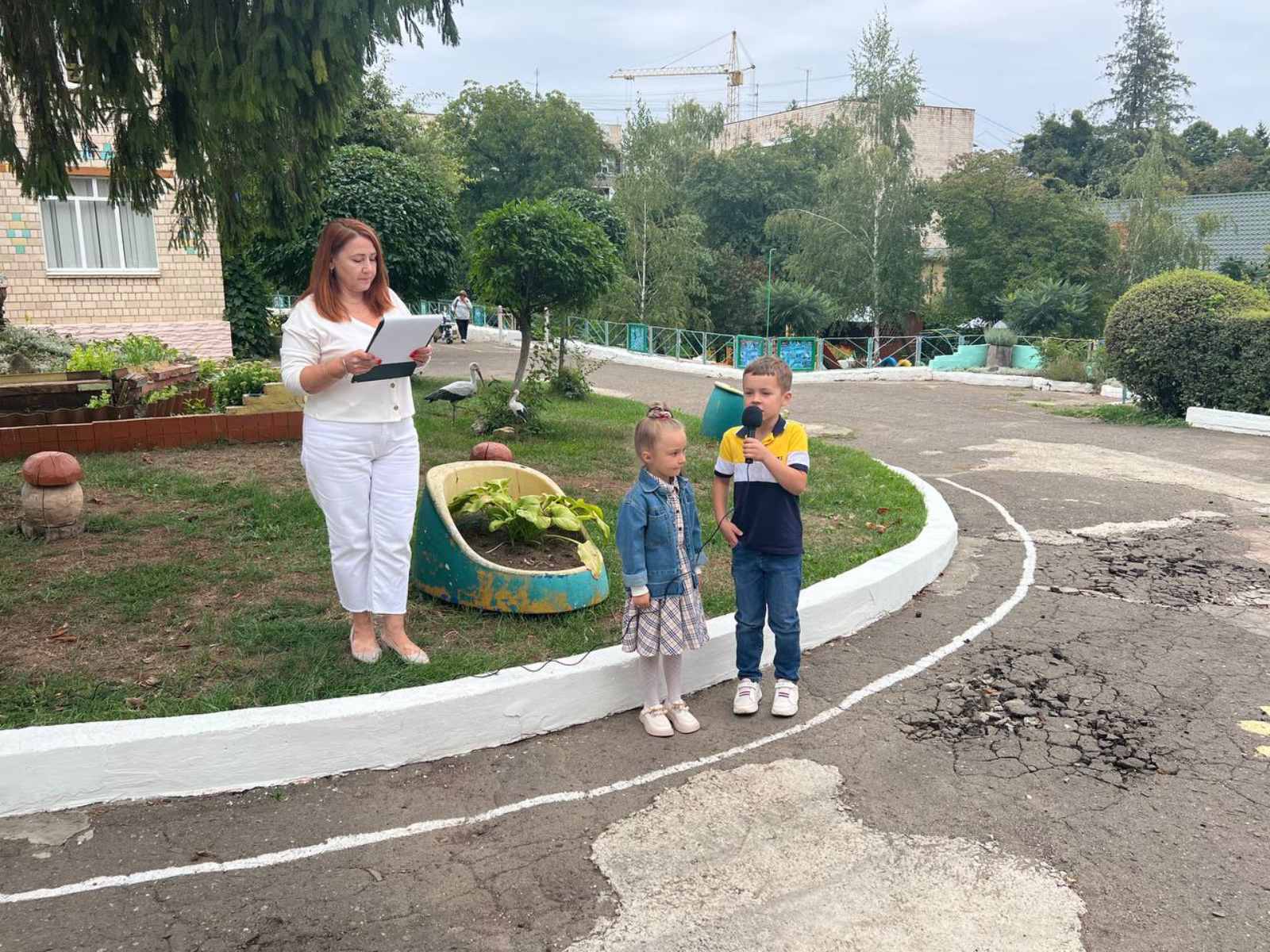 Ро-hа-шана
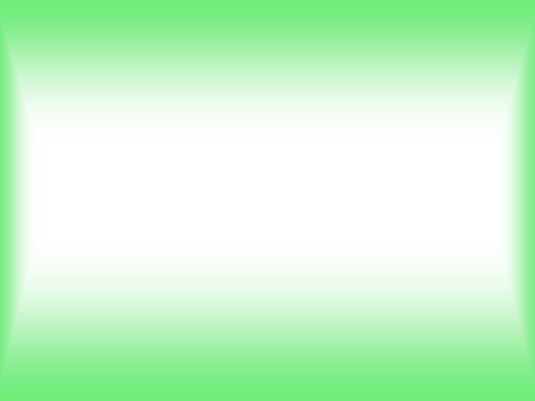 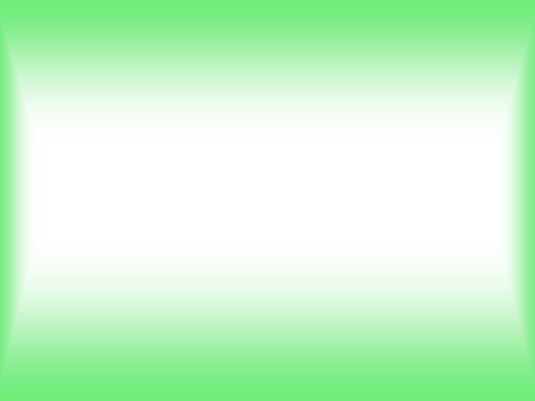 День знань
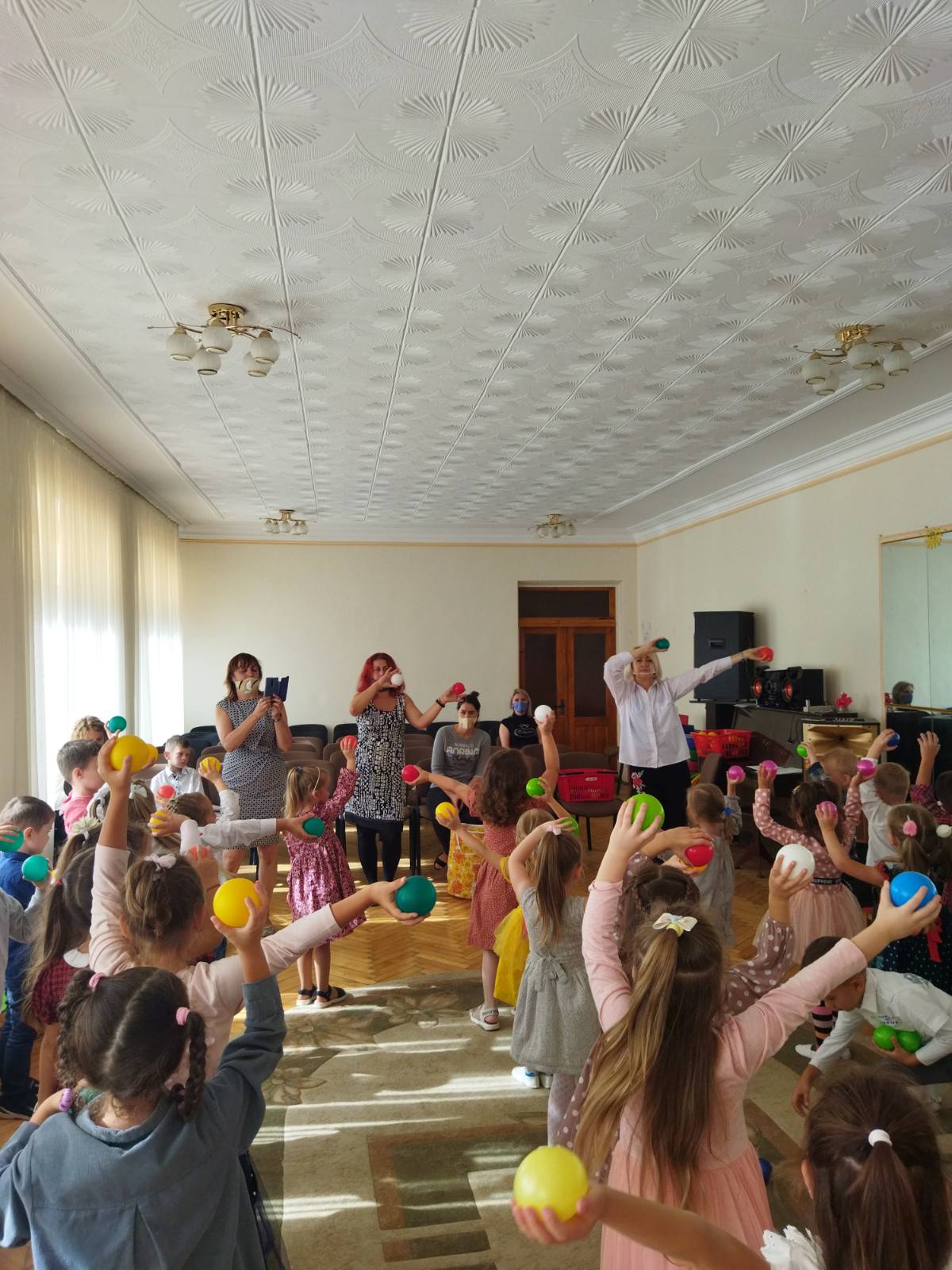 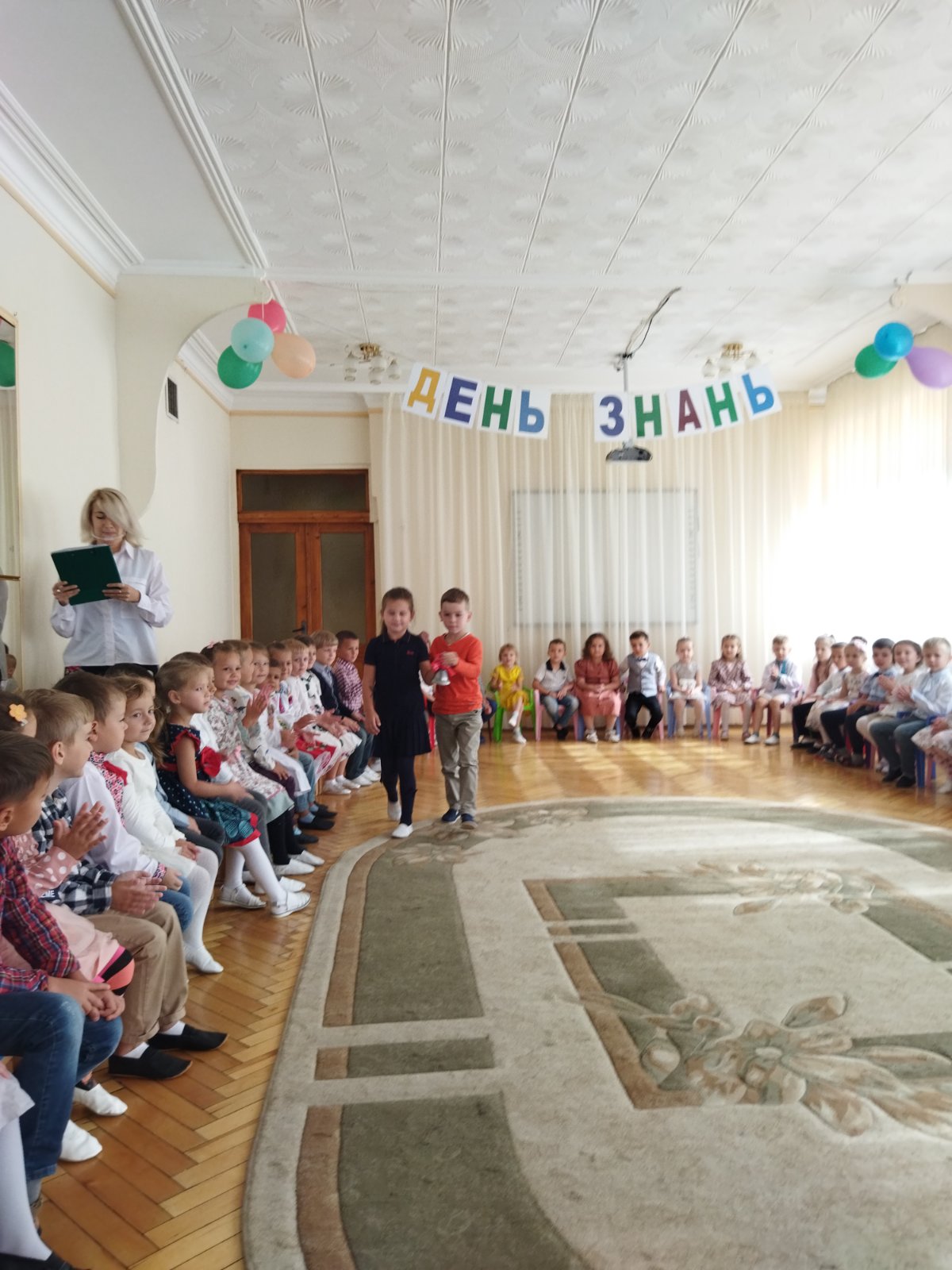 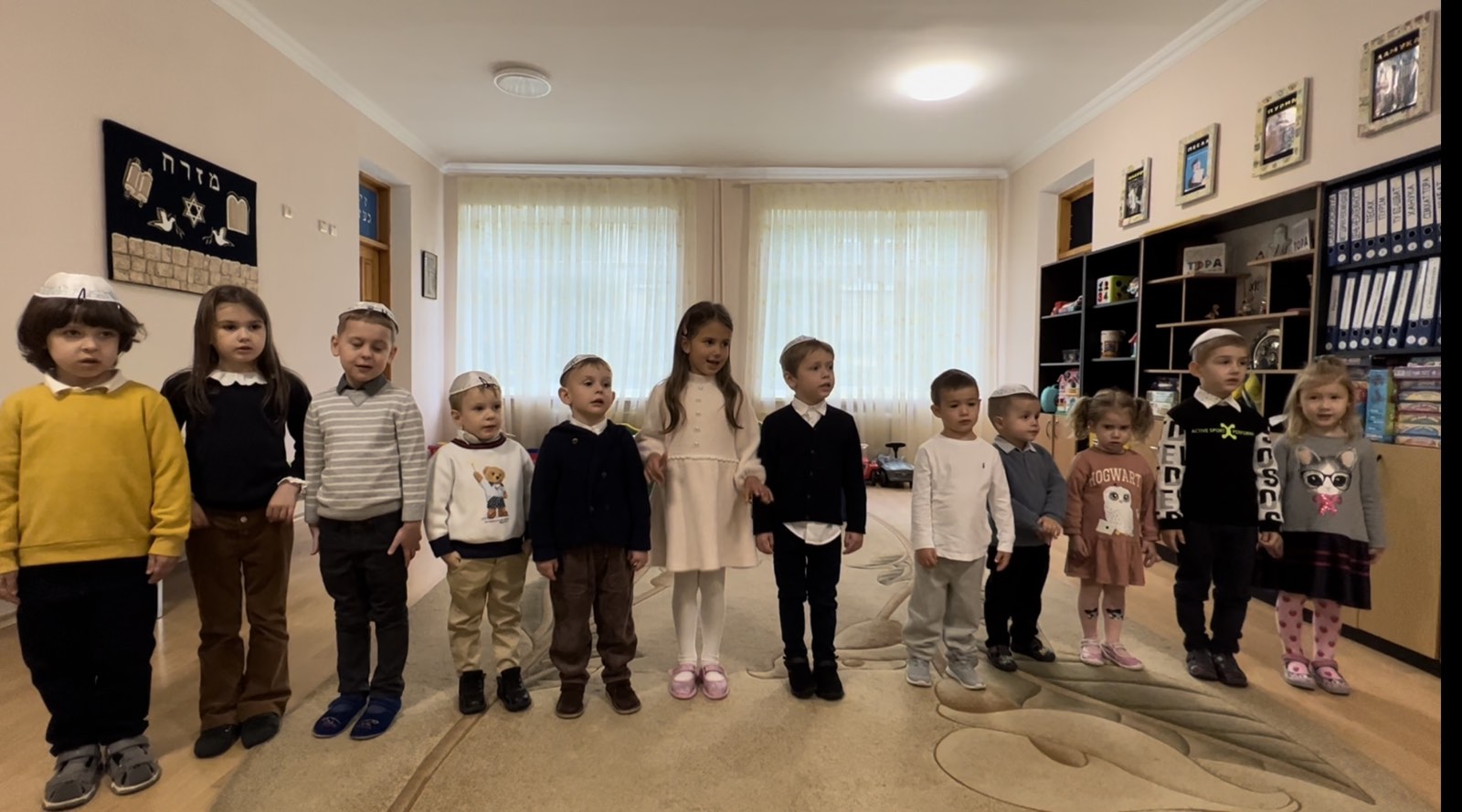 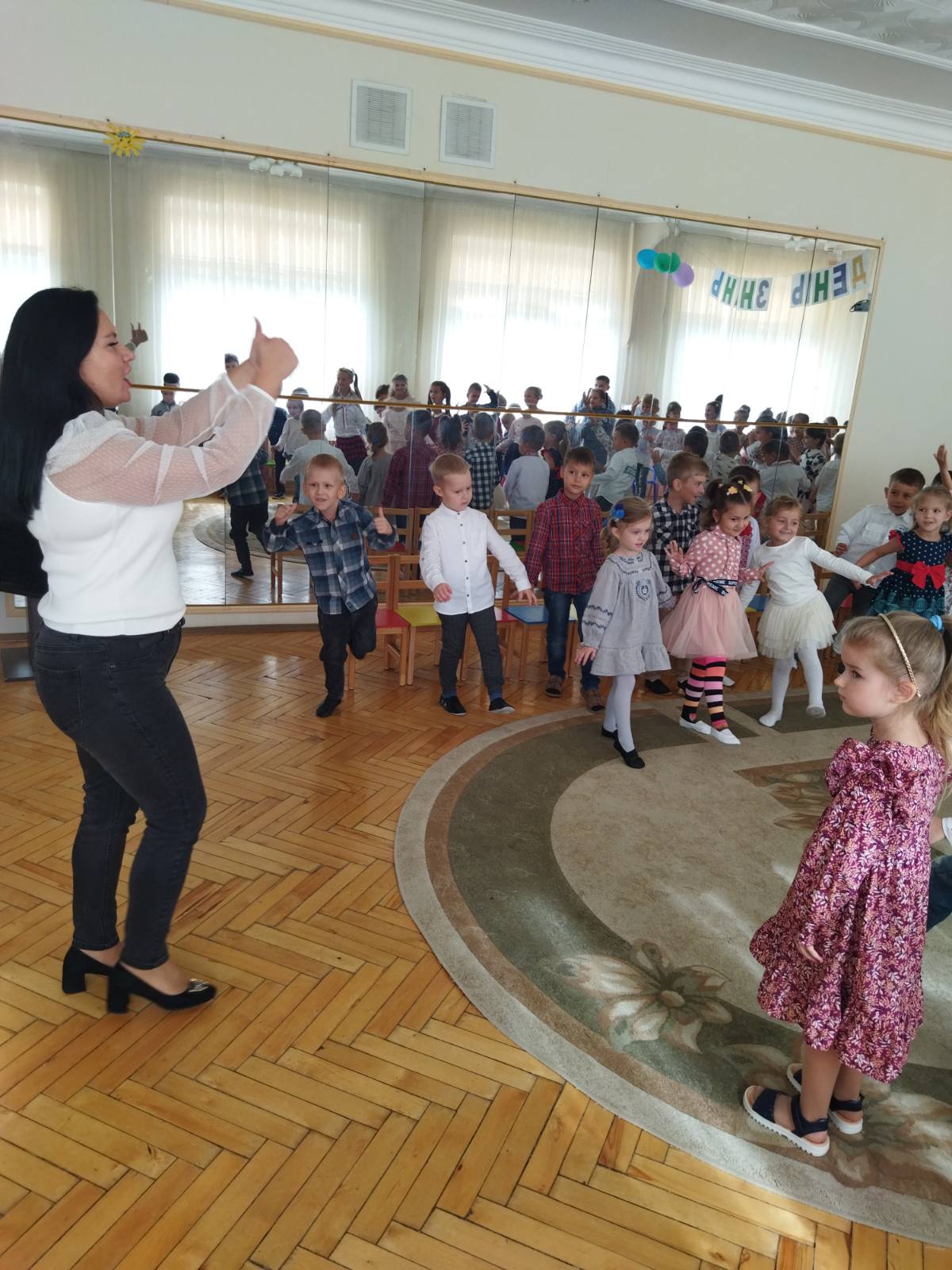 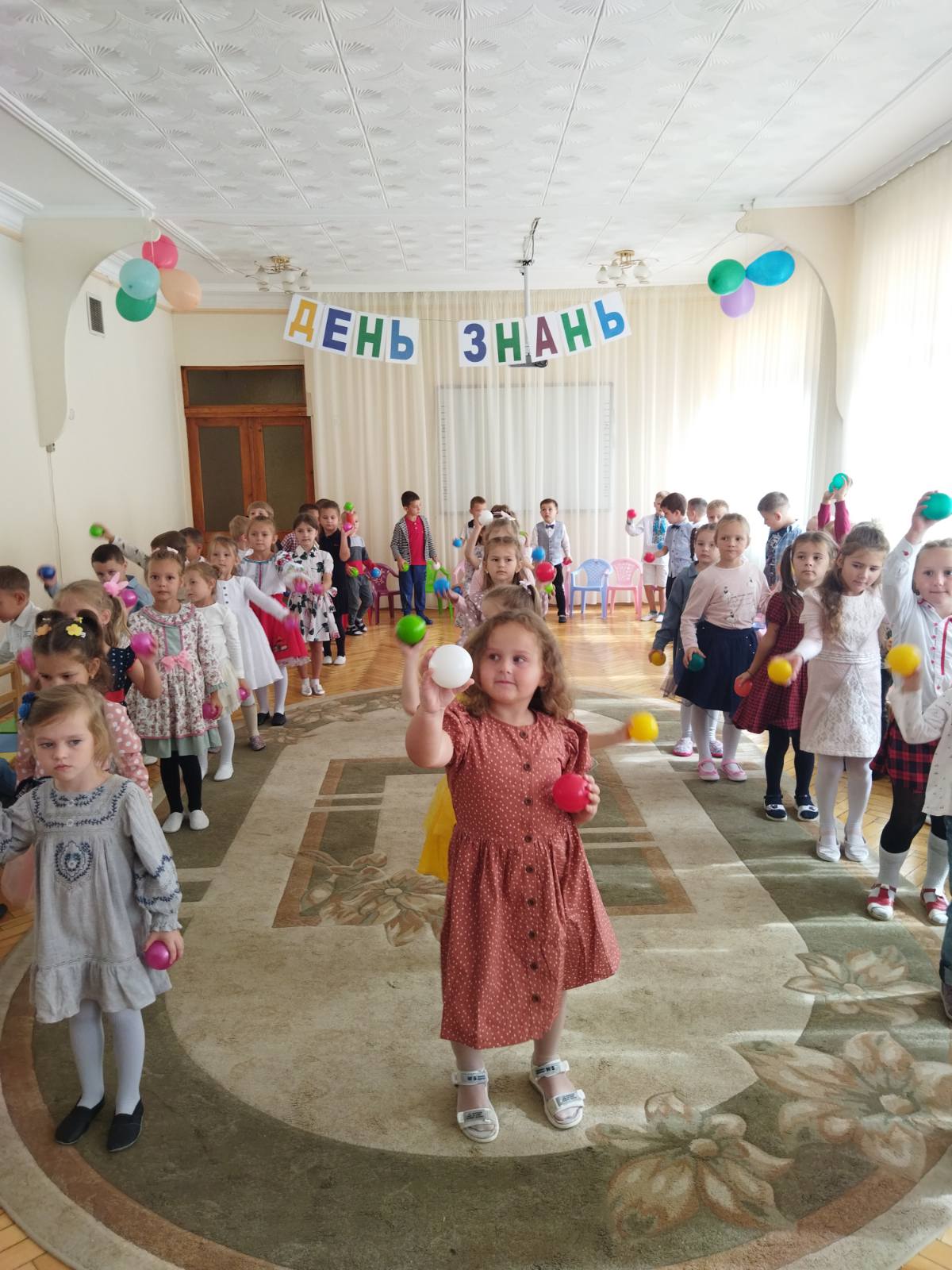 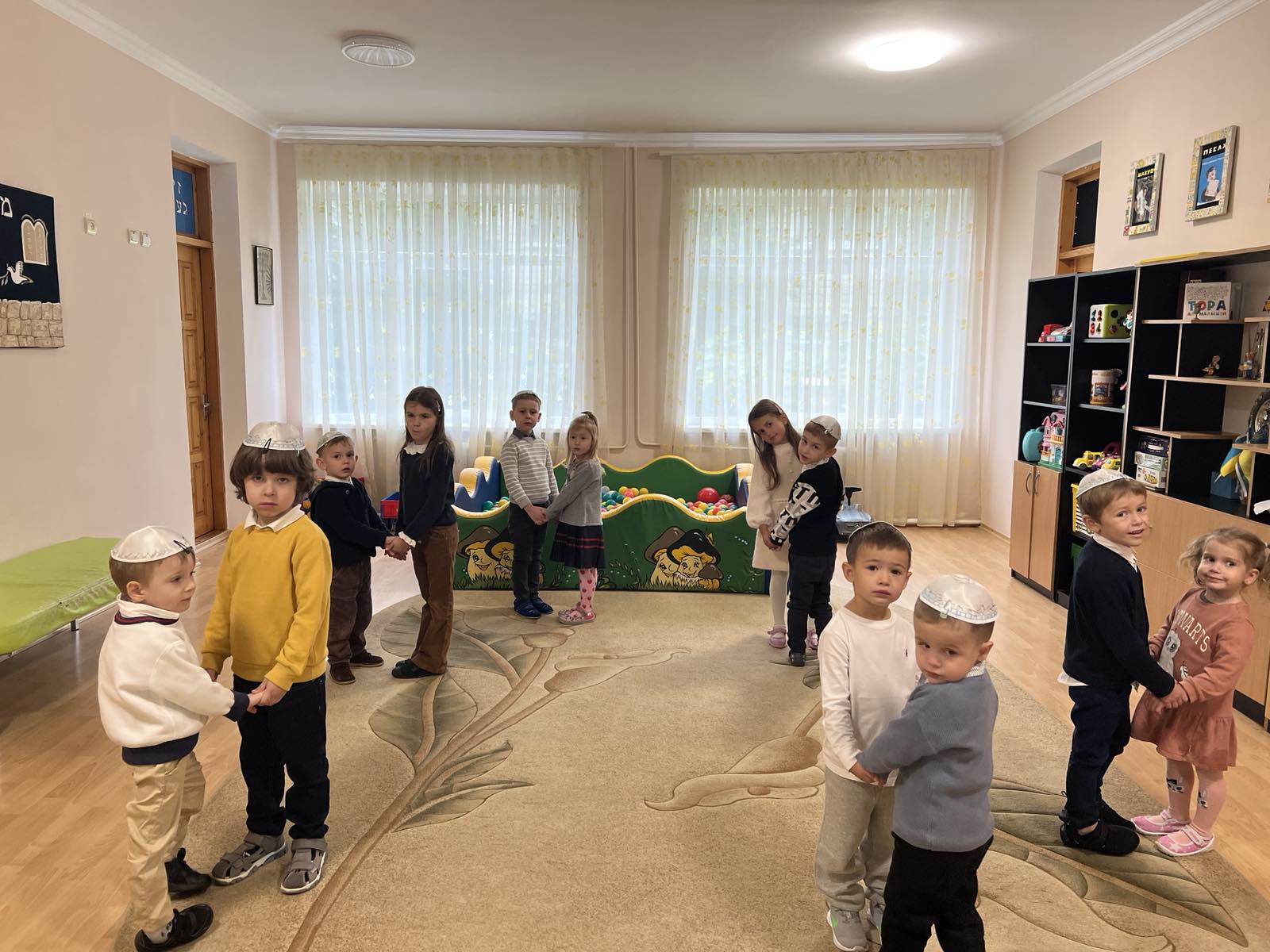 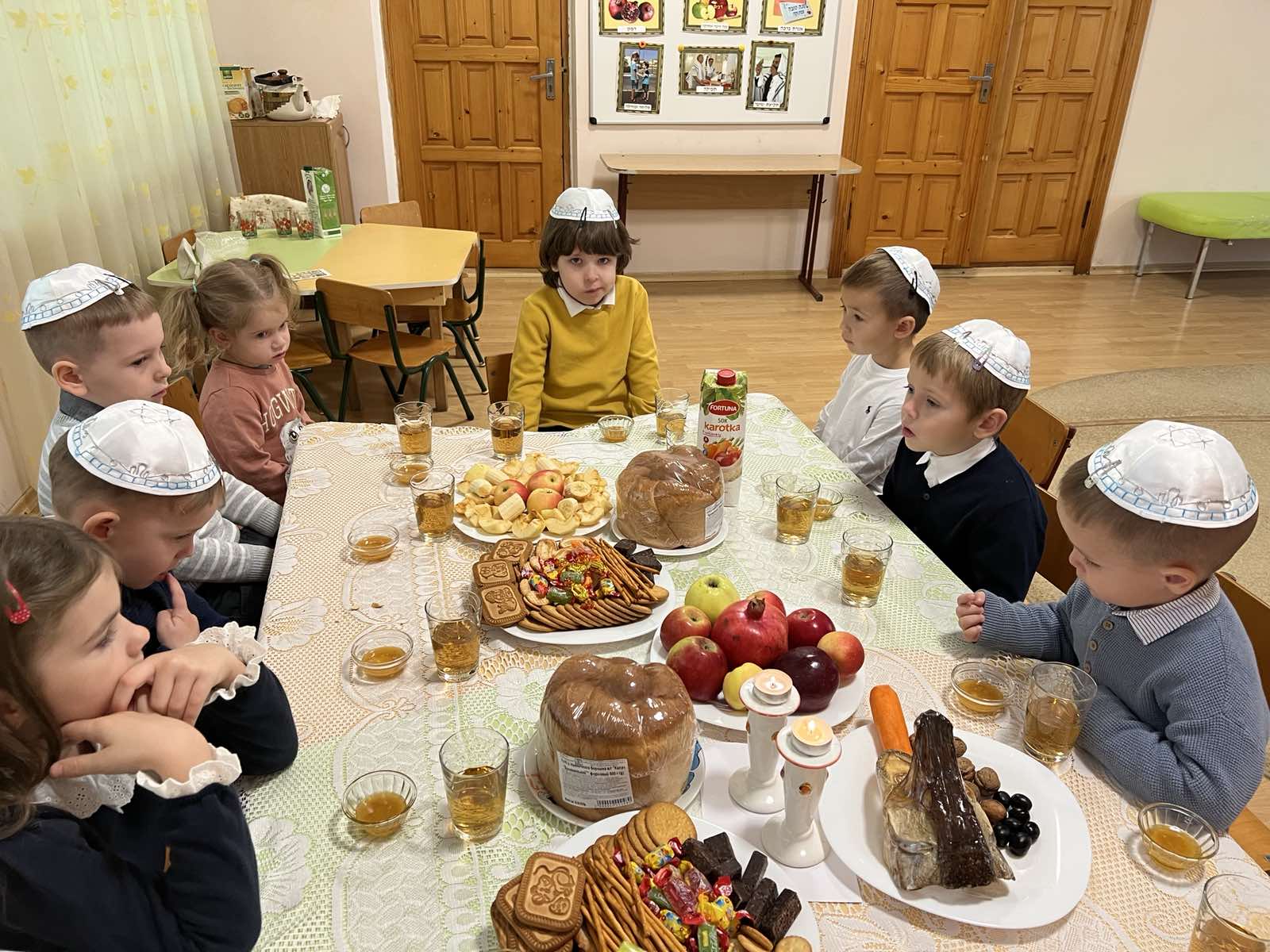 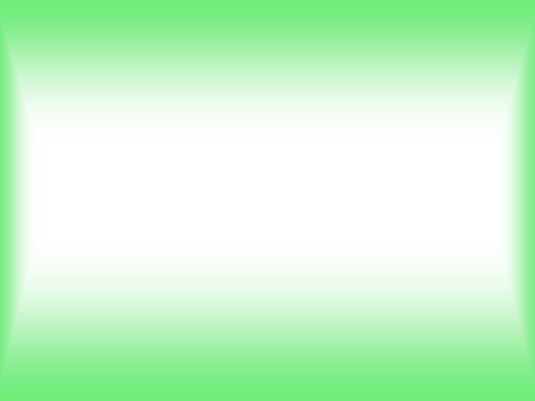 Учасники онлайн-фестивалю “Разом до перемоги”
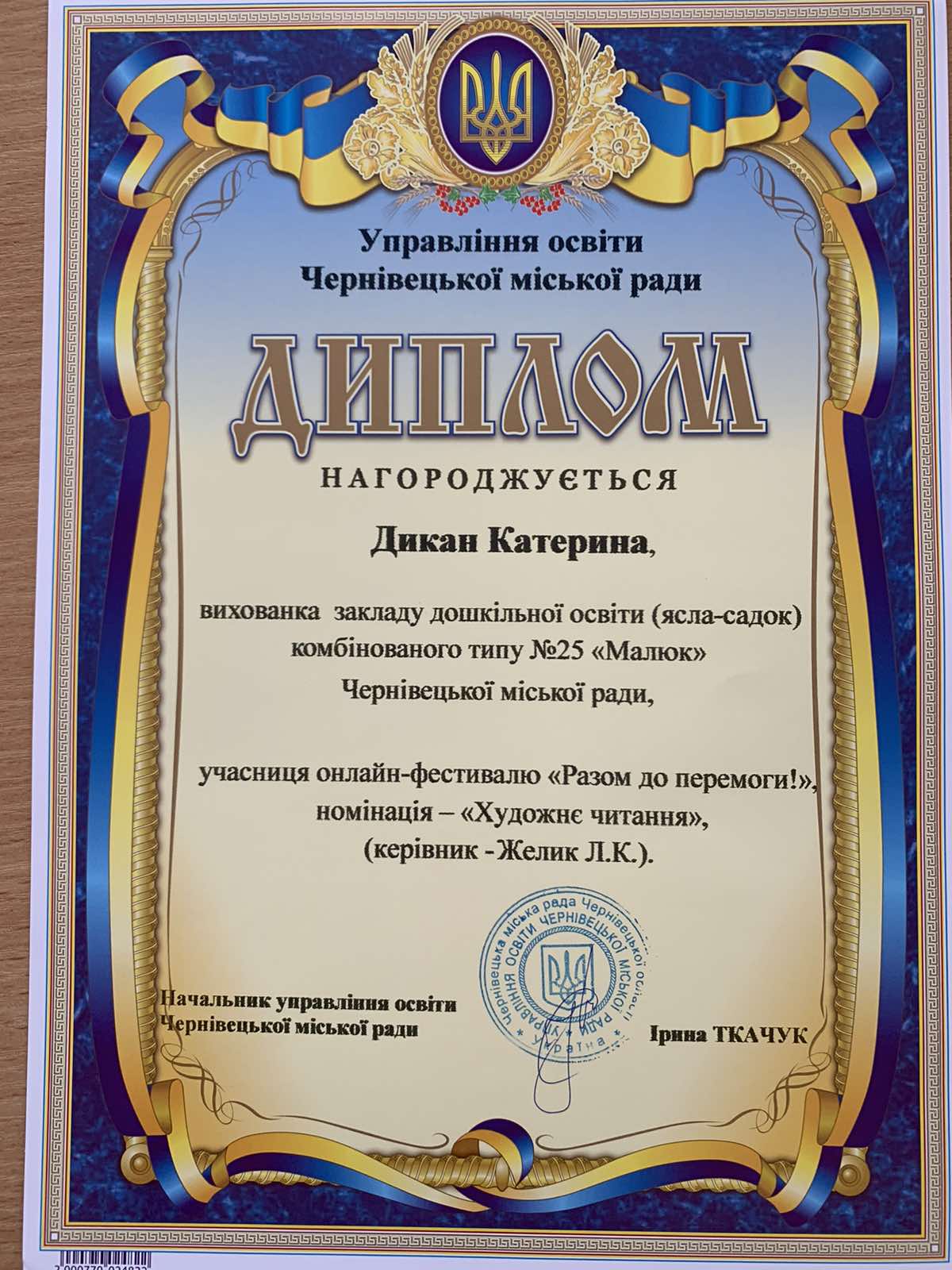 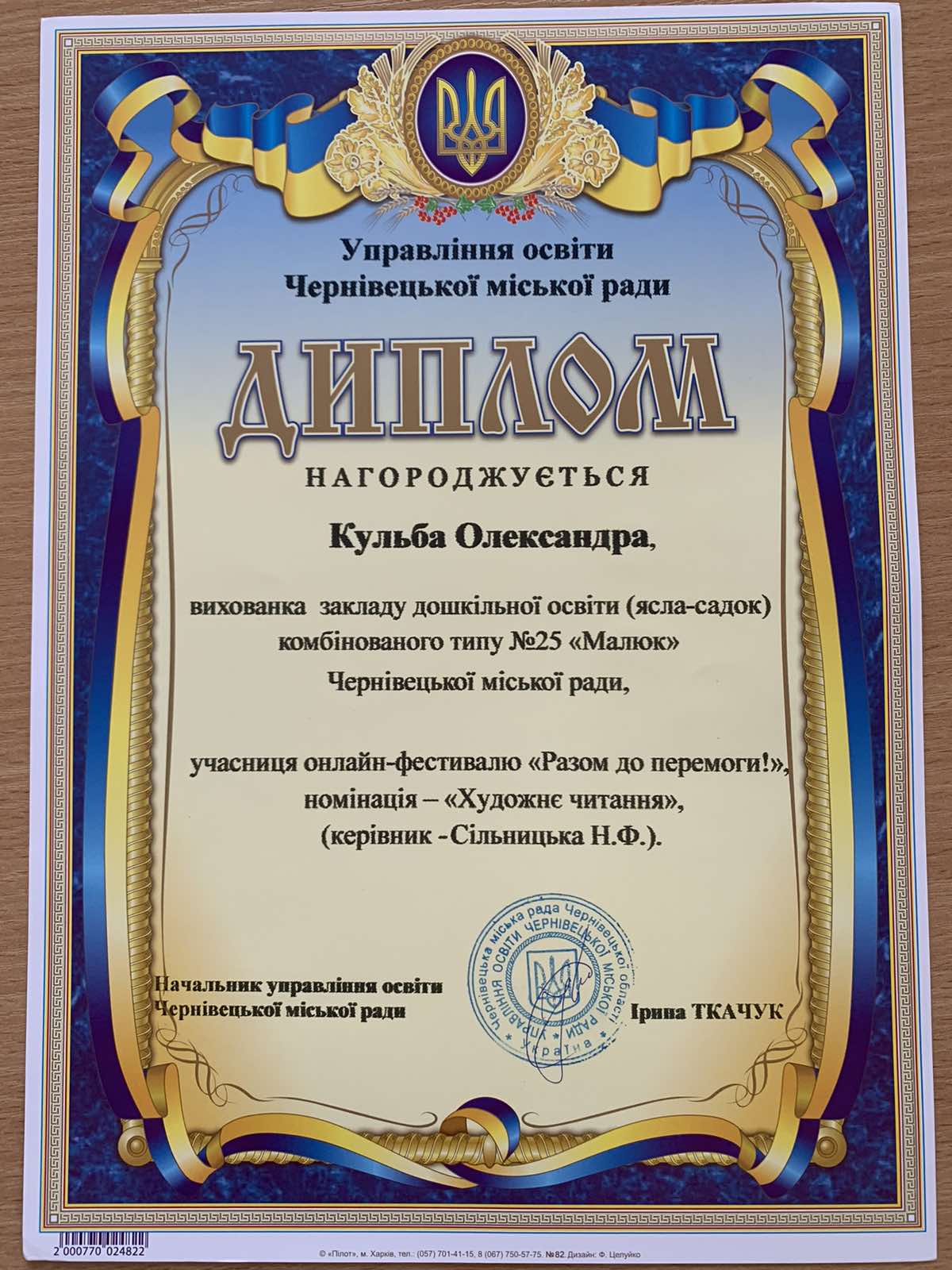 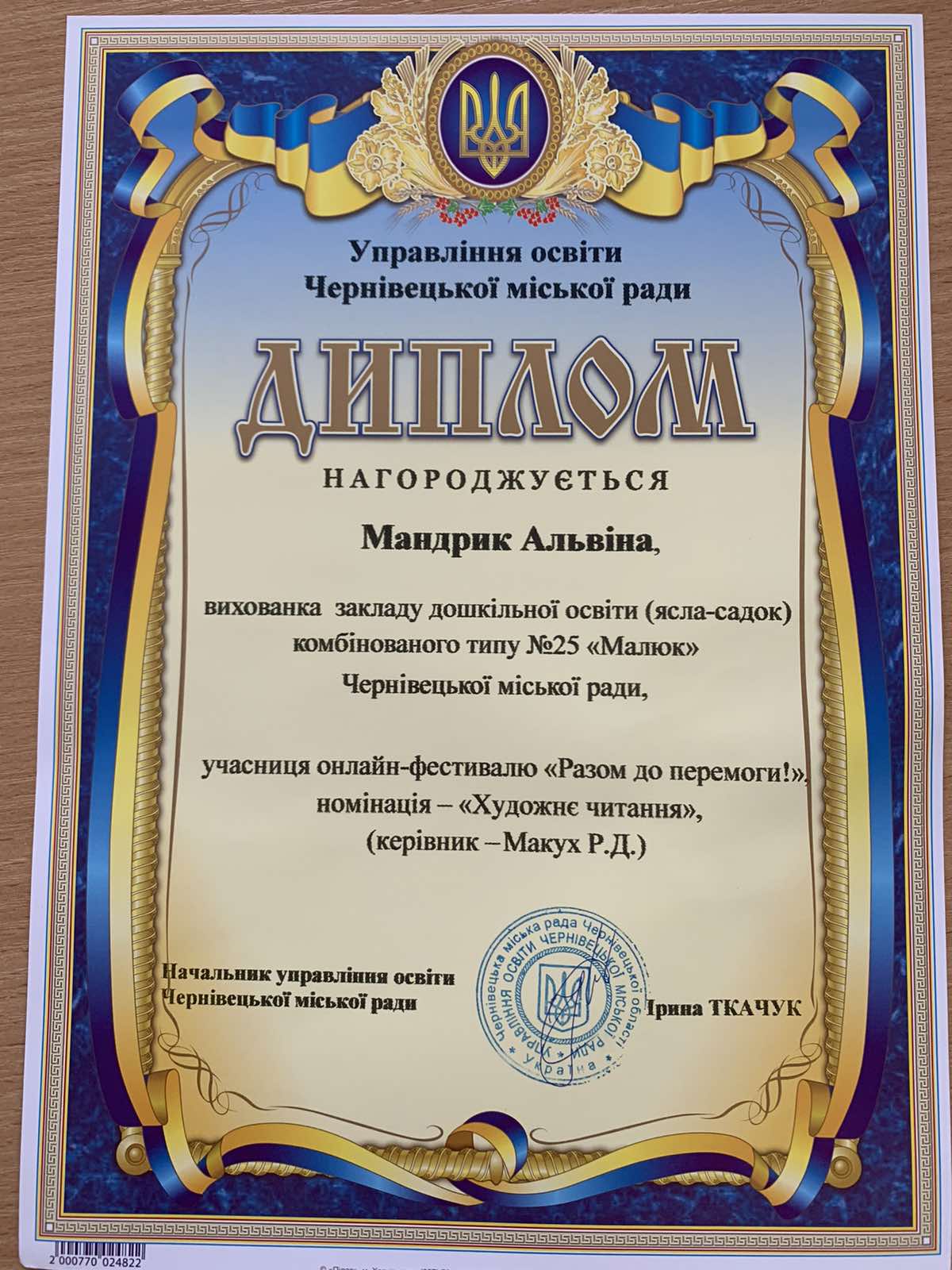 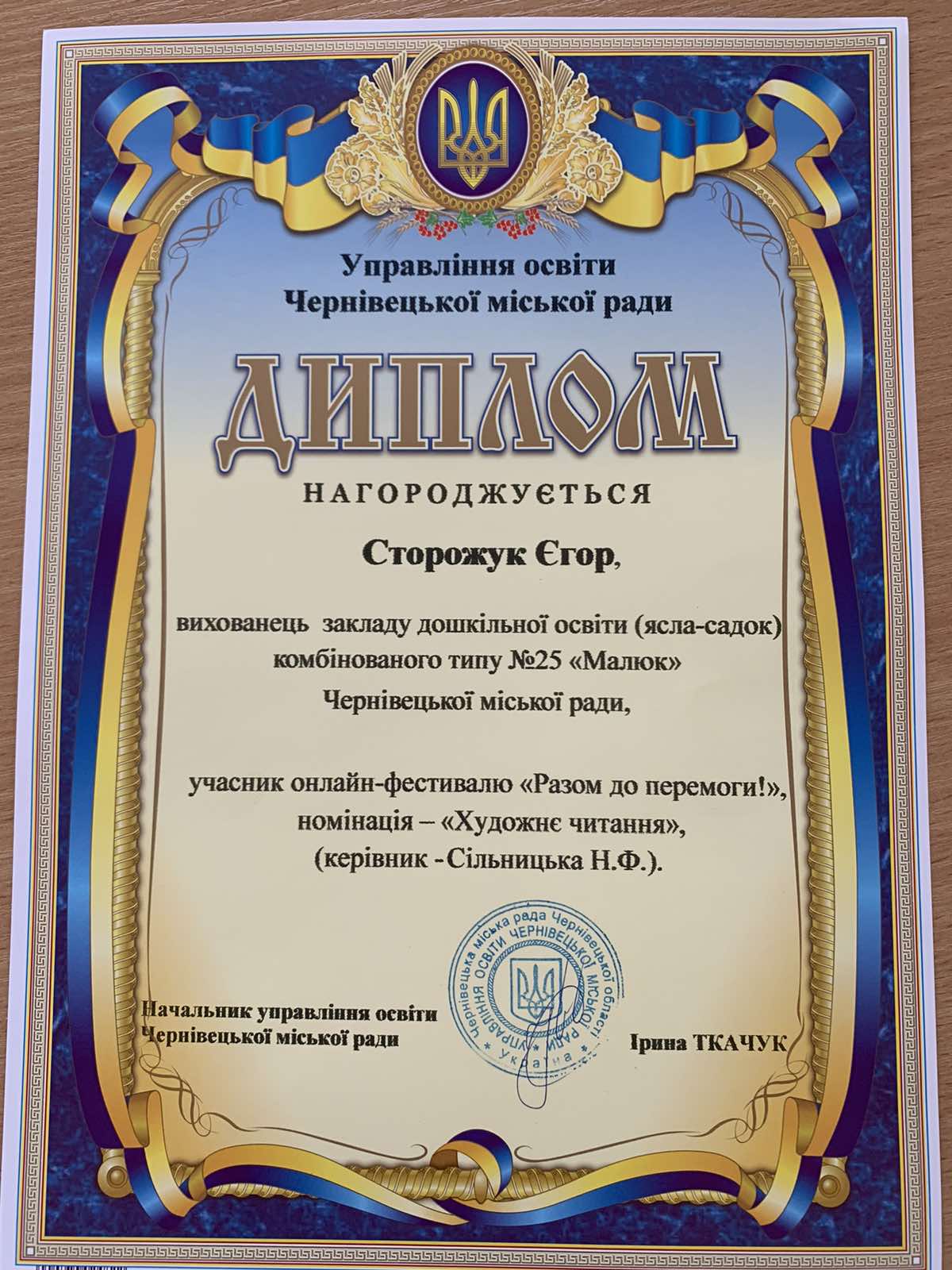 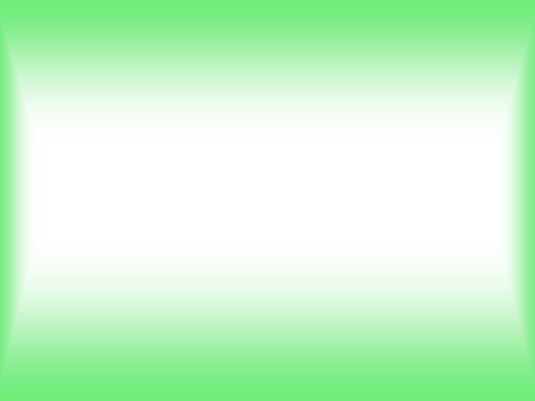 Благодійна акція “Чужих дітей  не буває”
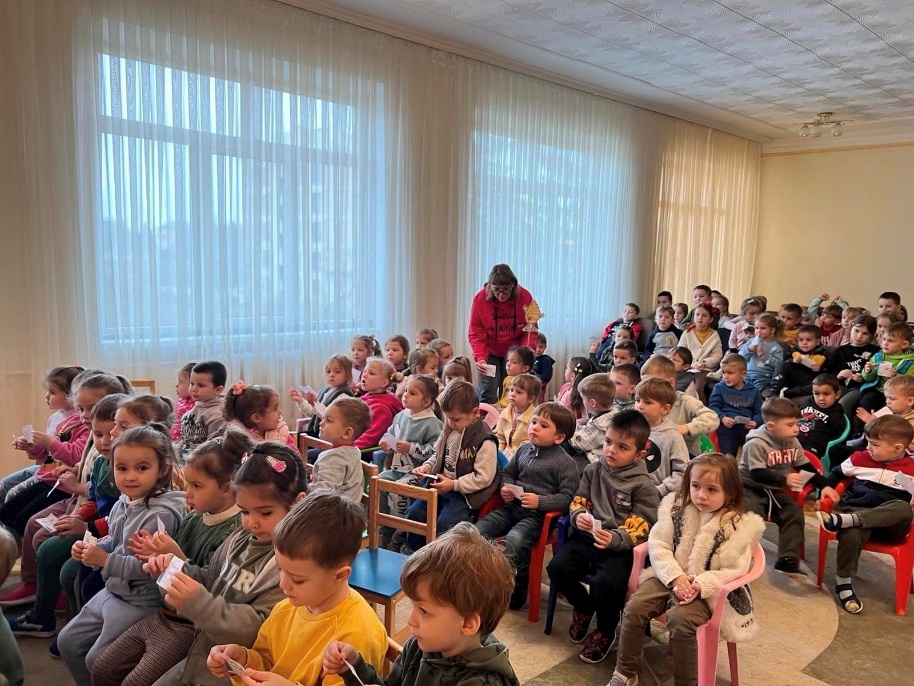 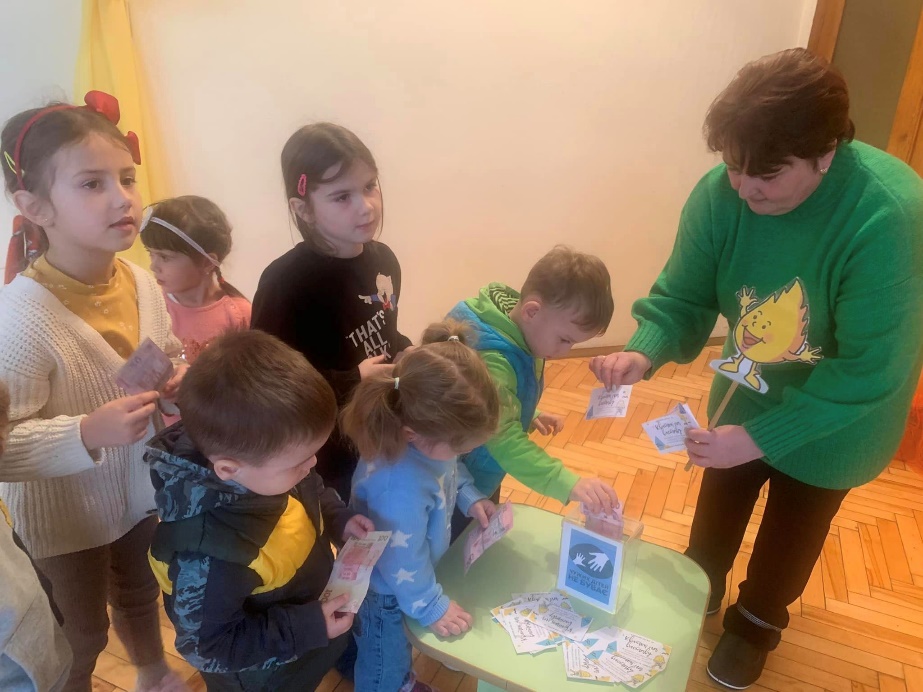 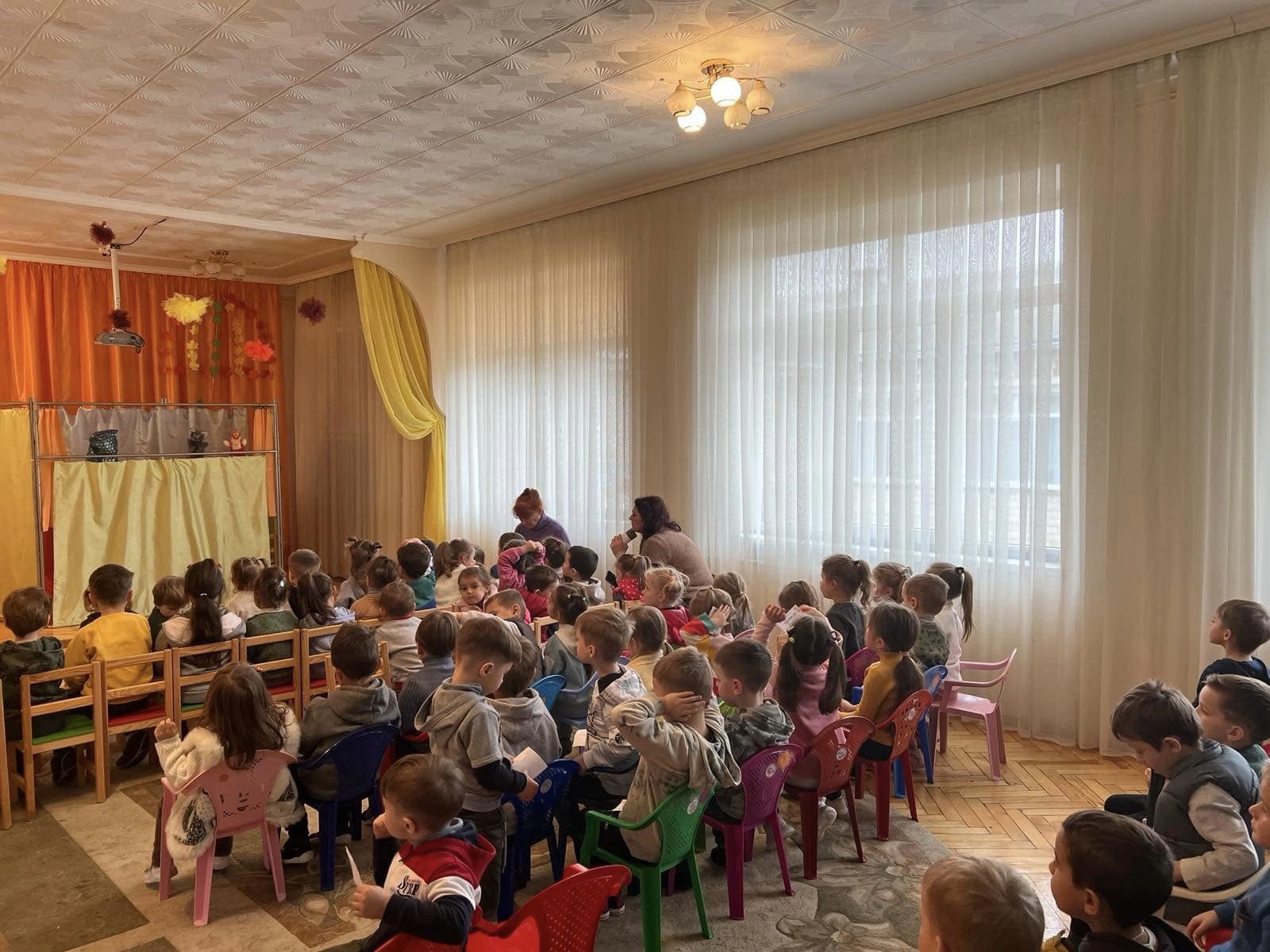 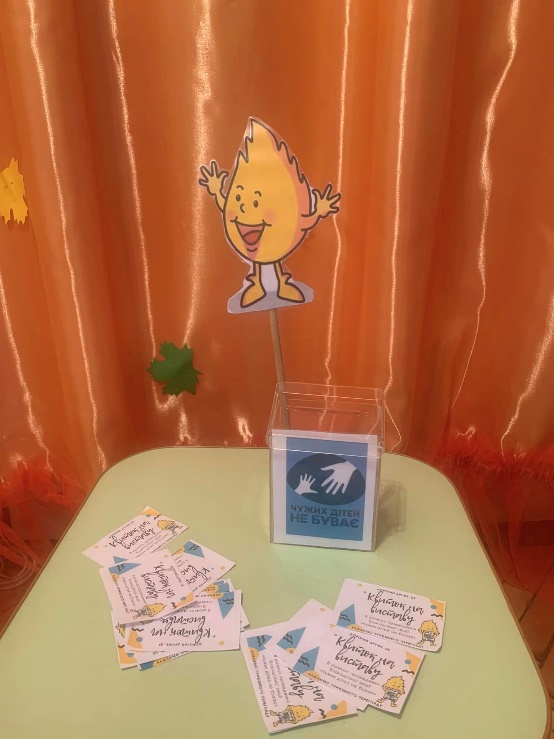 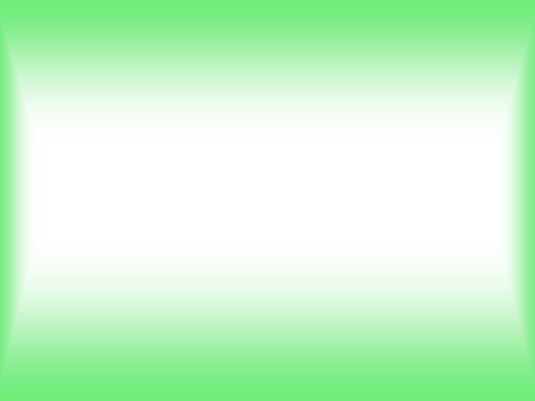 Осінні розваги
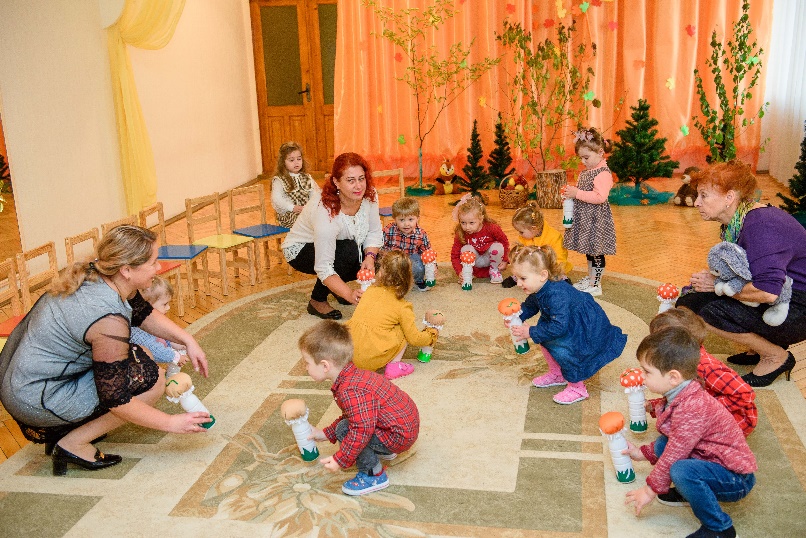 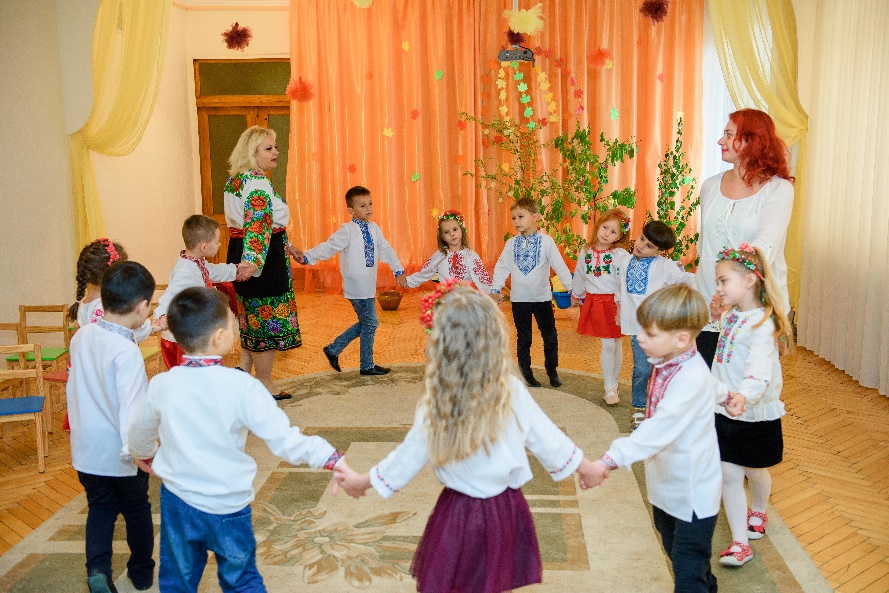 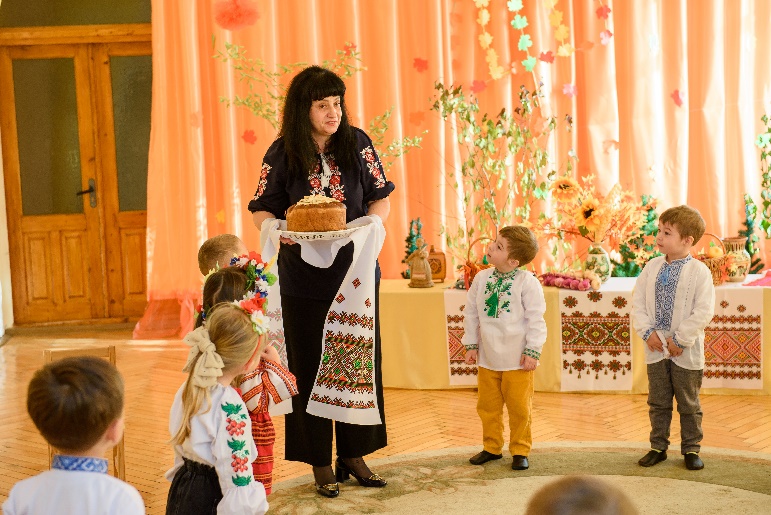 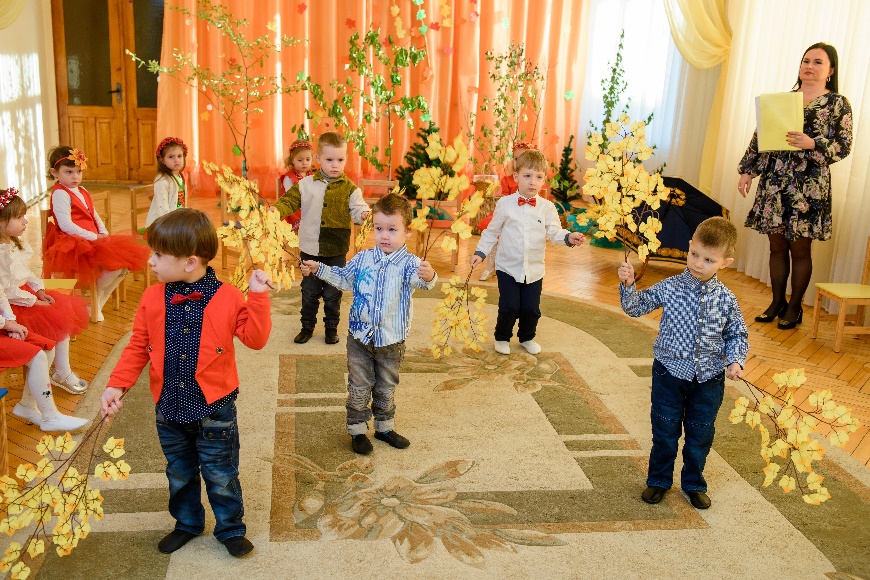 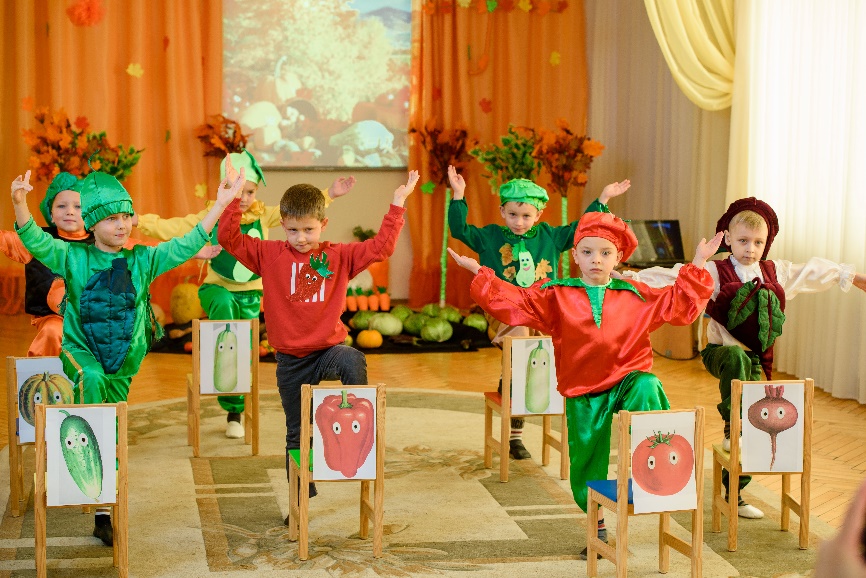 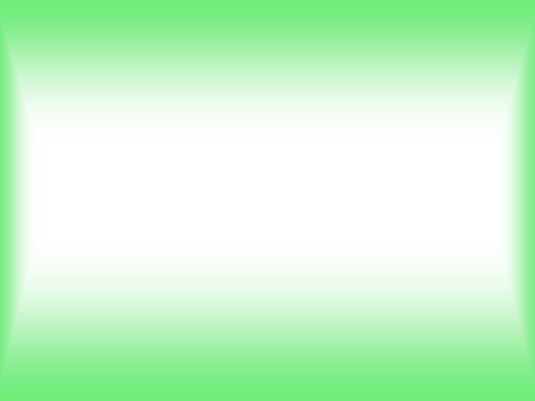 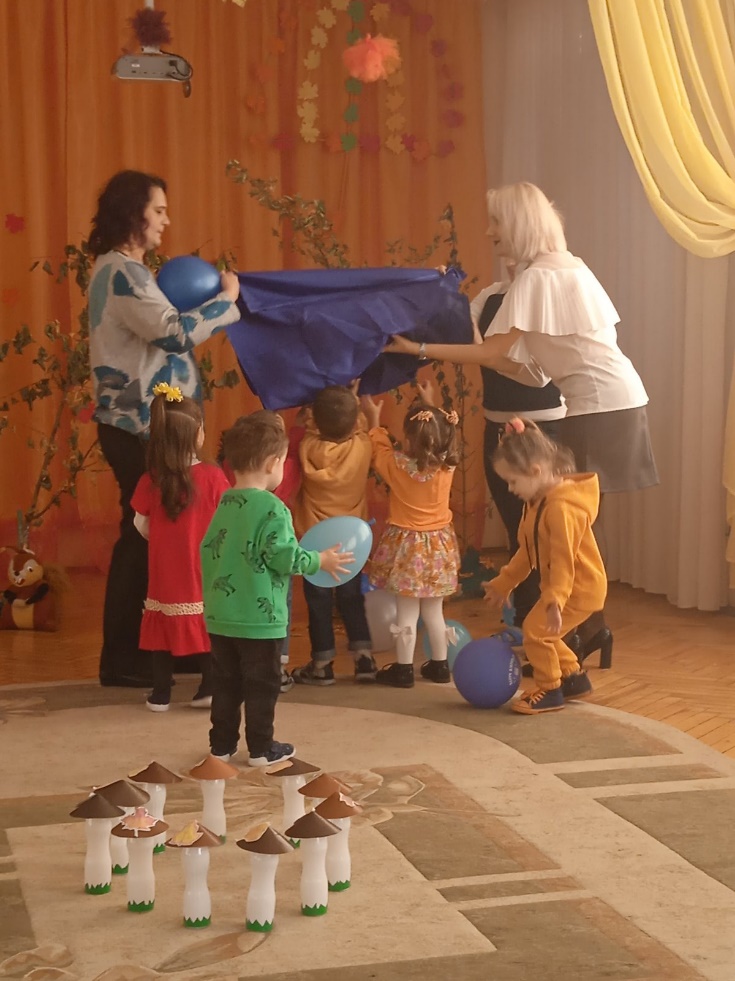 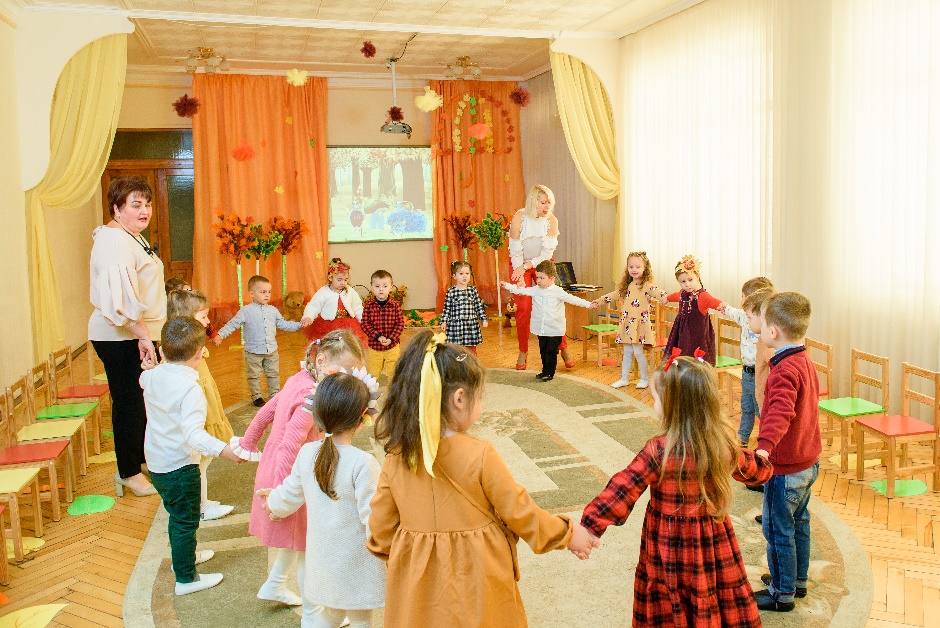 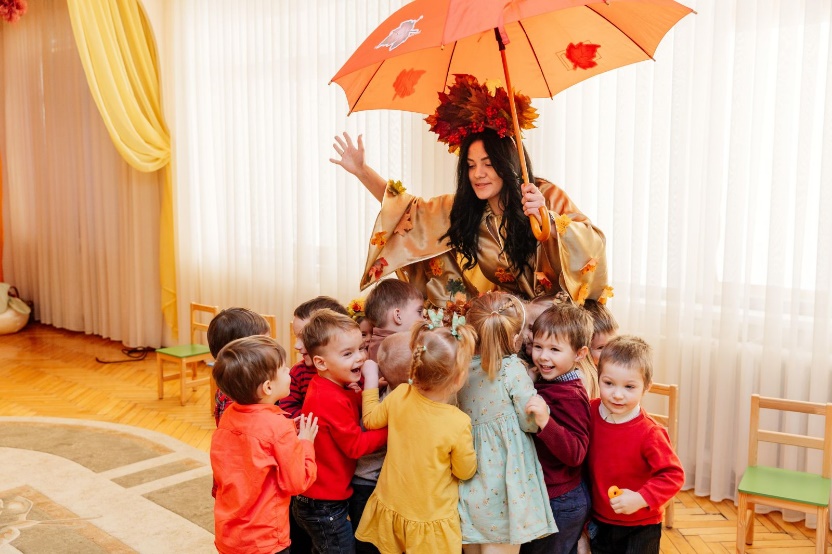 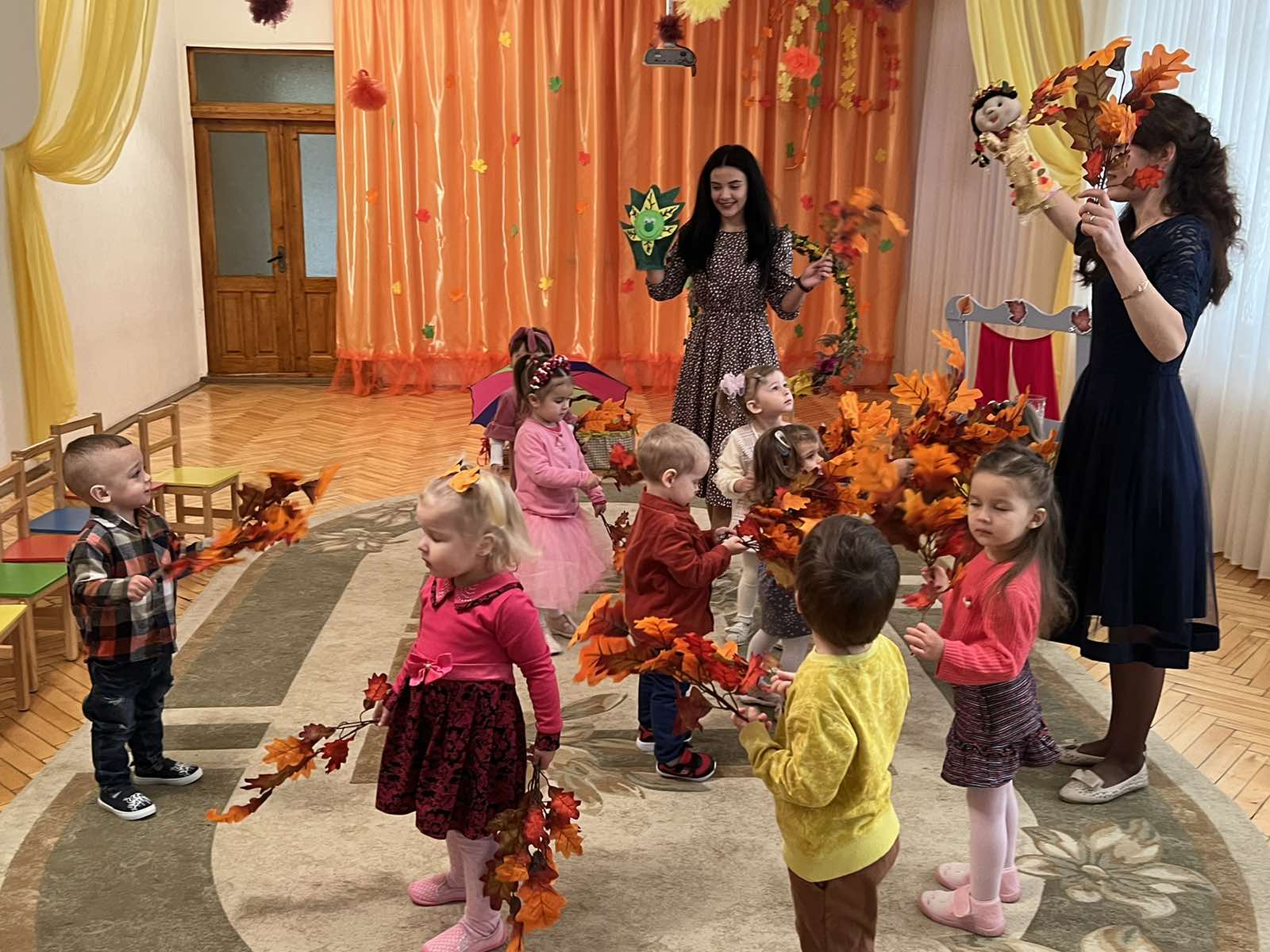 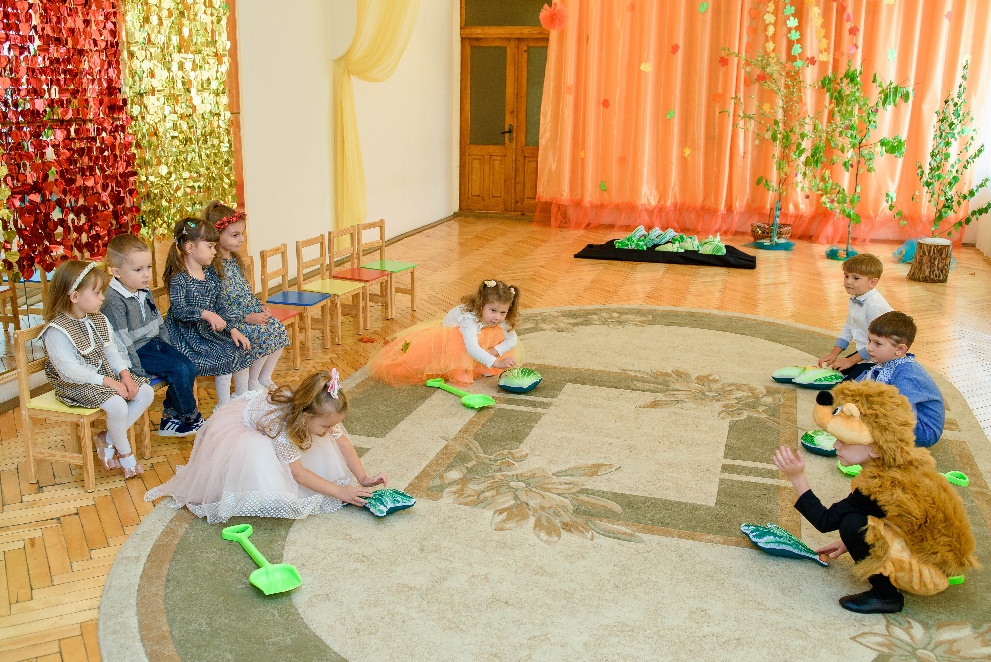 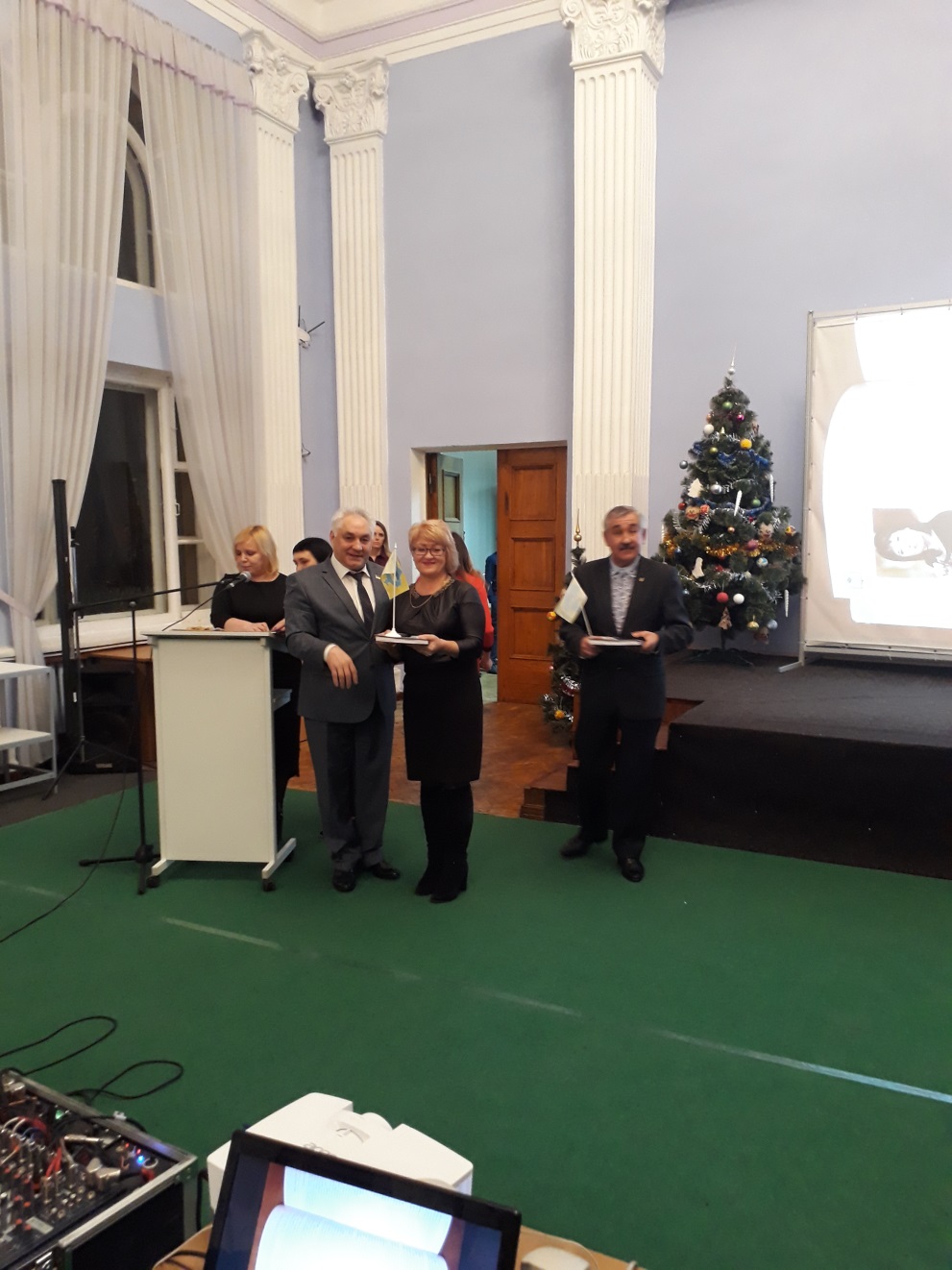 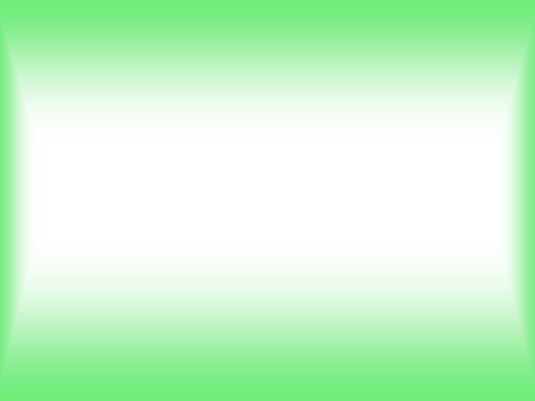 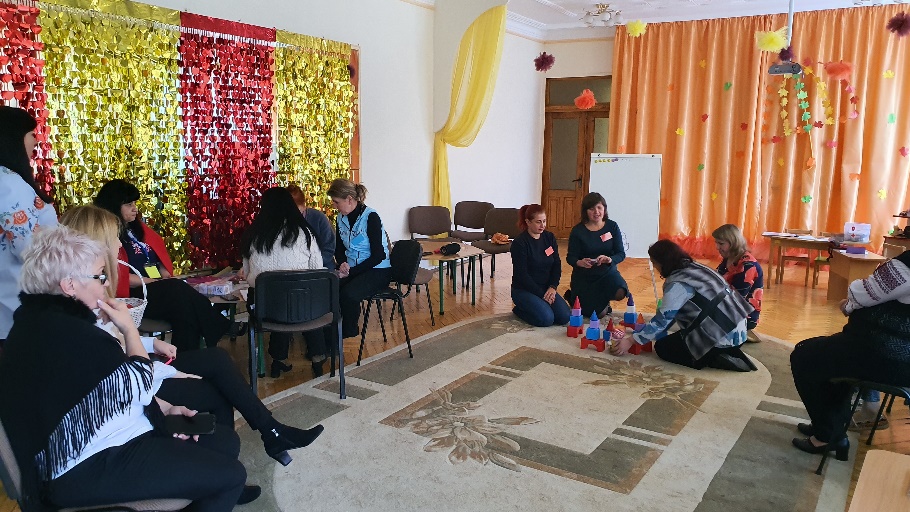 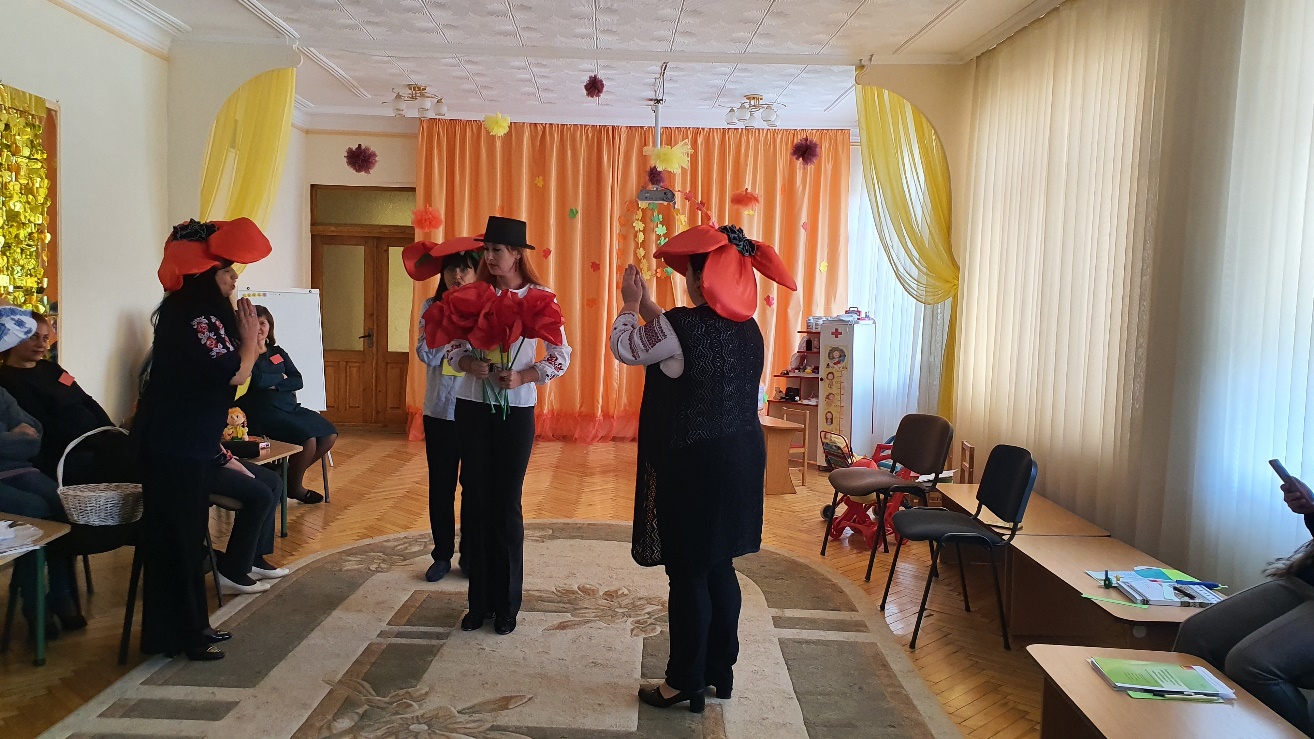 Модеративний семінар
“Граємо з дітьми залюбки”
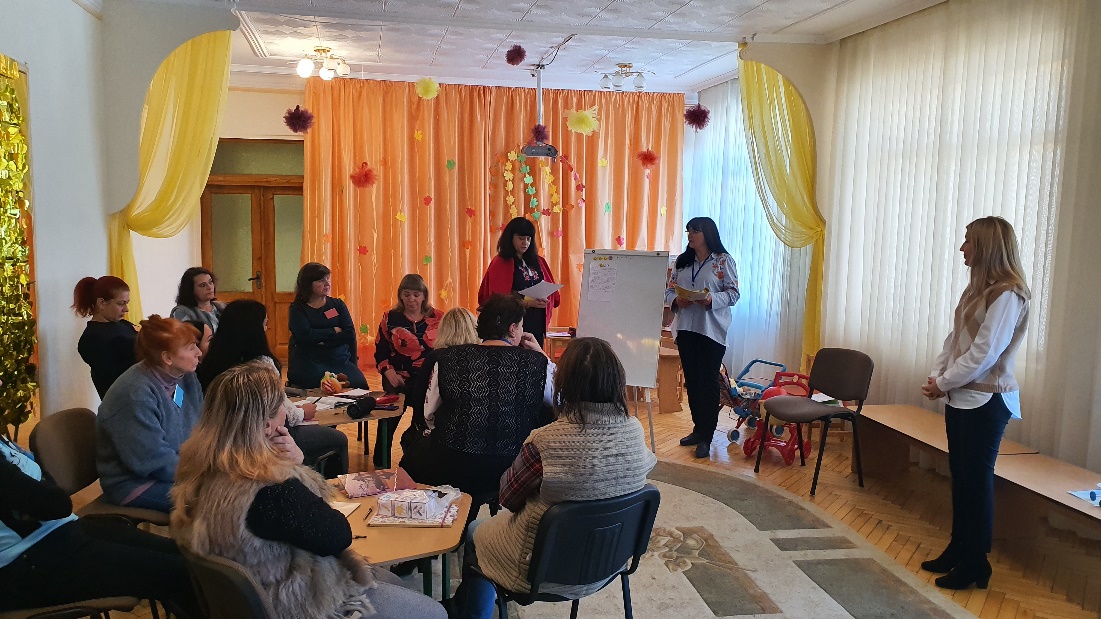 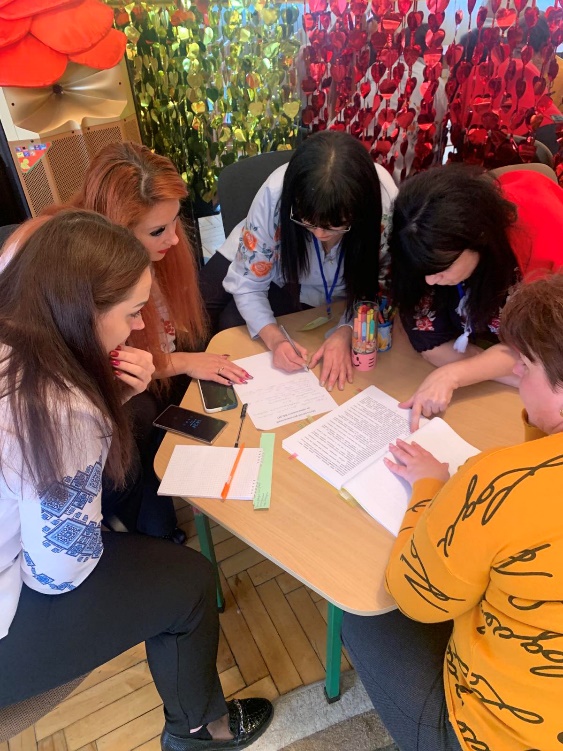 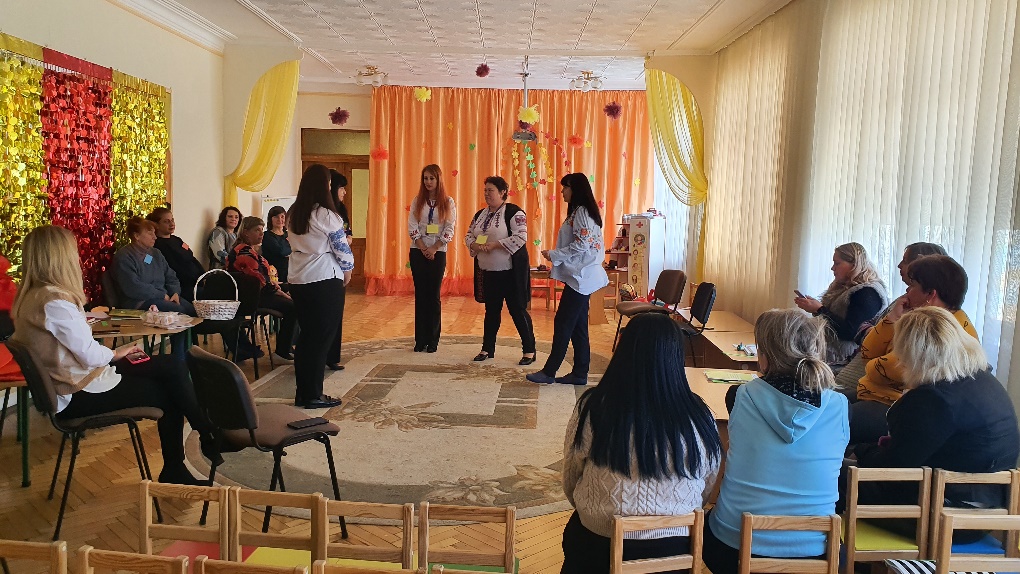 День ЗСУ
День спорту
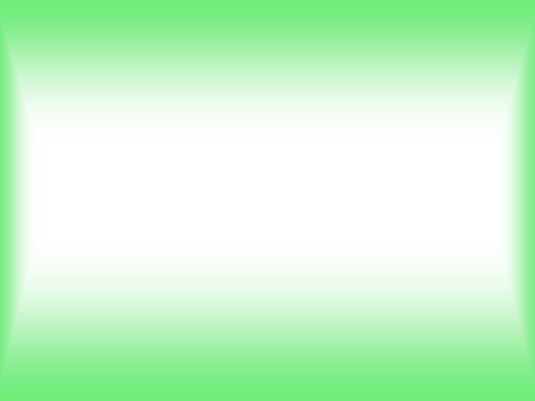 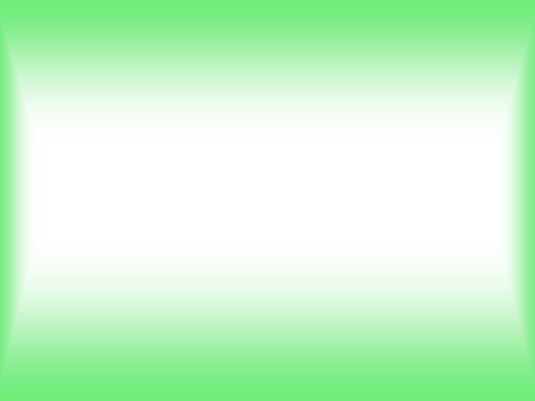 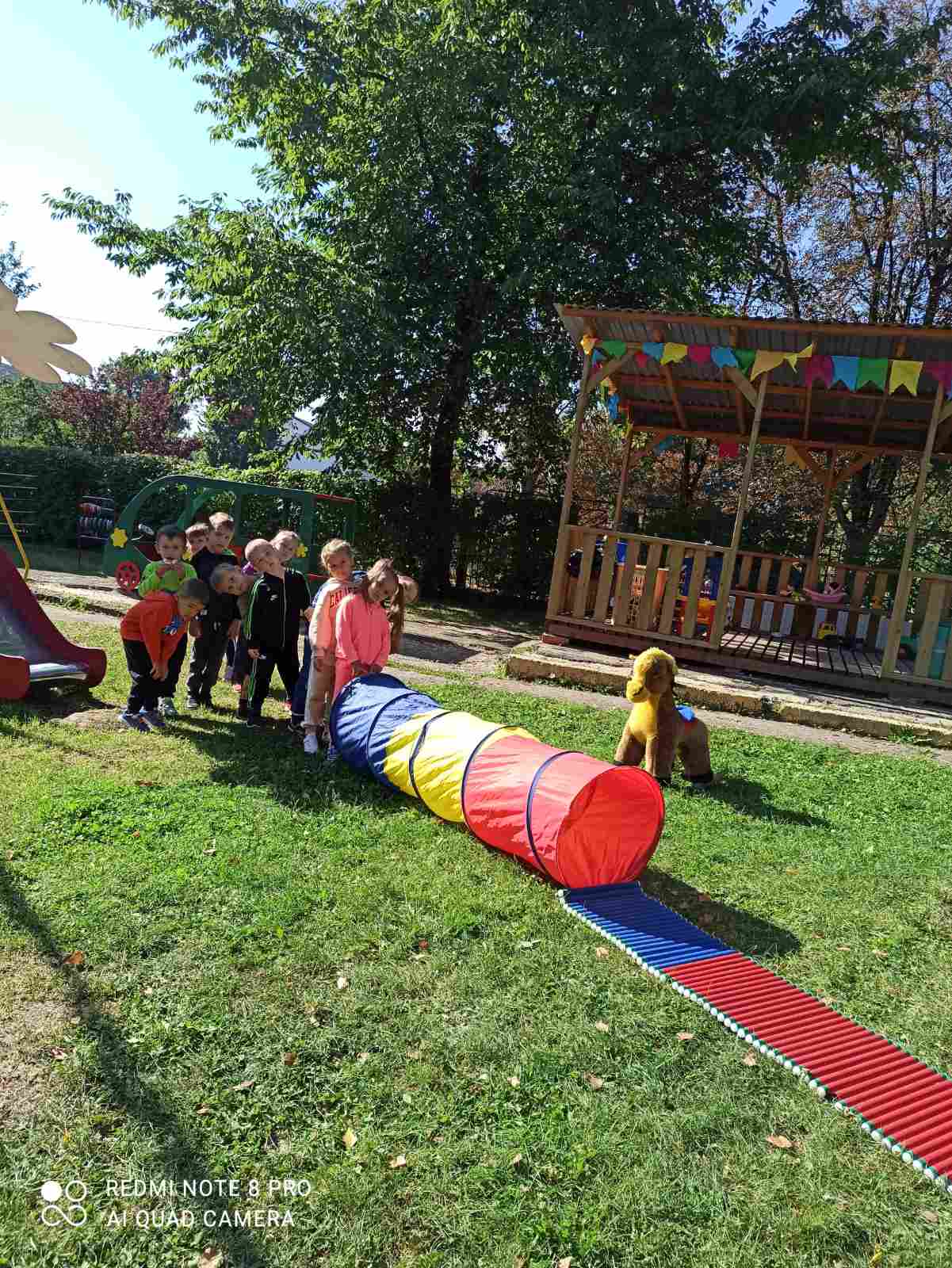 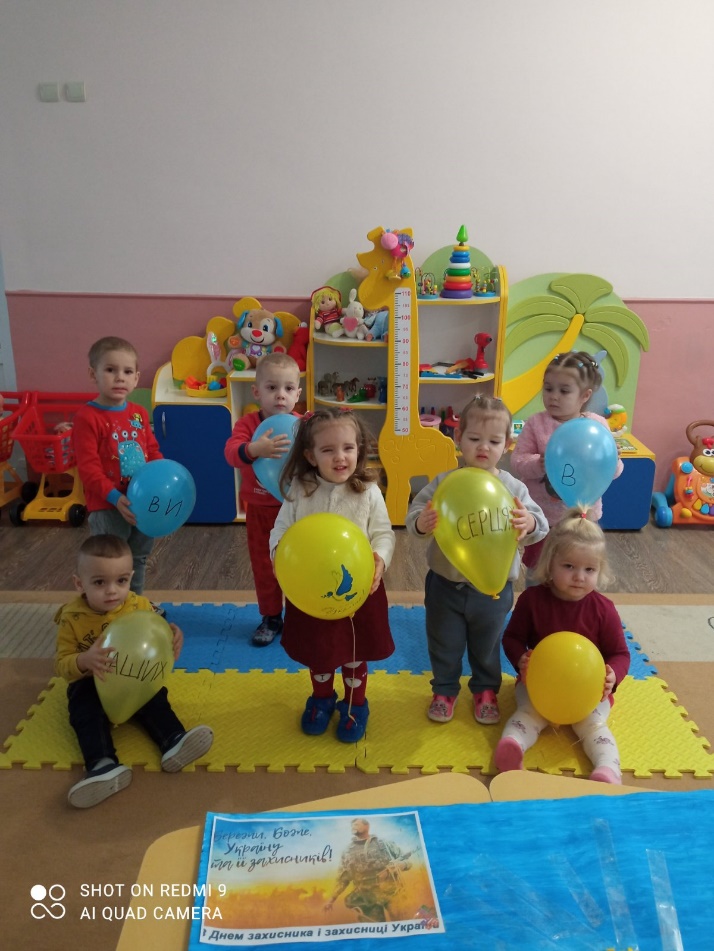 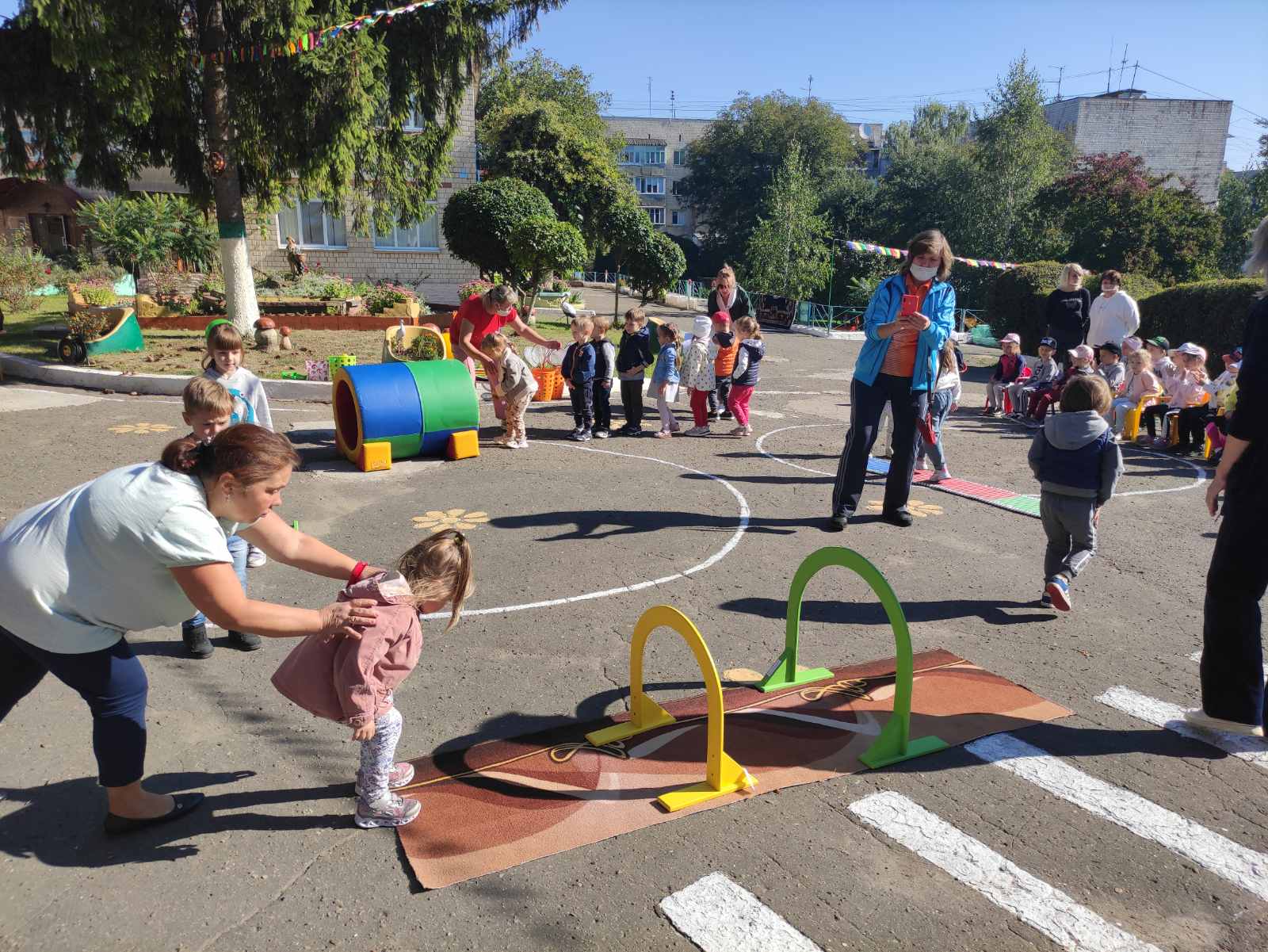 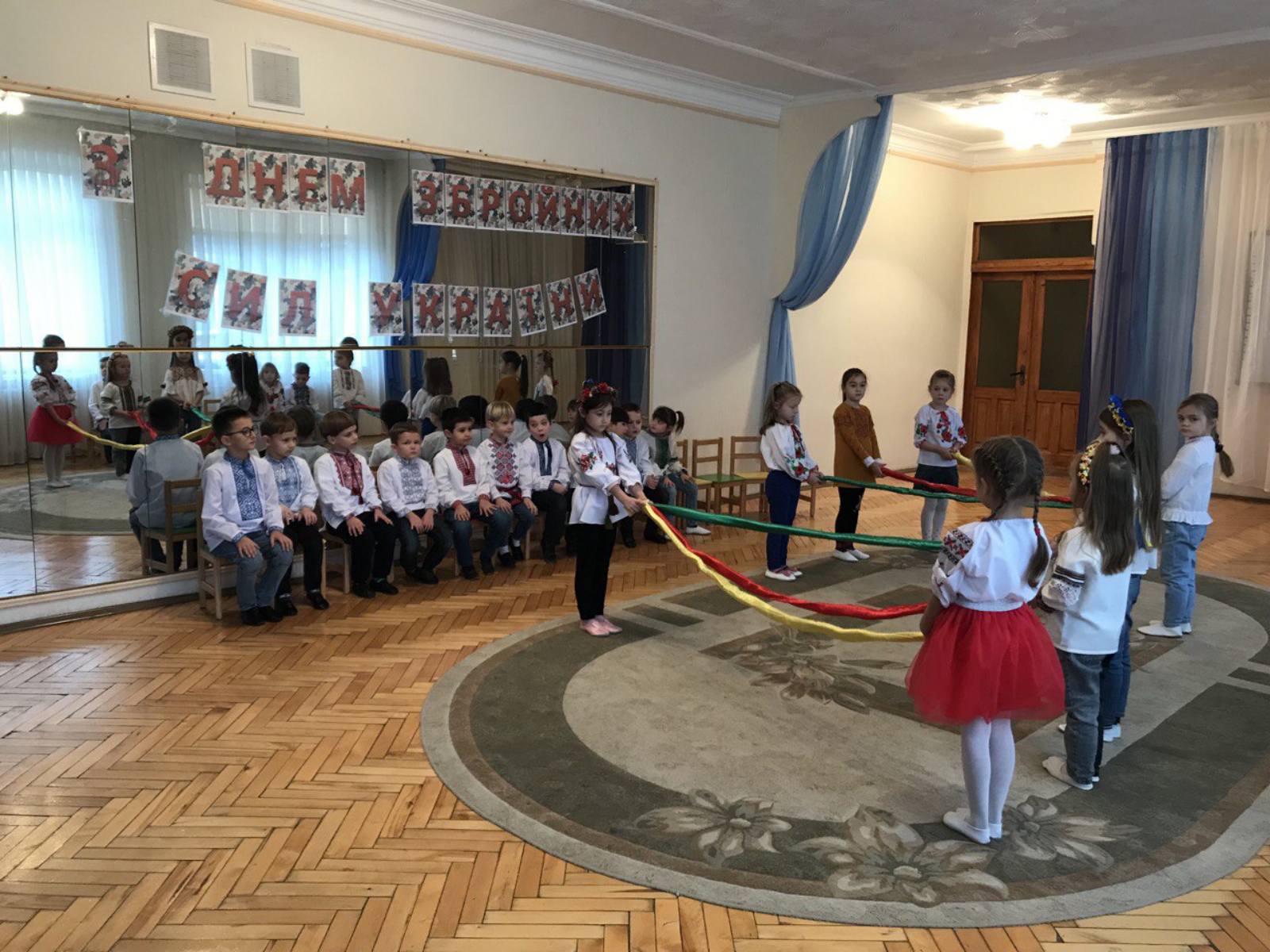 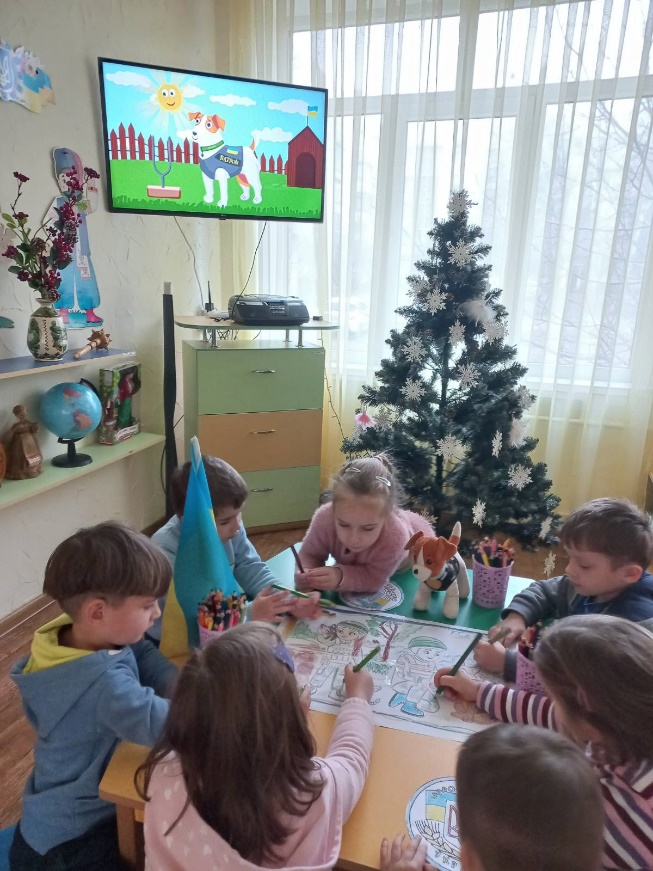 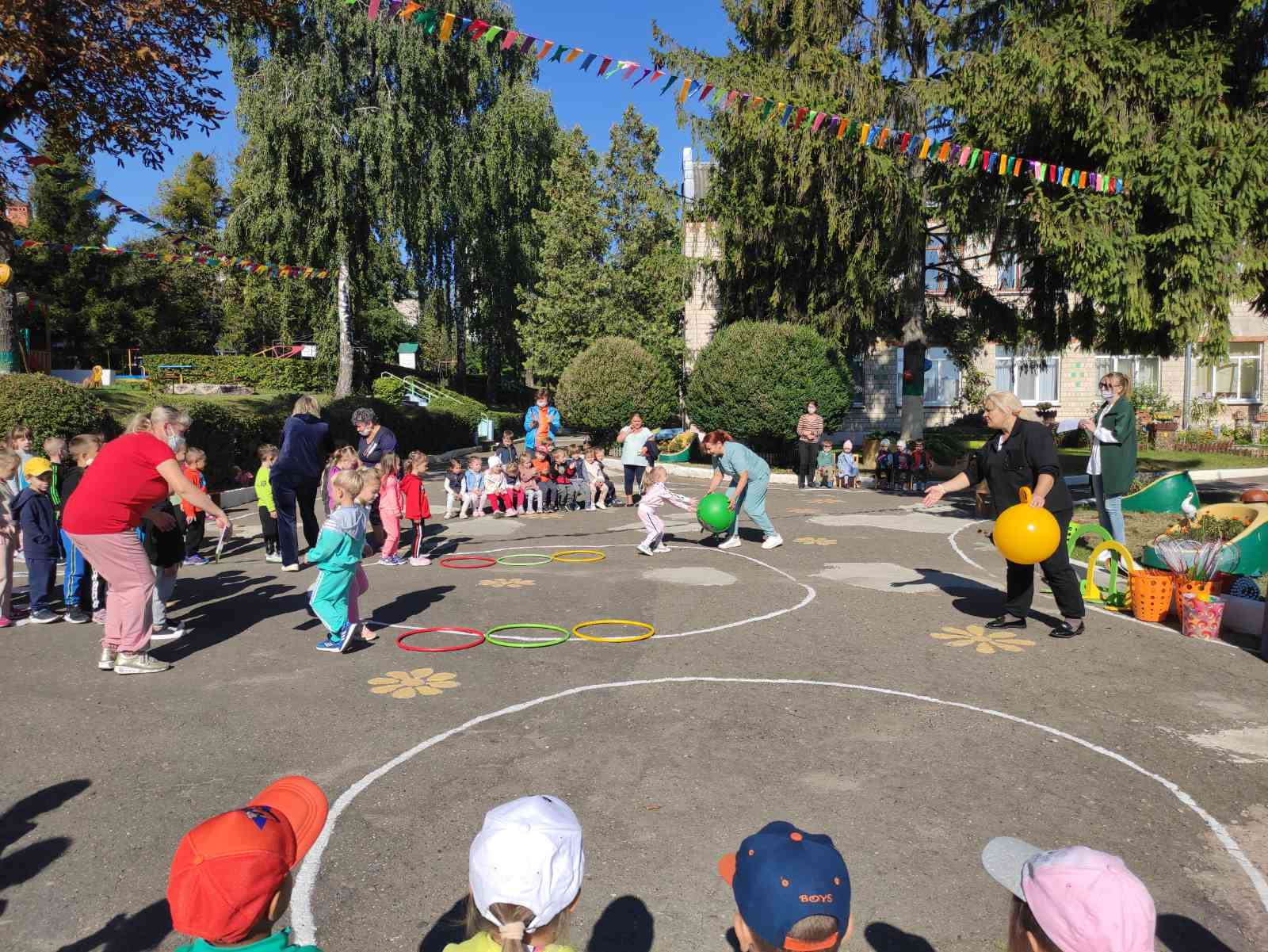 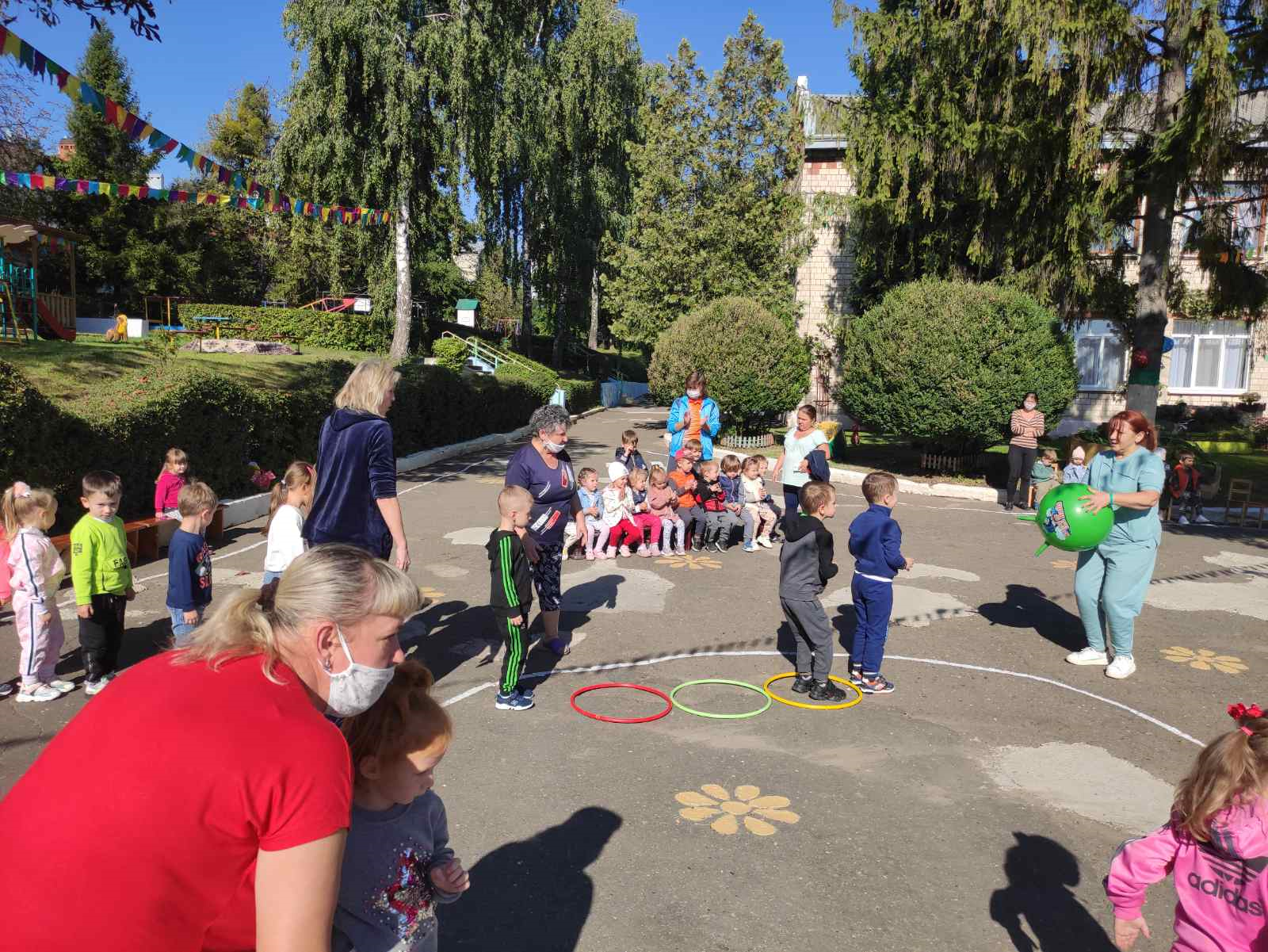 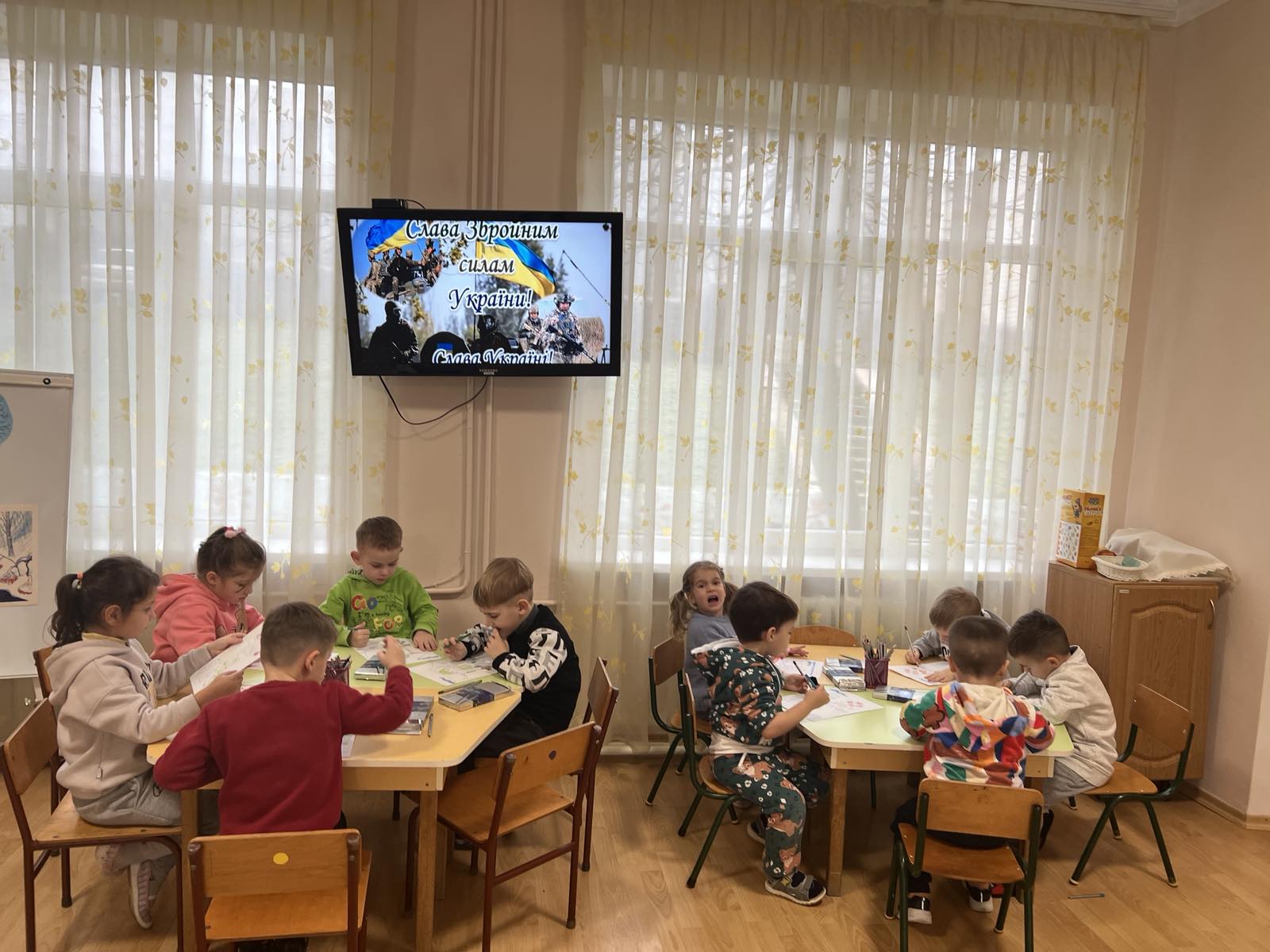 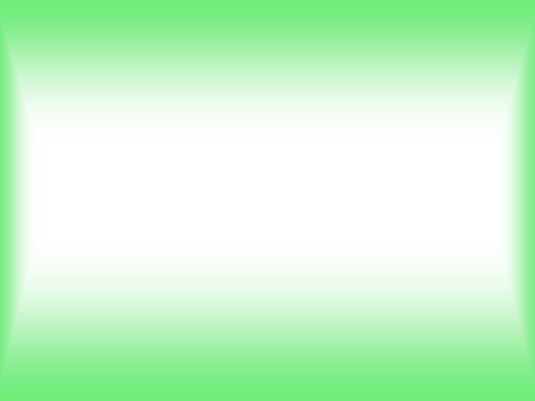 Відкриті перегляди до педради “В садочку зростаємо- весело граємо”
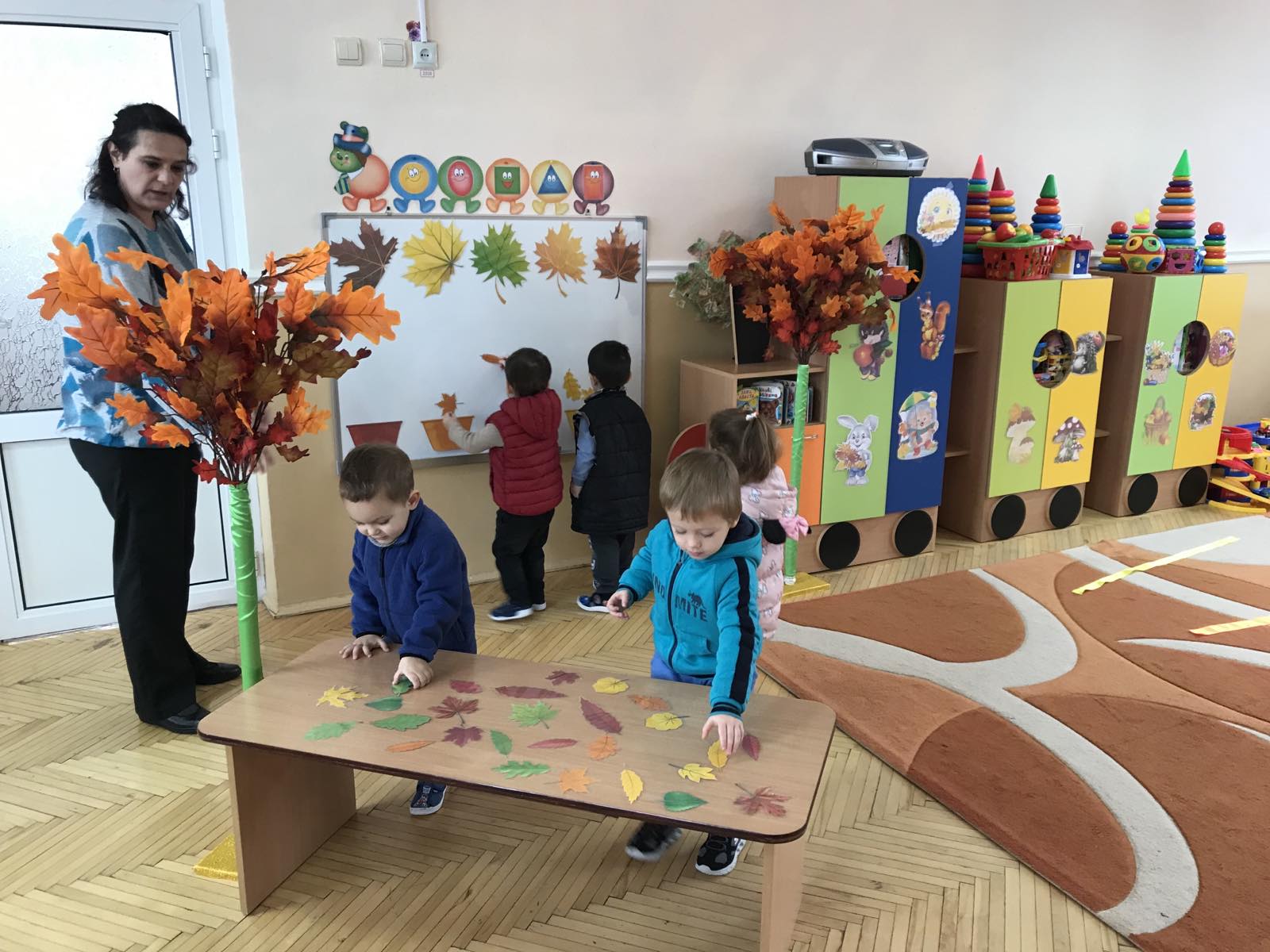 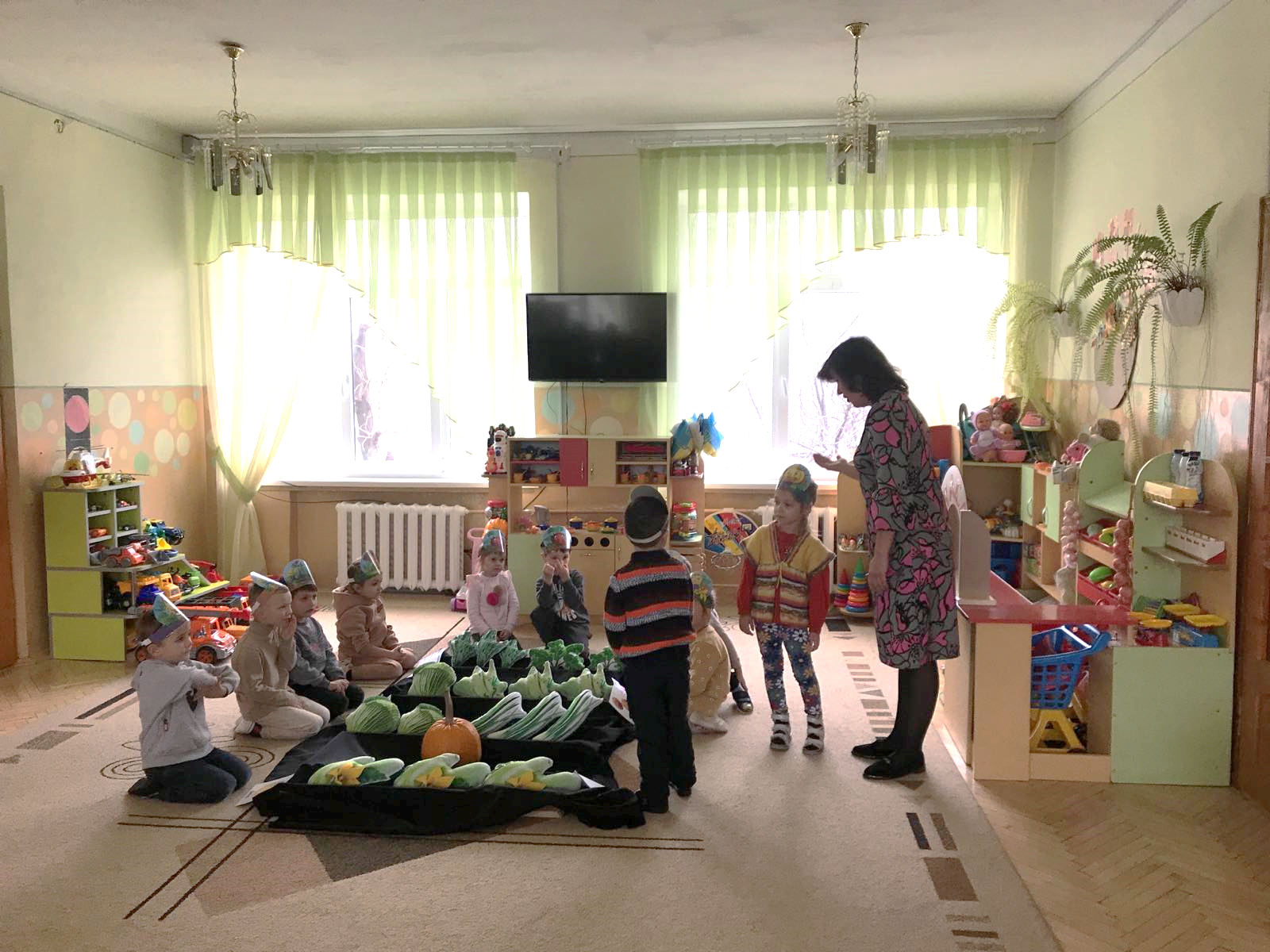 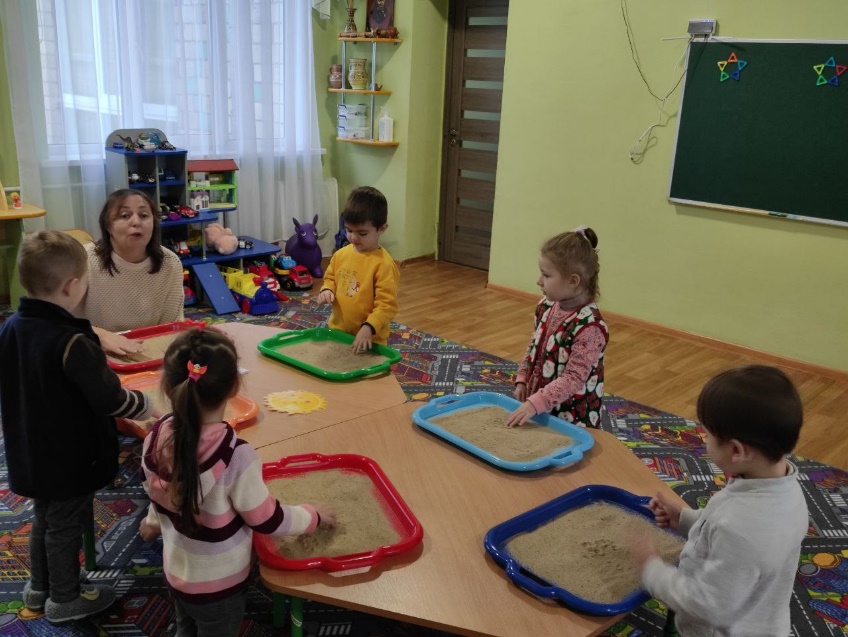 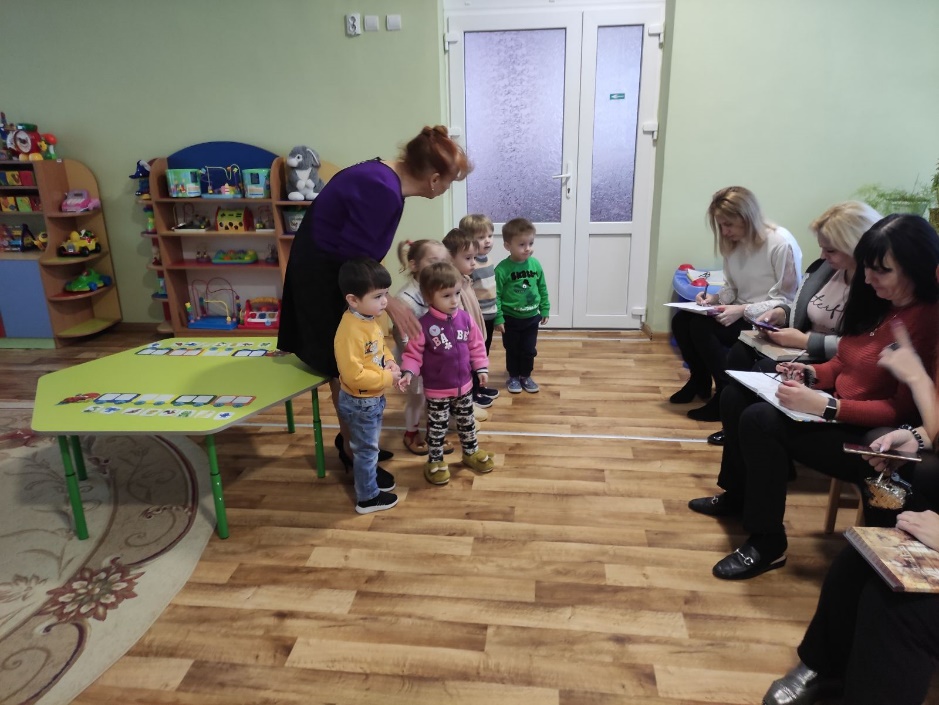 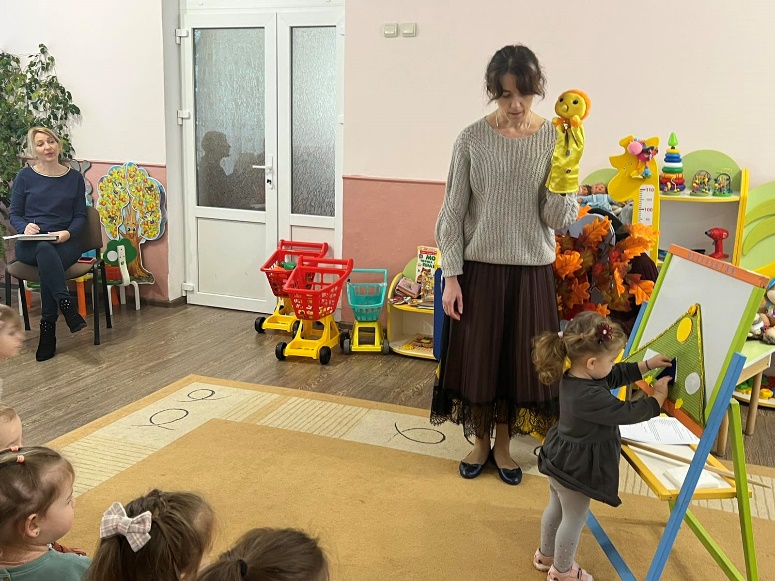 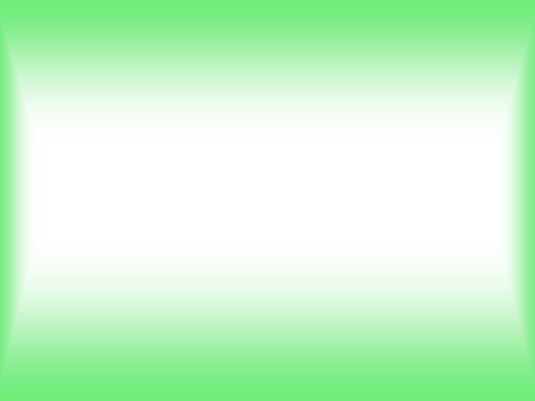 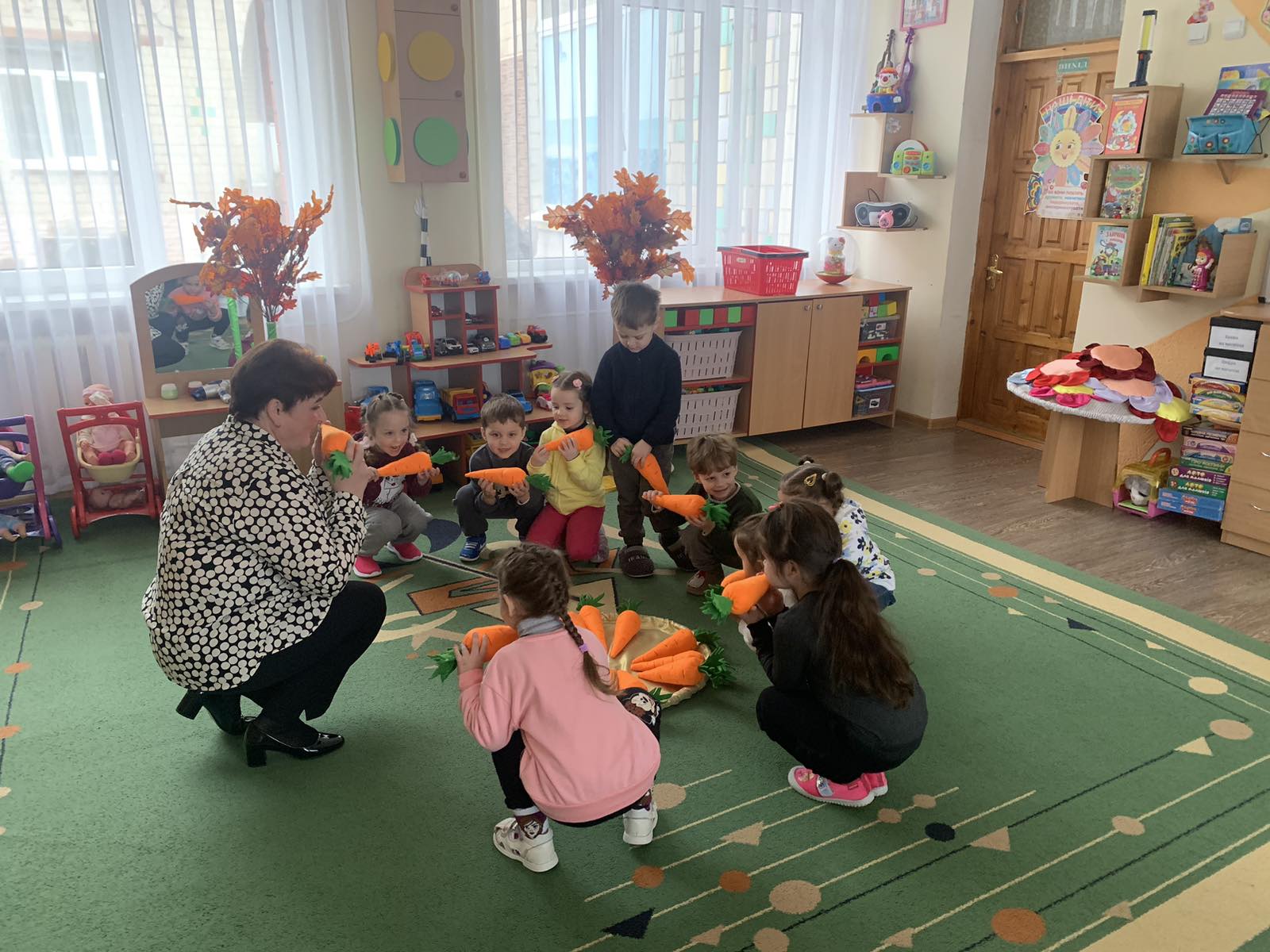 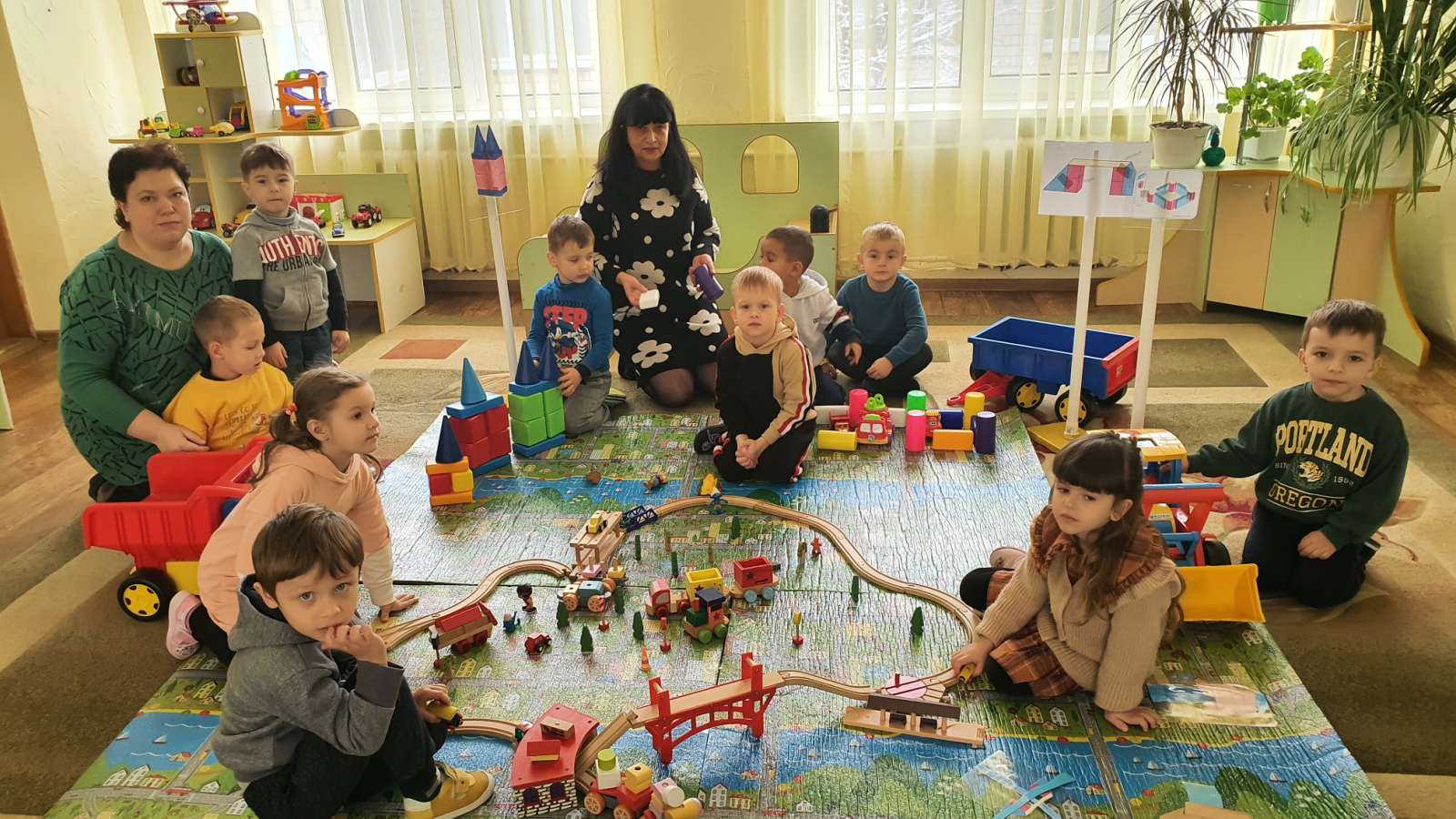 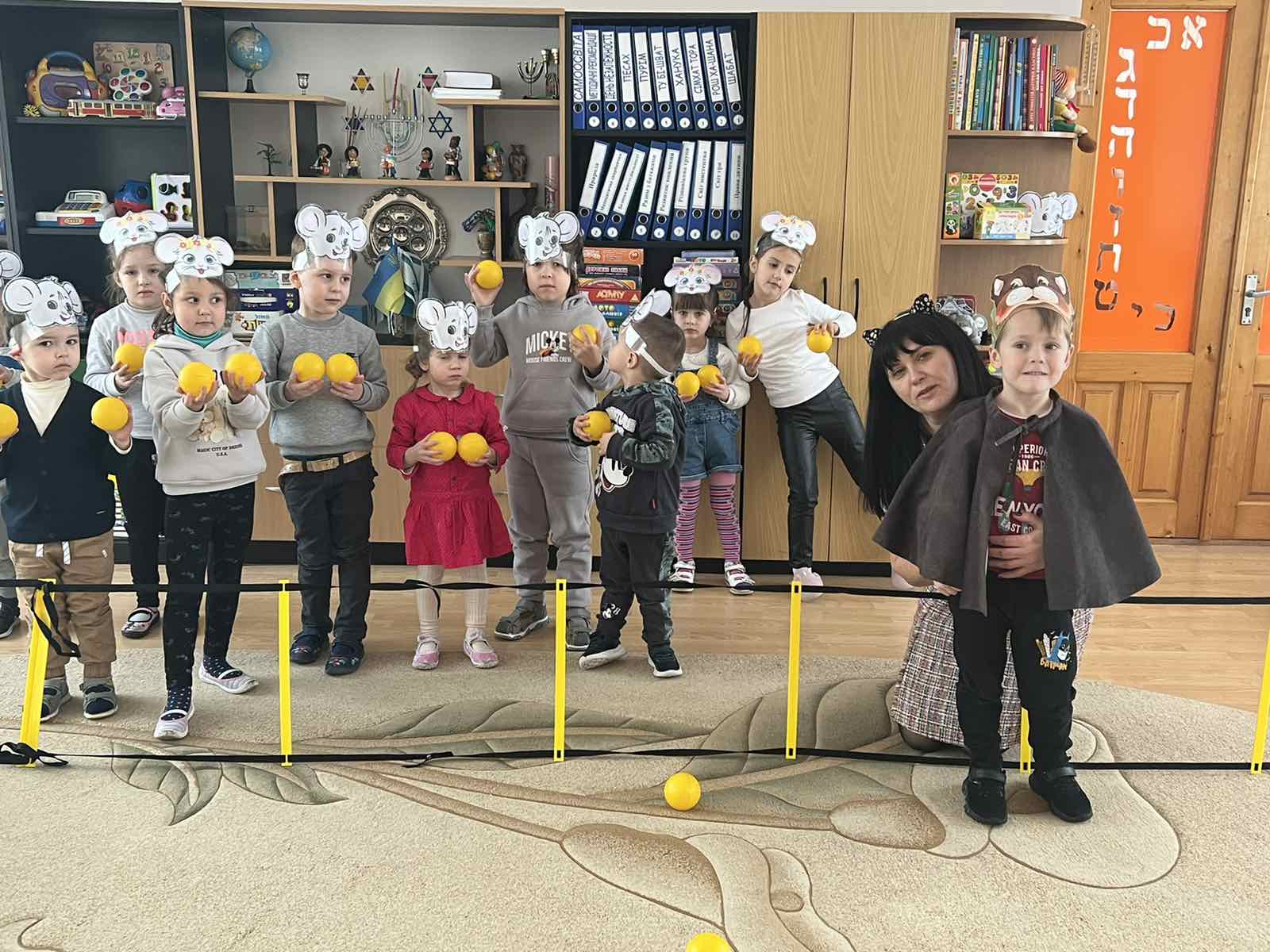 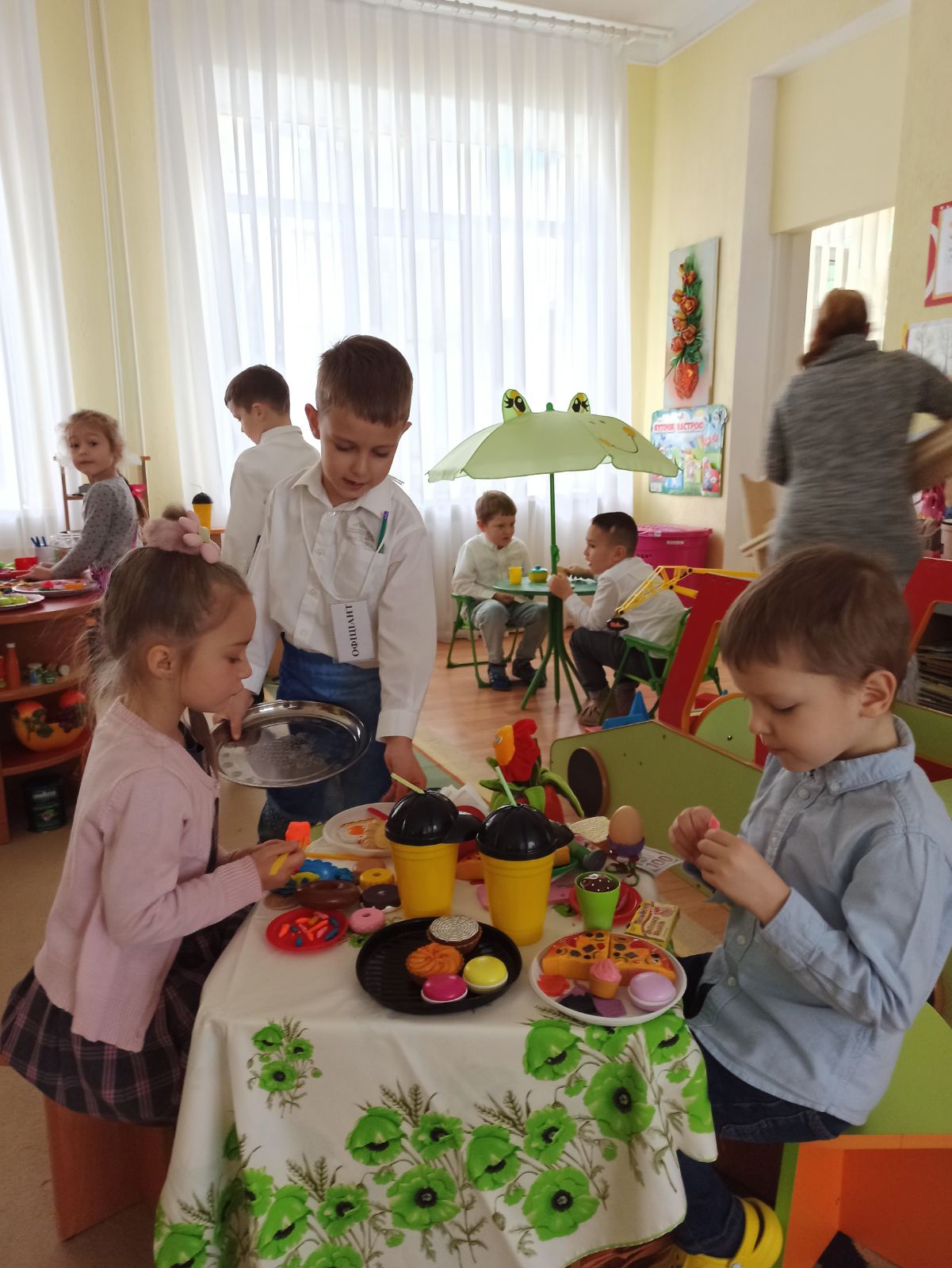 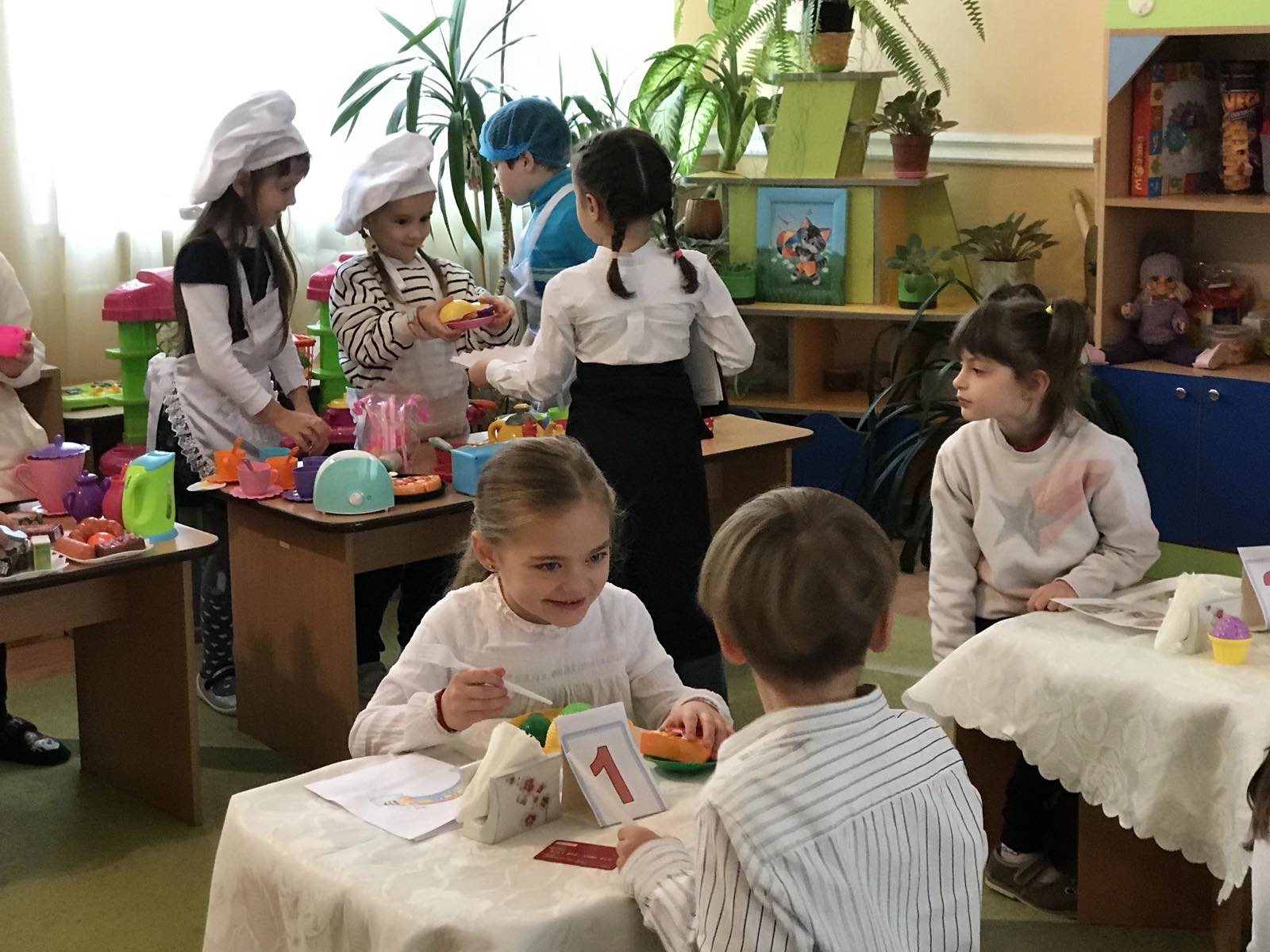 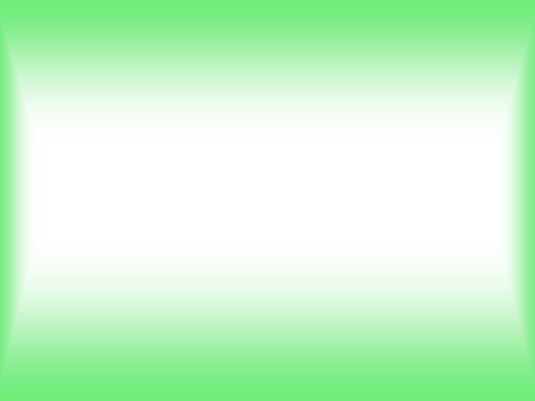 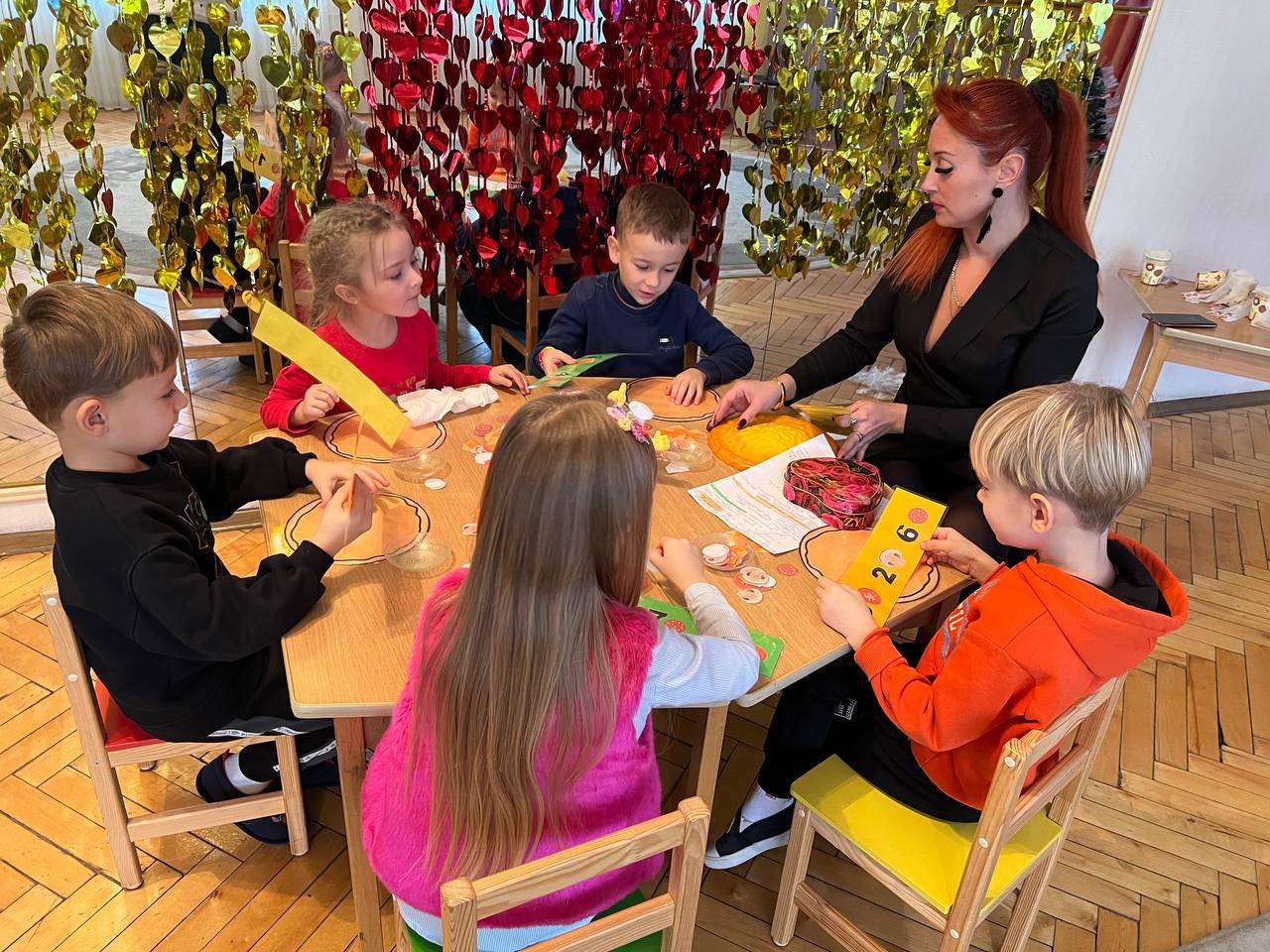 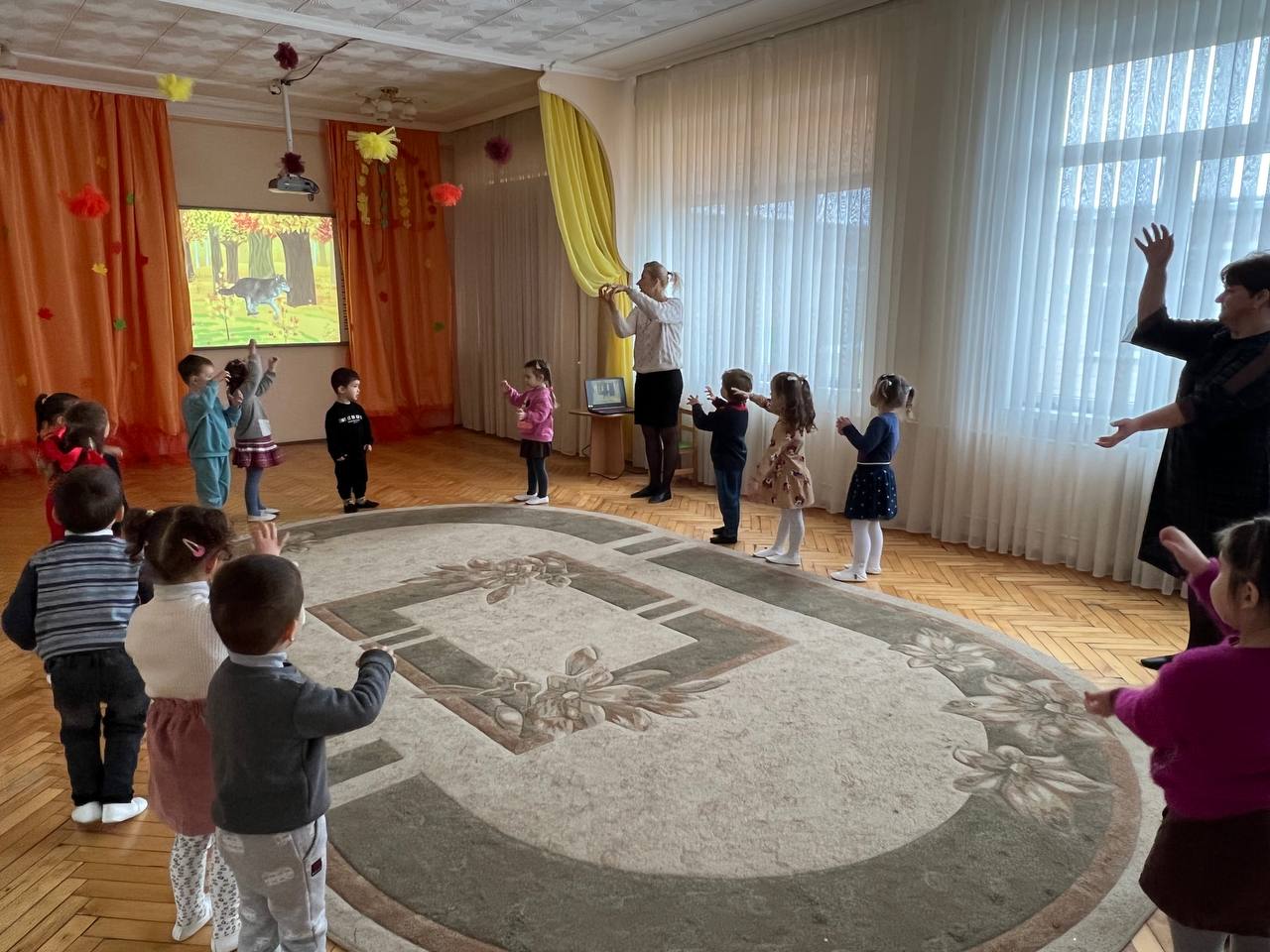 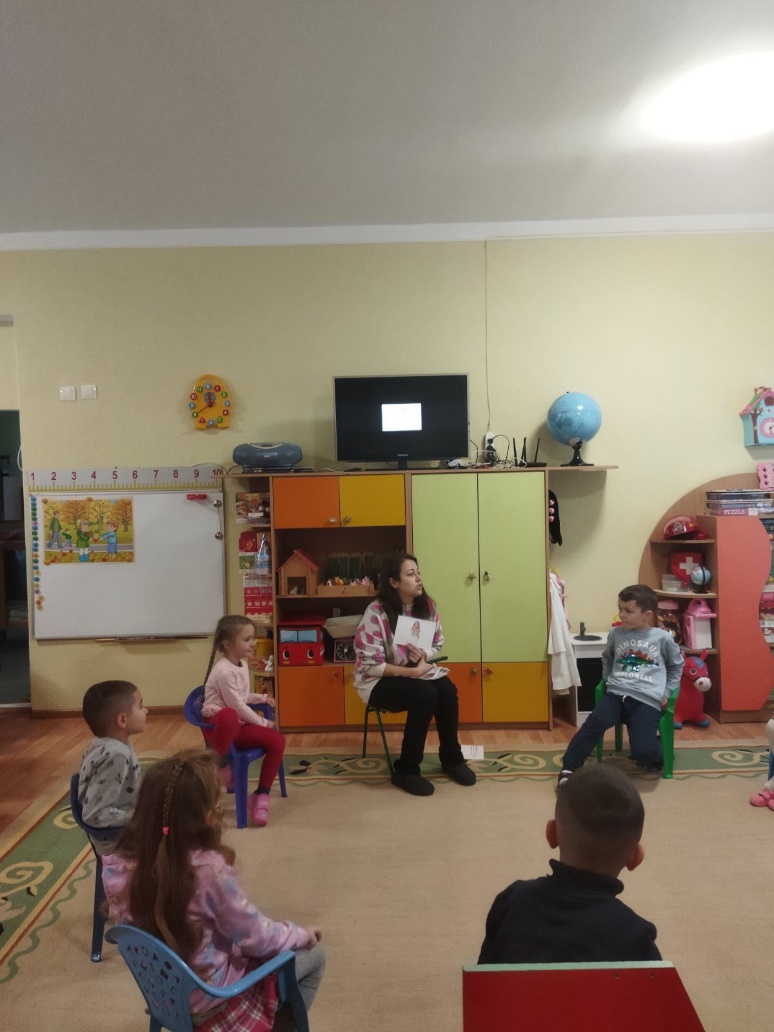 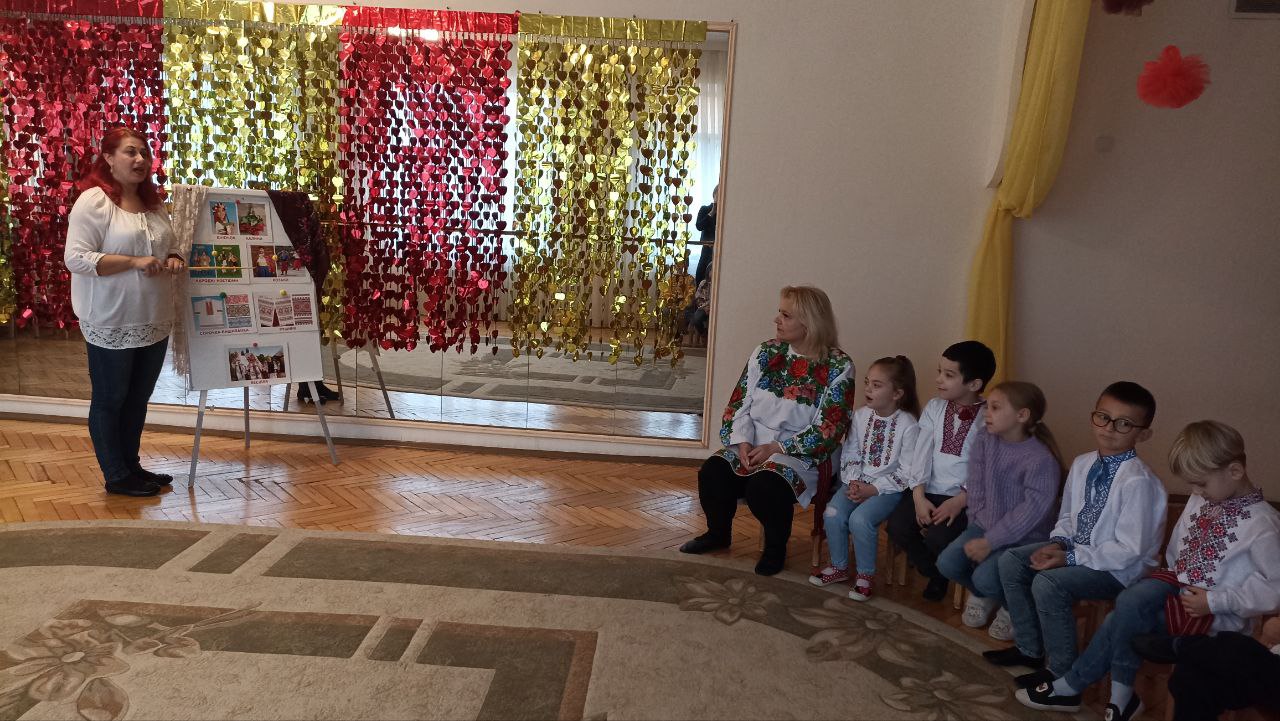 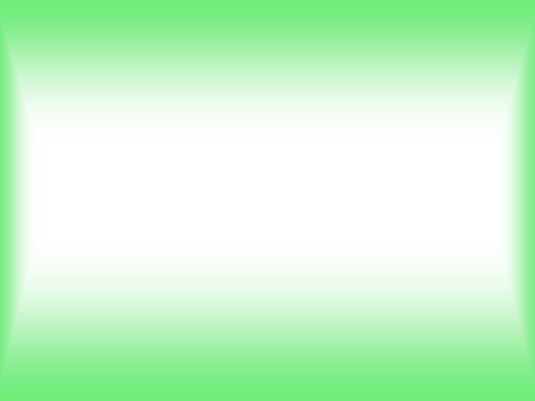 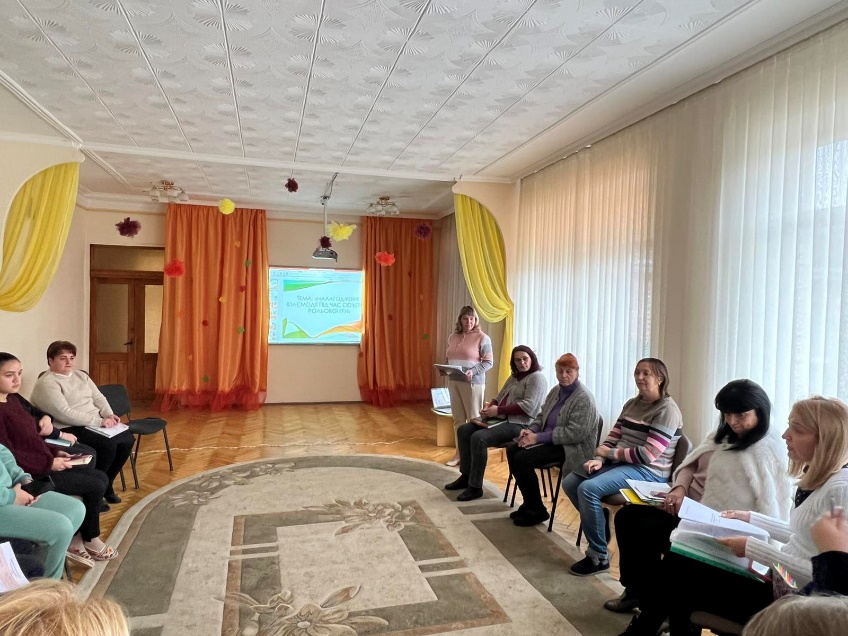 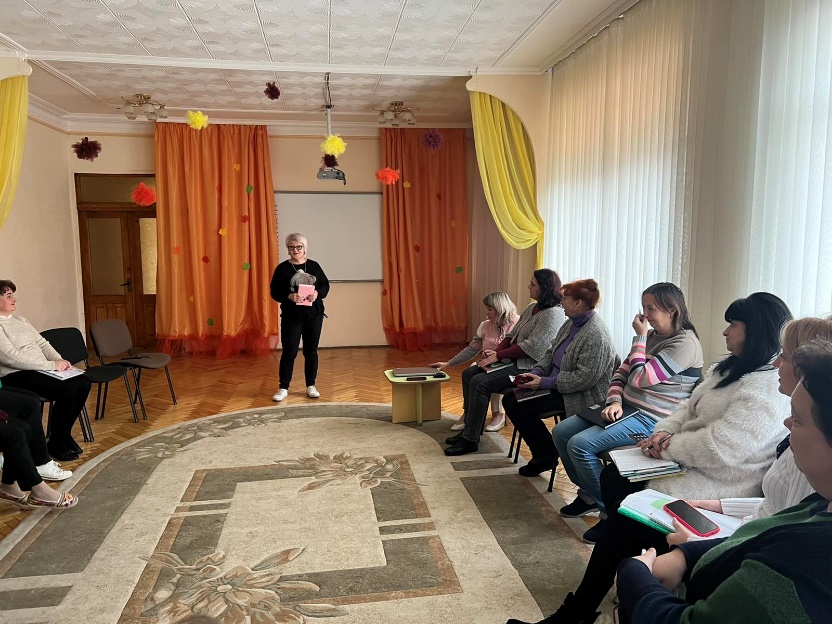 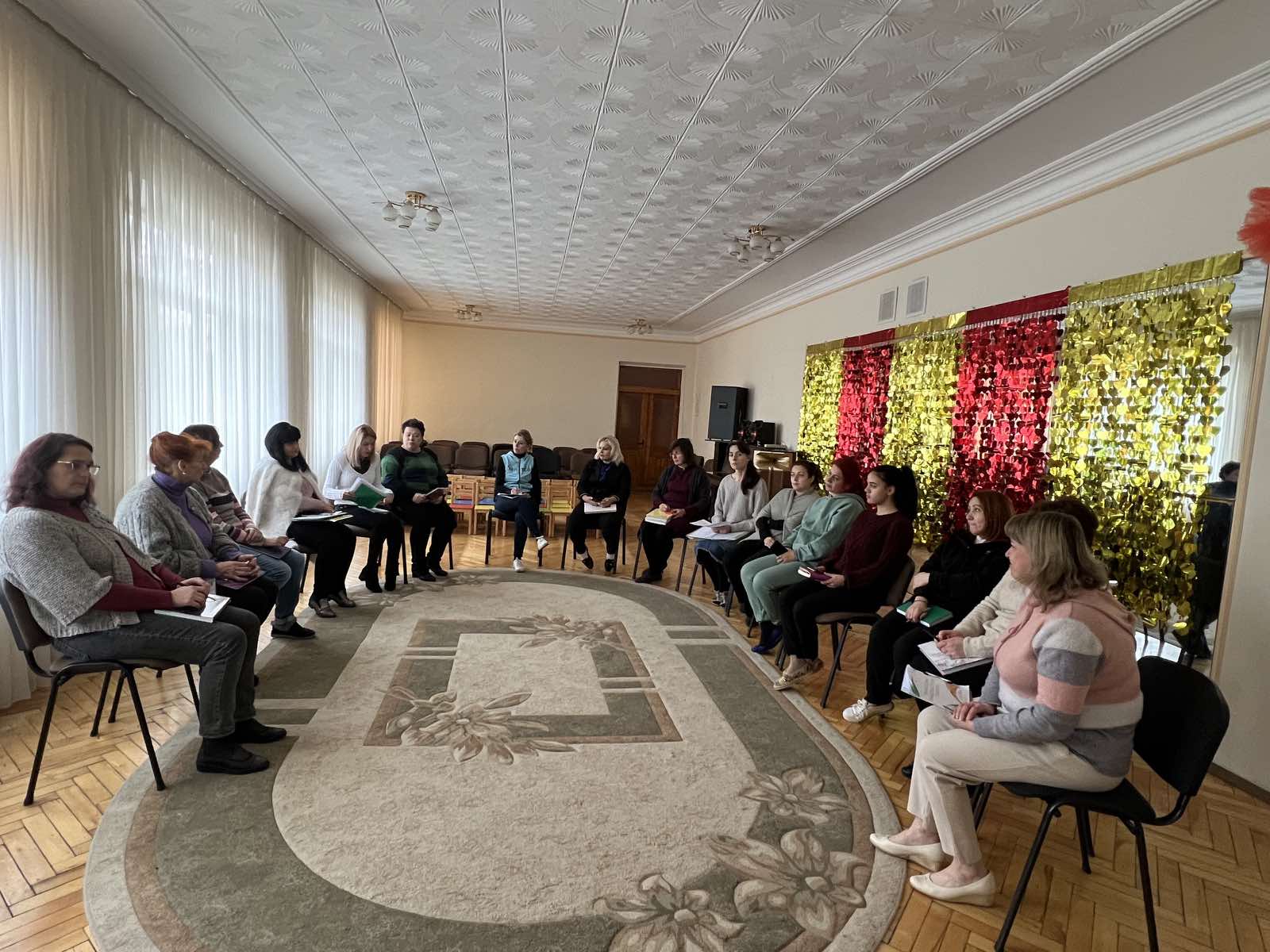 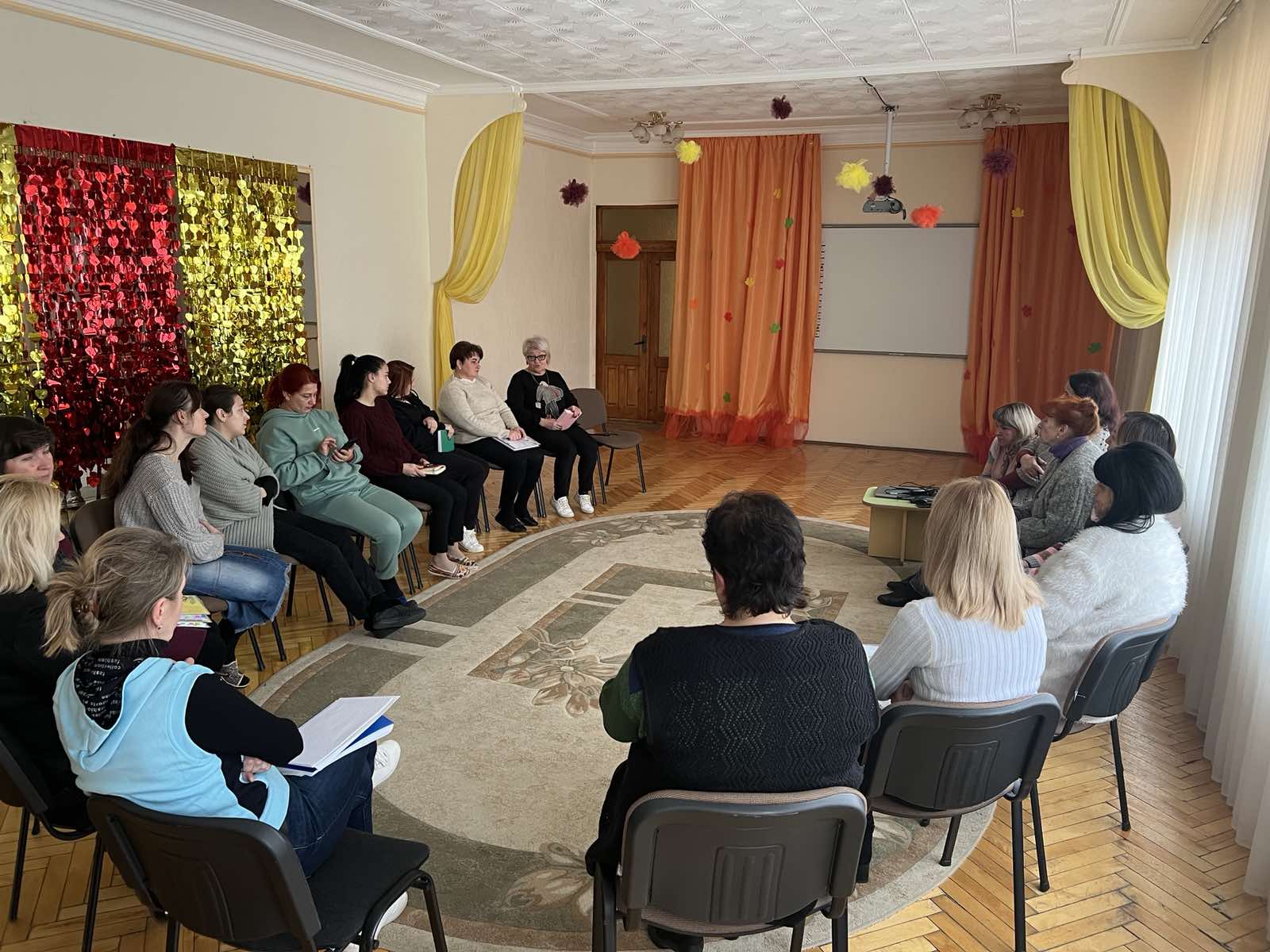 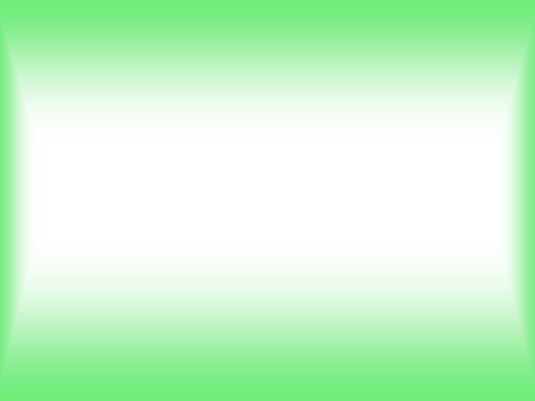 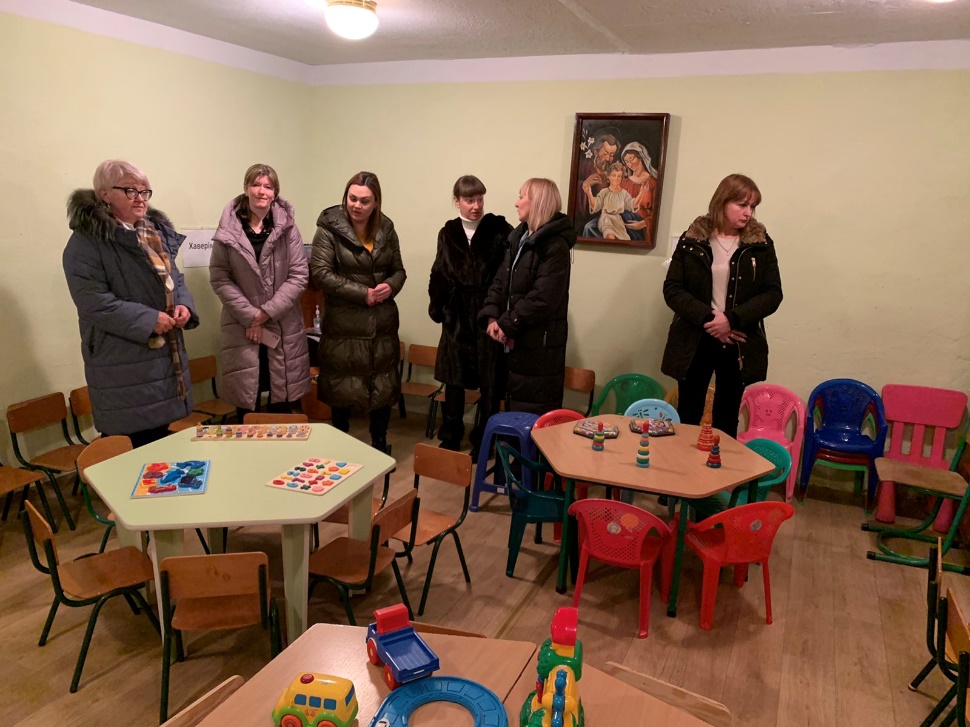 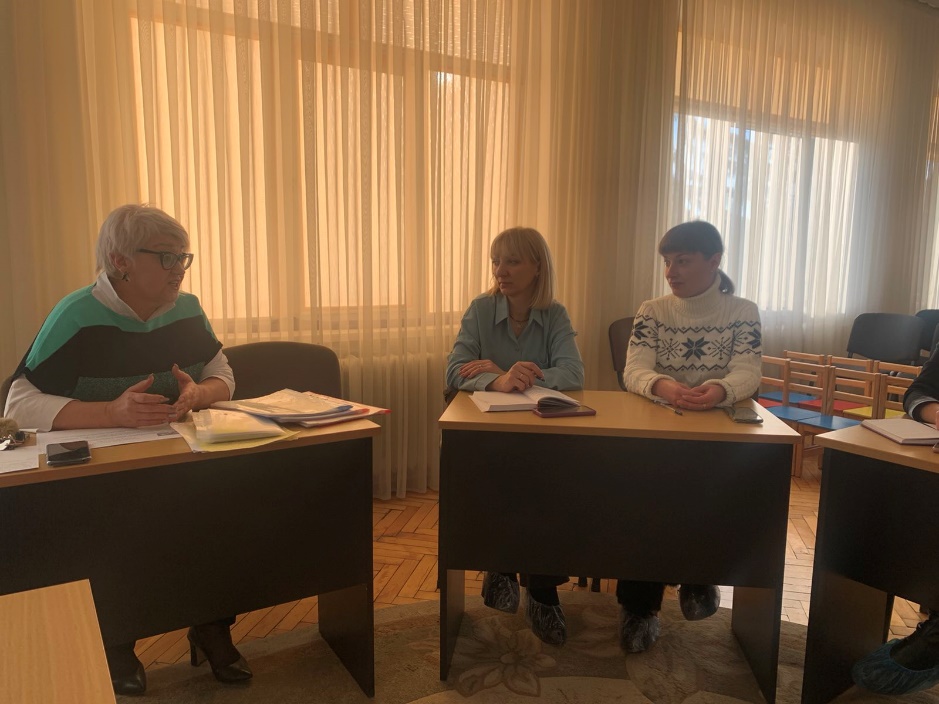 День відкритих дверей
«Алгоритм дій під час повітряної тривоги»
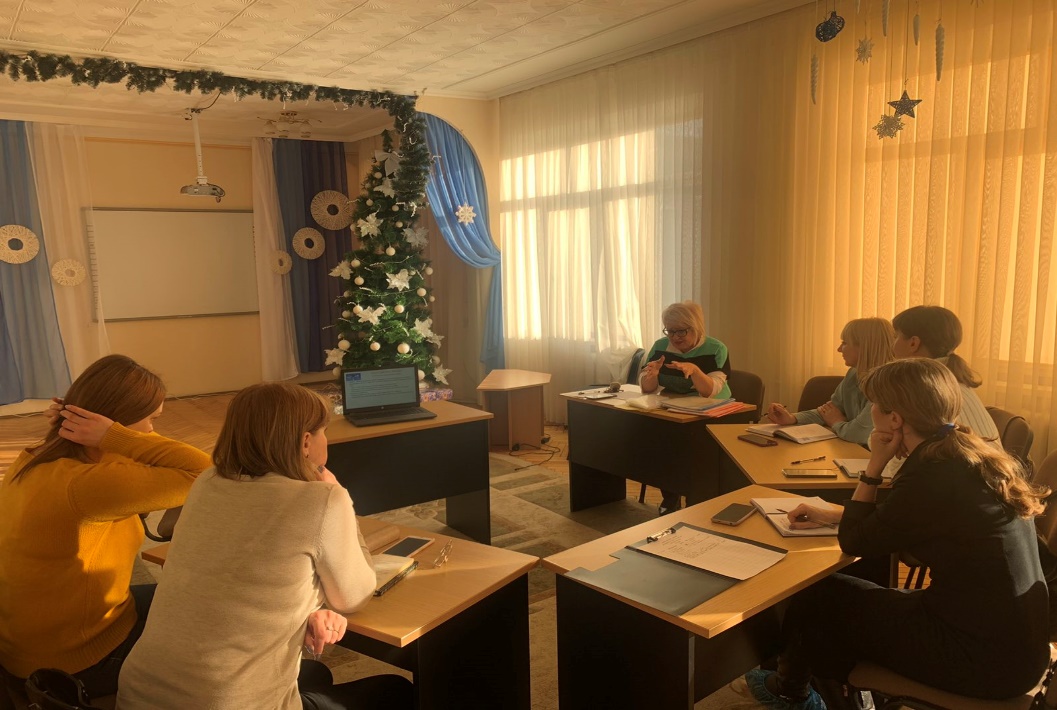 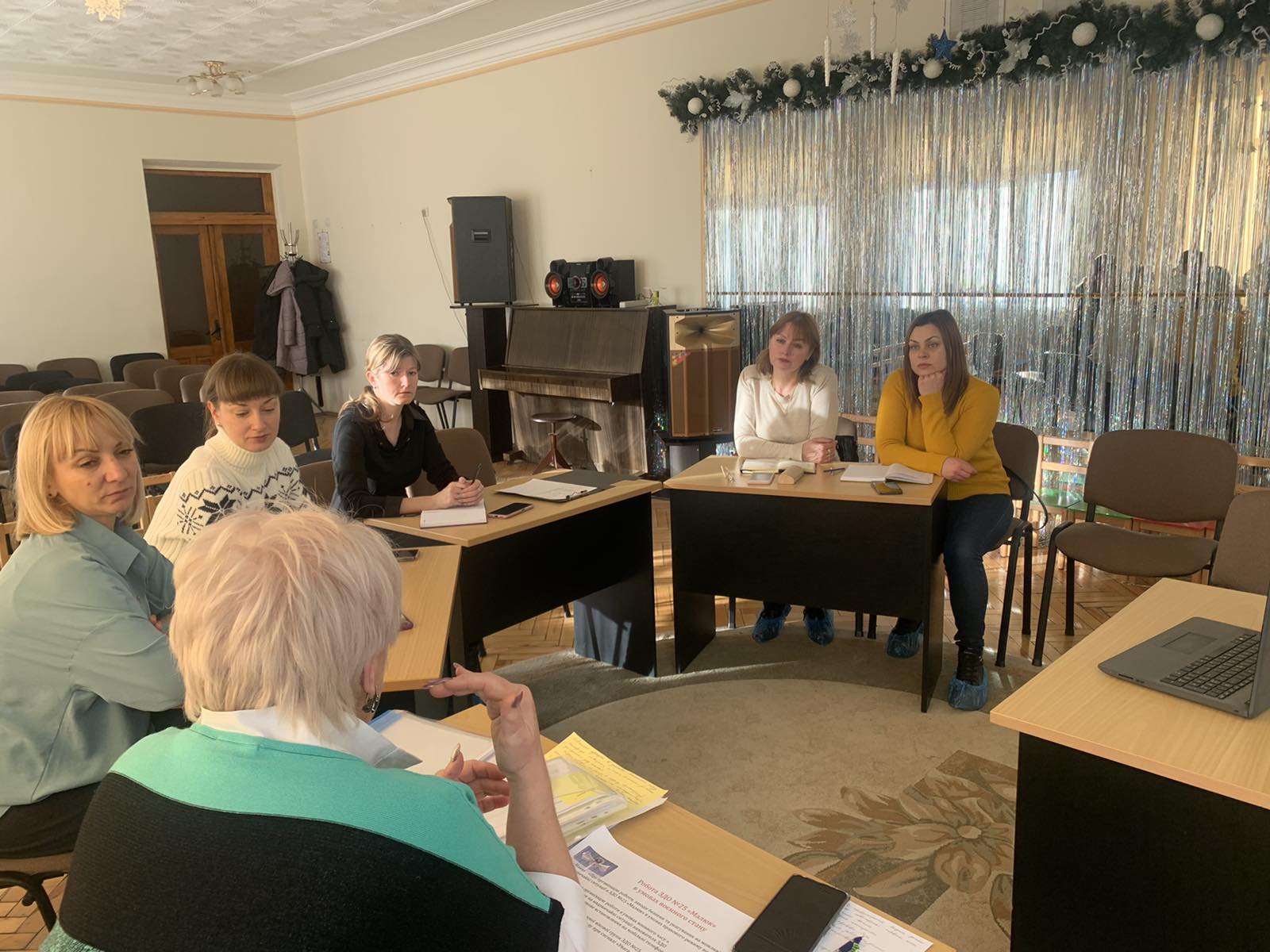 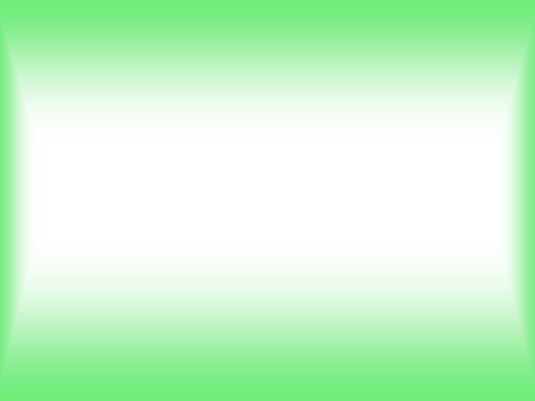 Благодійна акція «З вірою в перемогу»
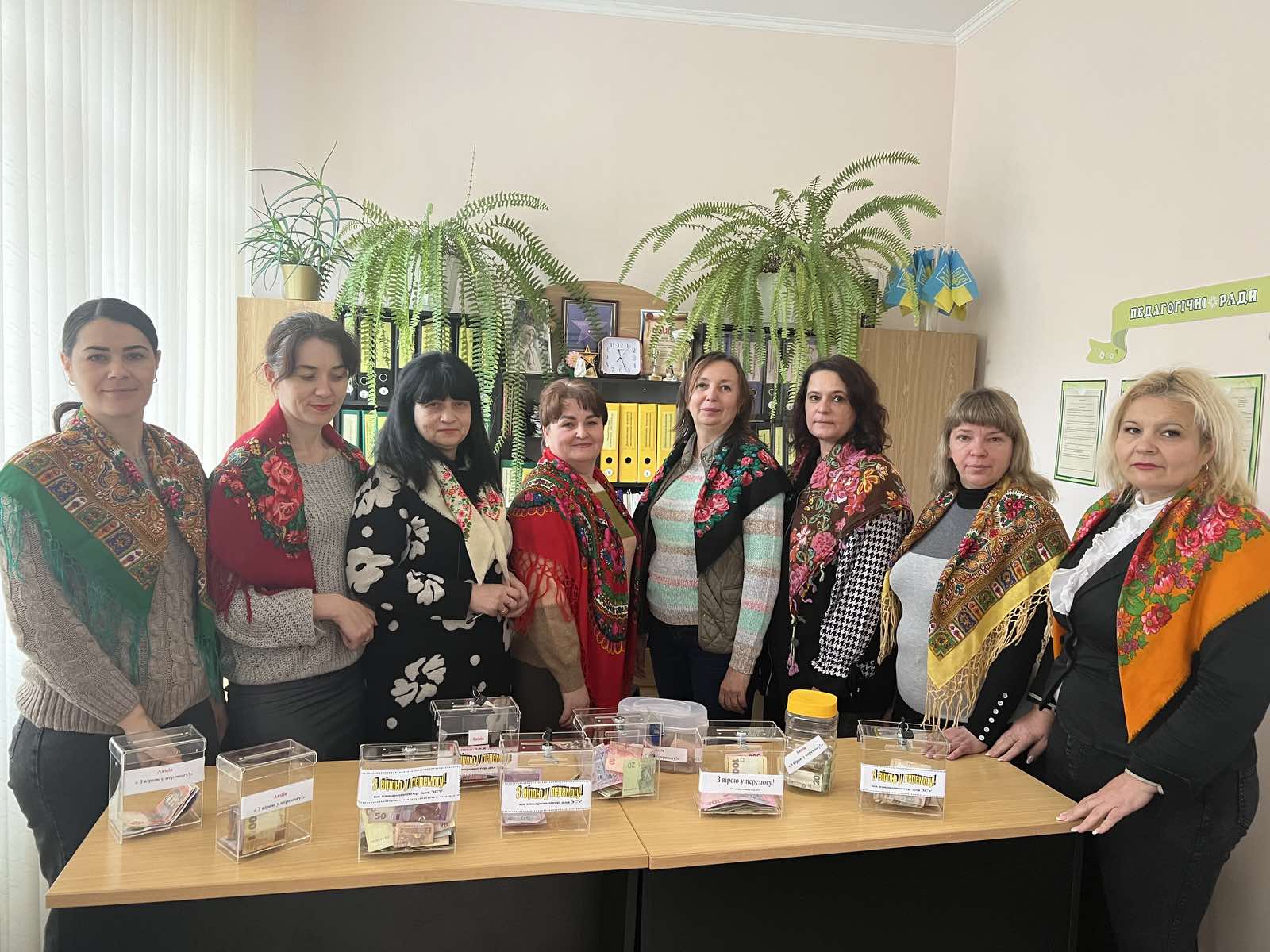 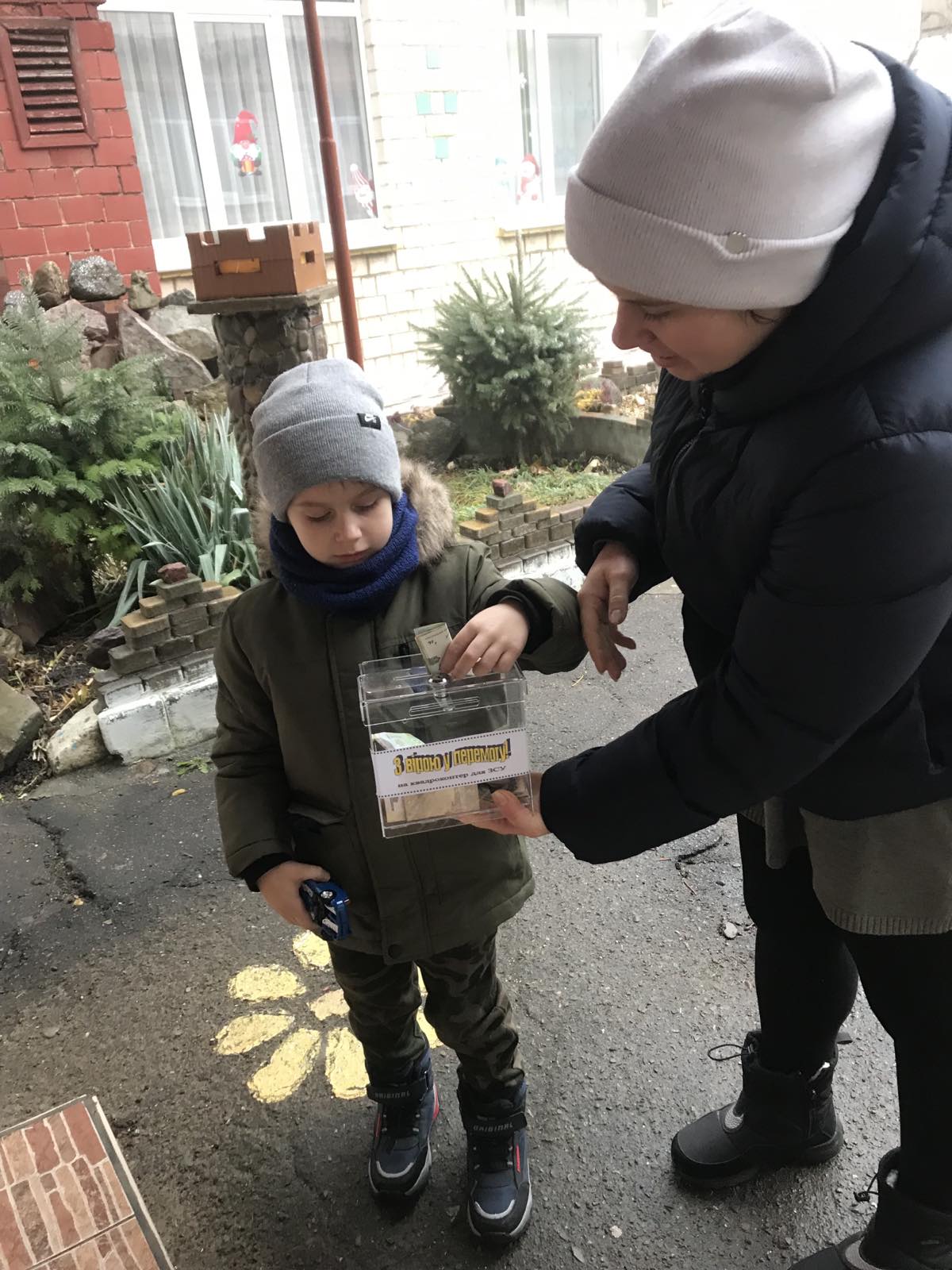 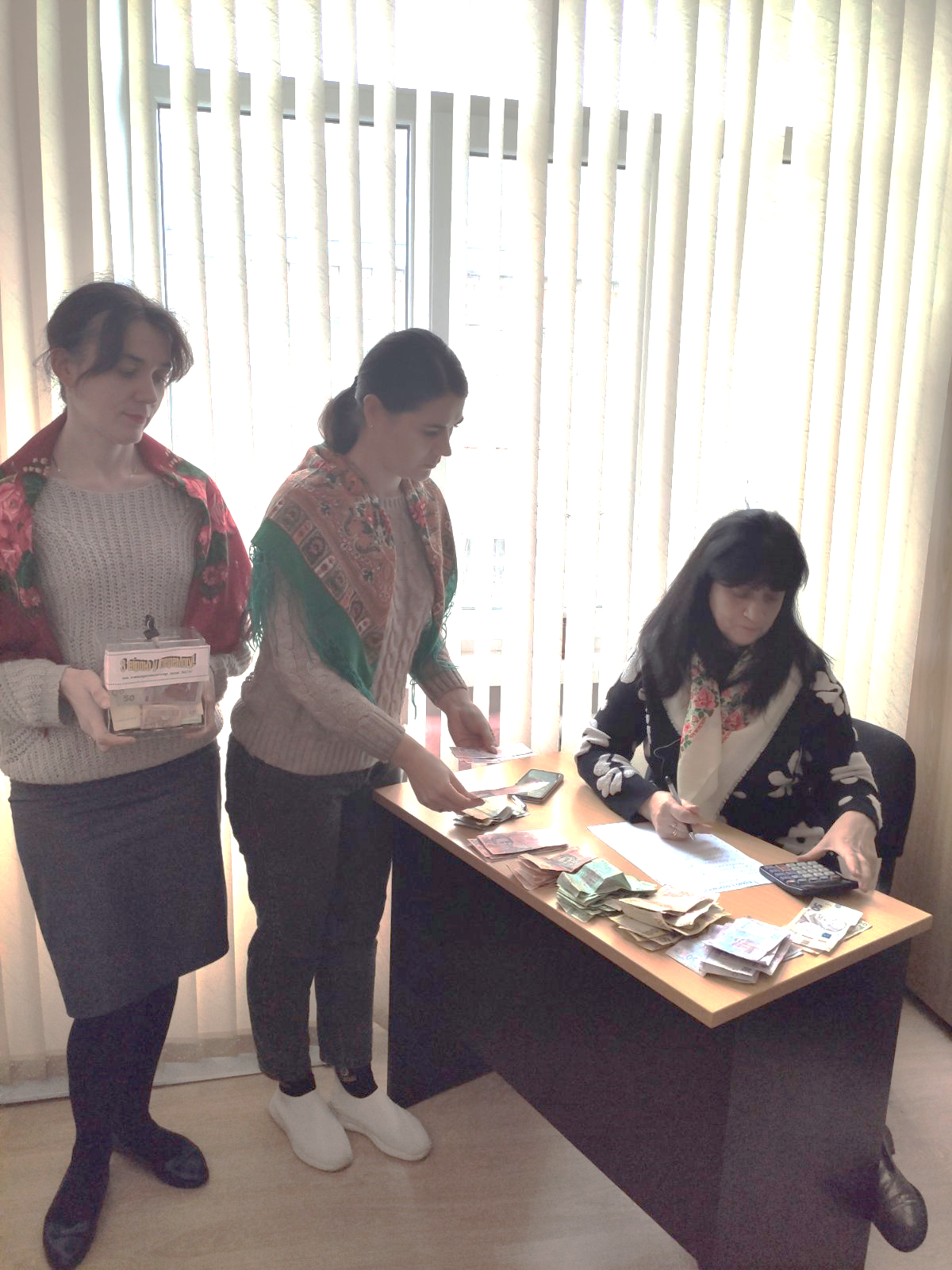 Розвага до св. Миколая
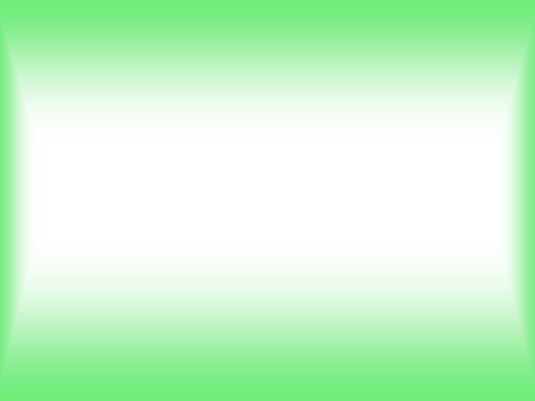 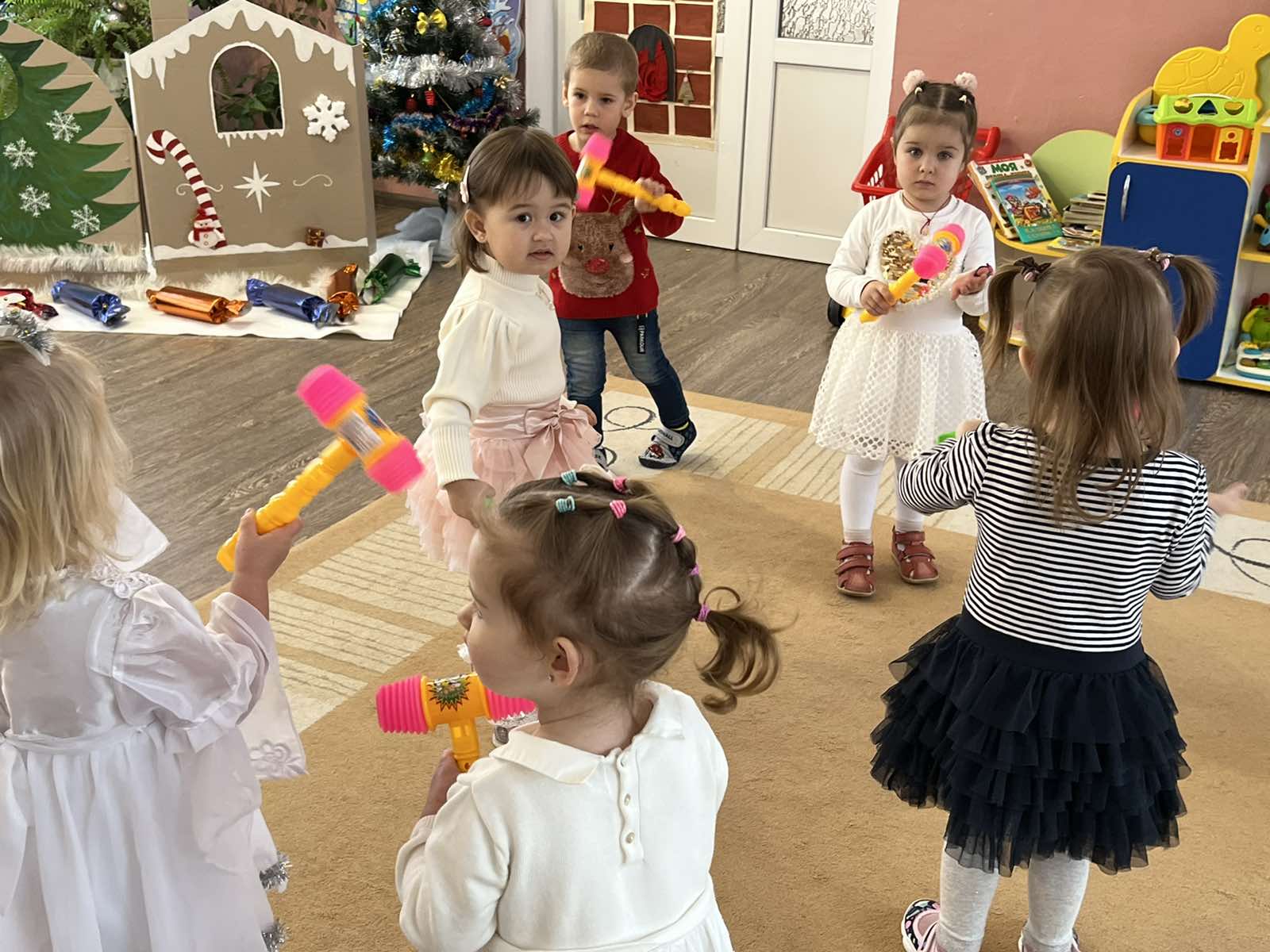 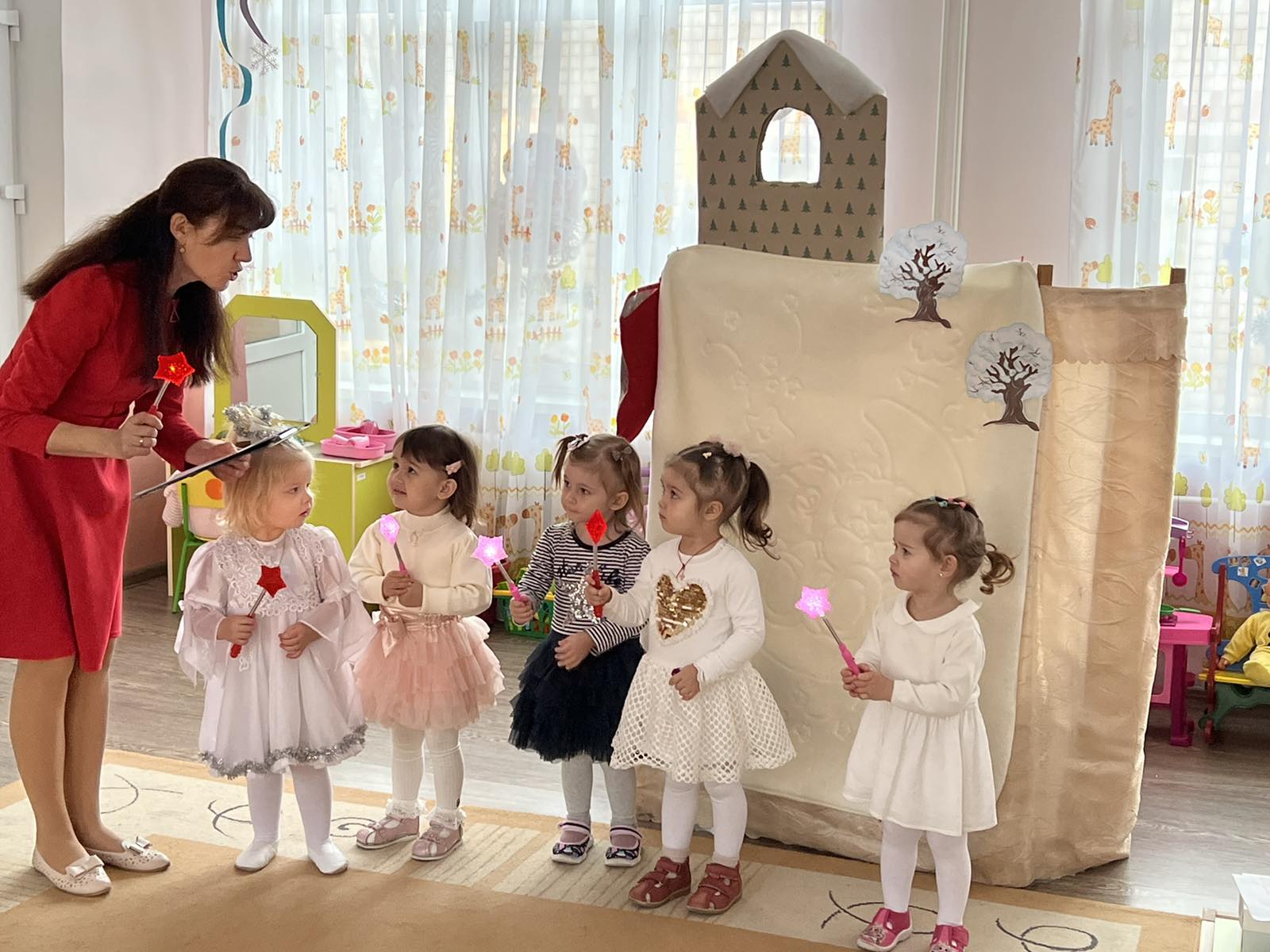 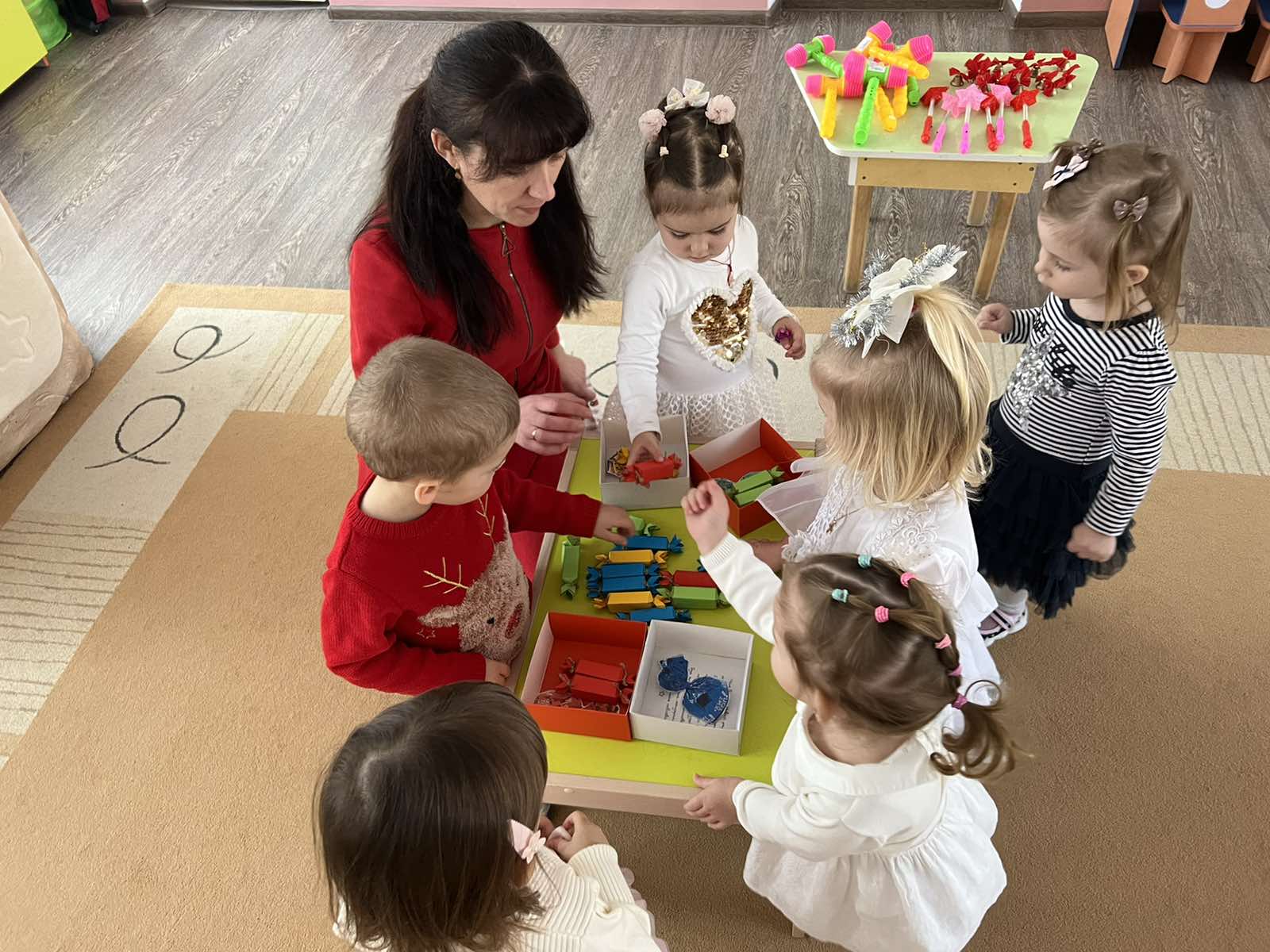 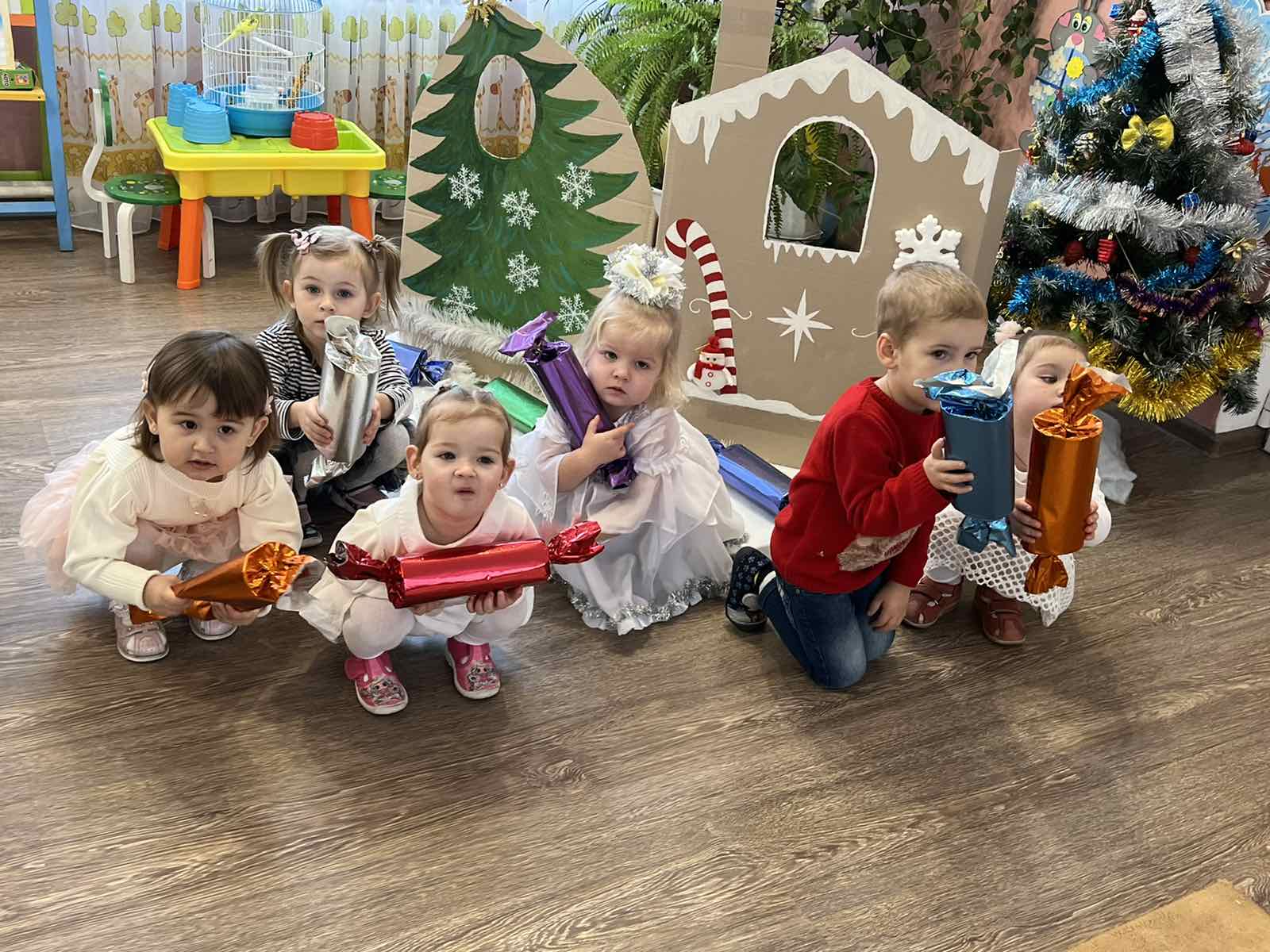 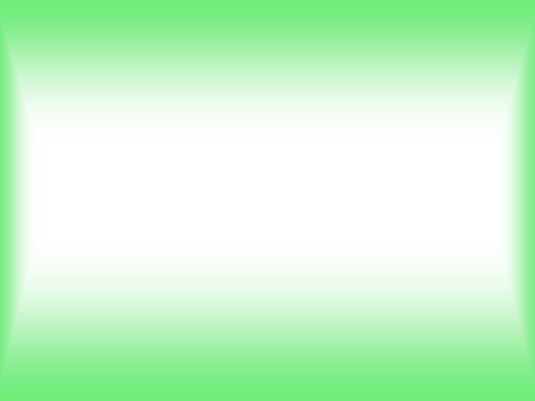 Зимові  свята
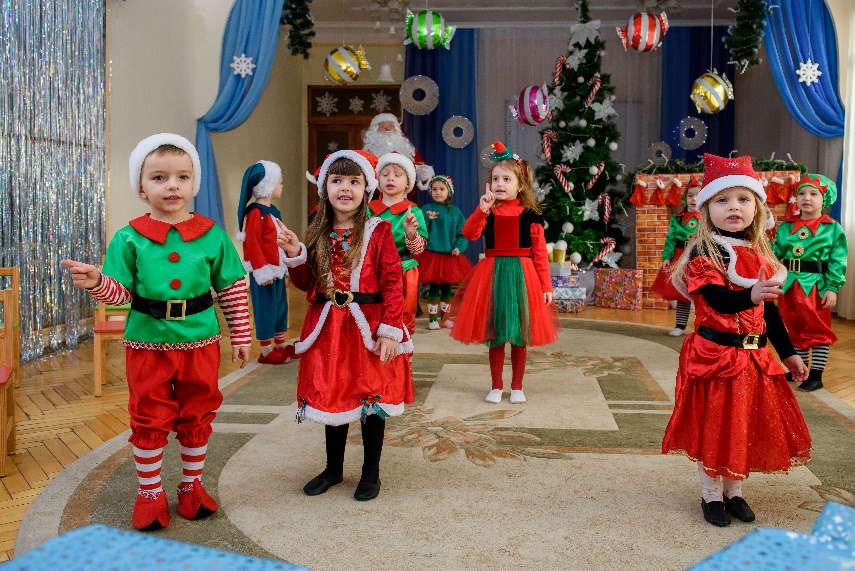 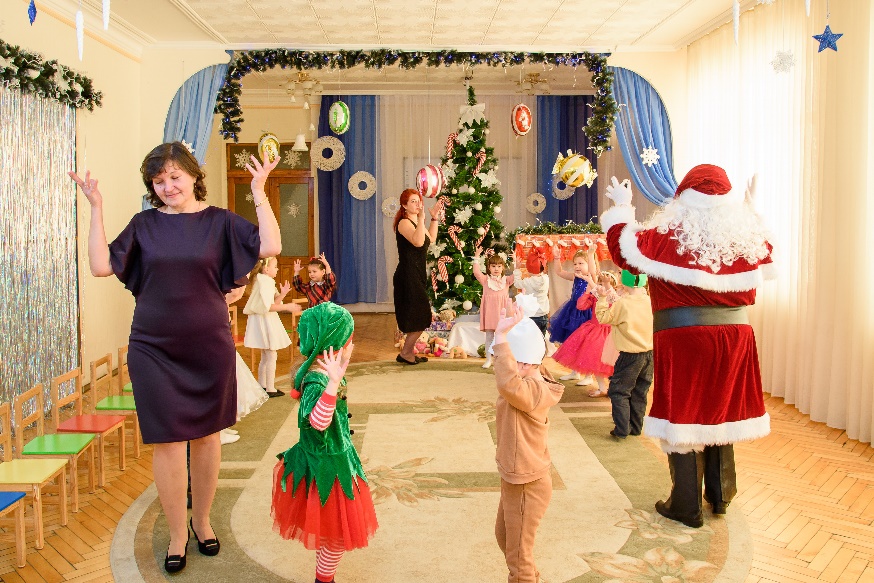 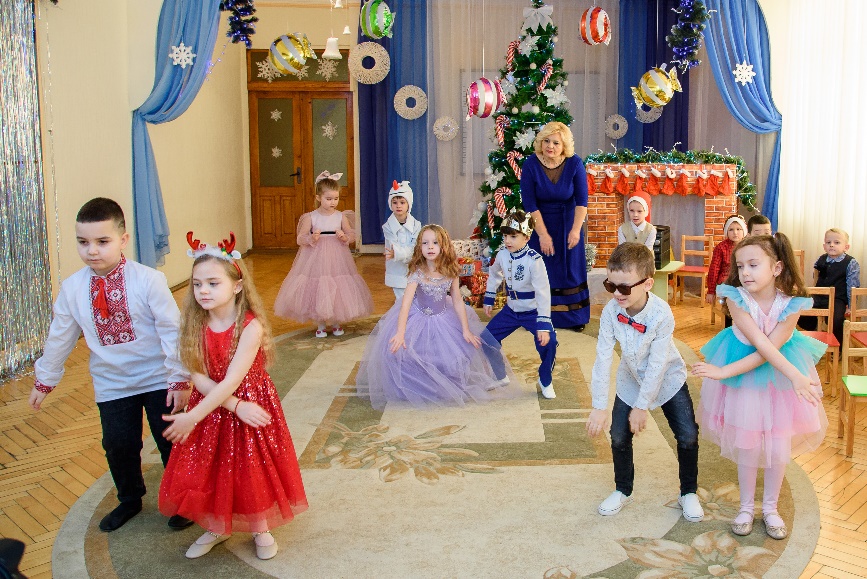 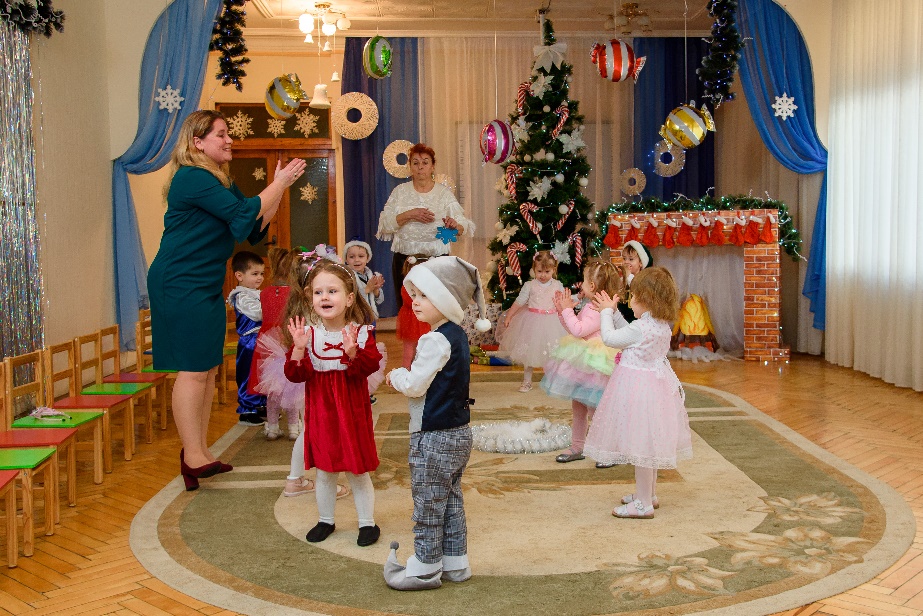 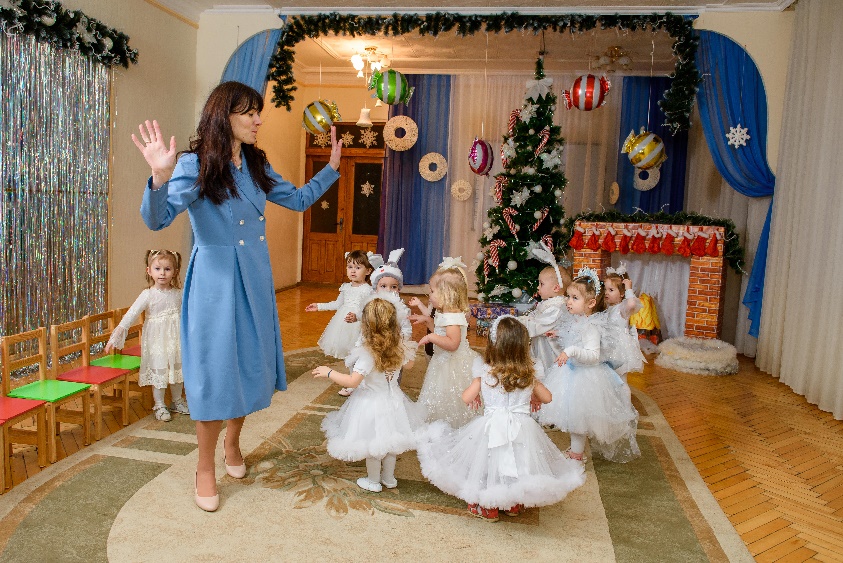 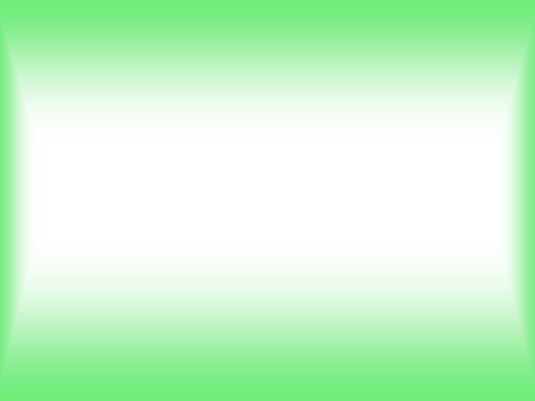 Тиждень друзів і подруг
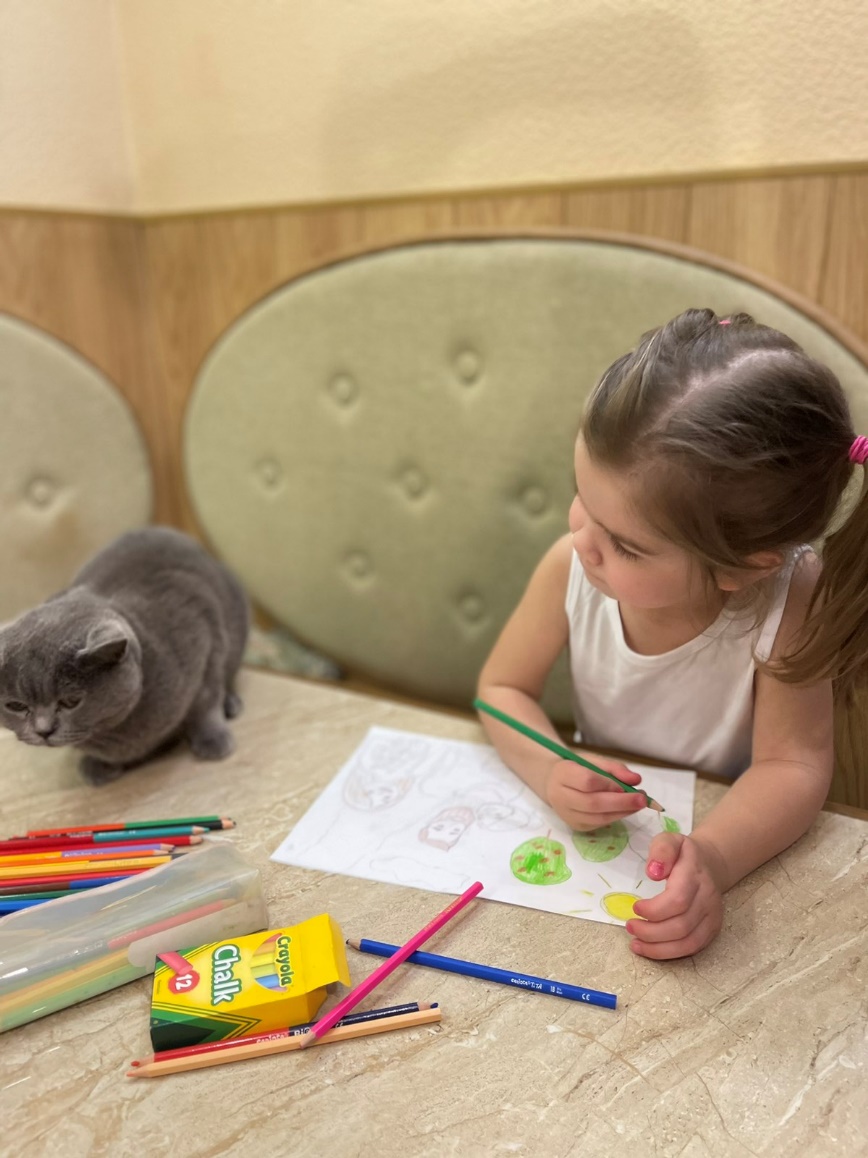 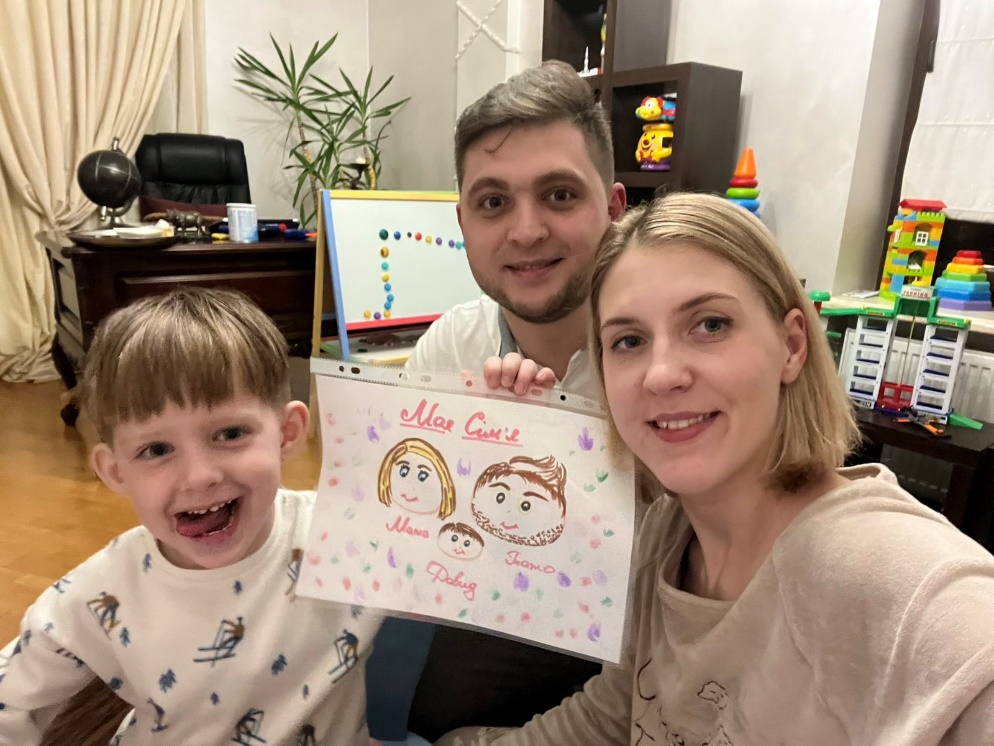 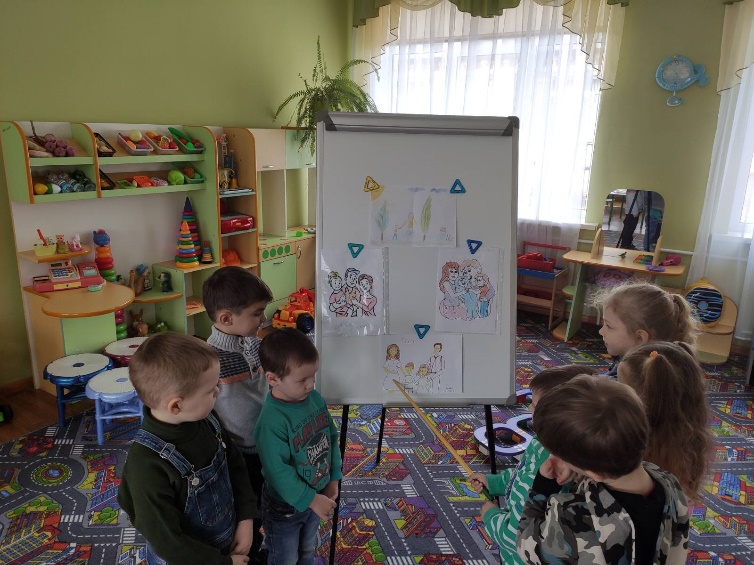 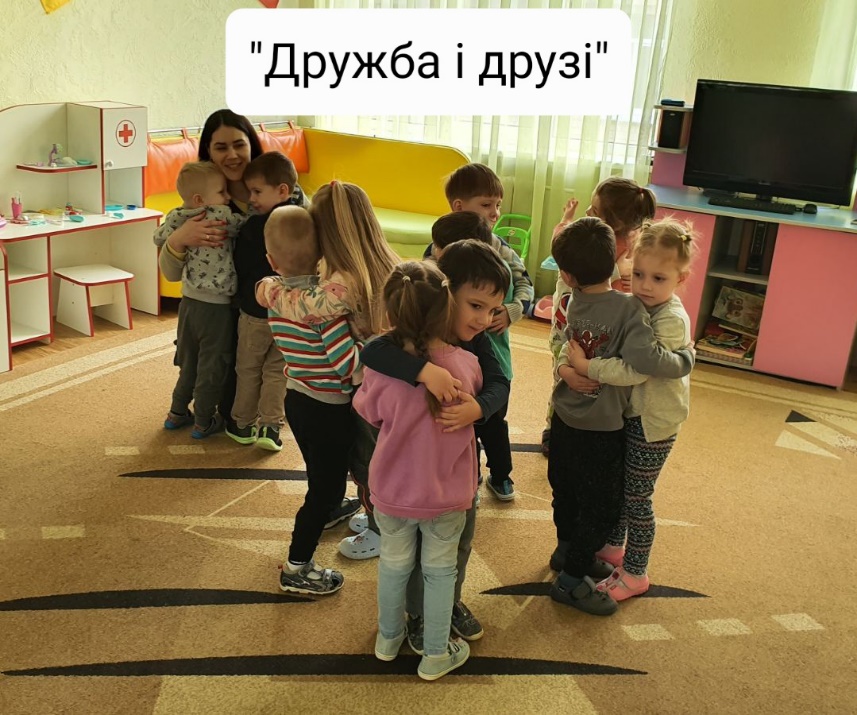 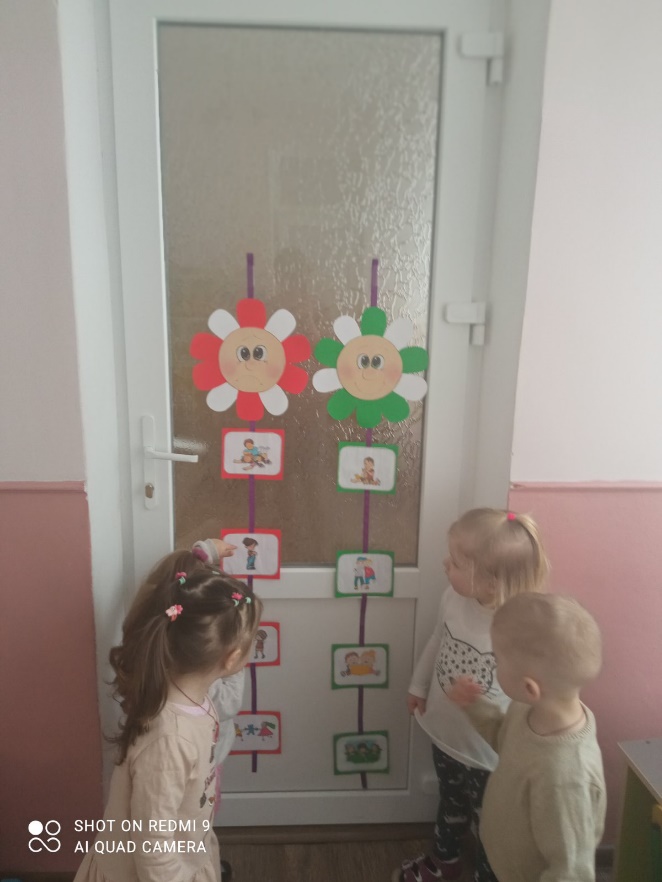 Стрітення
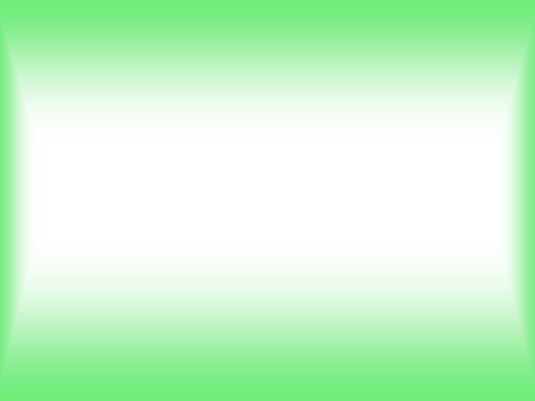 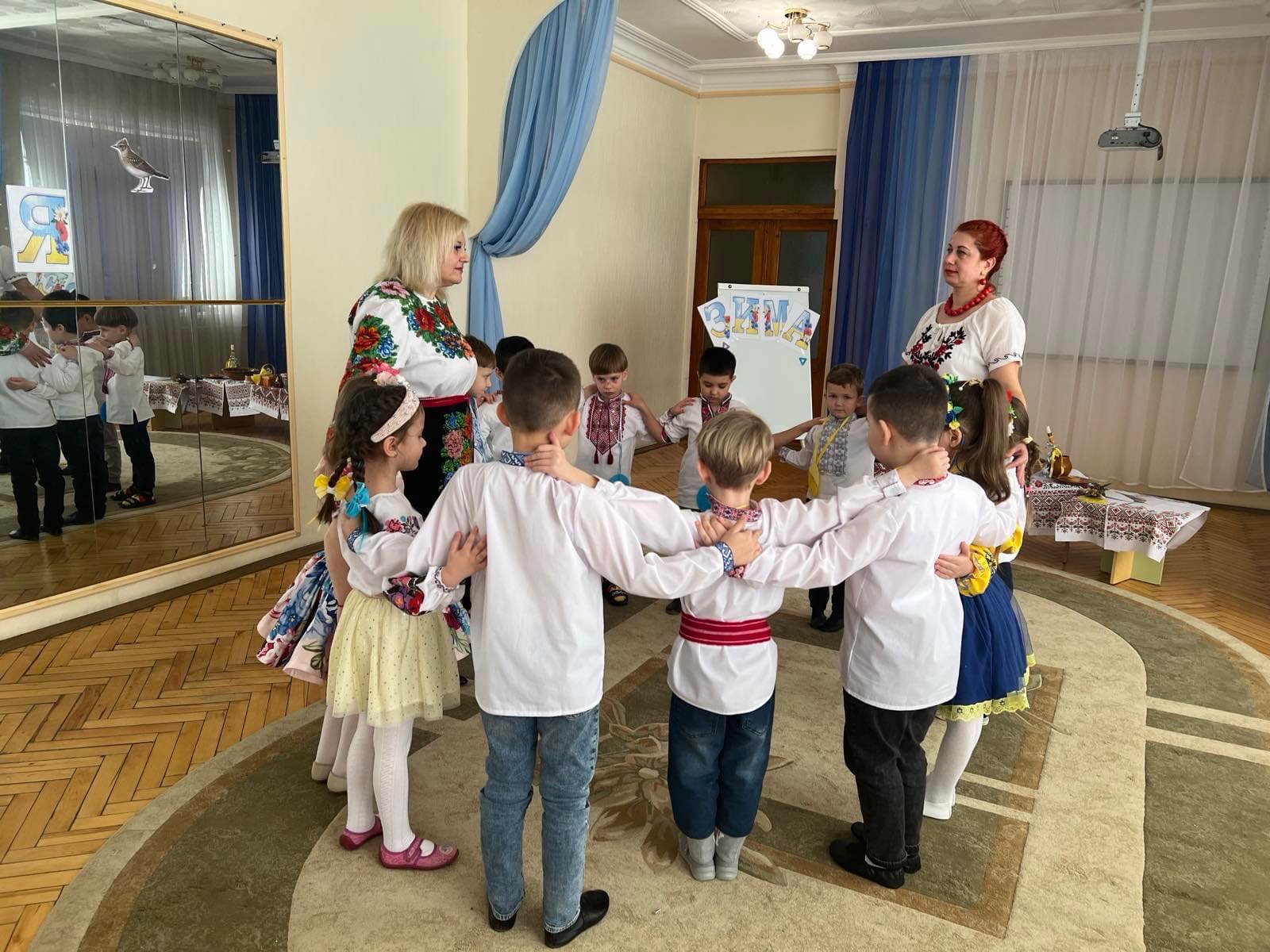 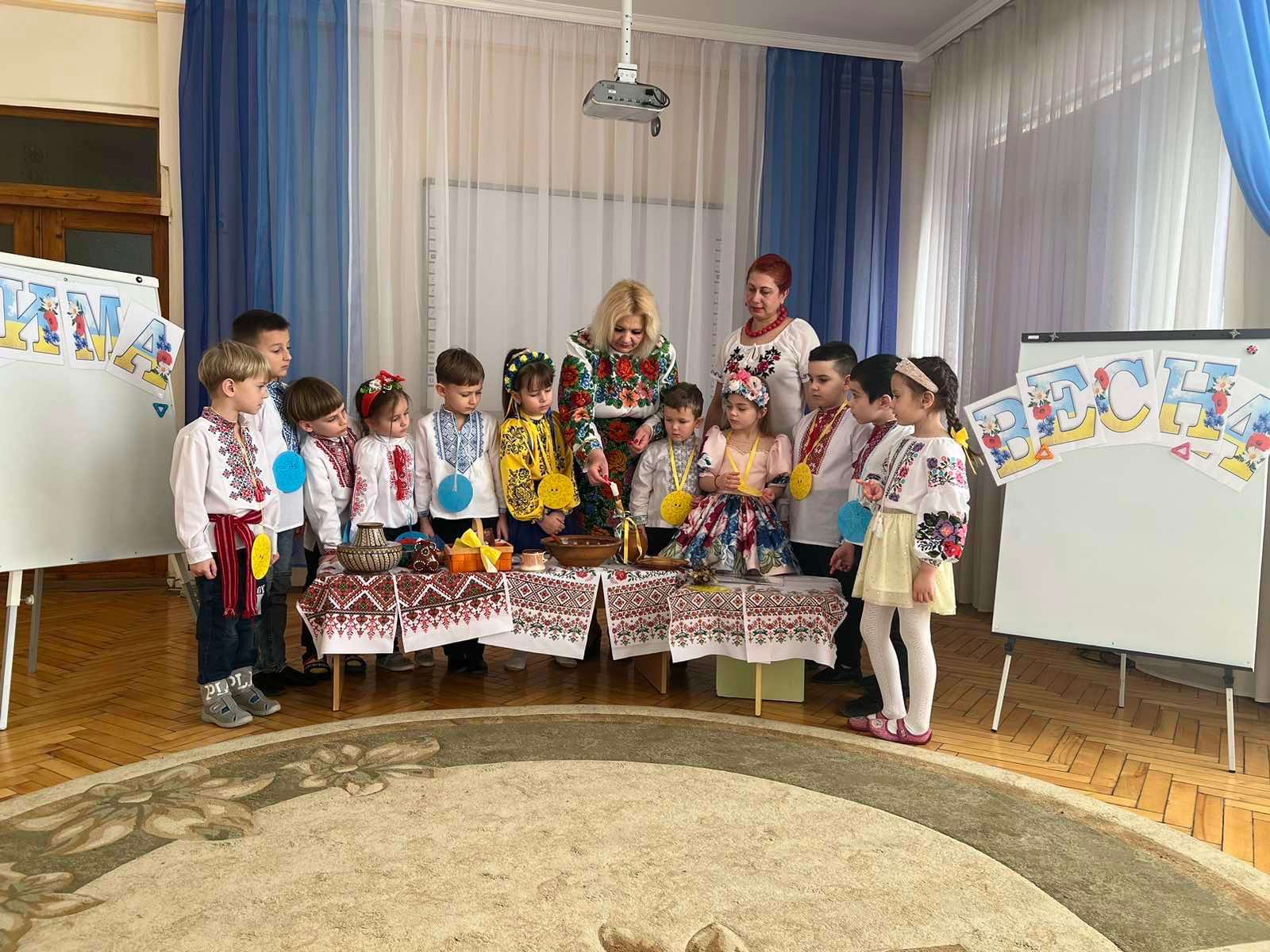 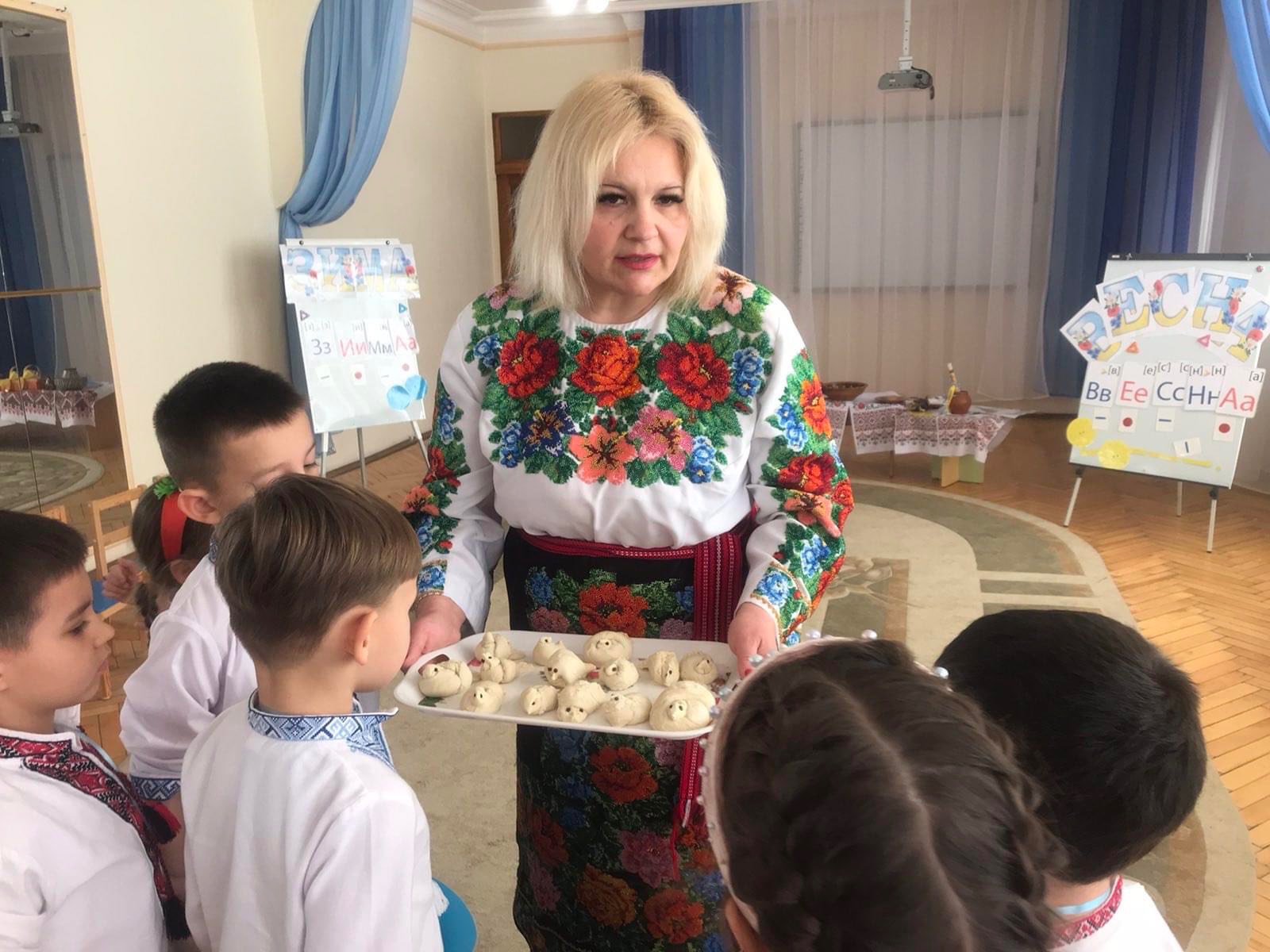 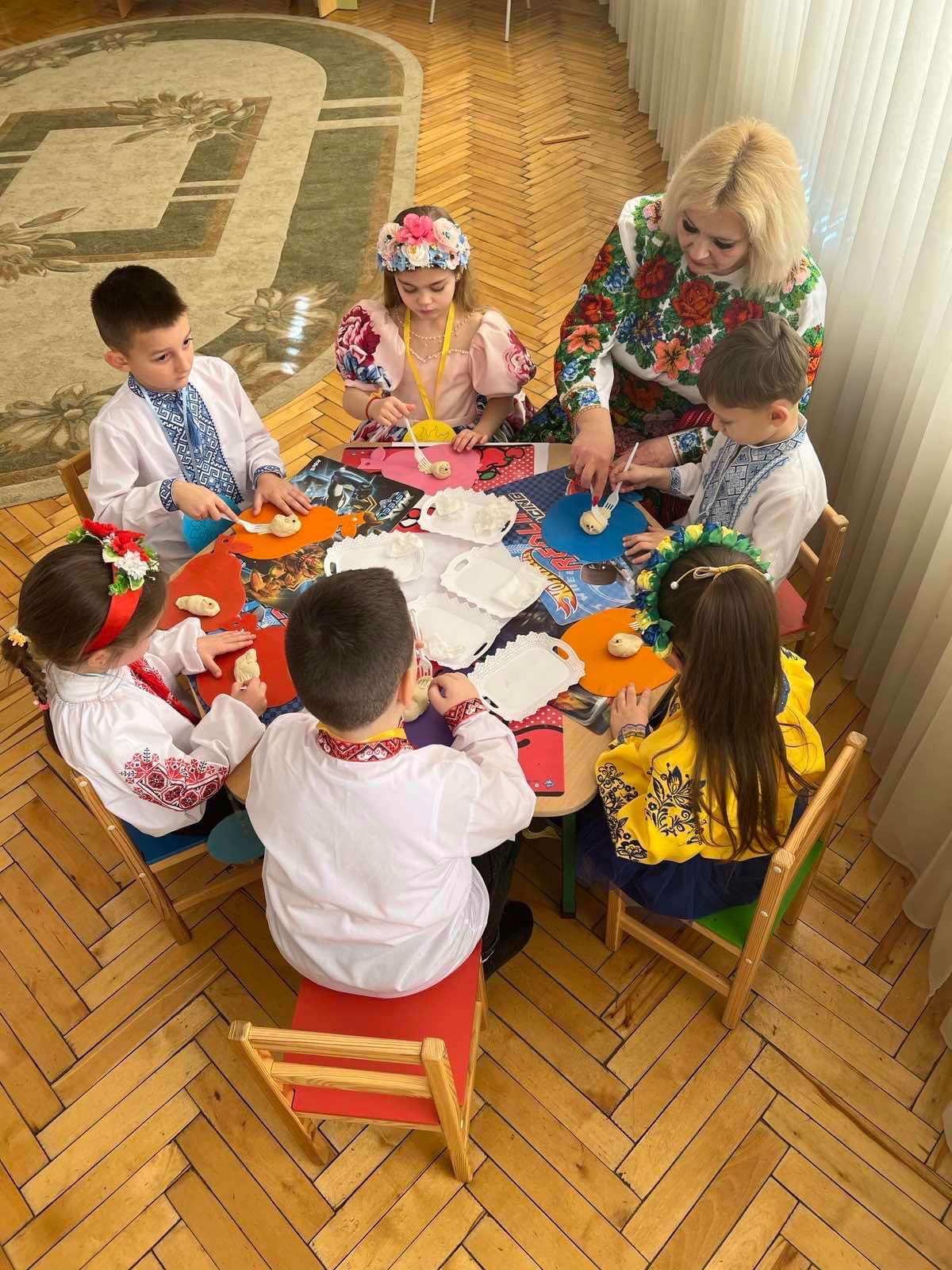 День  єднання
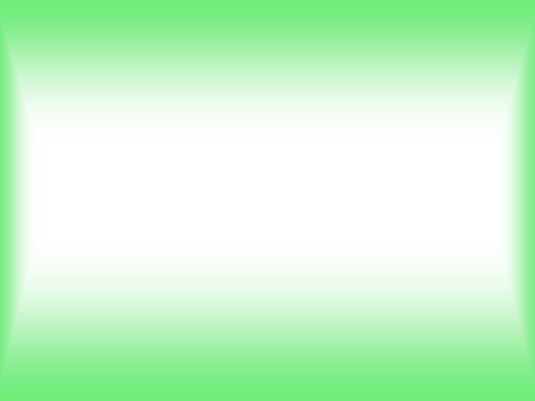 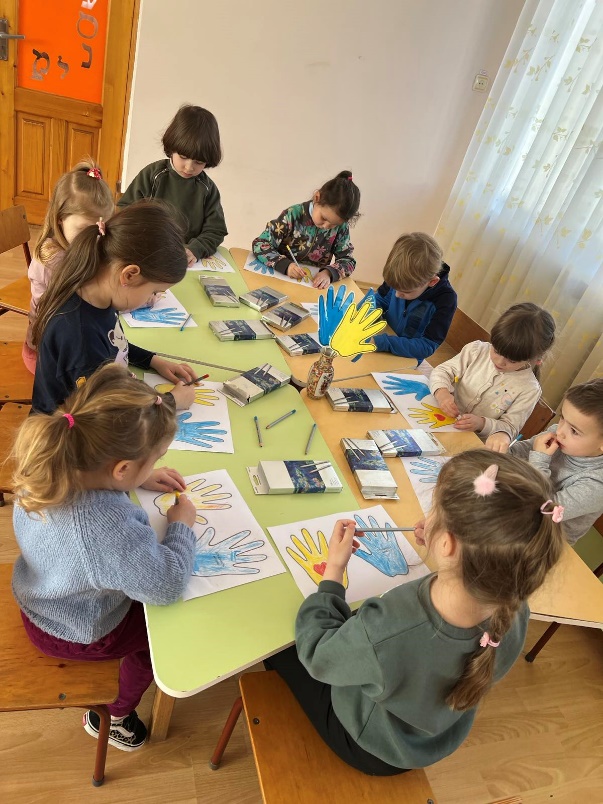 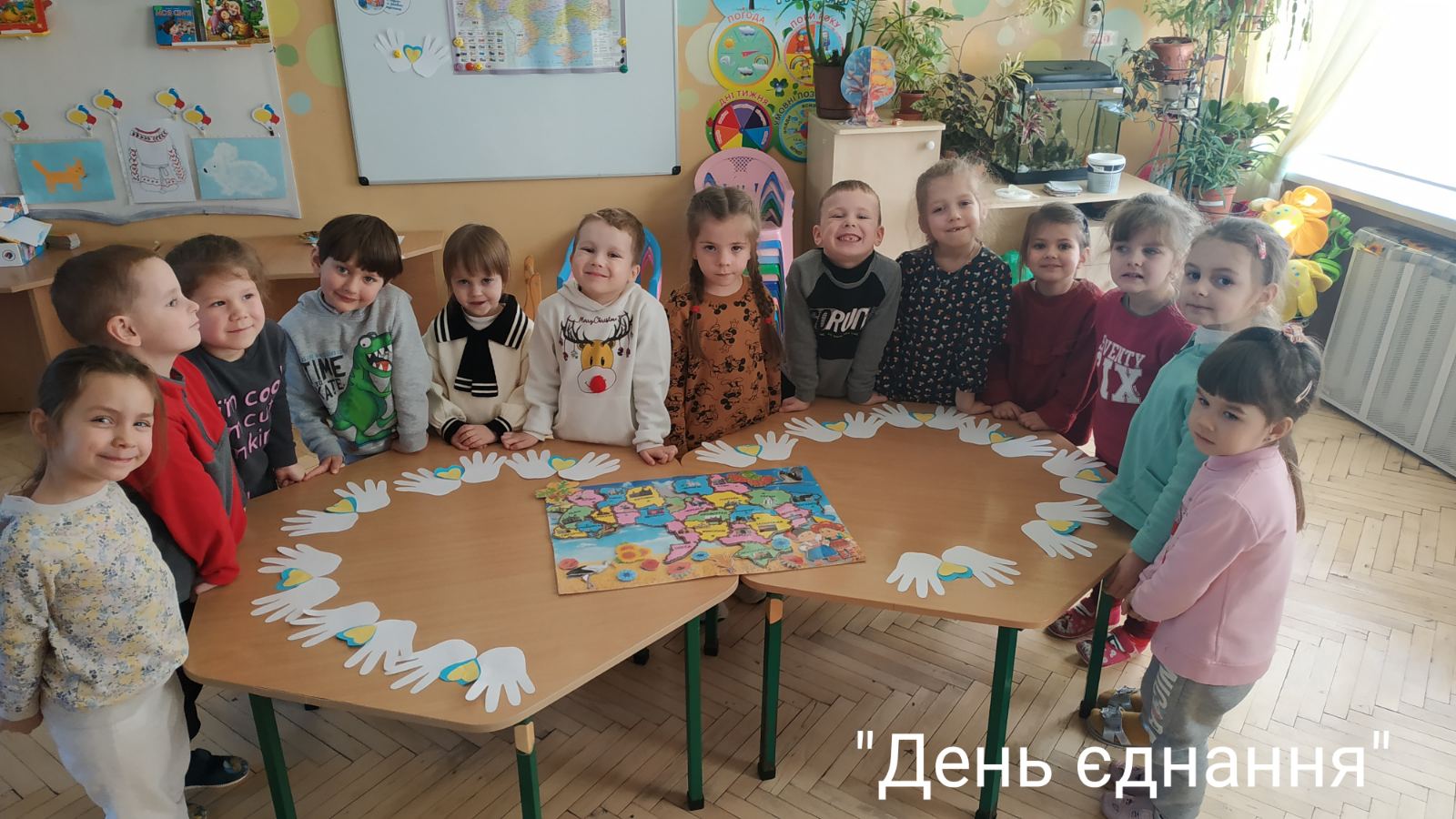 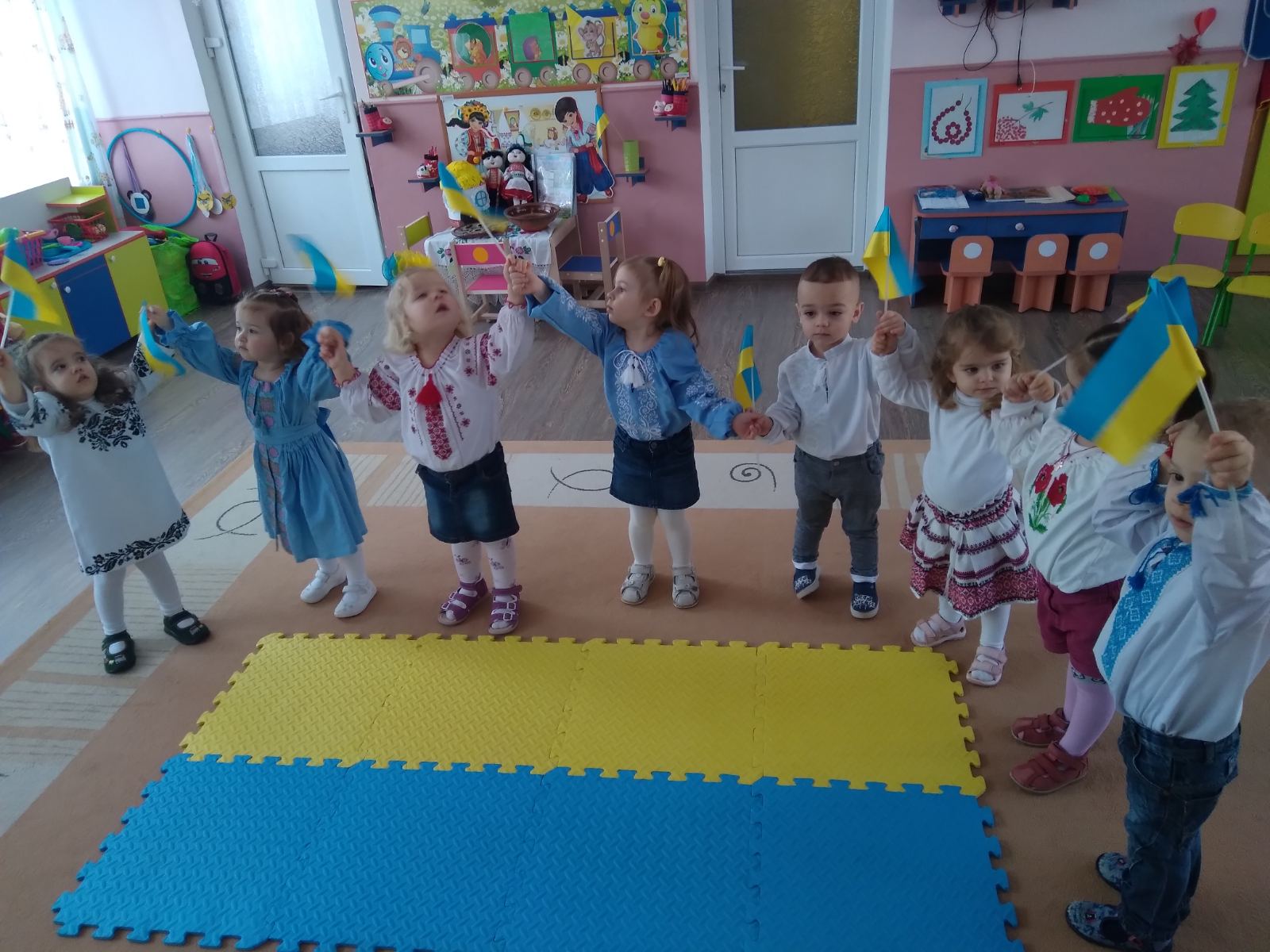 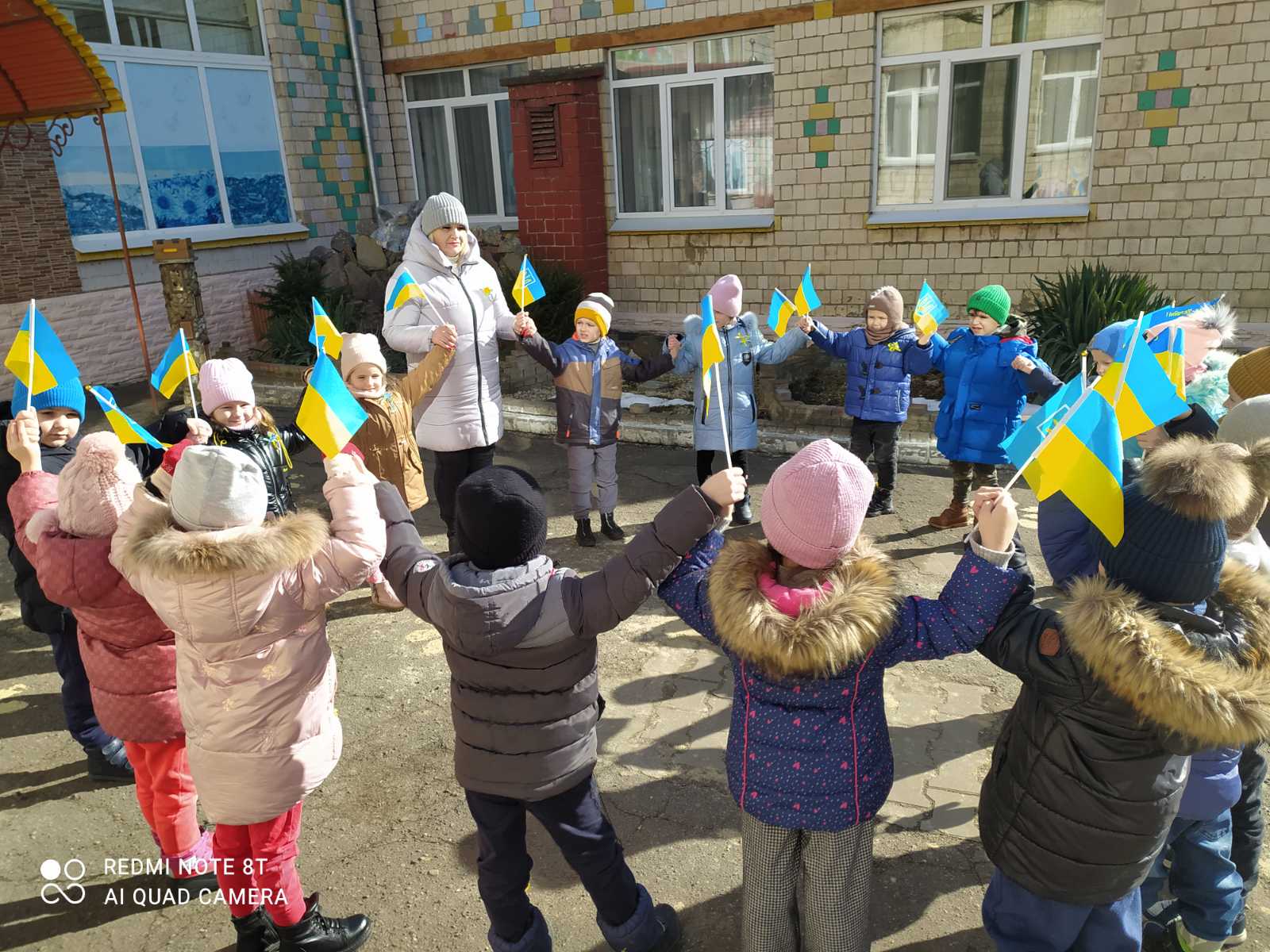 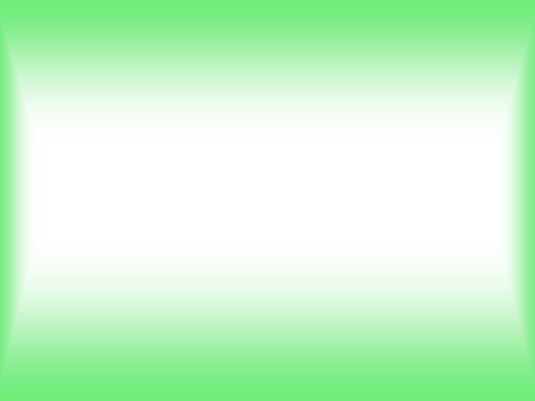 Міжнародний день рідної мови
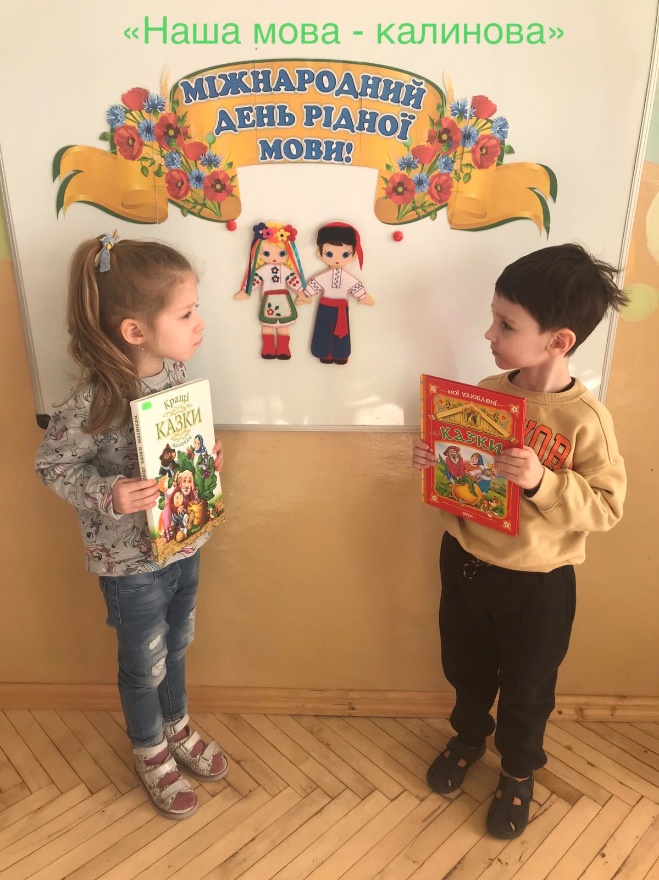 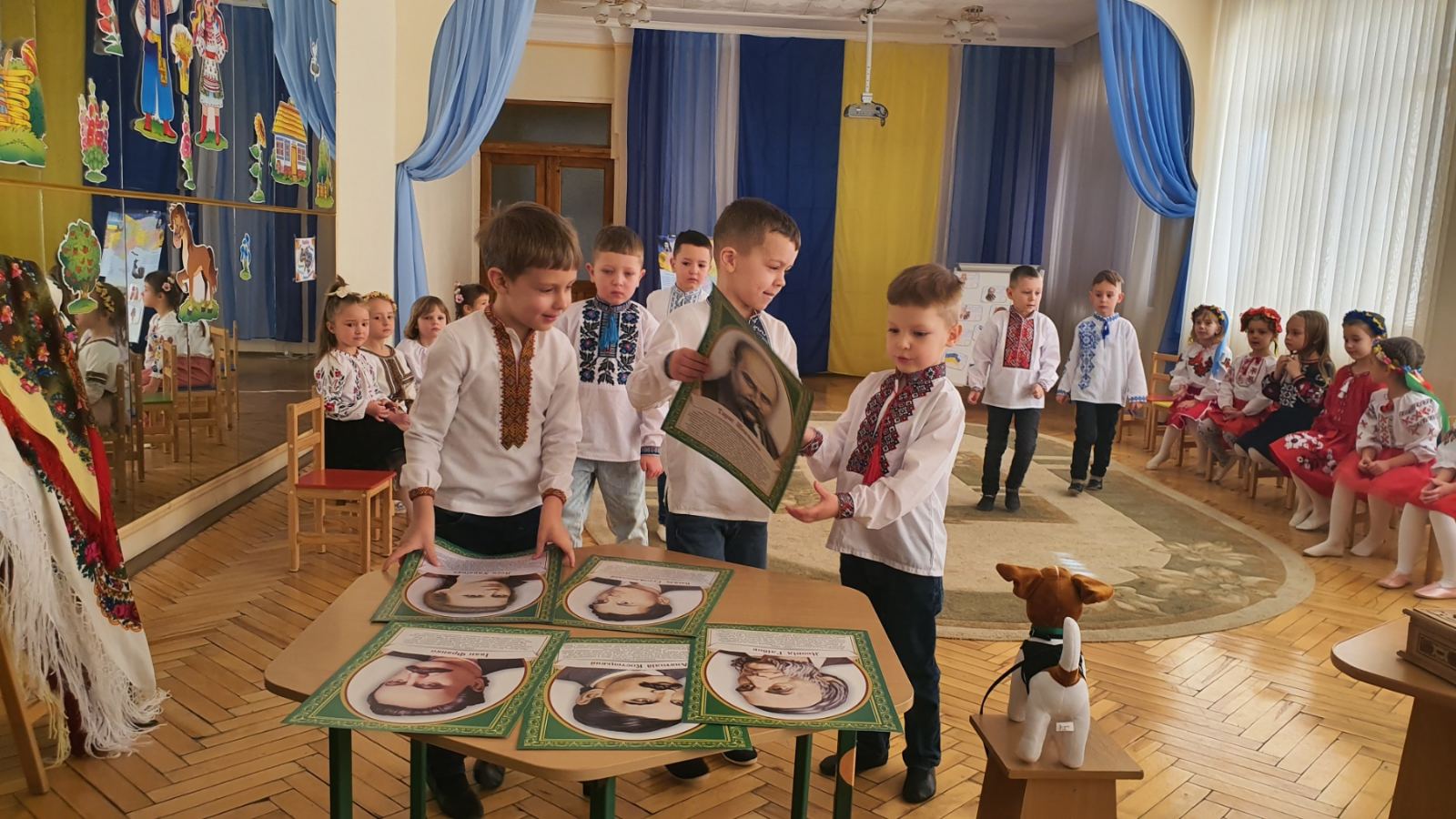 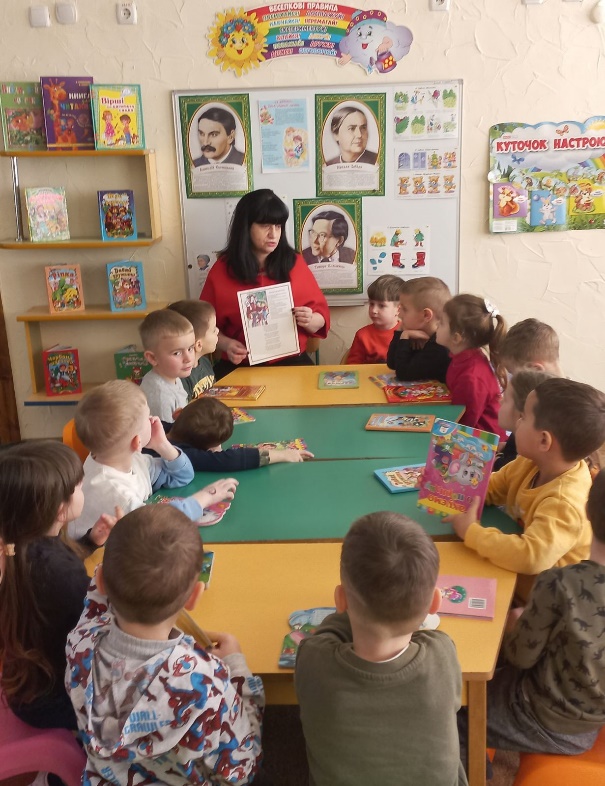 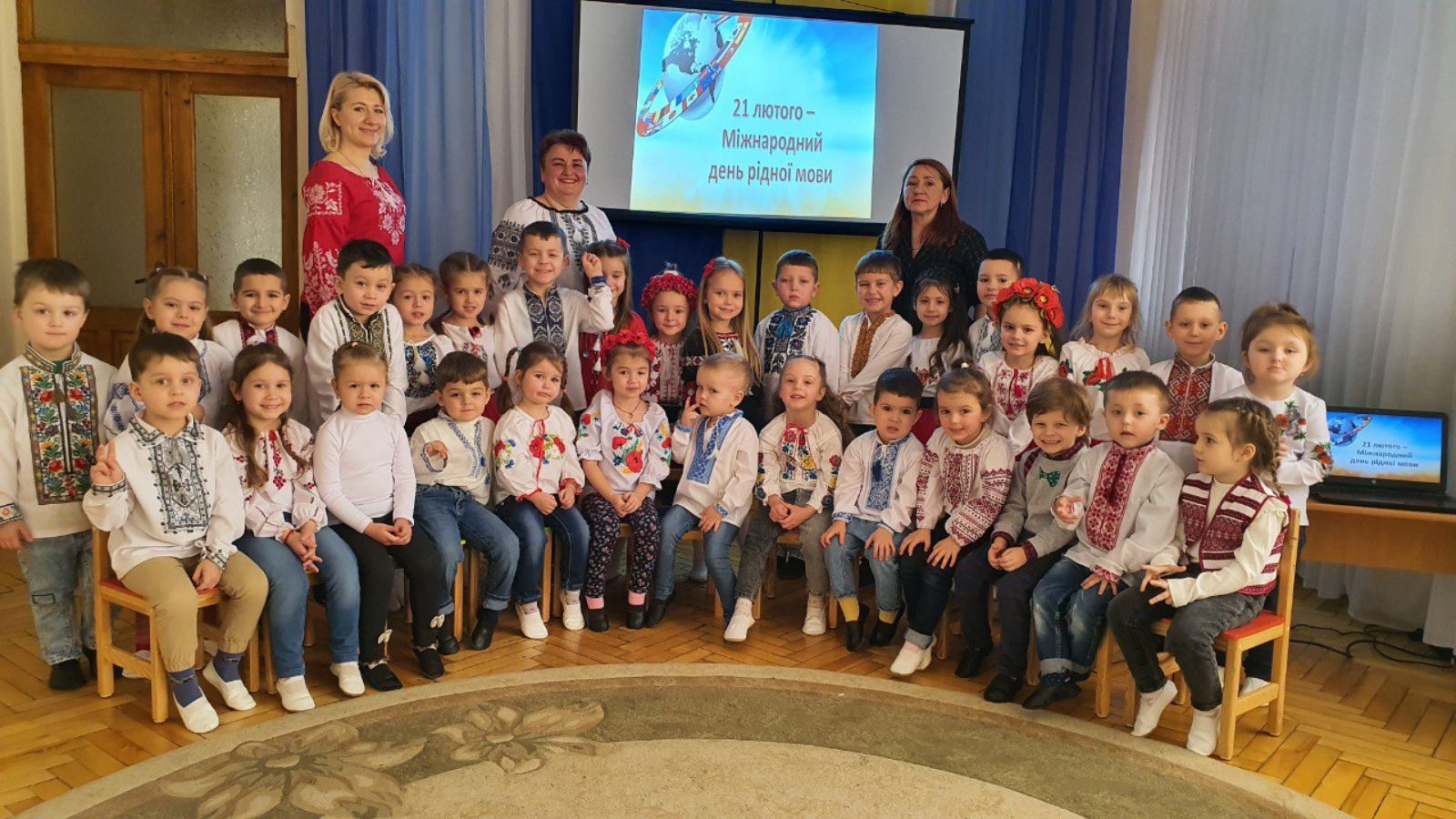 Інтерактивна ділова гра
«Виховуємо патріотів»
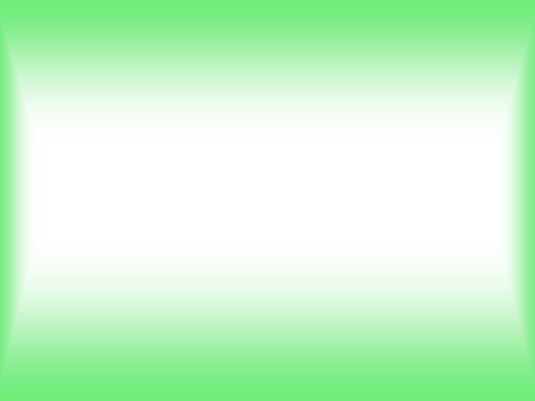 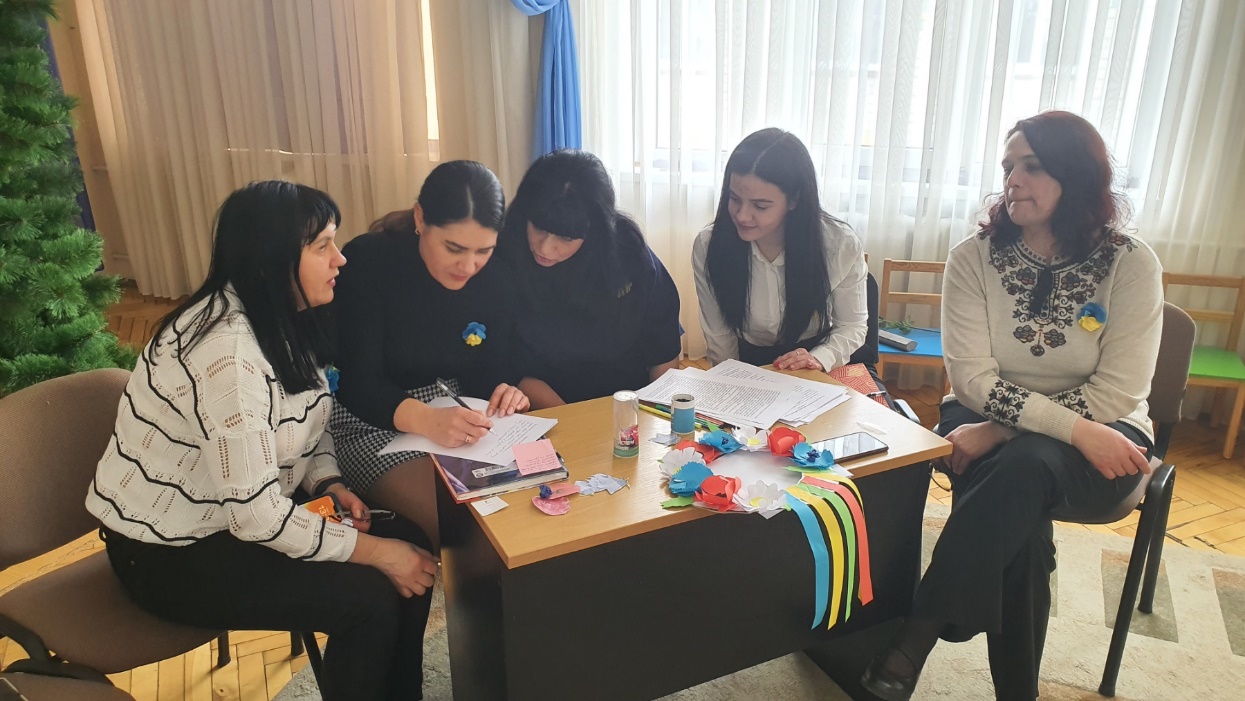 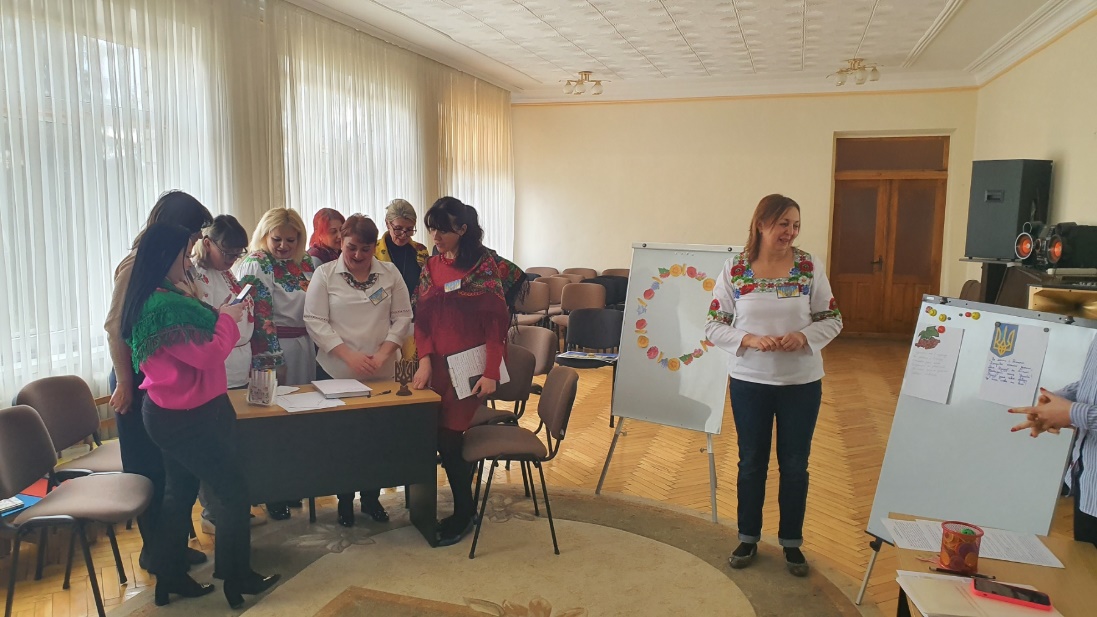 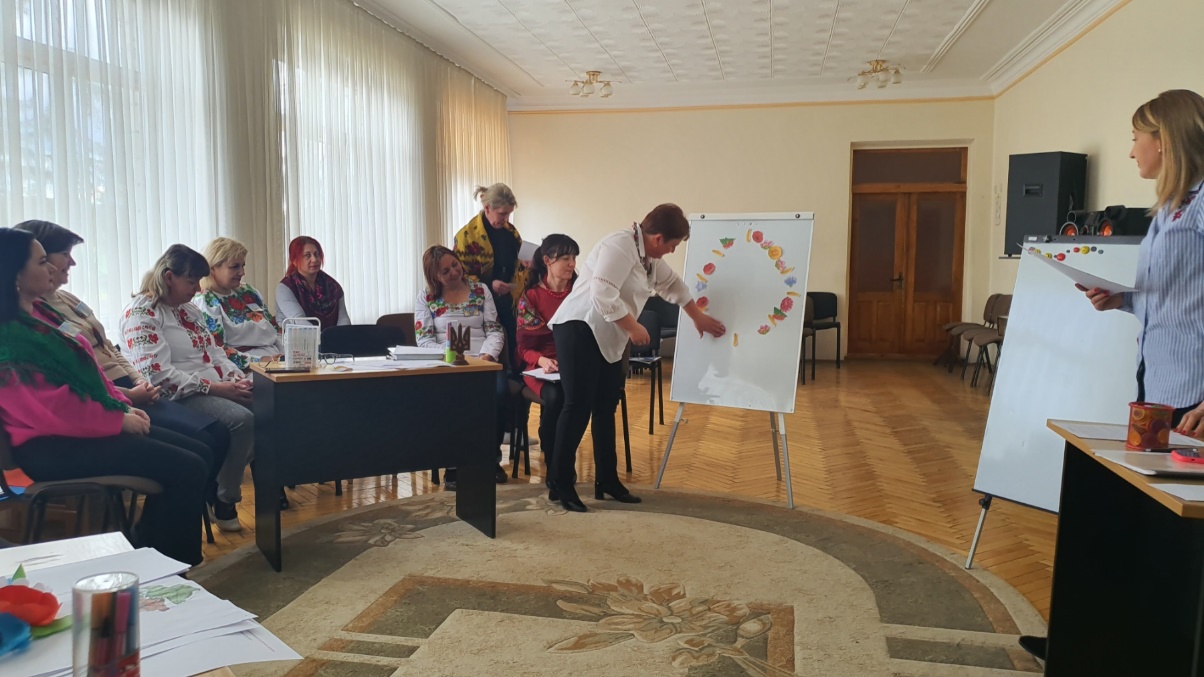 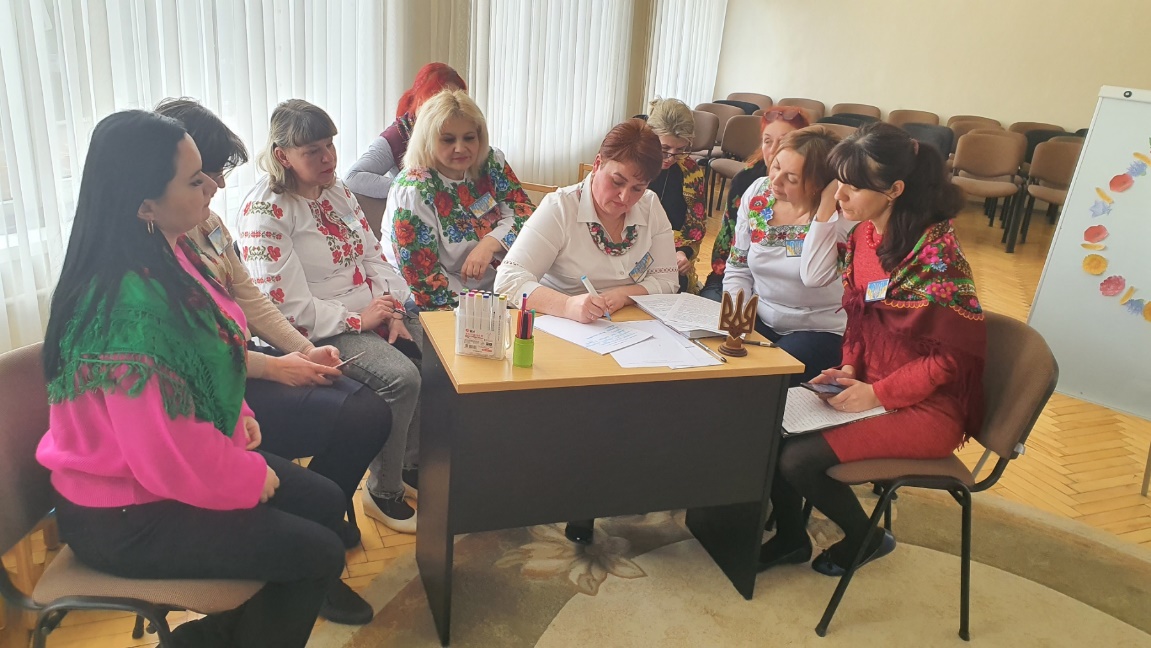 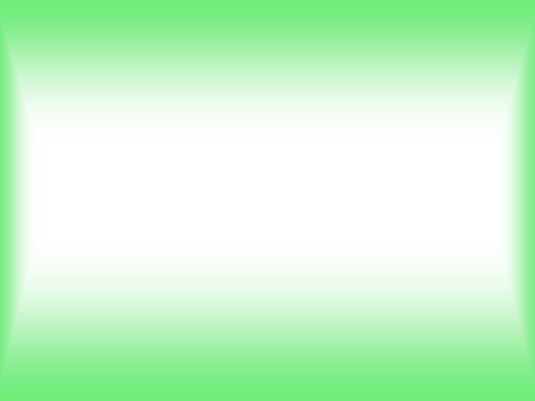 Відкриті   заняття     до педради з патріотичного виховання
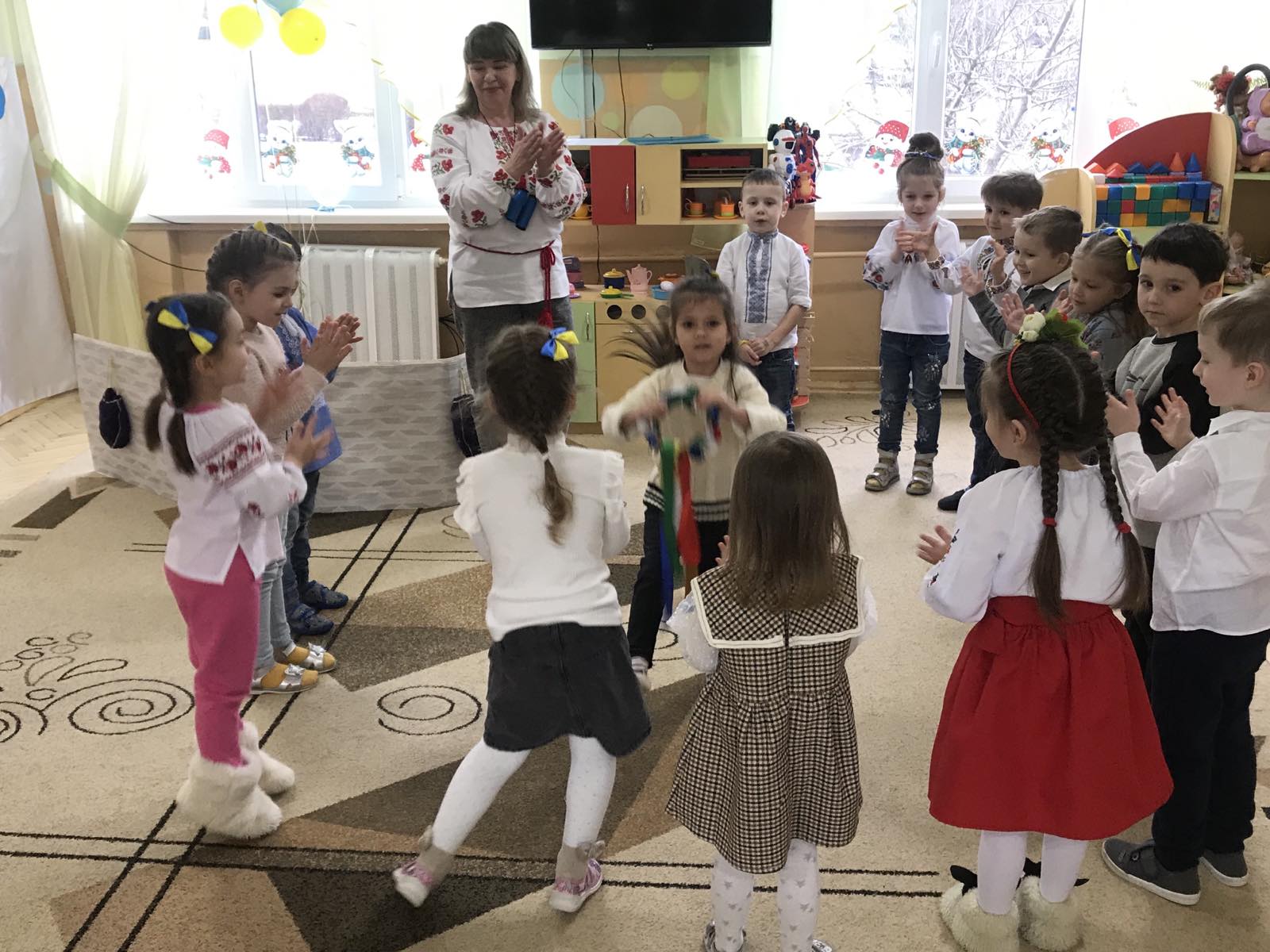 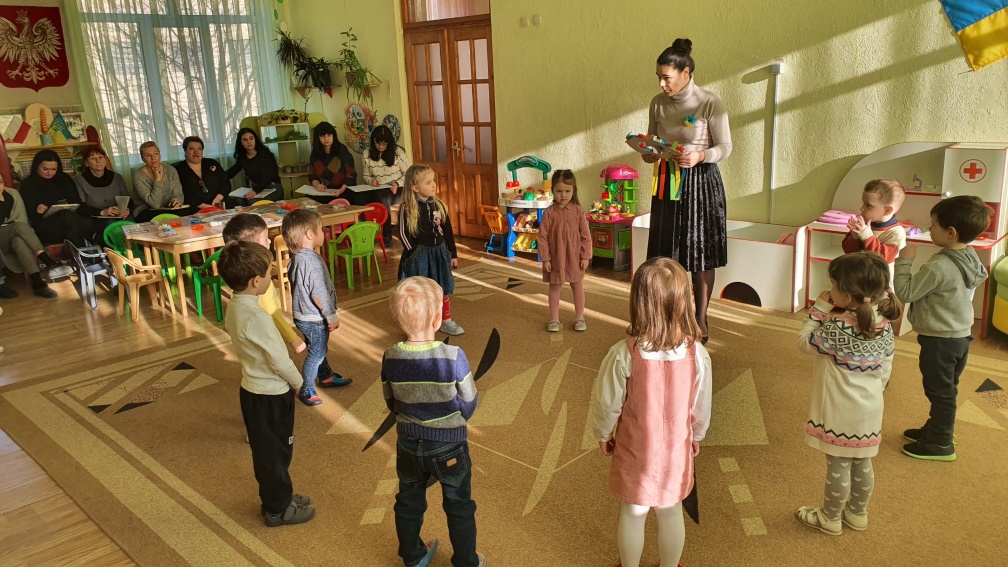 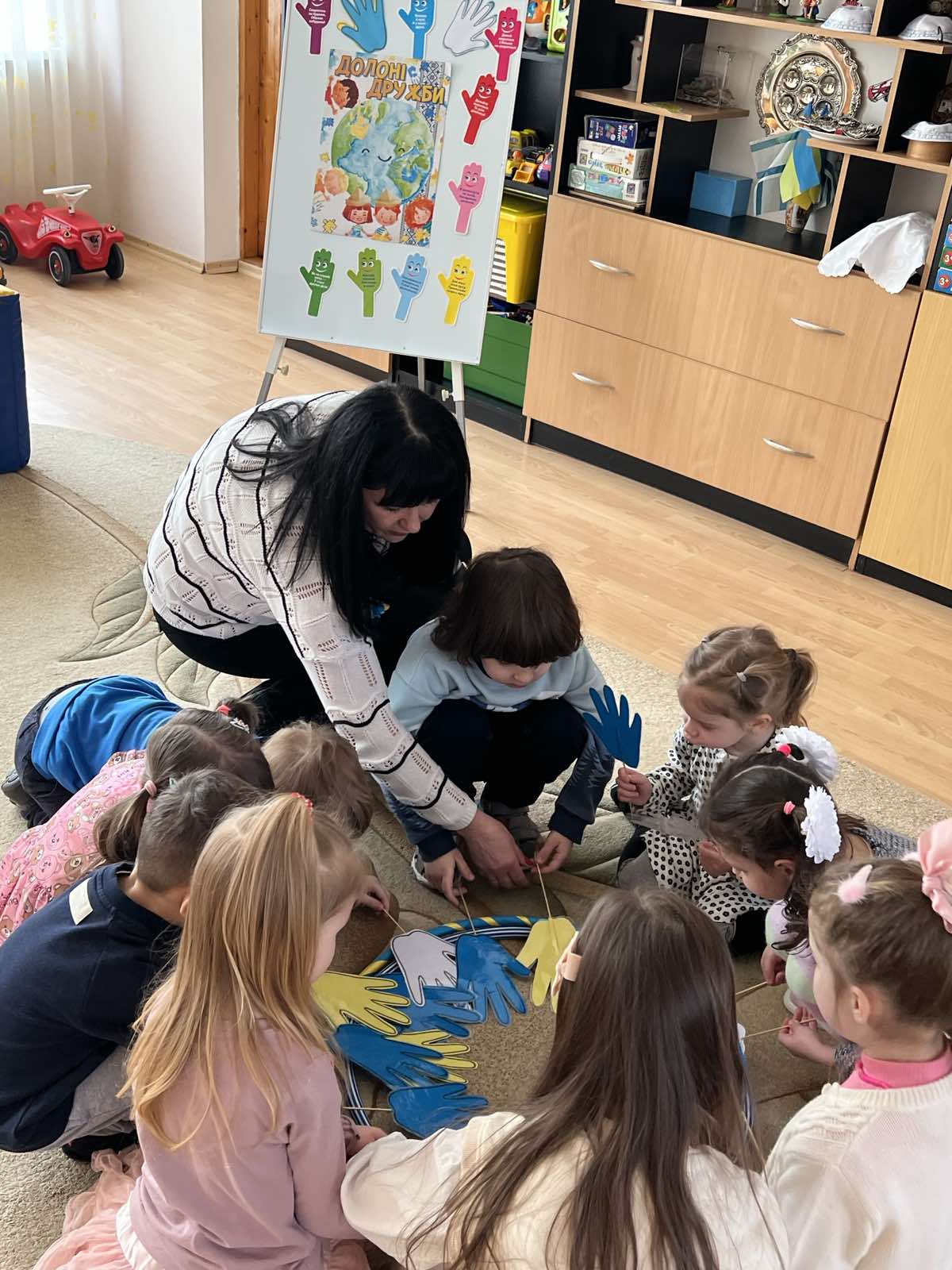 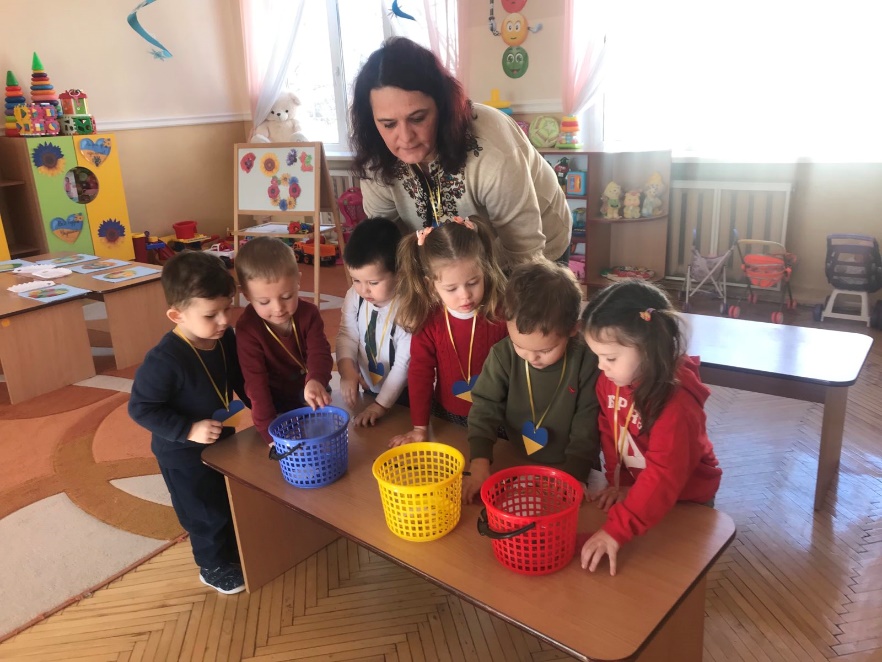 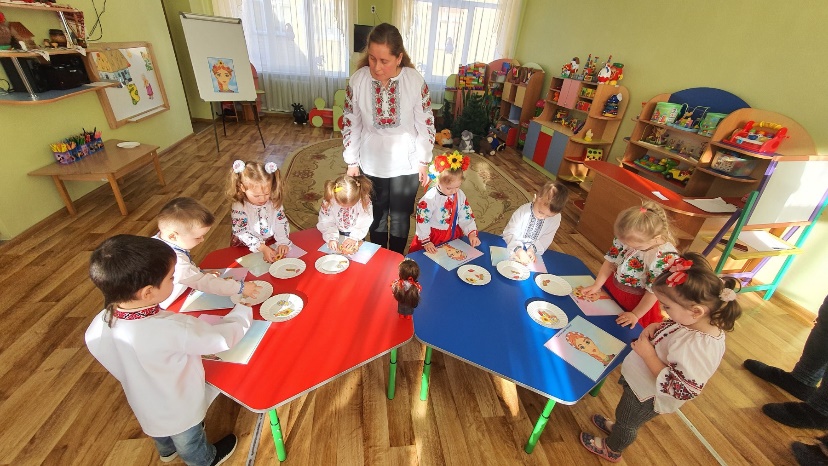 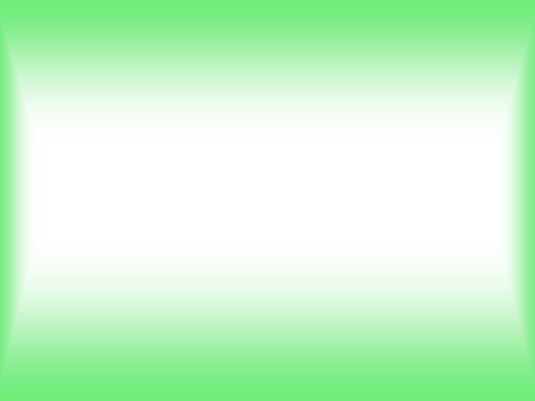 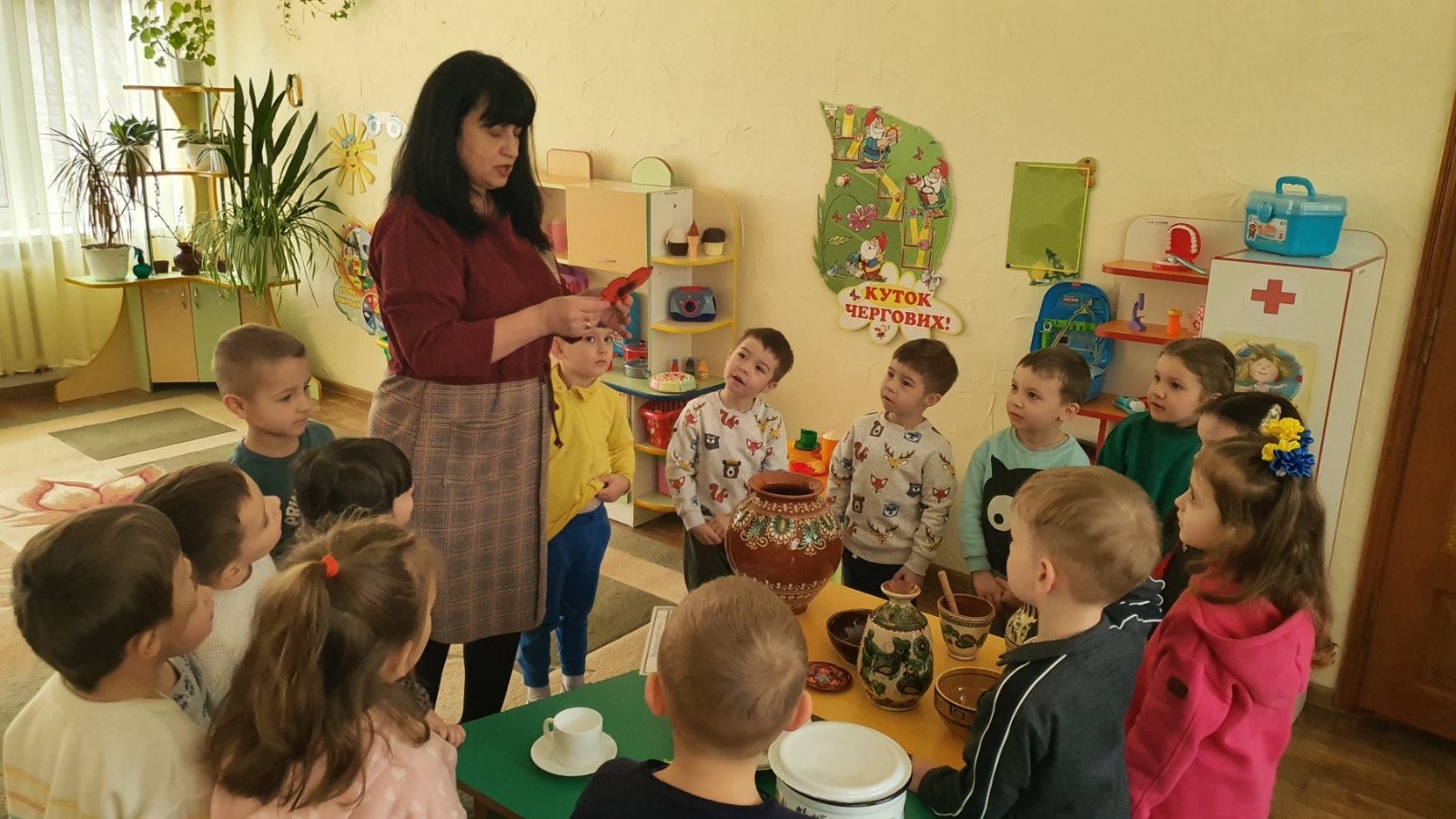 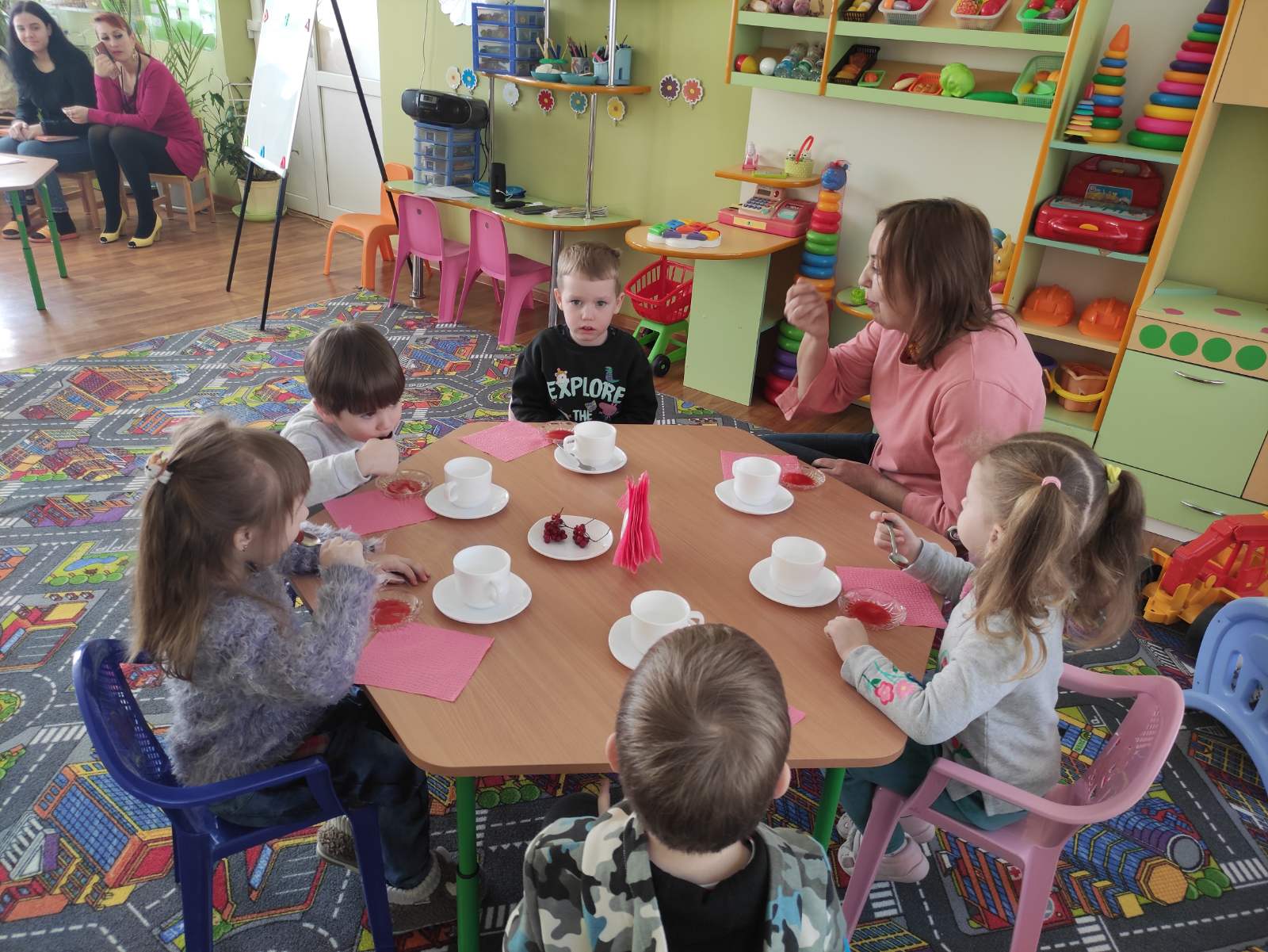 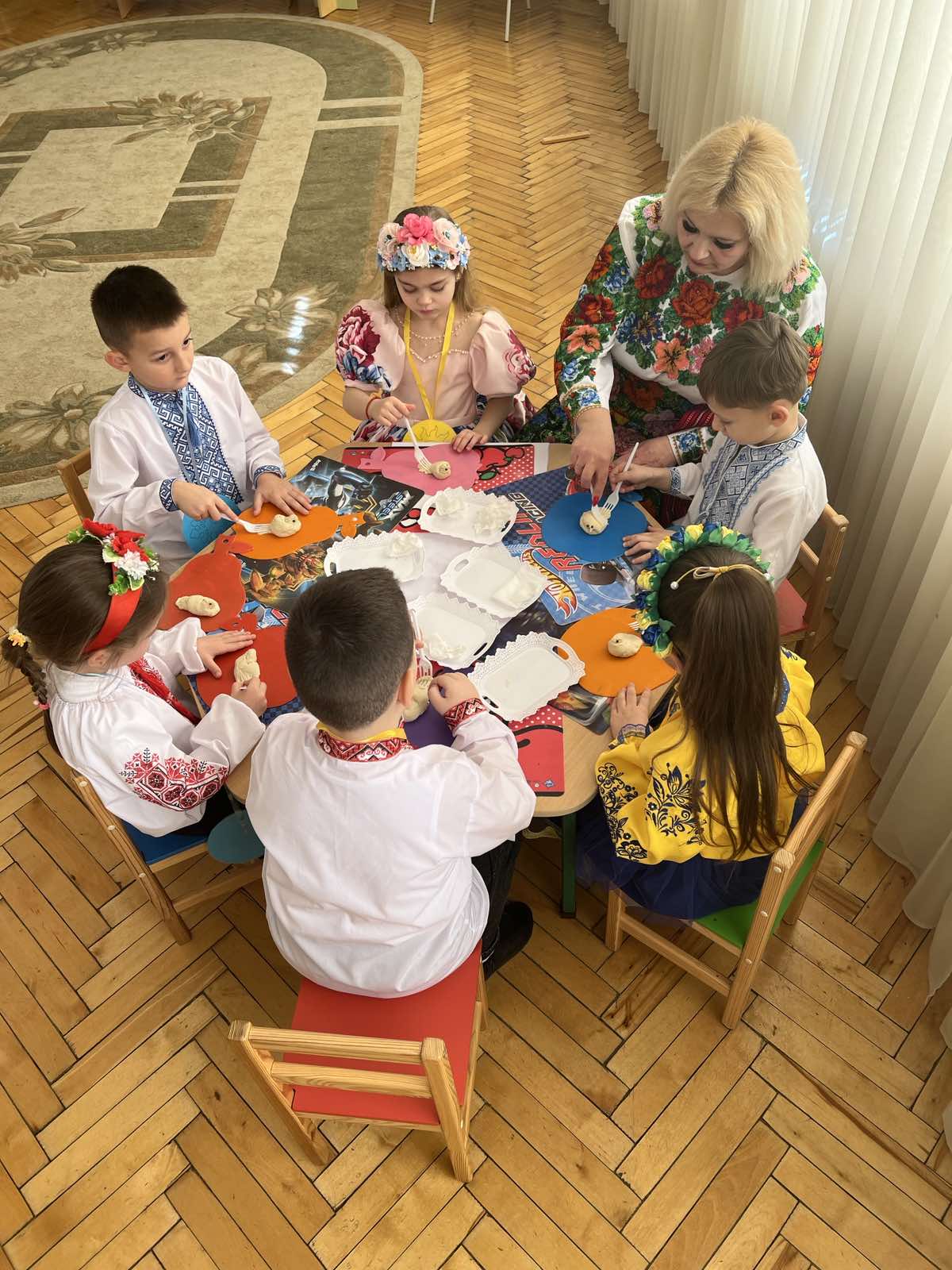 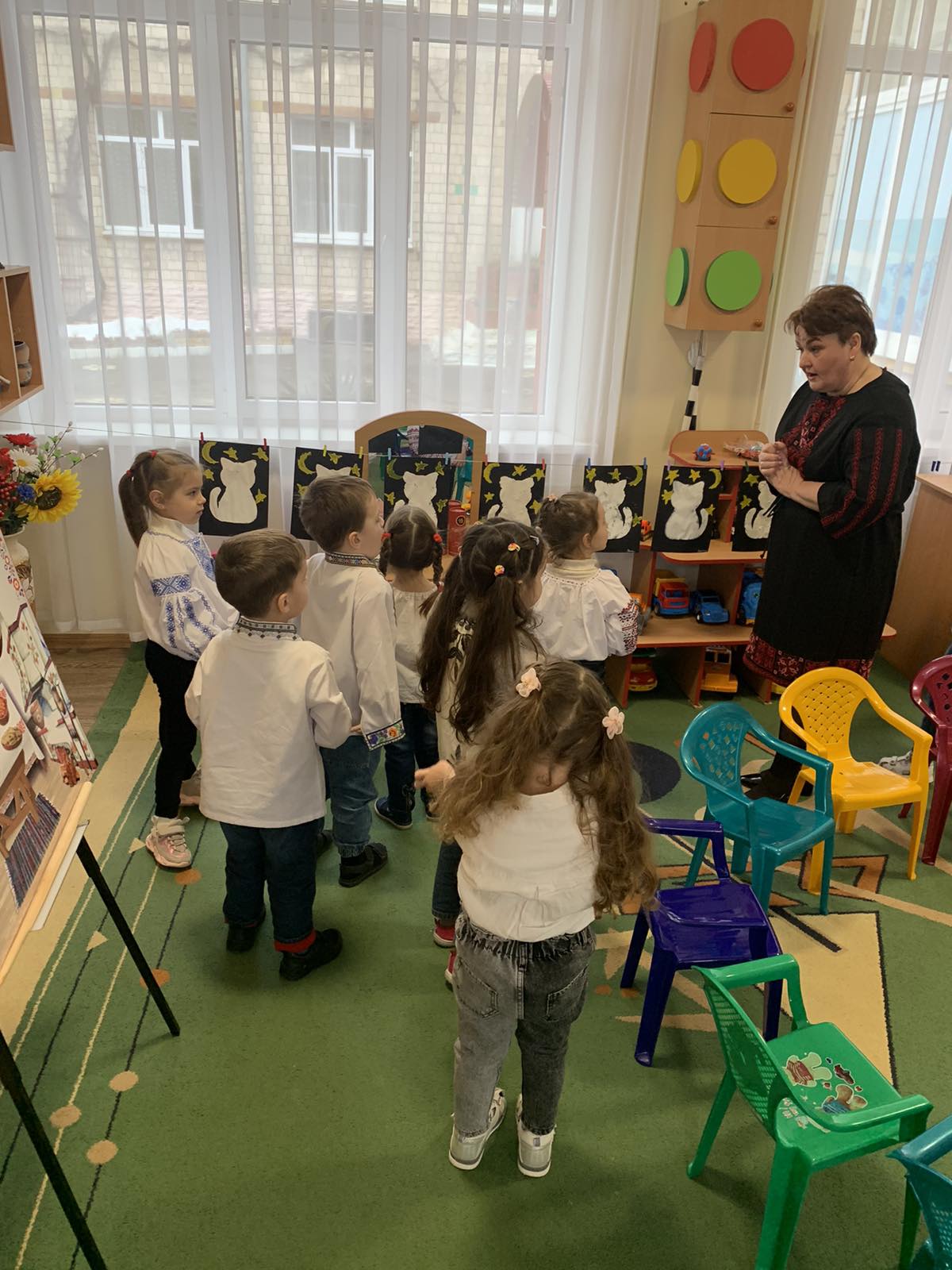 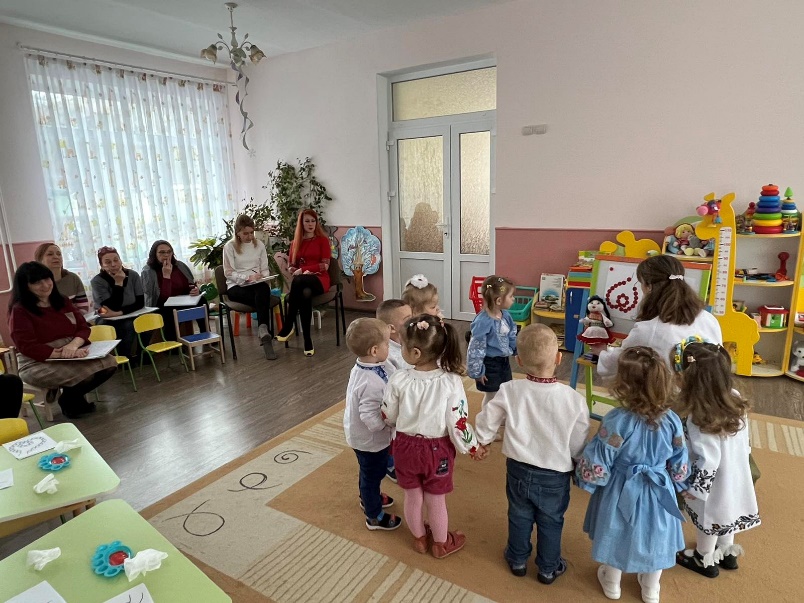 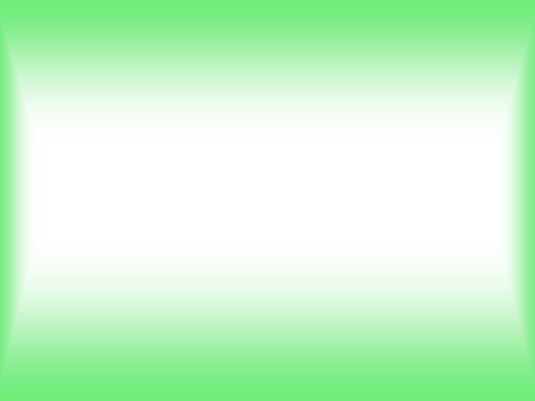 Педрада «Традиції рідного краю як засіб громадянського виховання дошкільників»
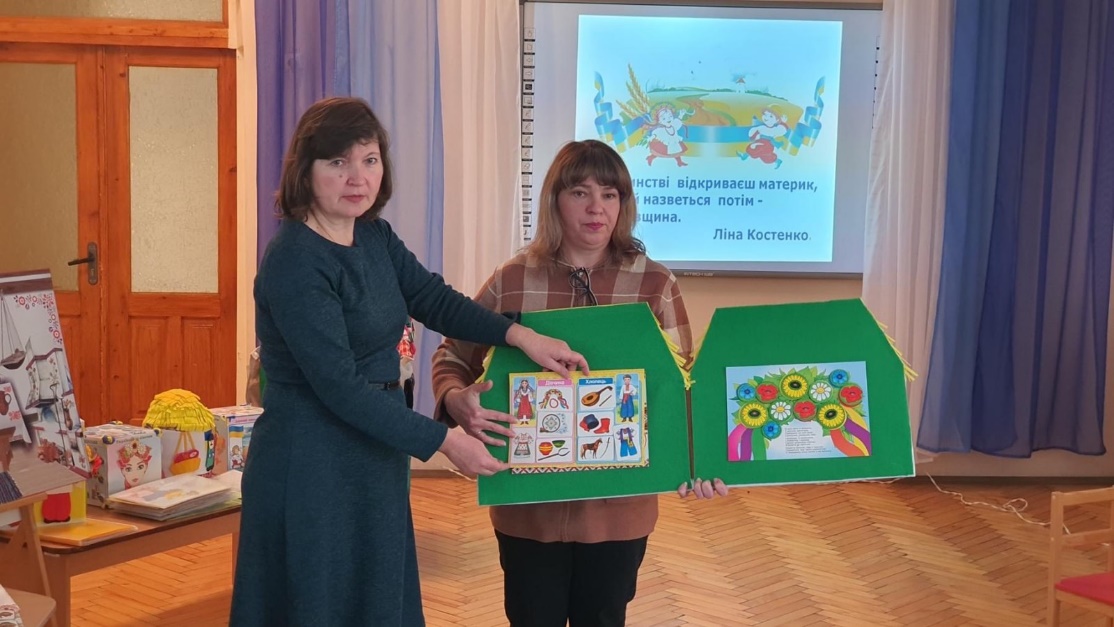 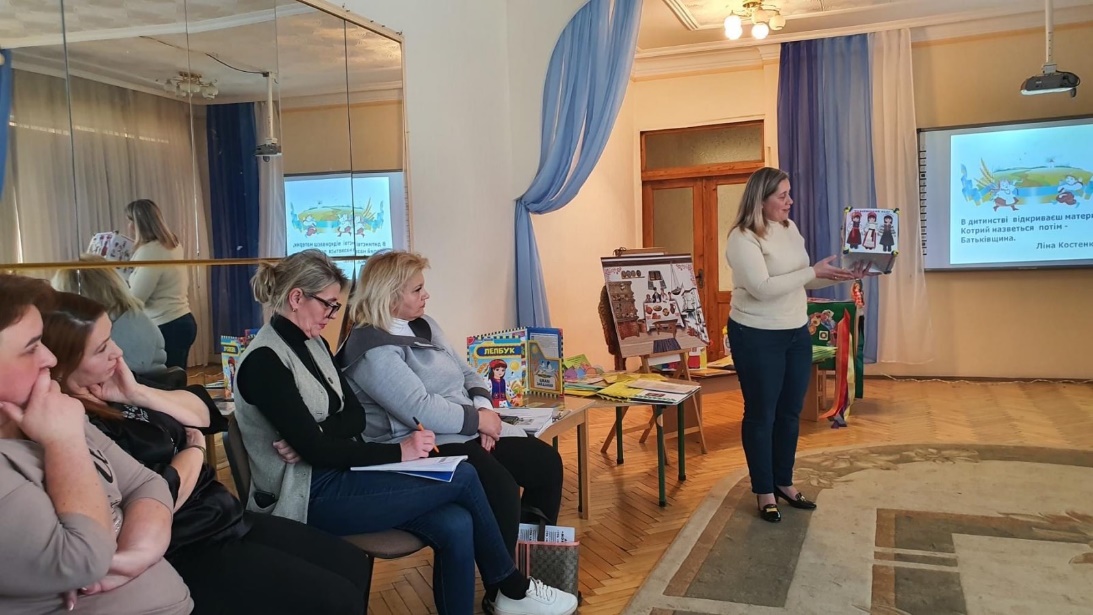 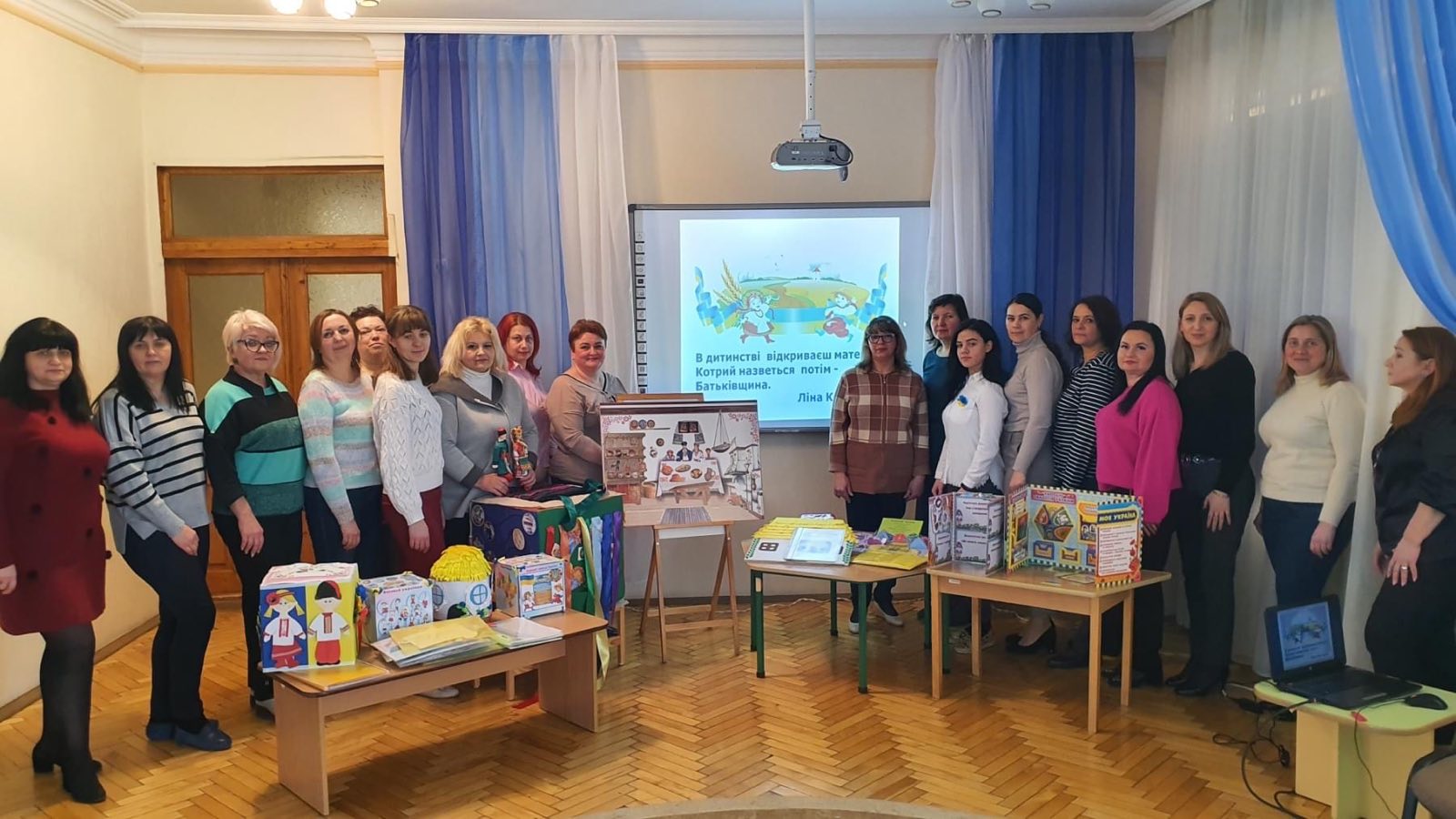 Заходи до Шевчанківських днів
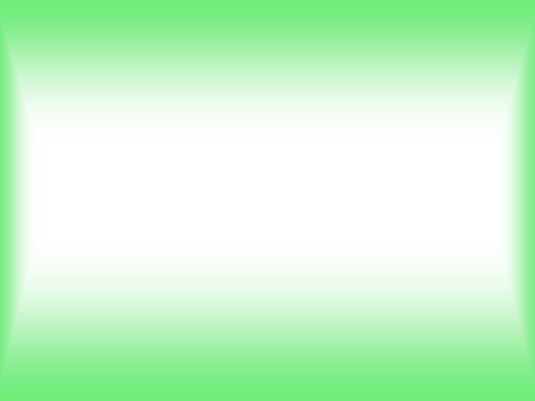 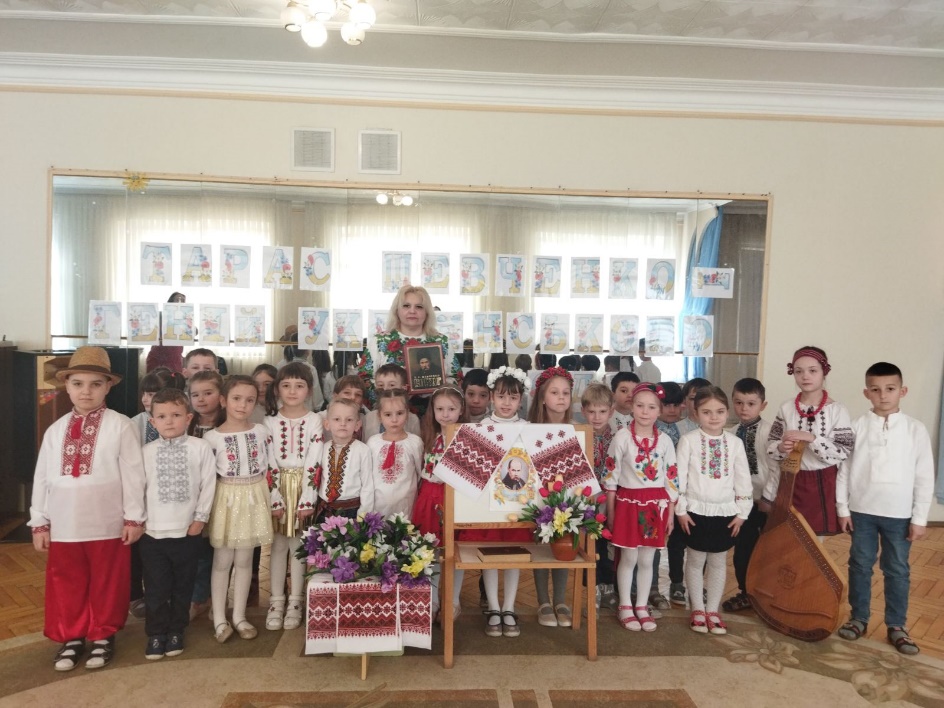 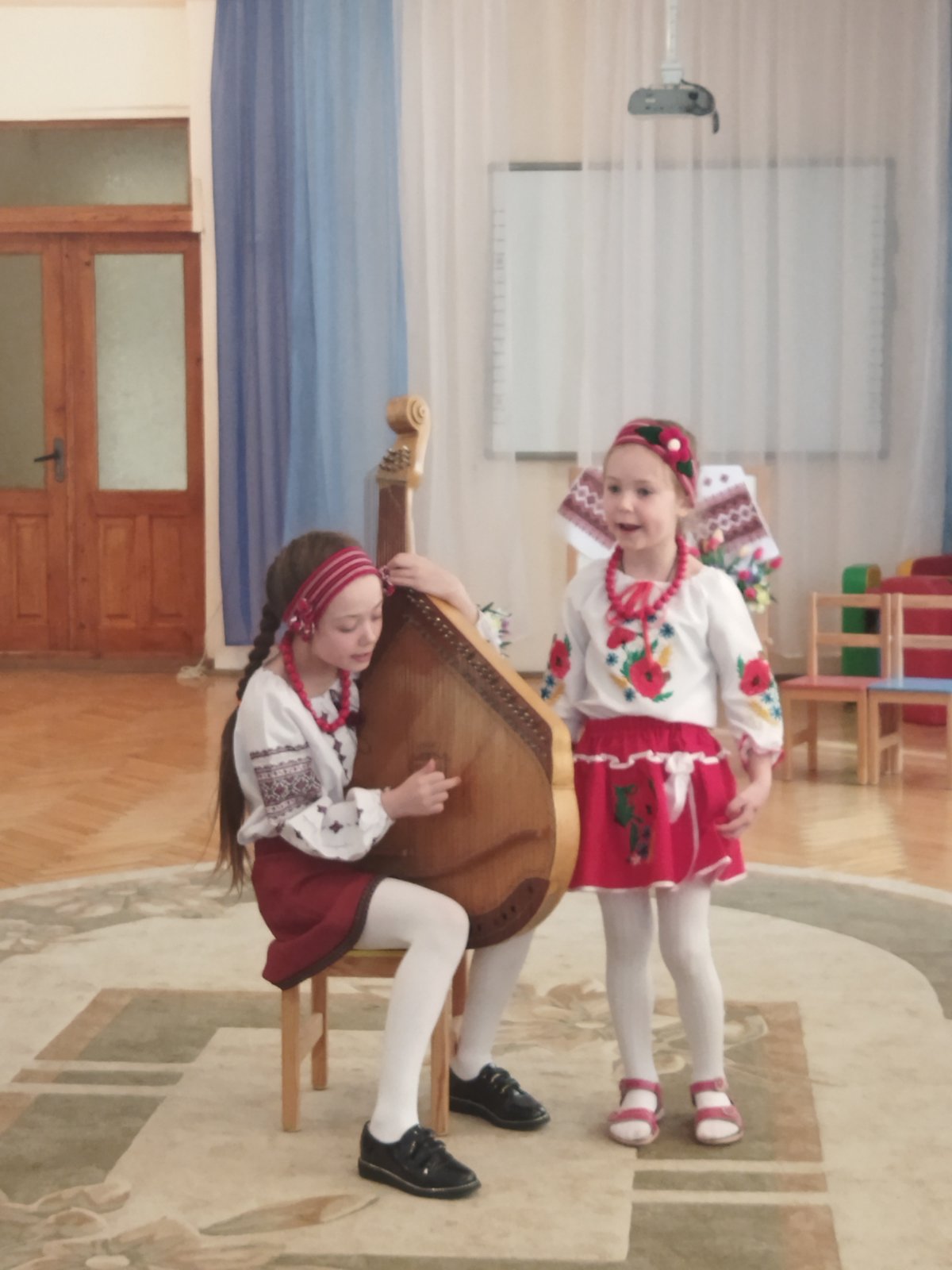 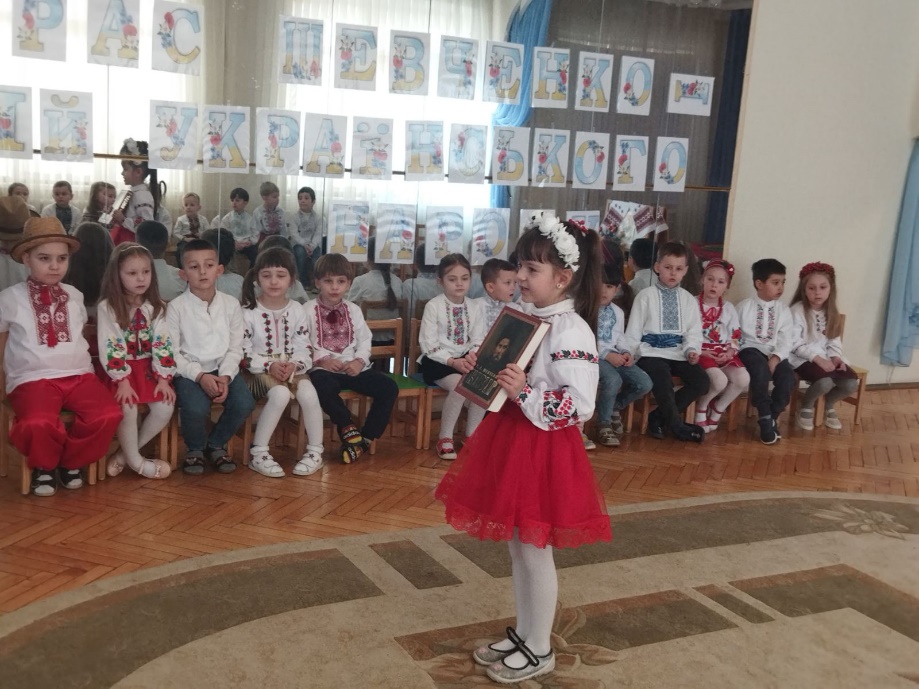 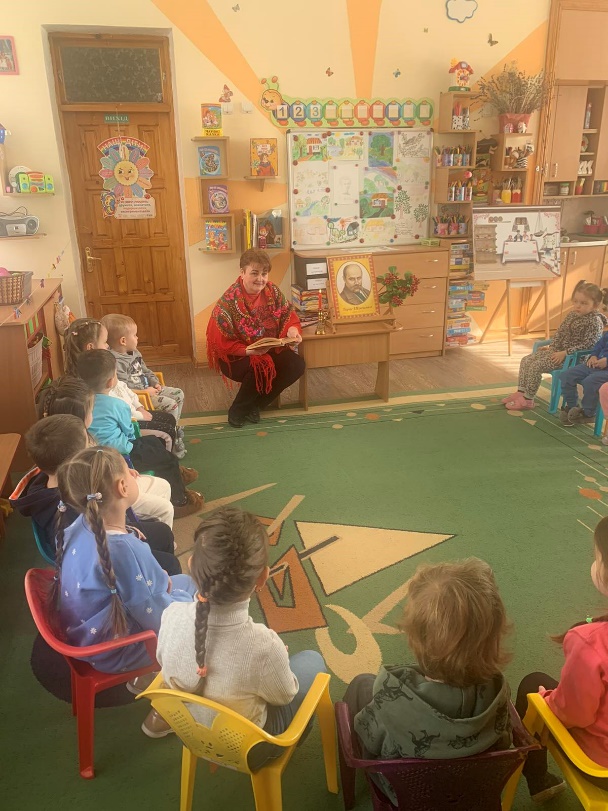 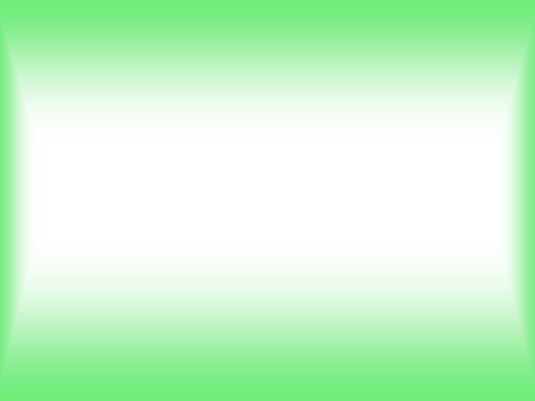 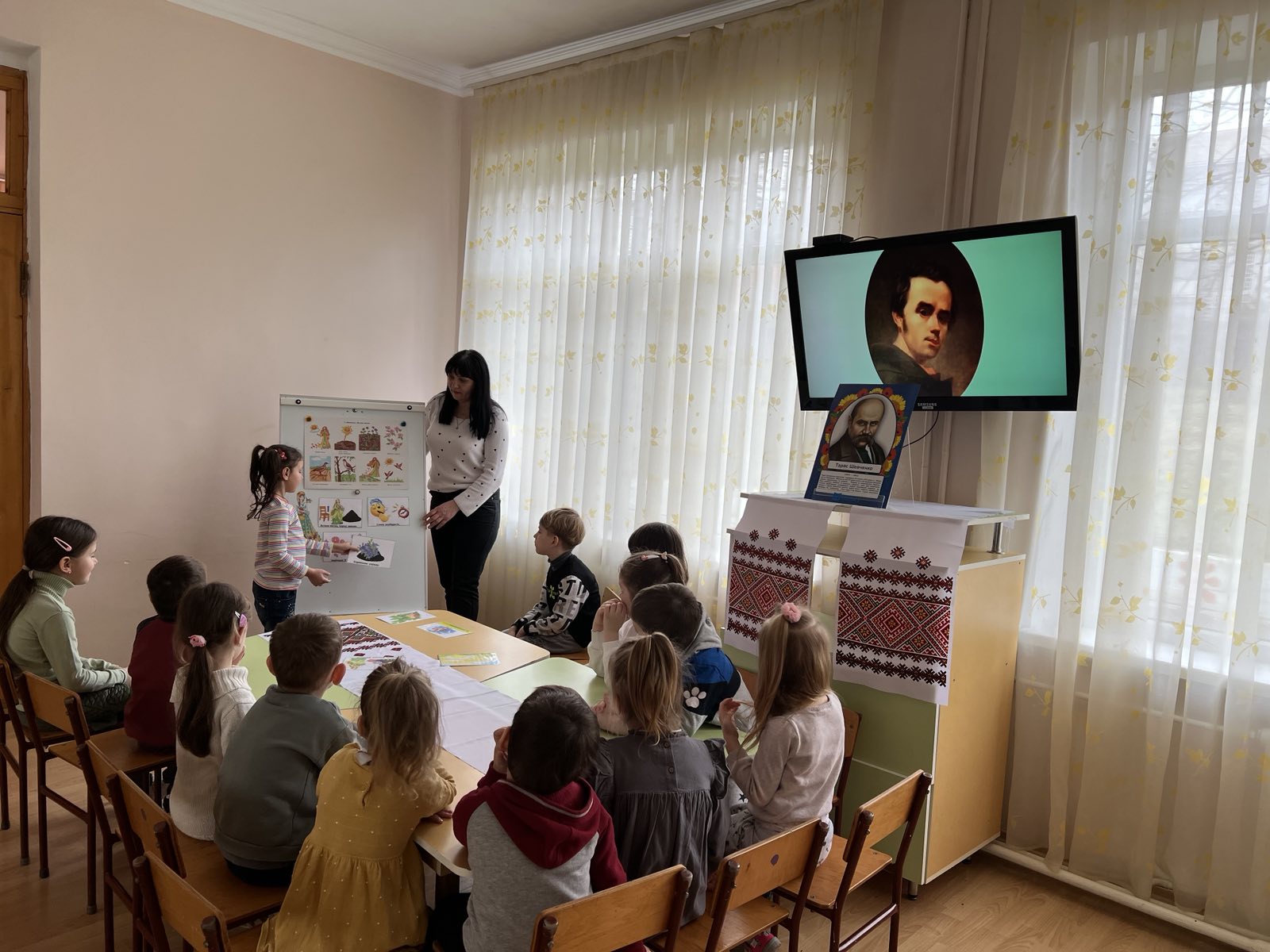 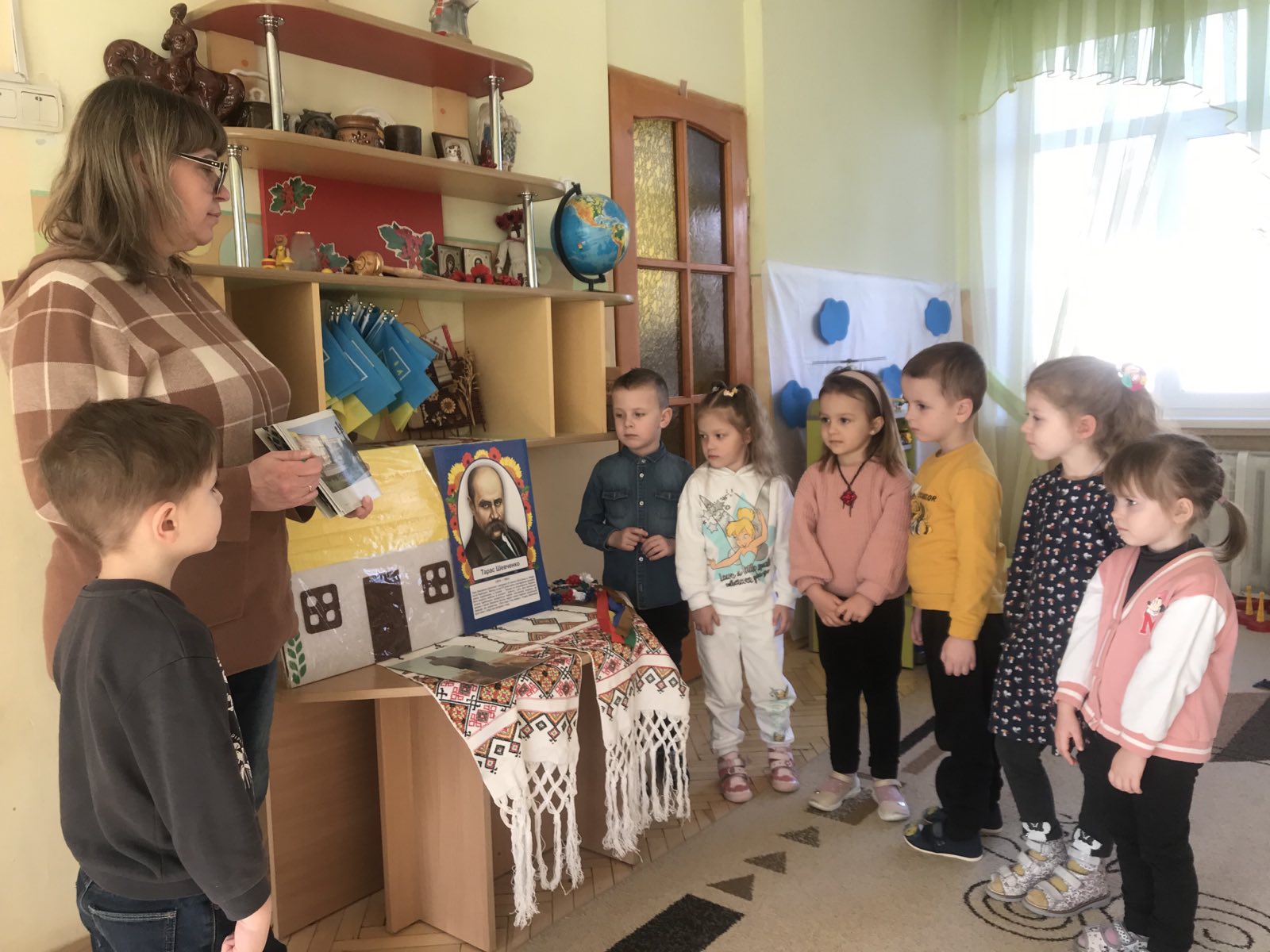 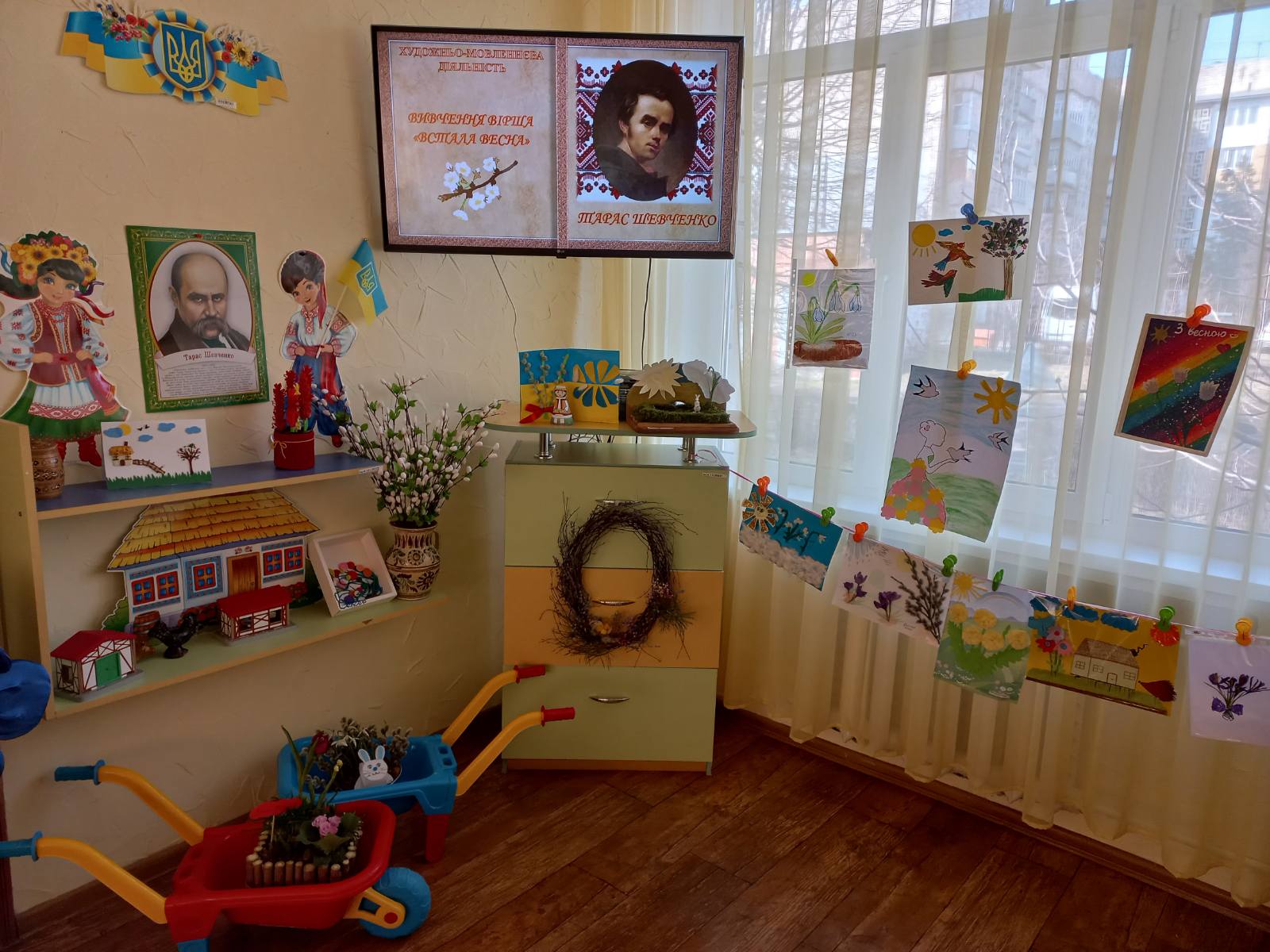 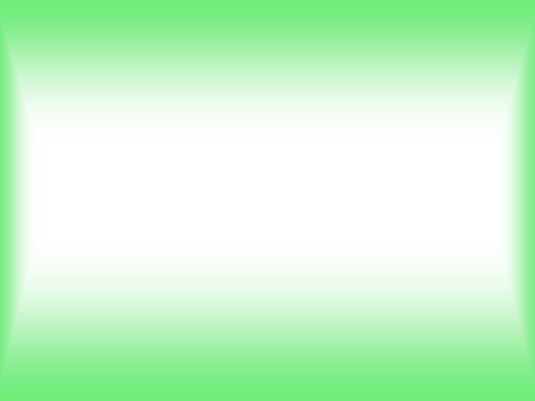 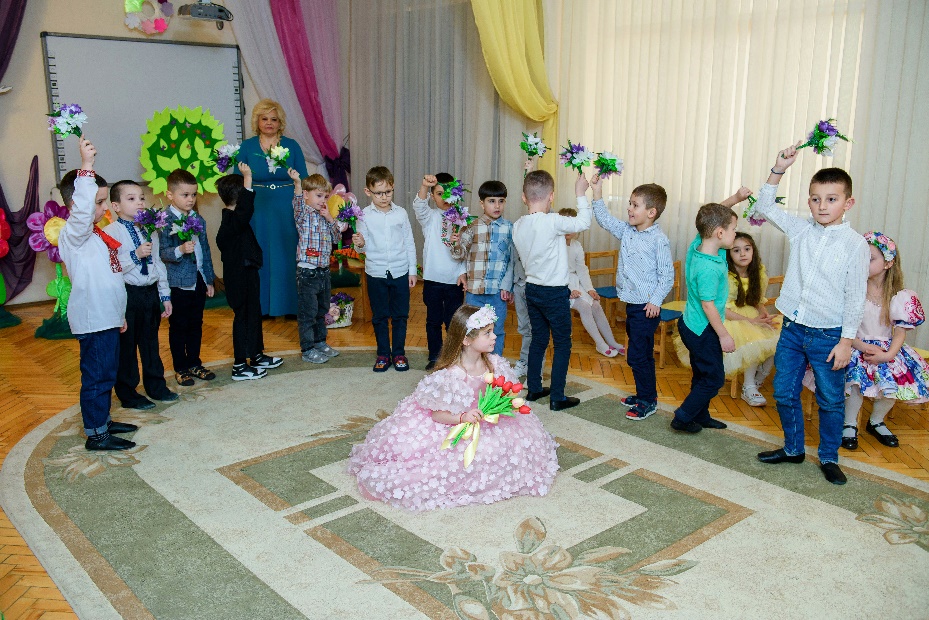 Весняні свята
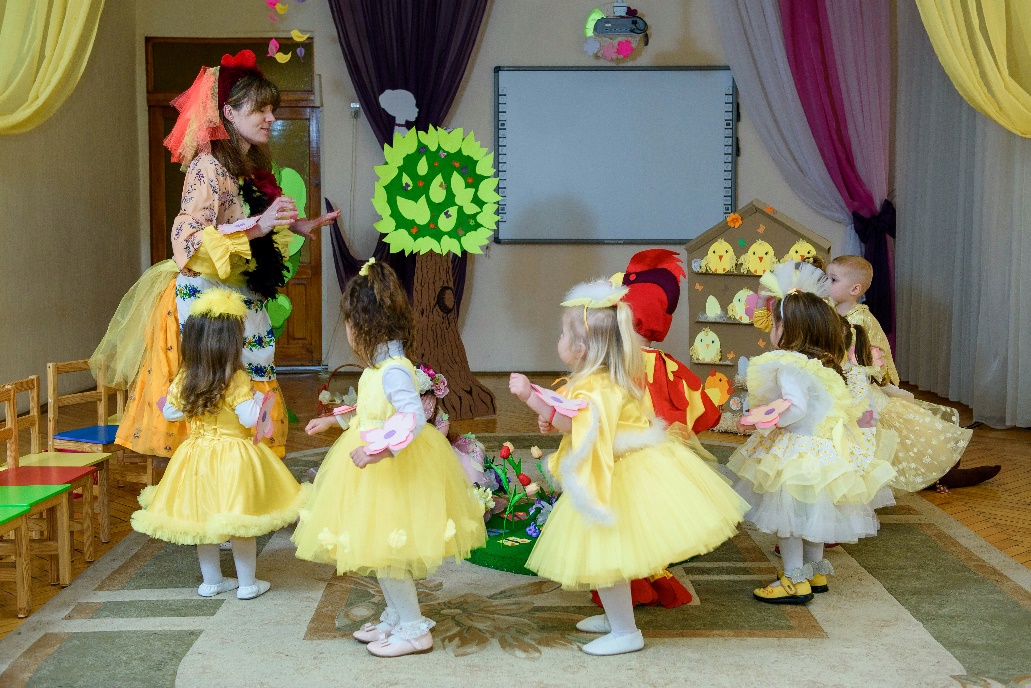 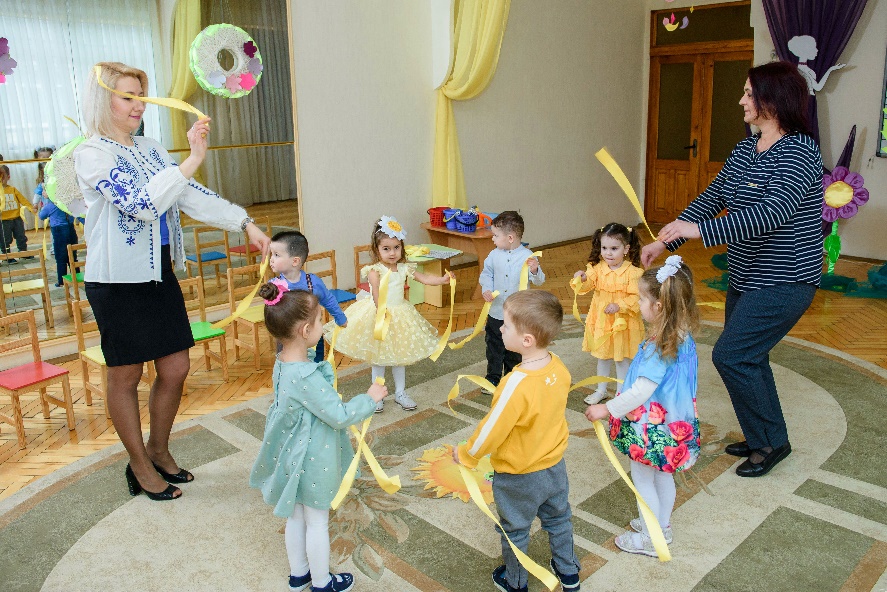 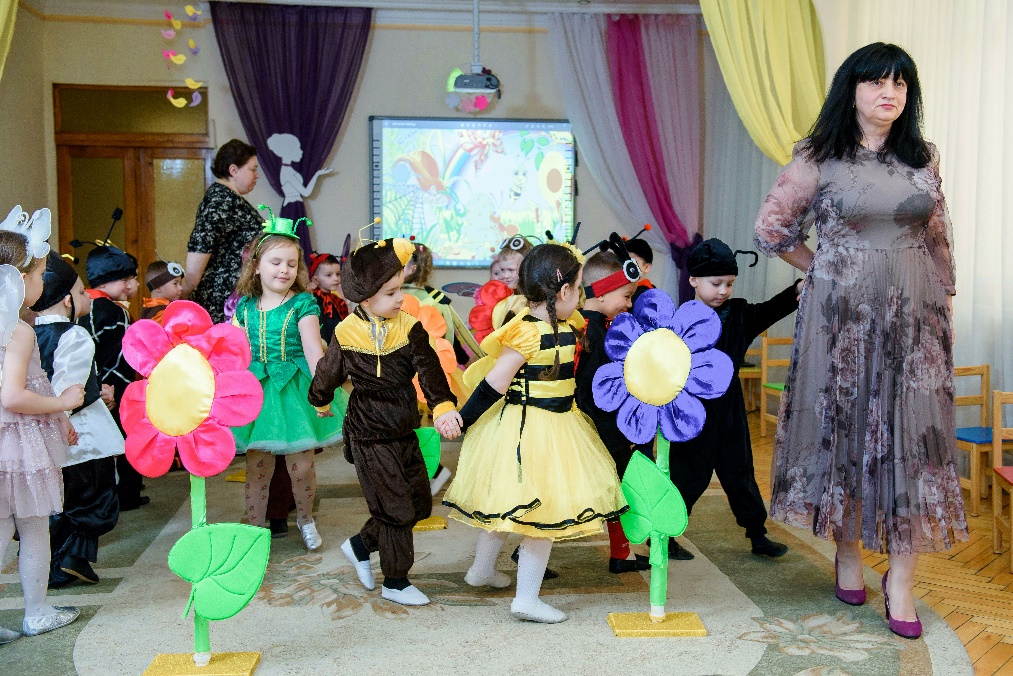 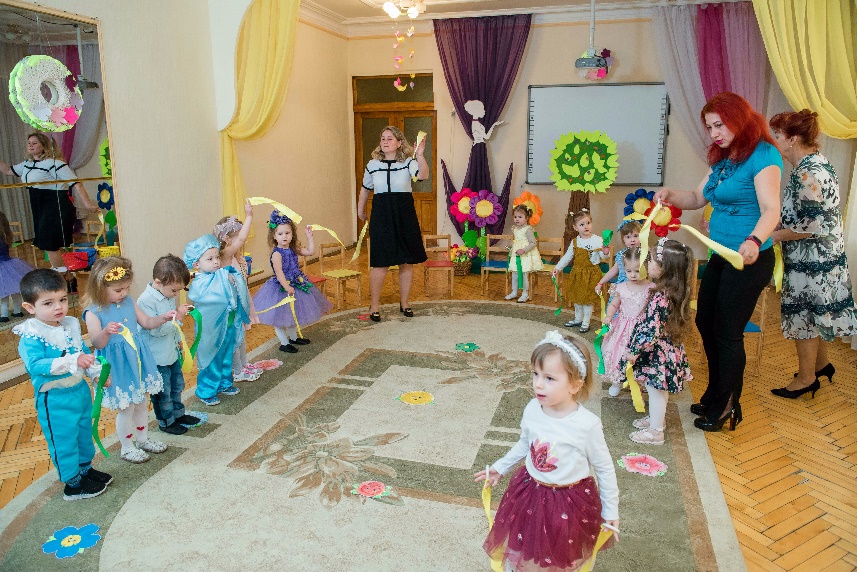 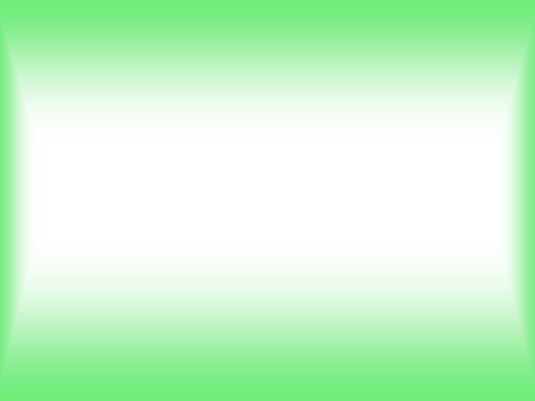 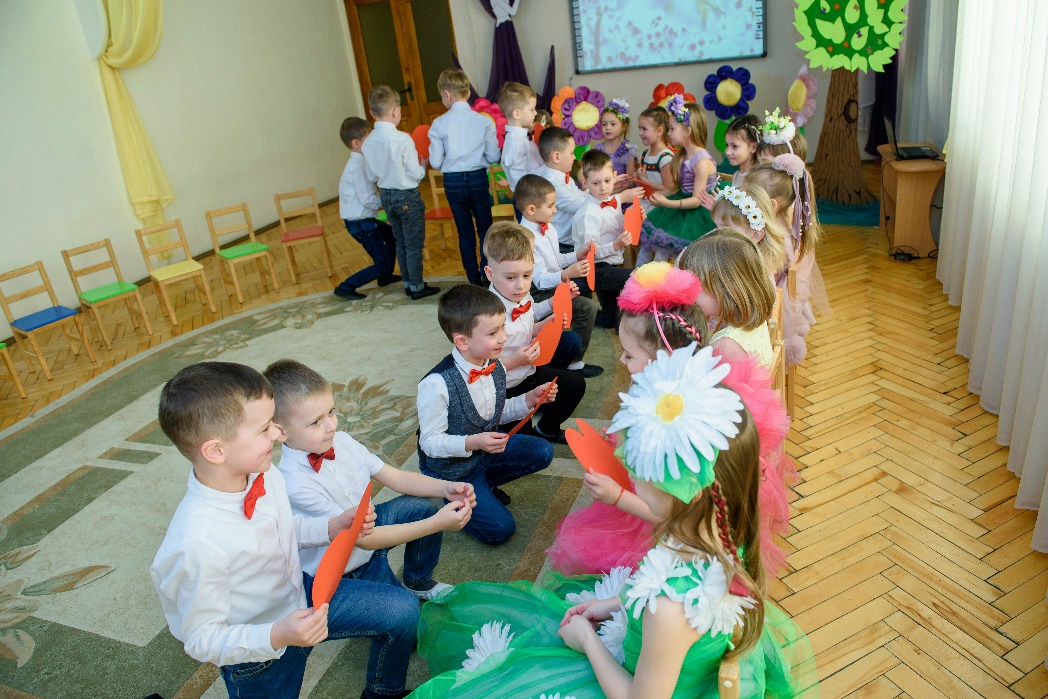 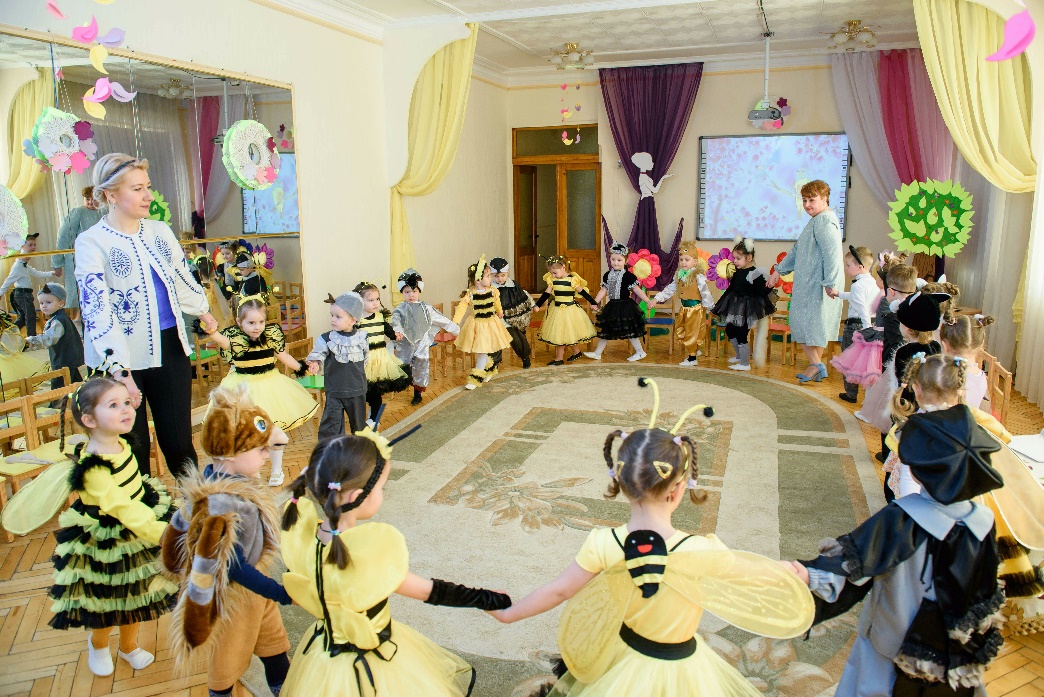 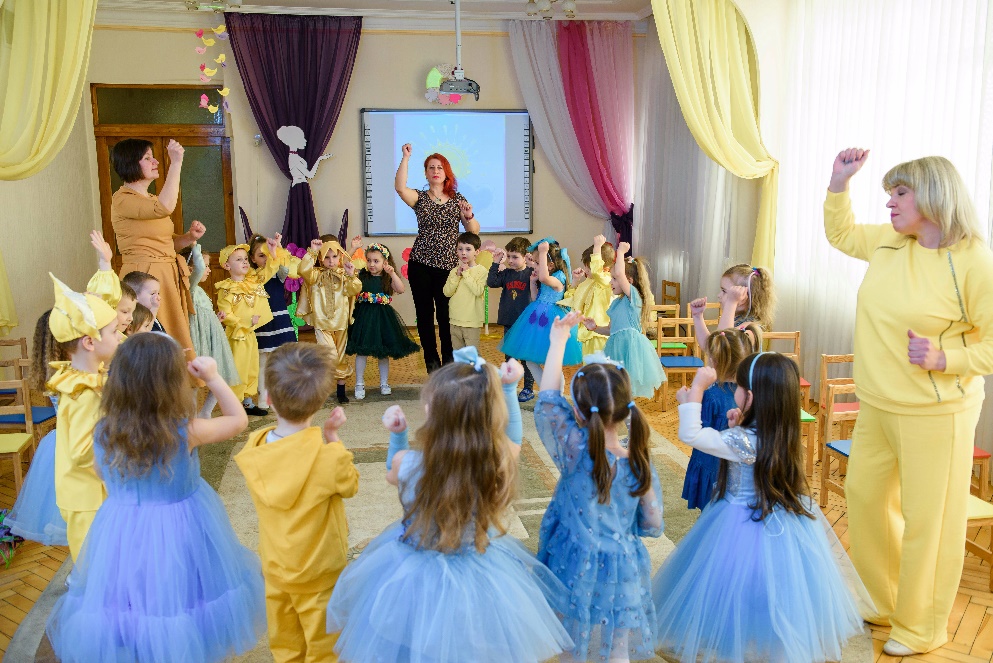 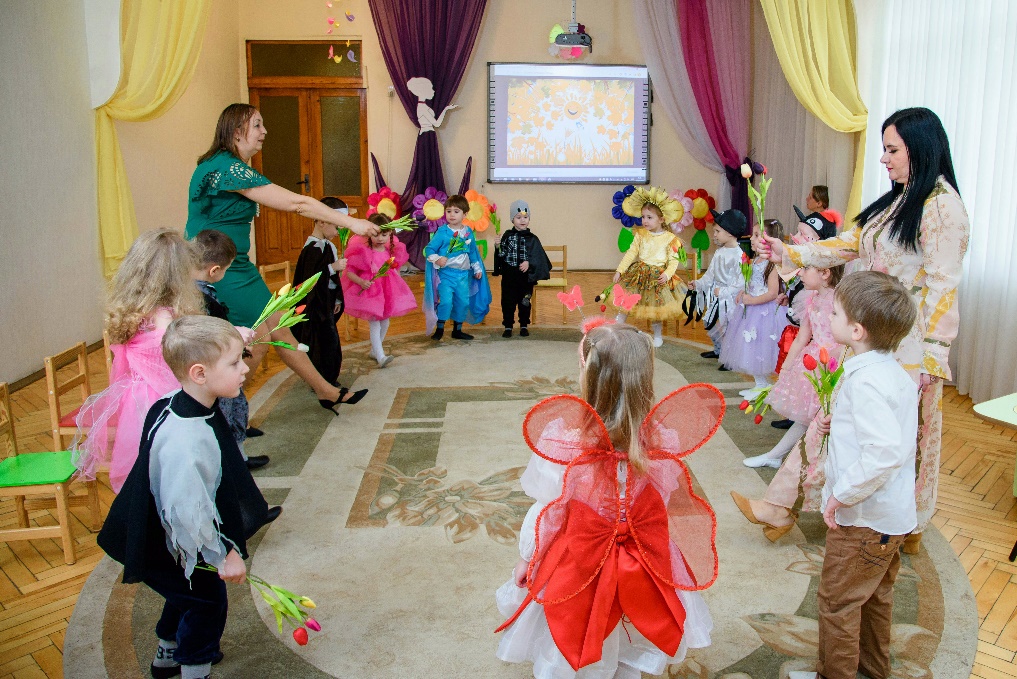 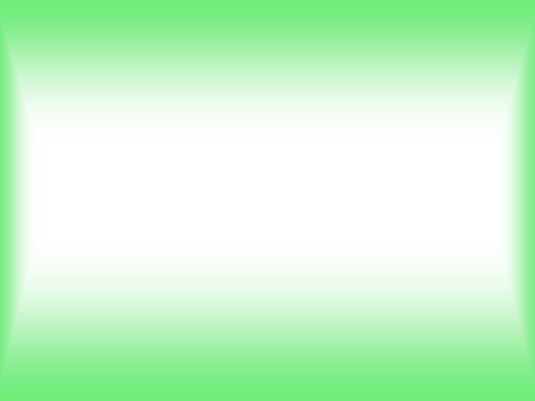 Великдень
Великдень
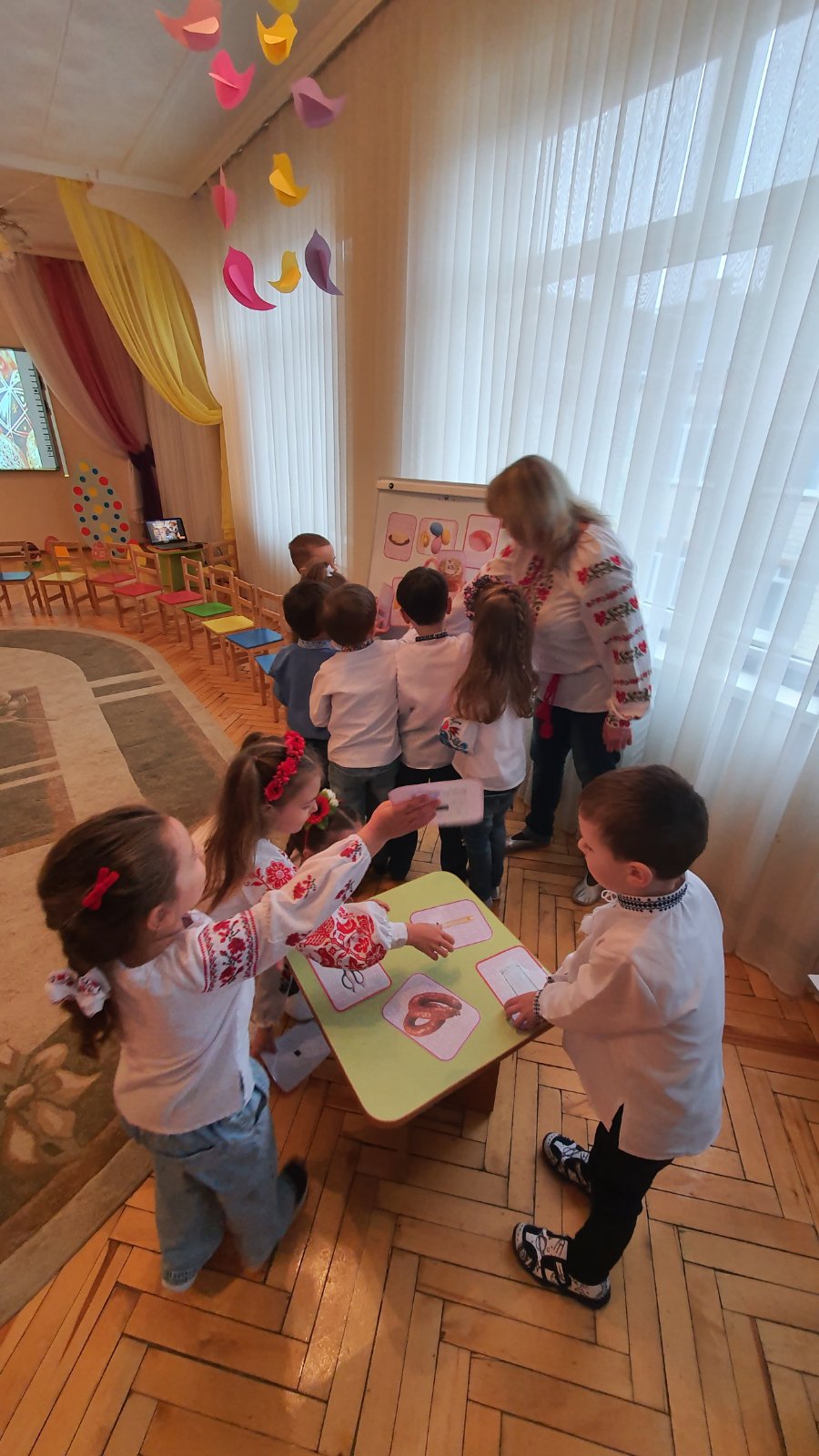 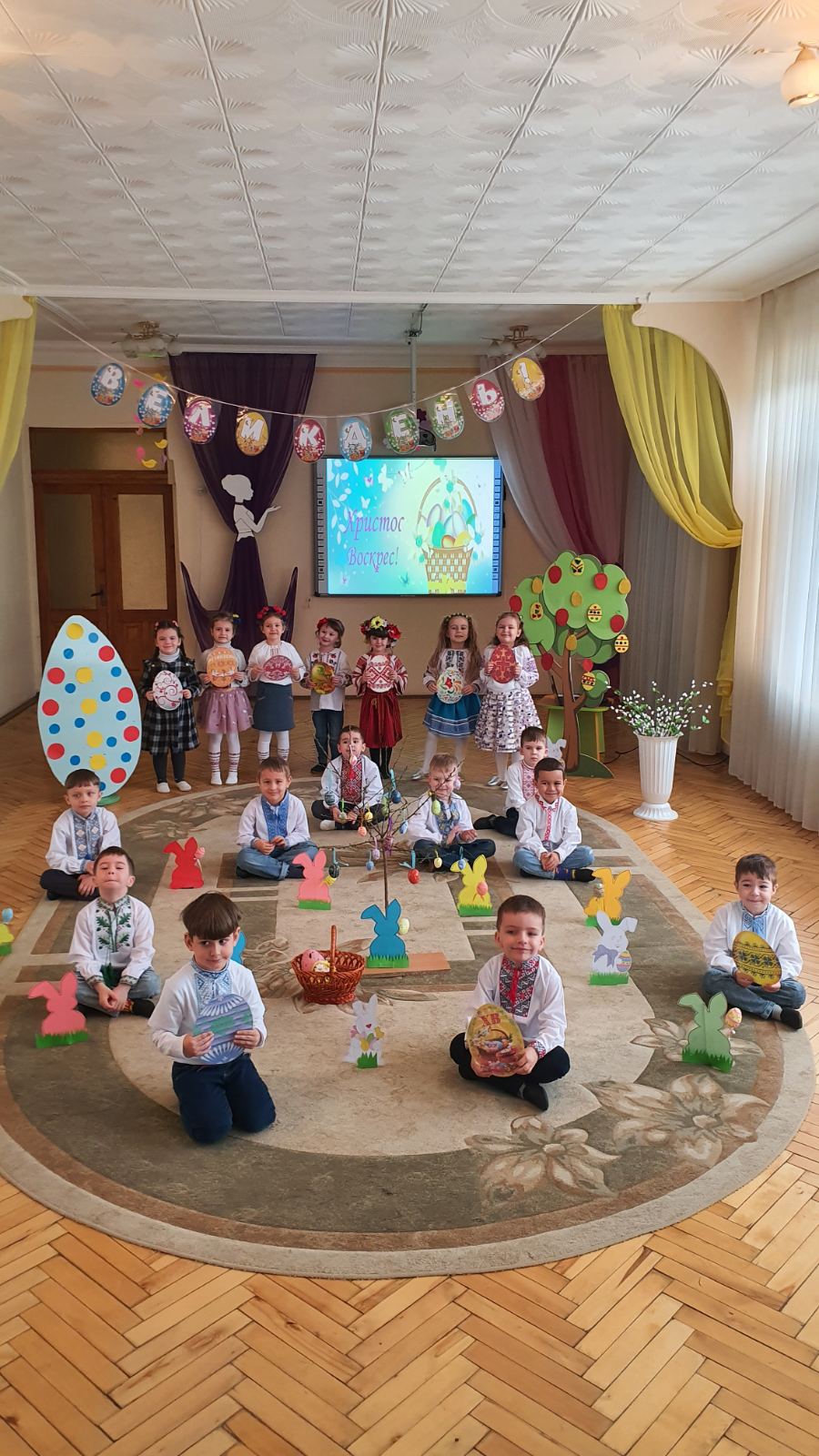 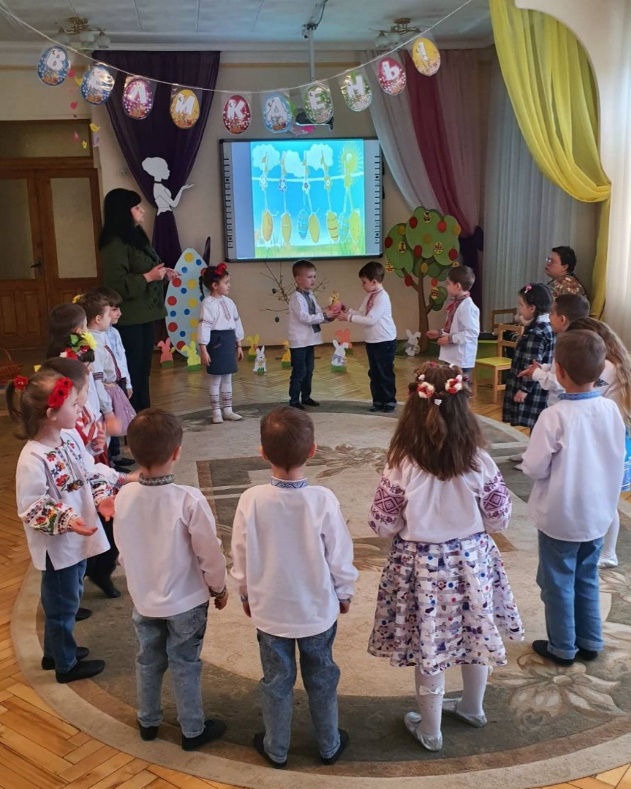 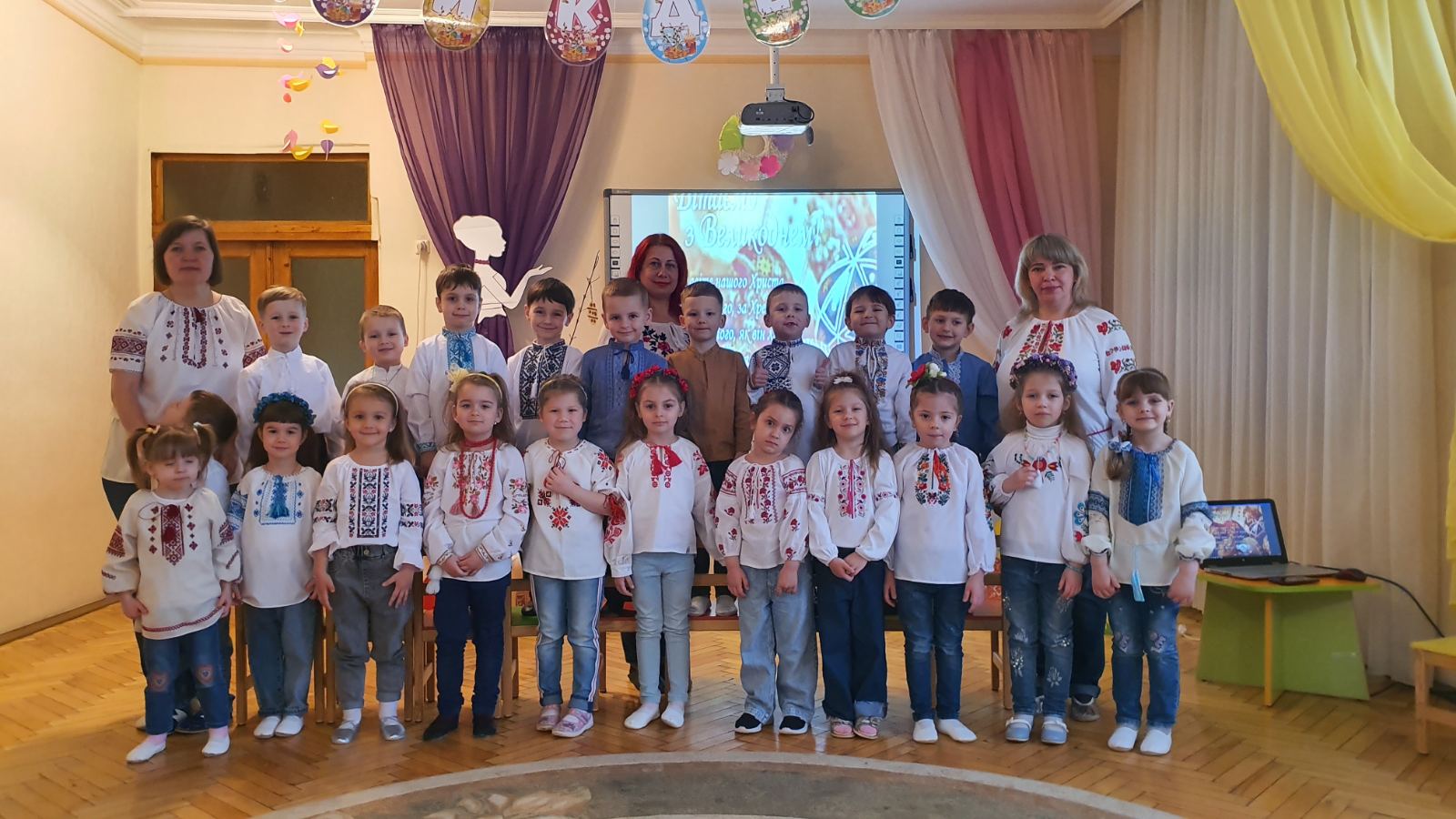 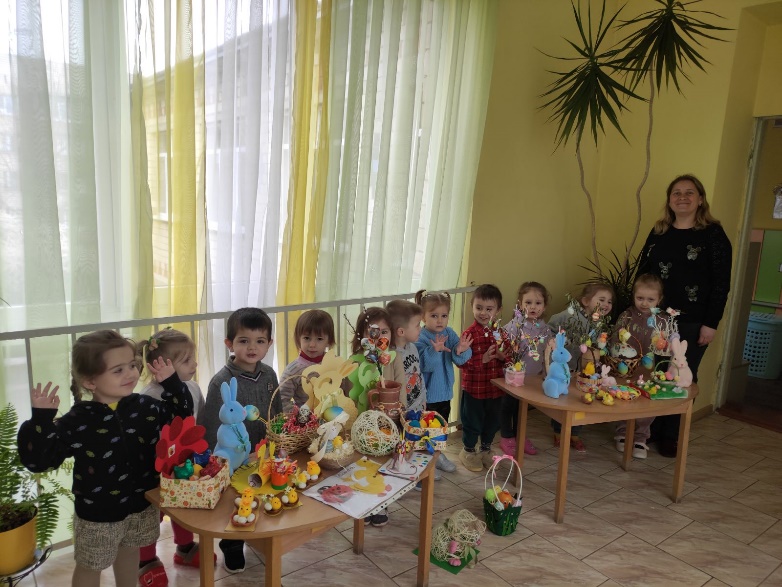 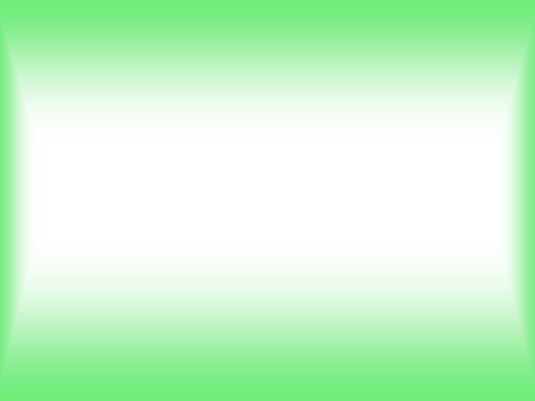 Тиждень знань з основ безпеки життєдіяльності  дитини
24.04.2023-28.04.2023
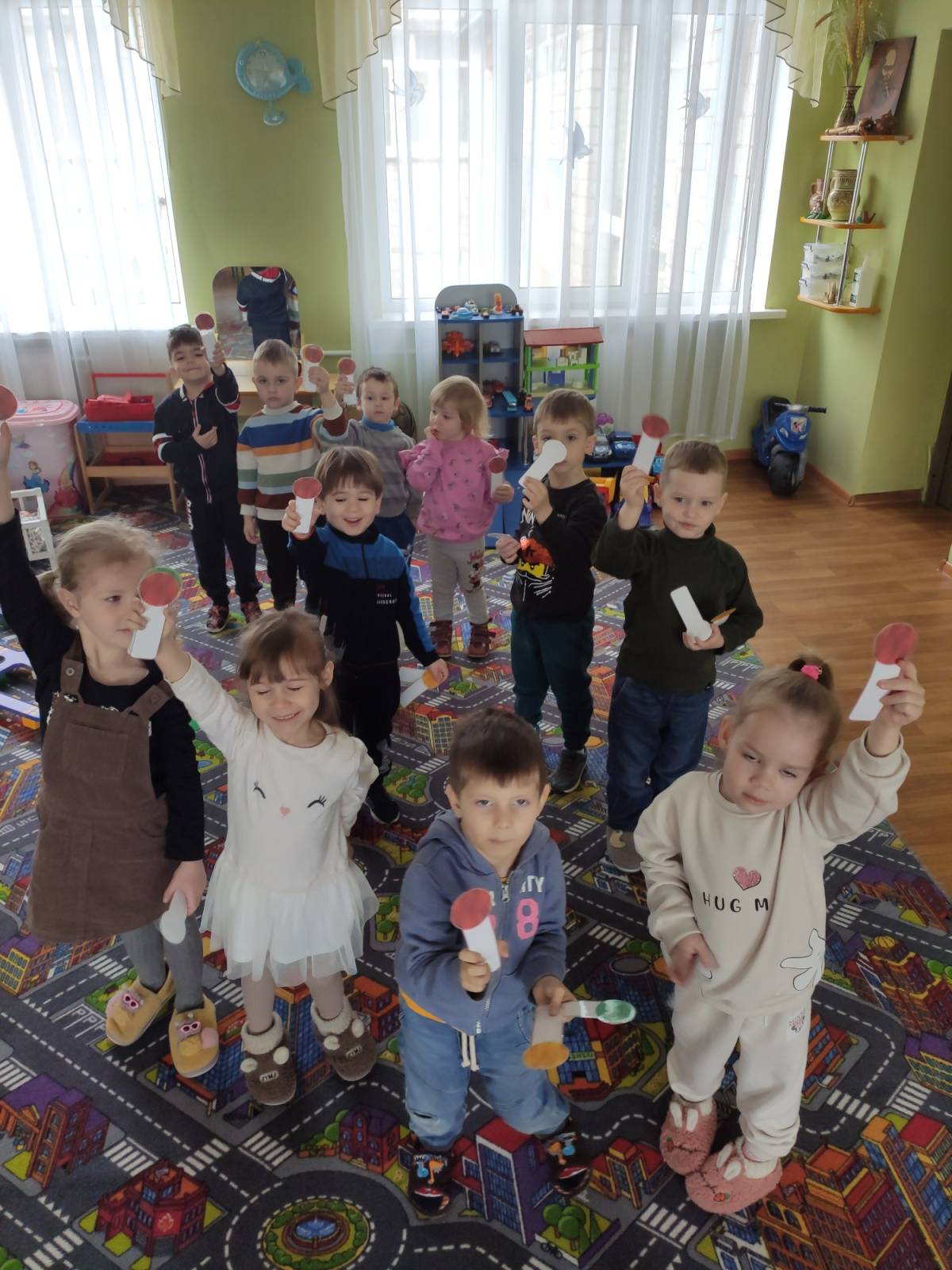 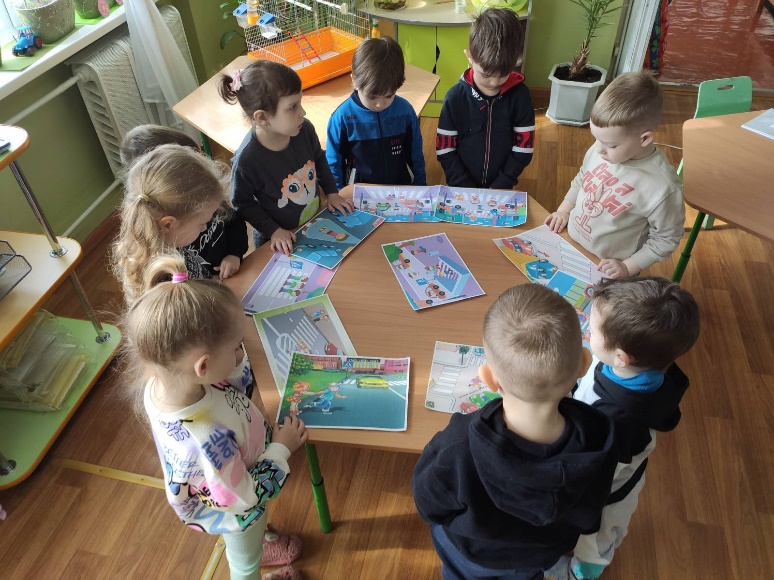 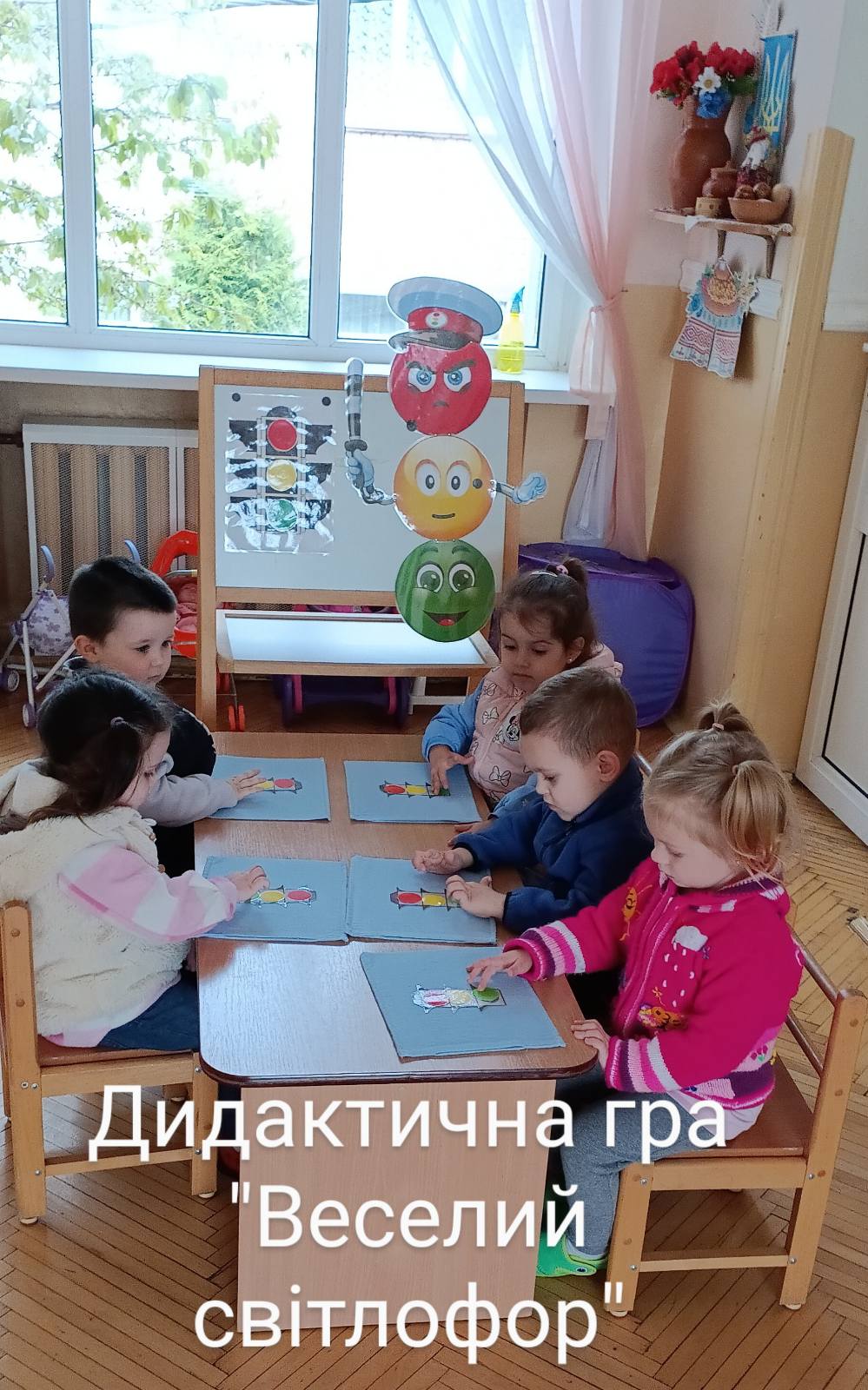 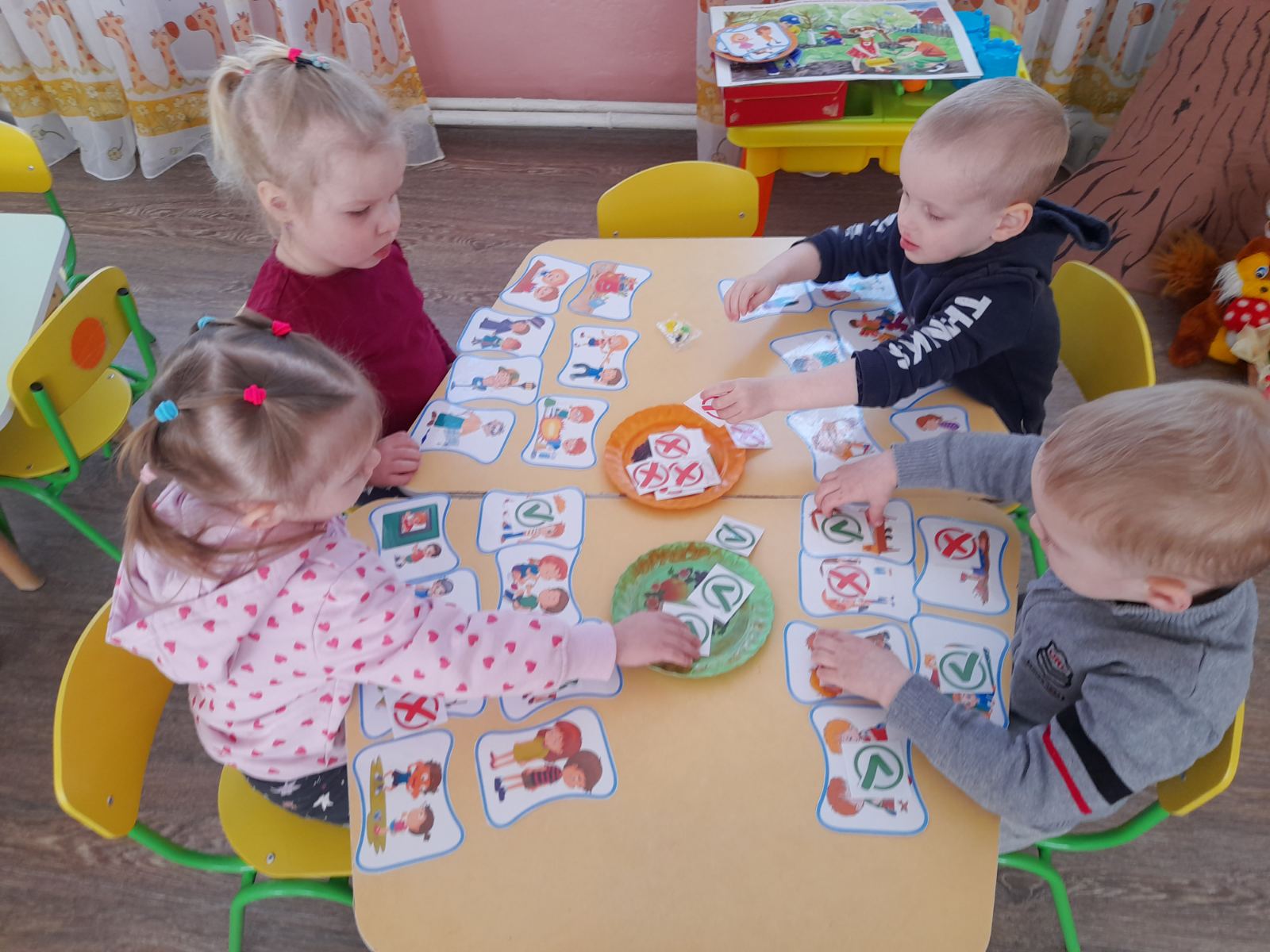 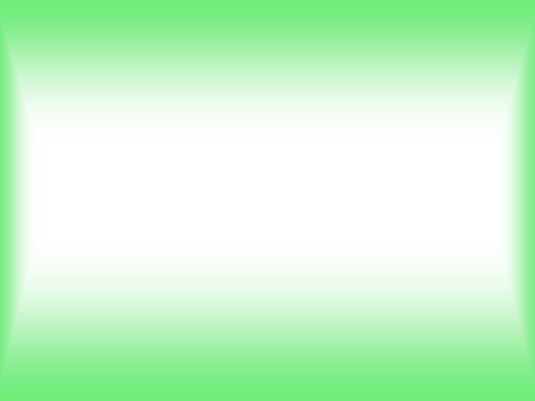 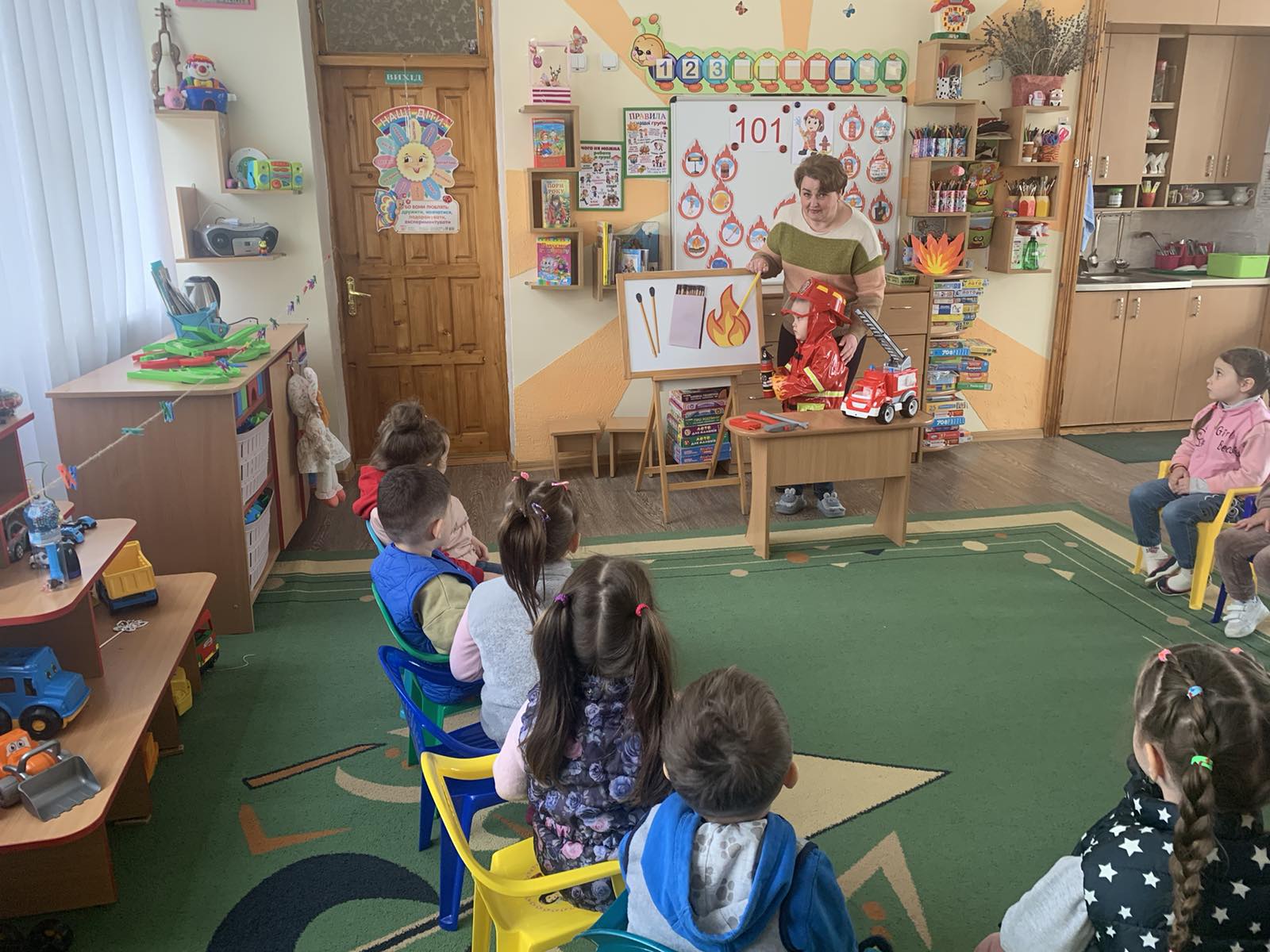 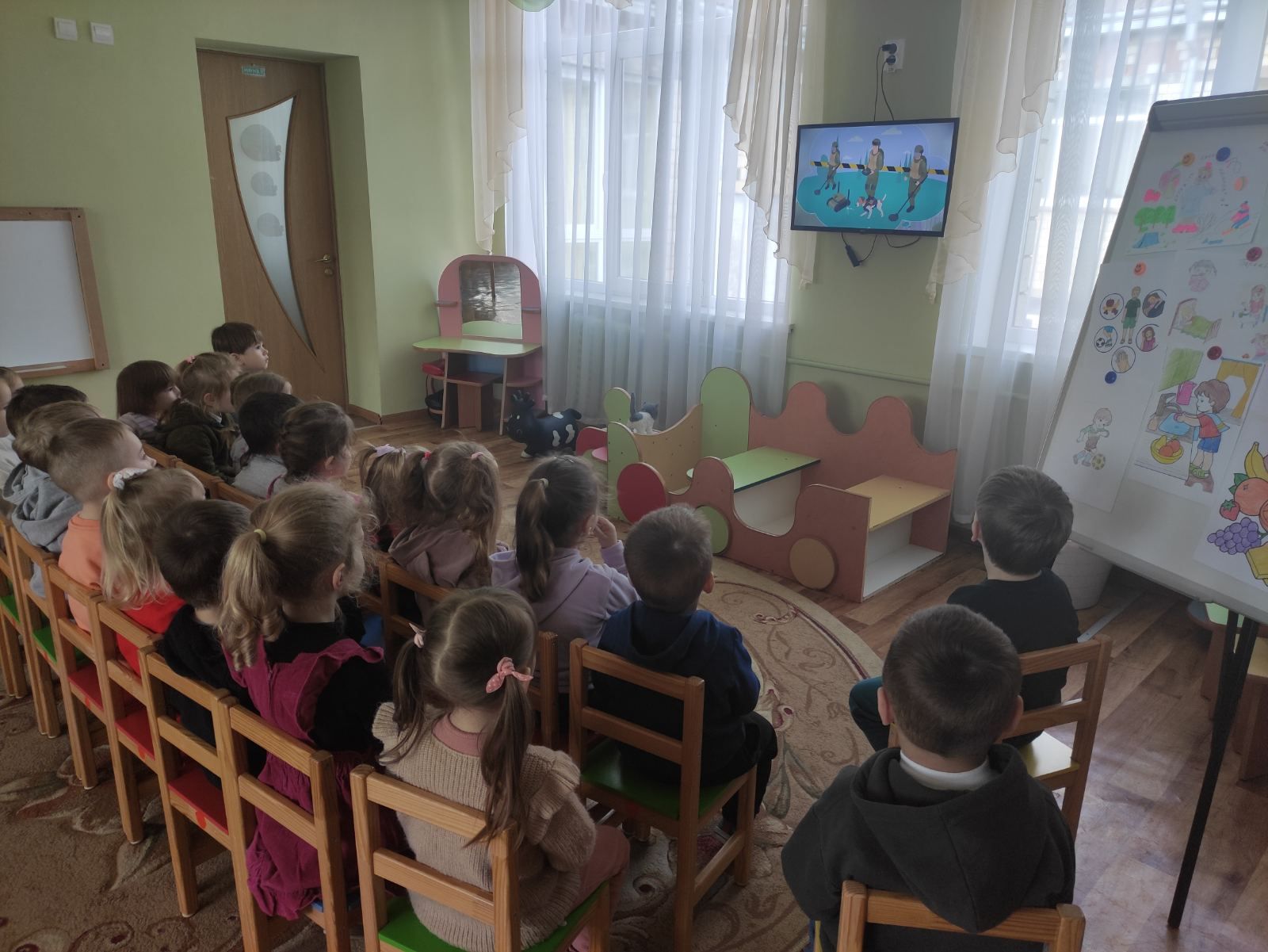 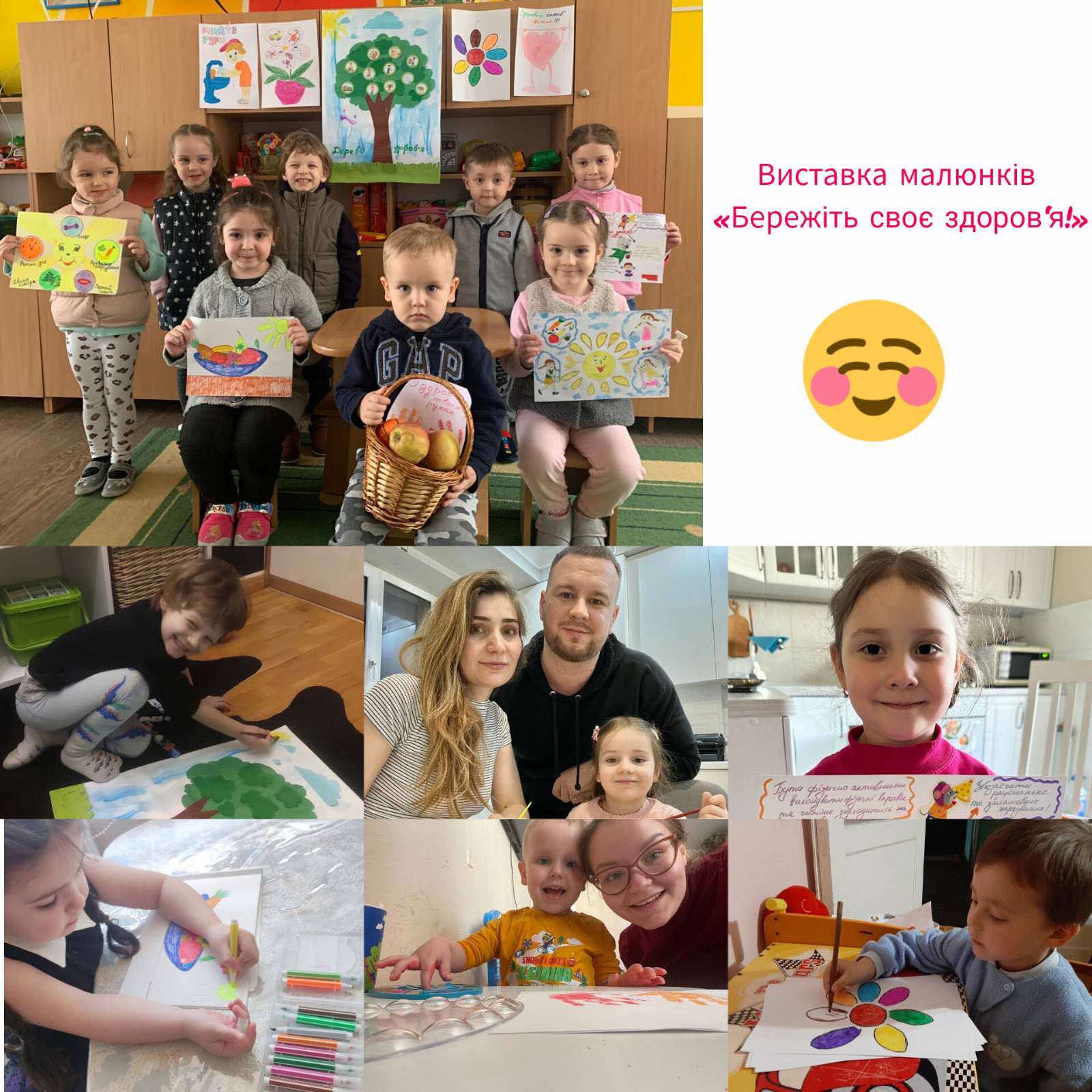 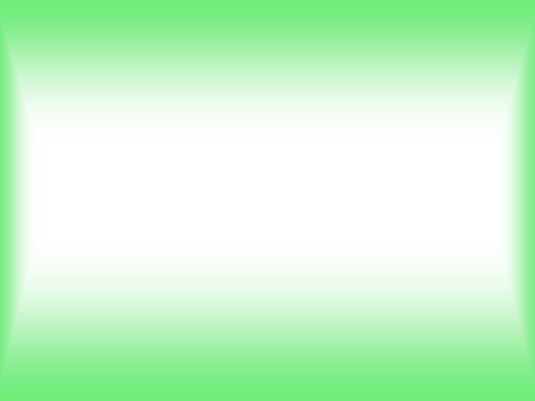 Копійчана акція-заради Перемоги
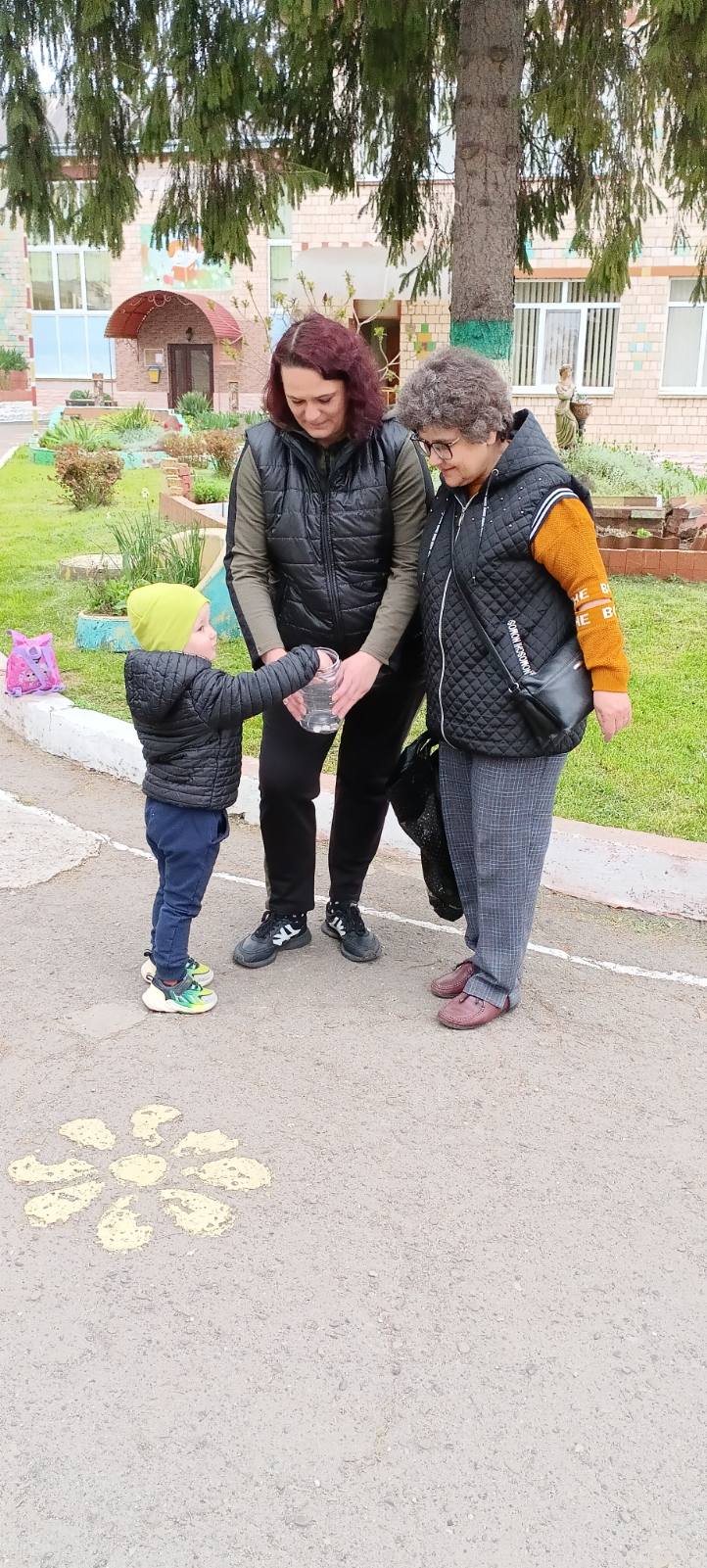 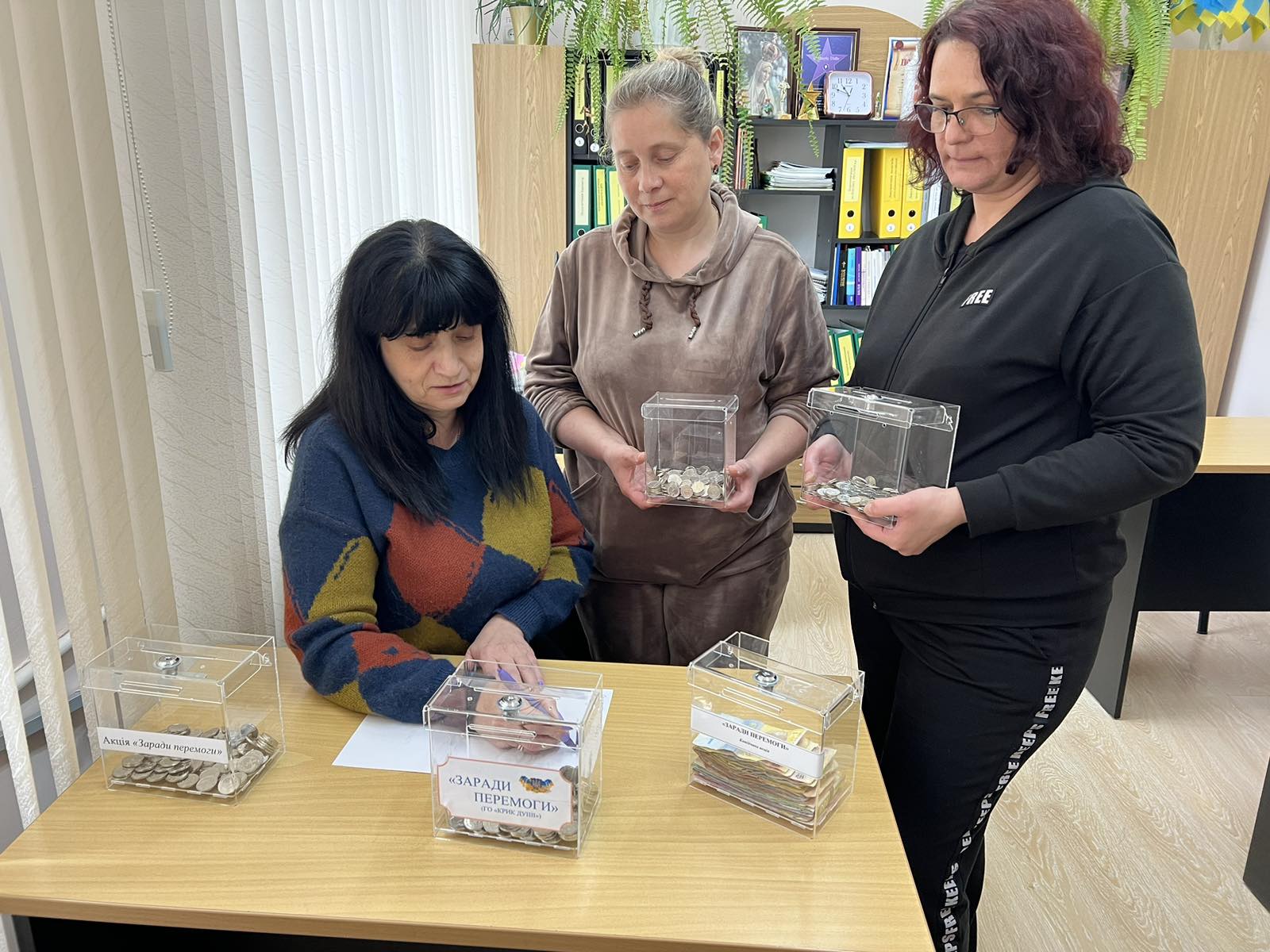 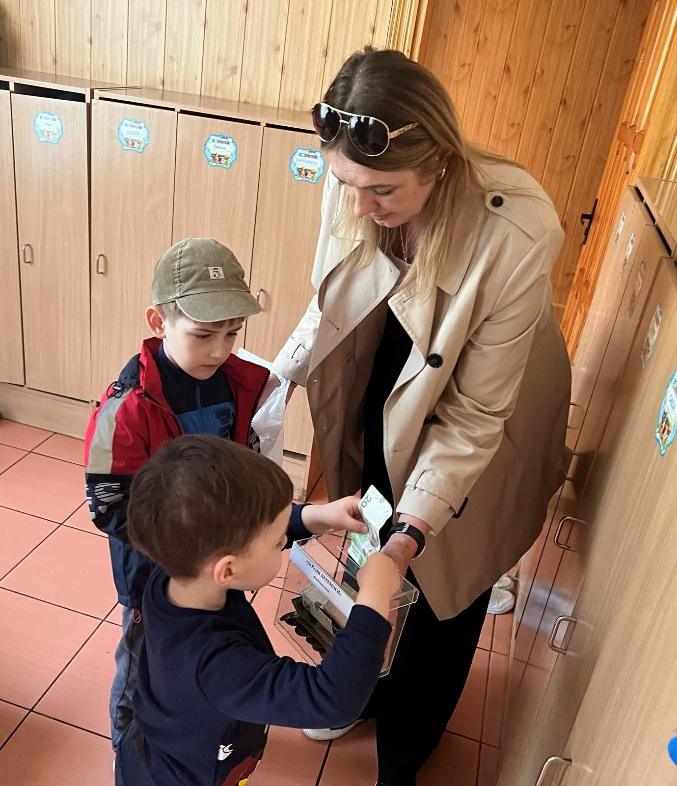 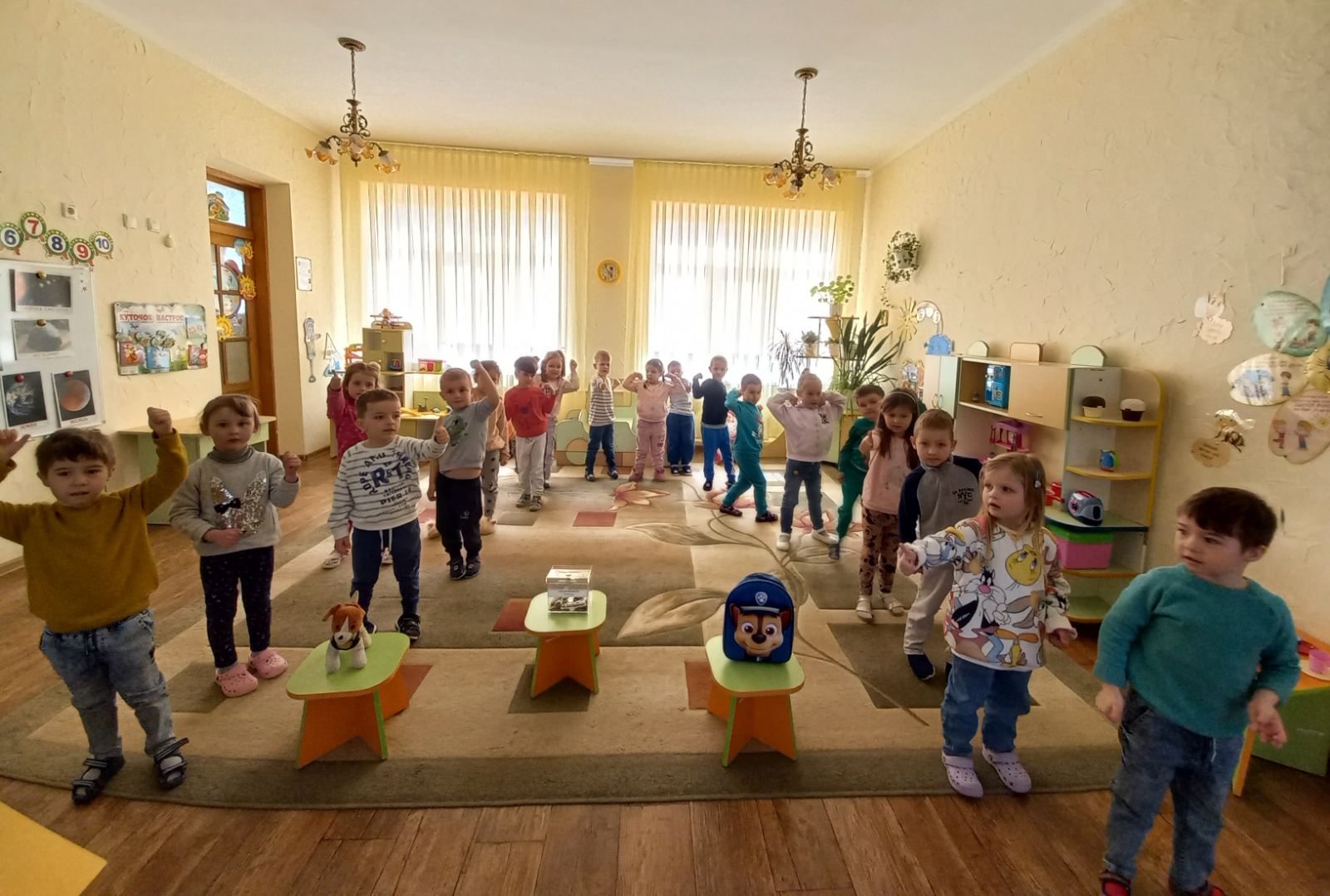 День матері
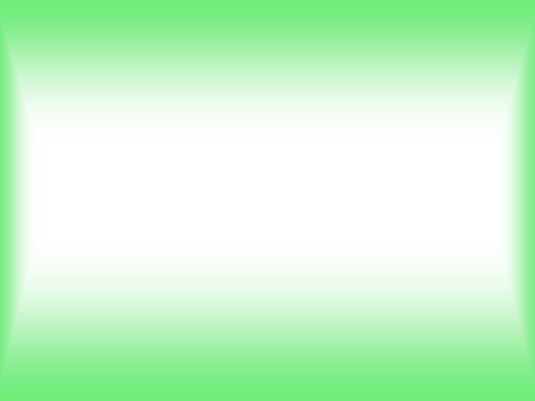 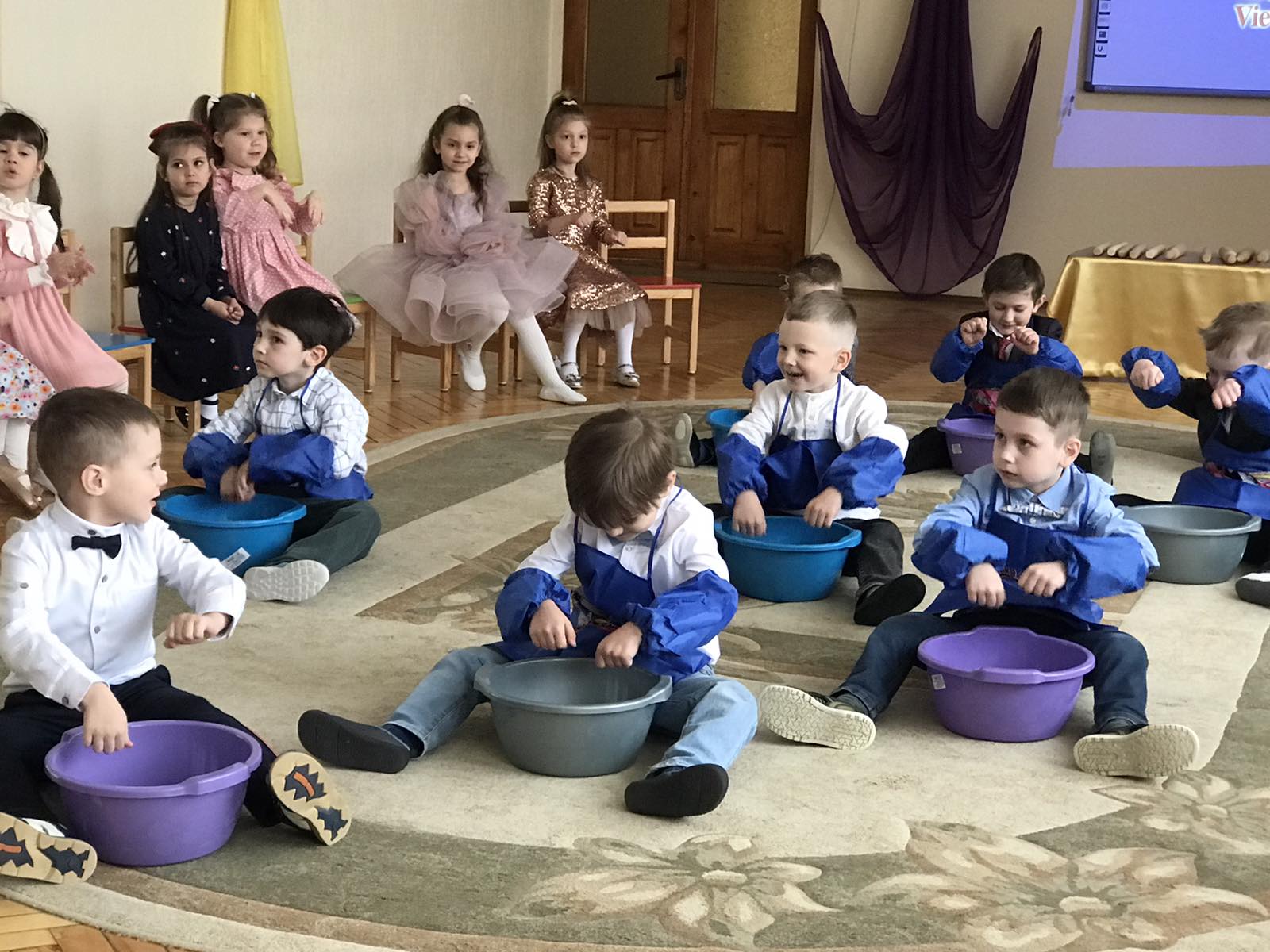 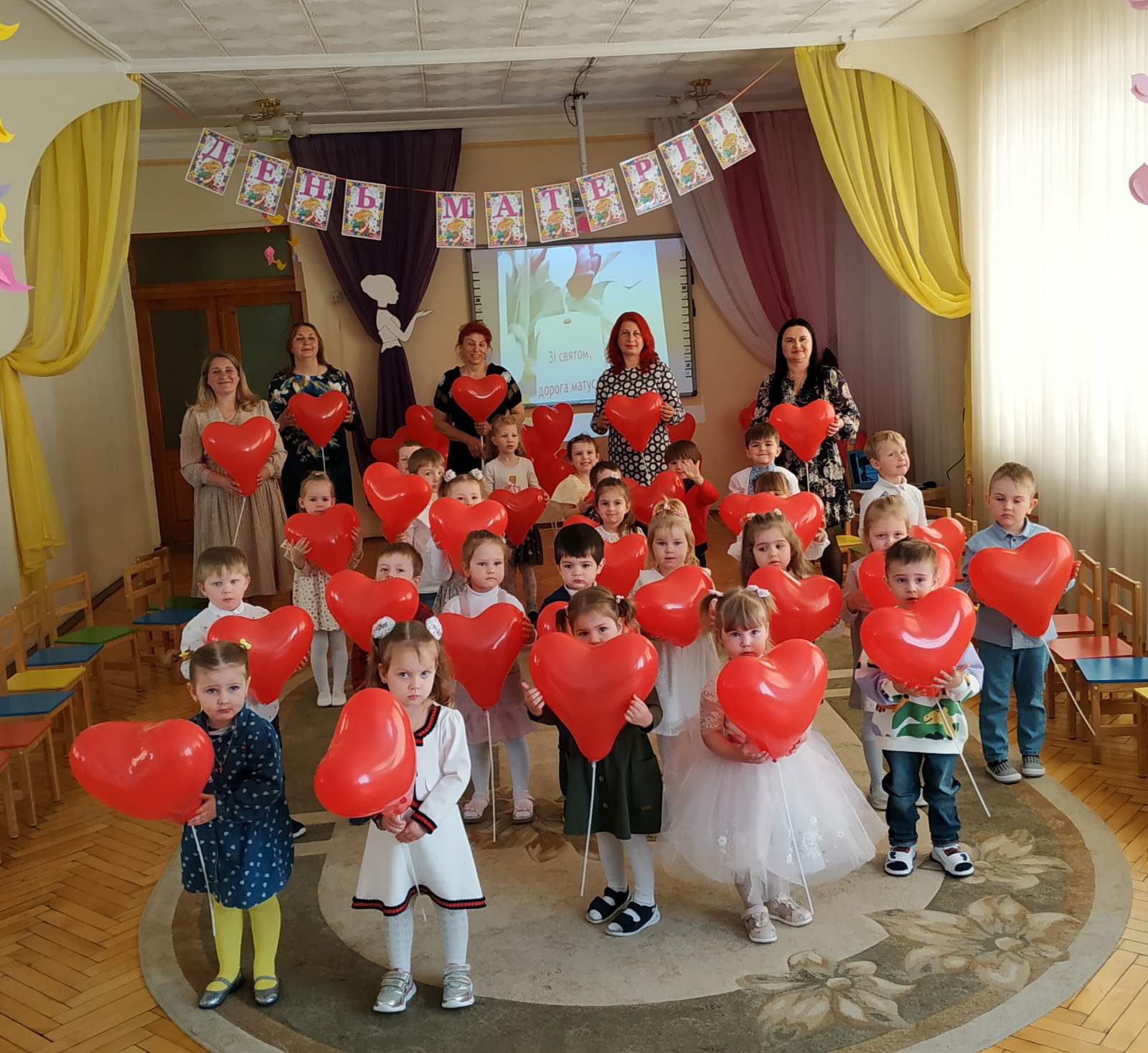 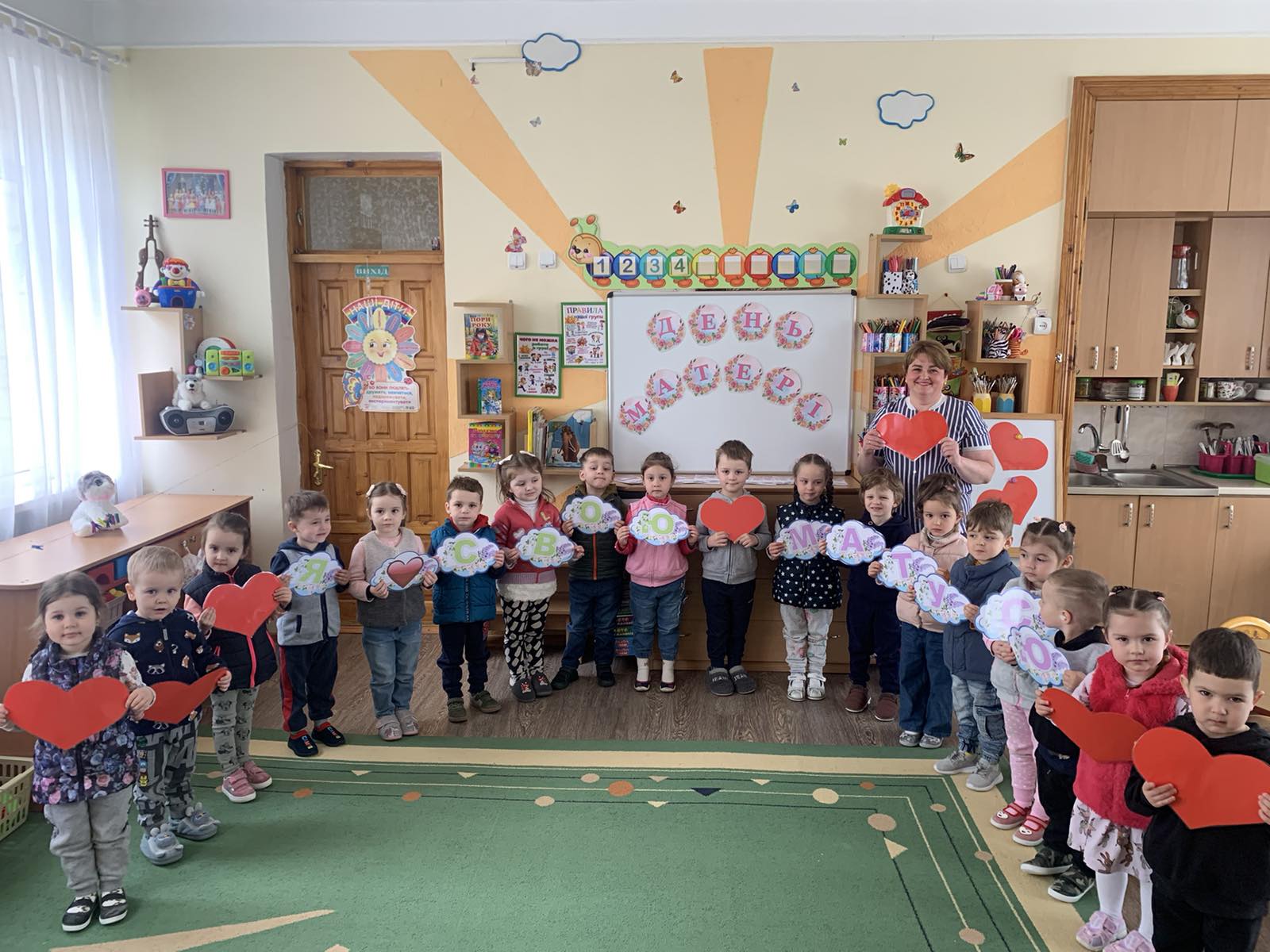 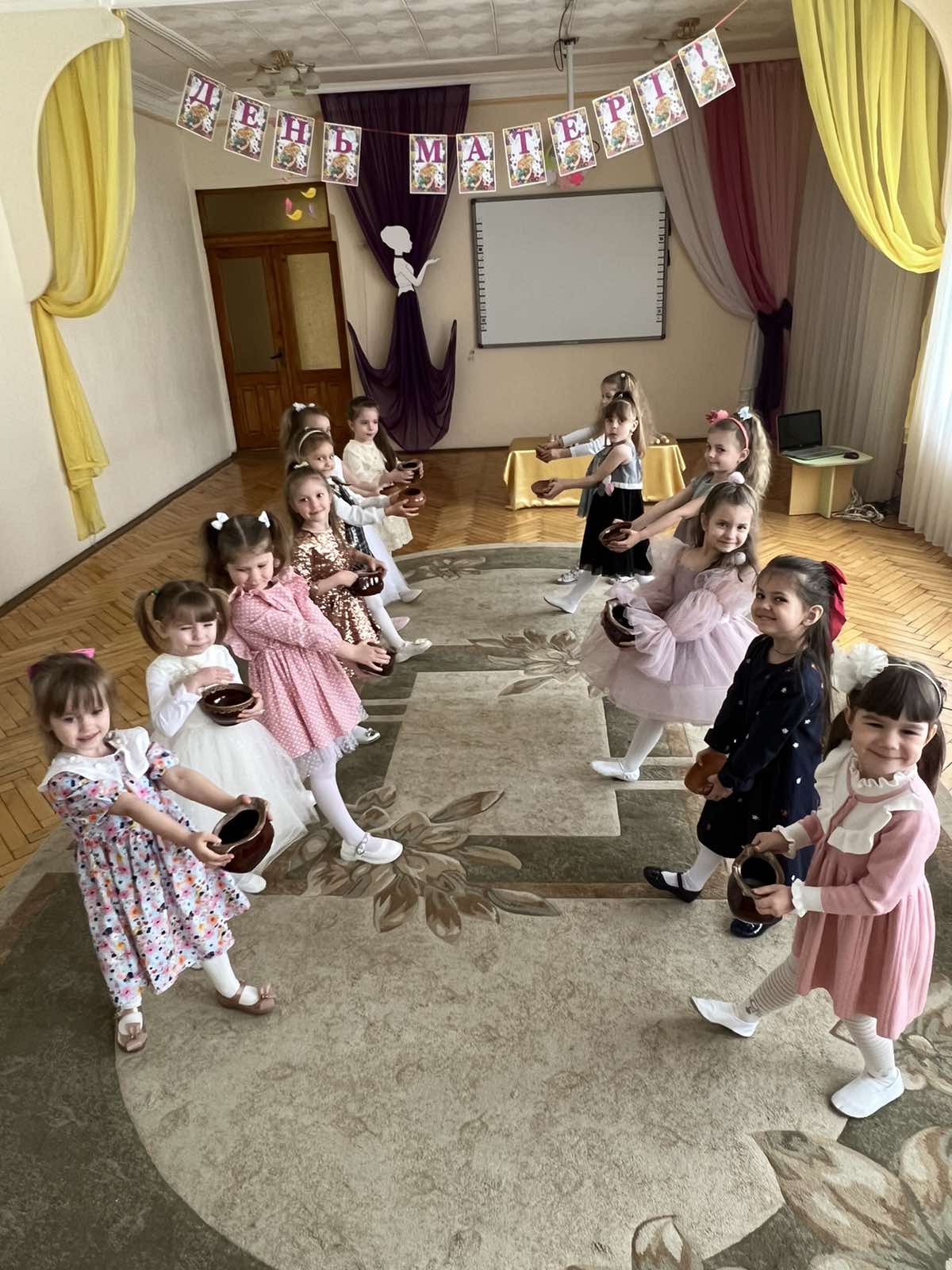 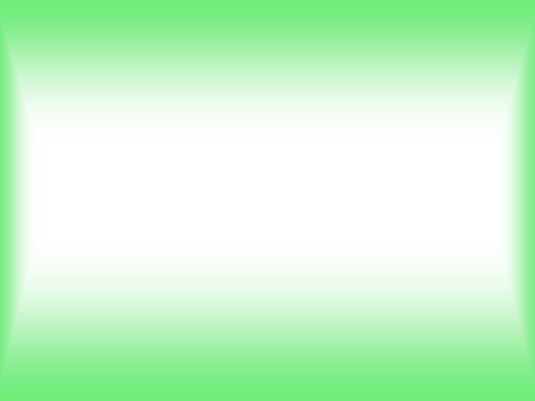 День Вишиванки
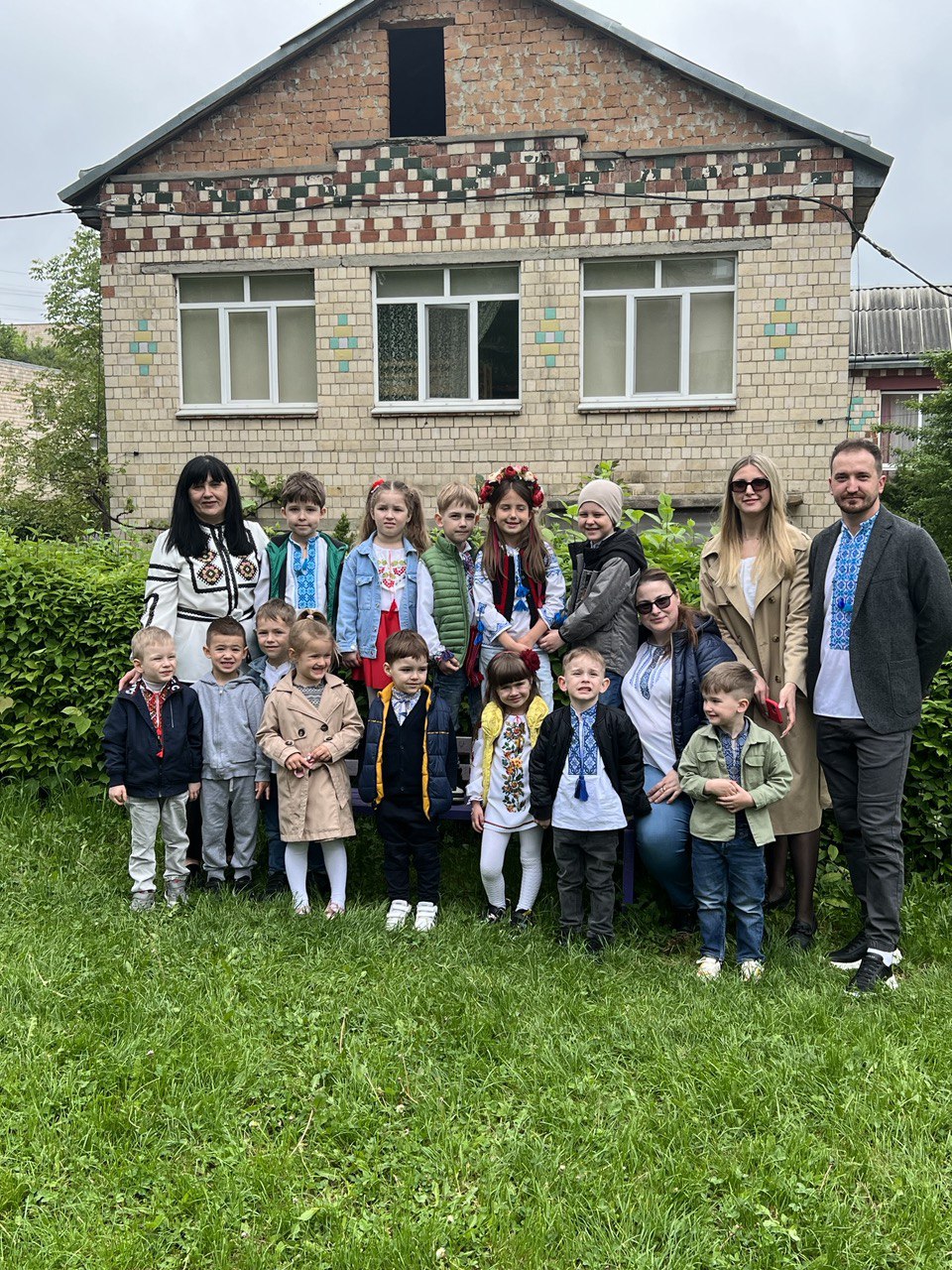 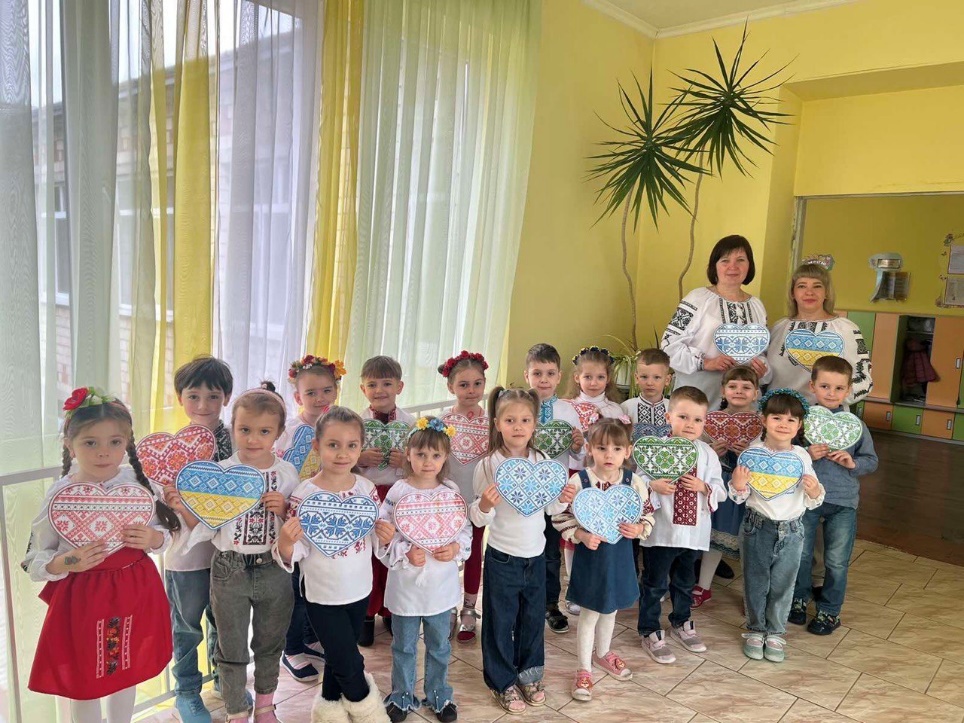 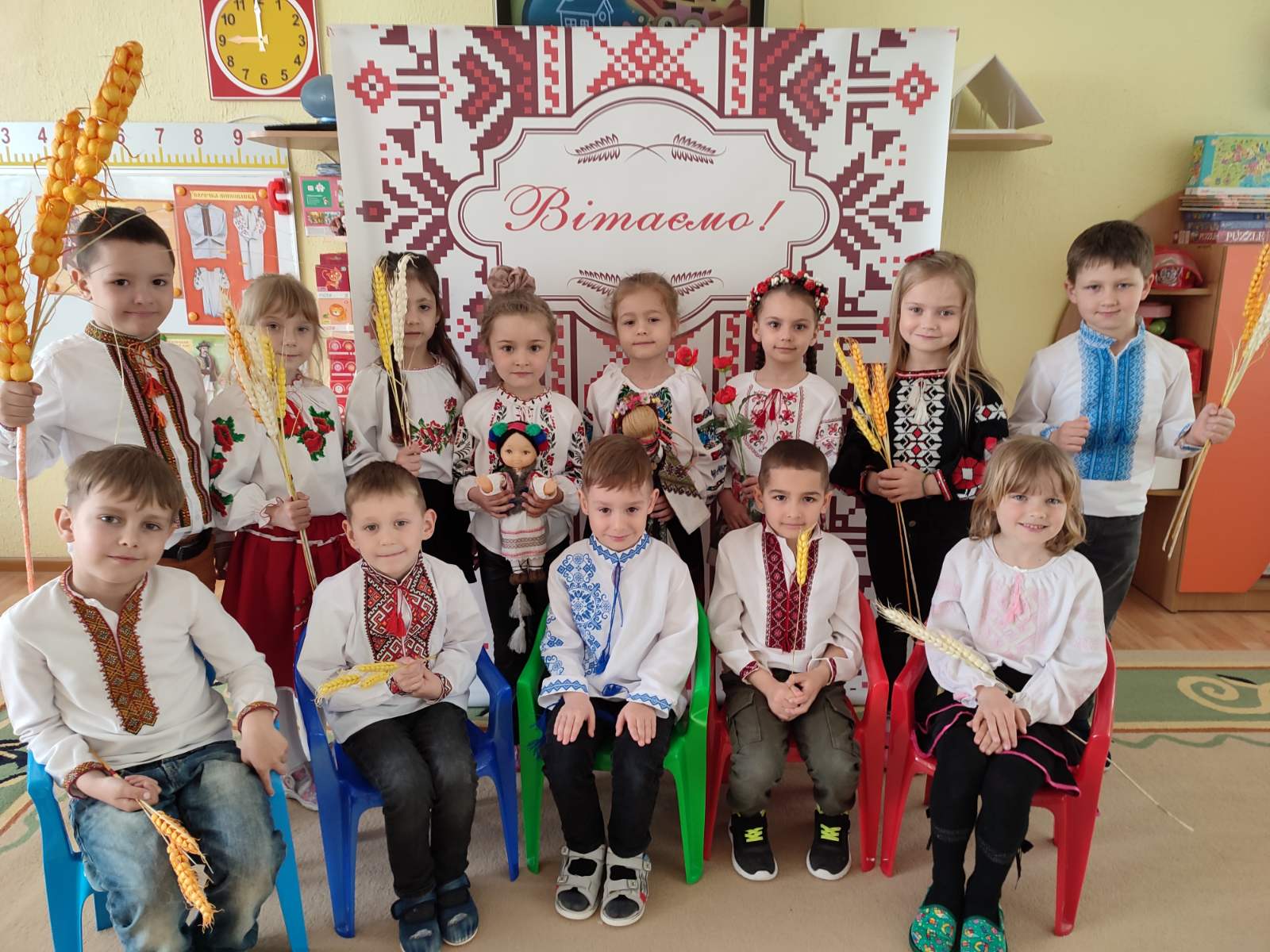 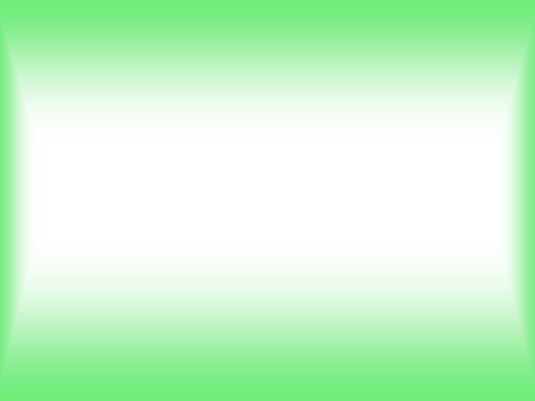 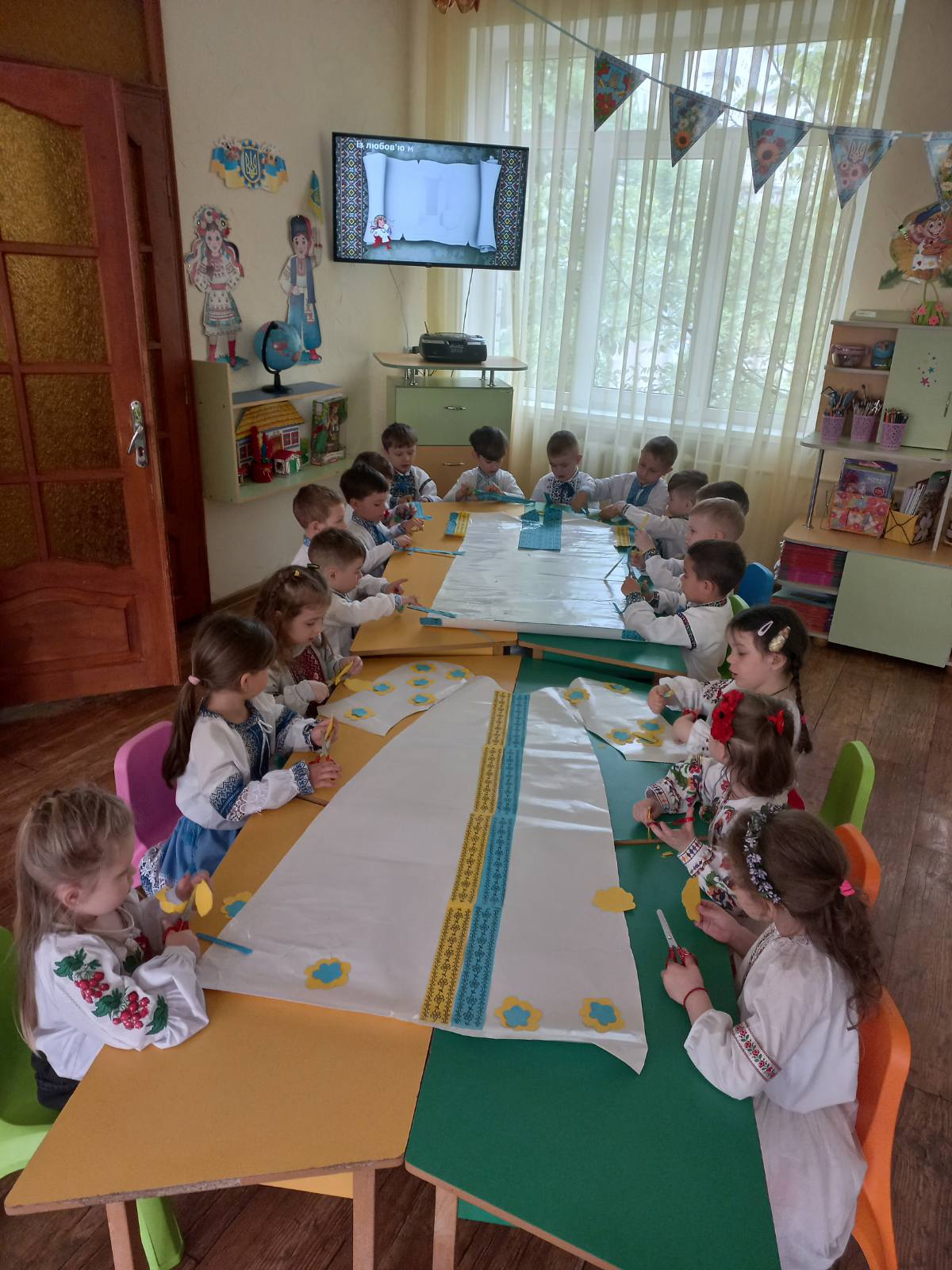 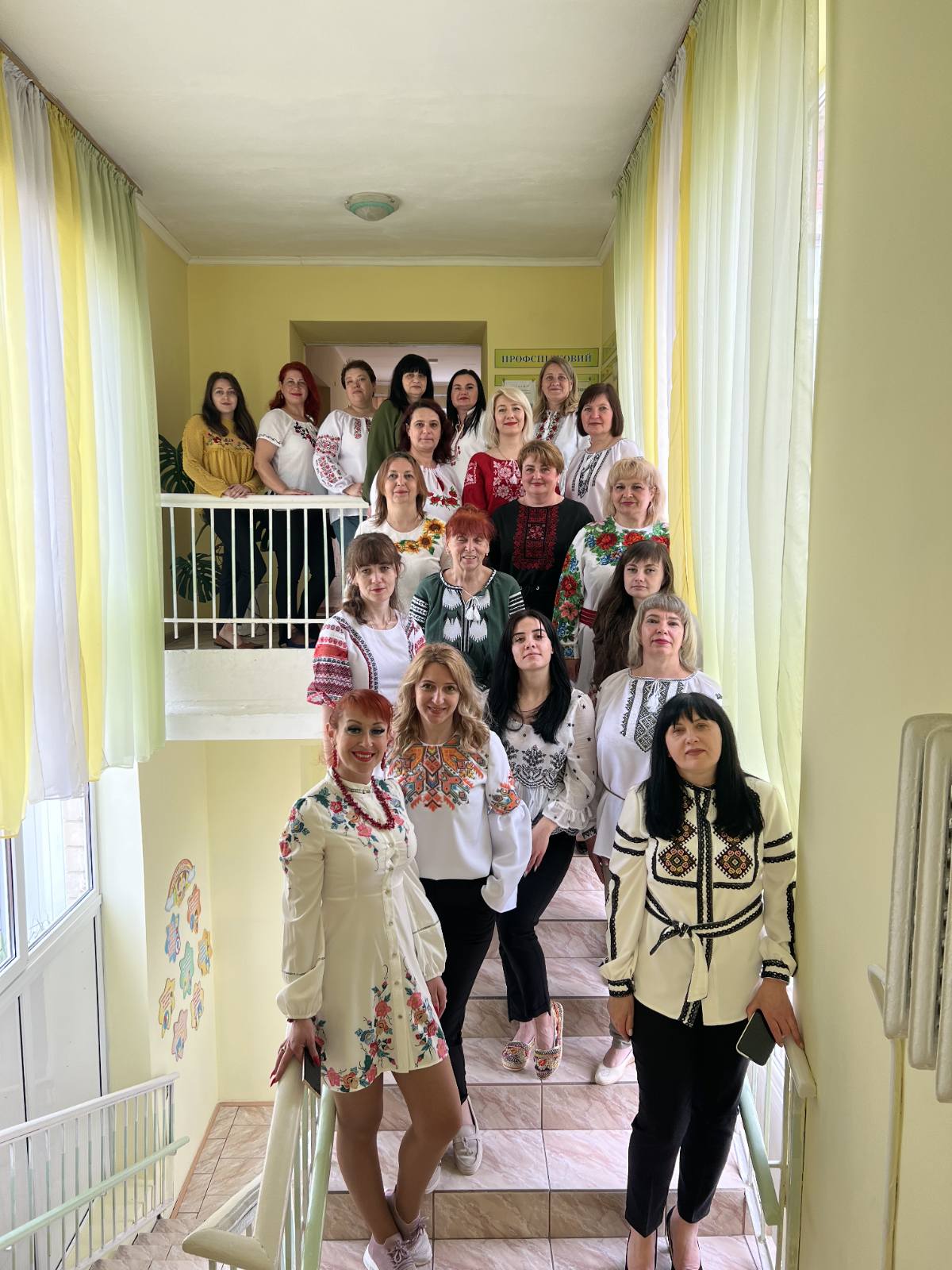 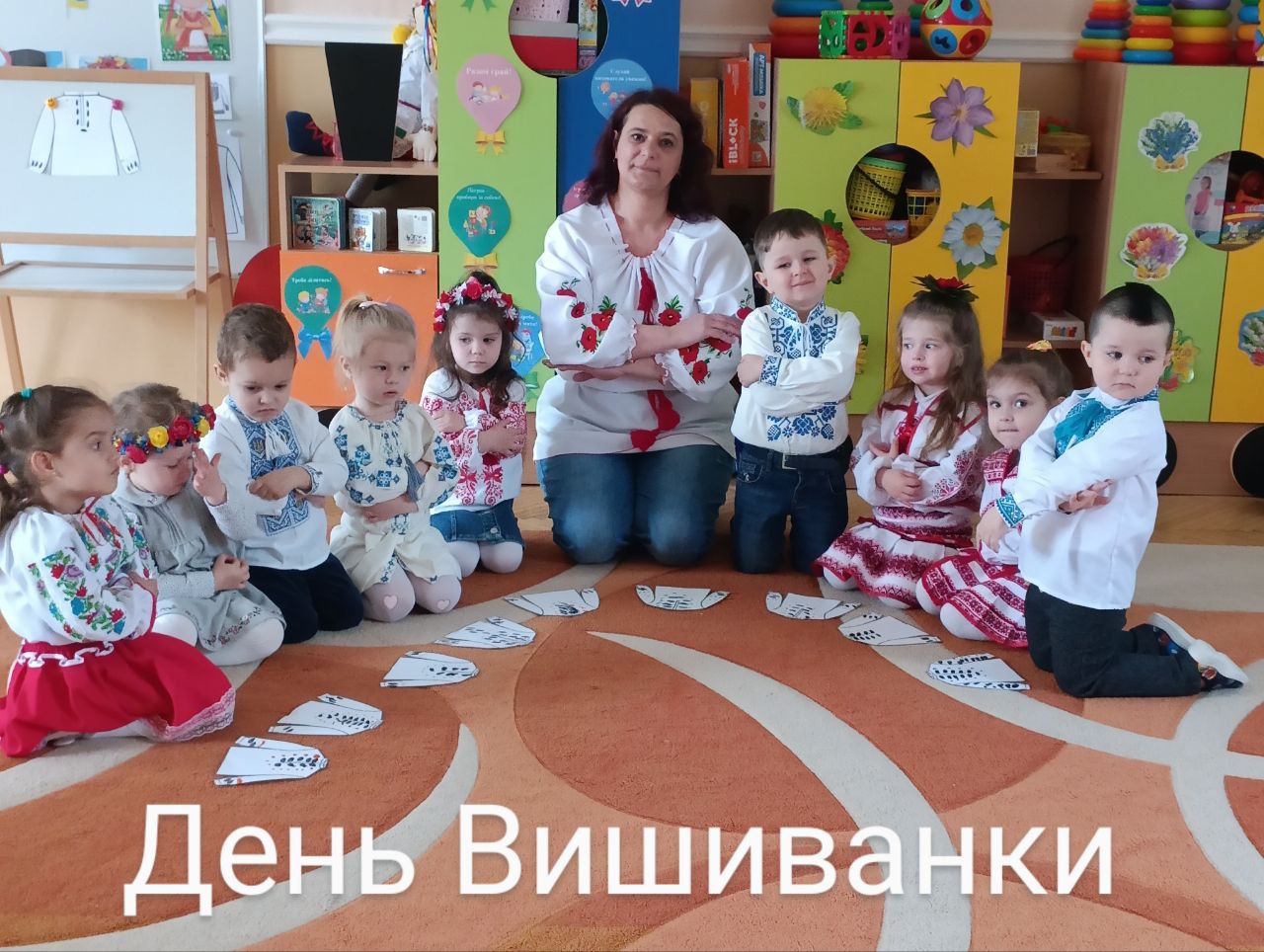 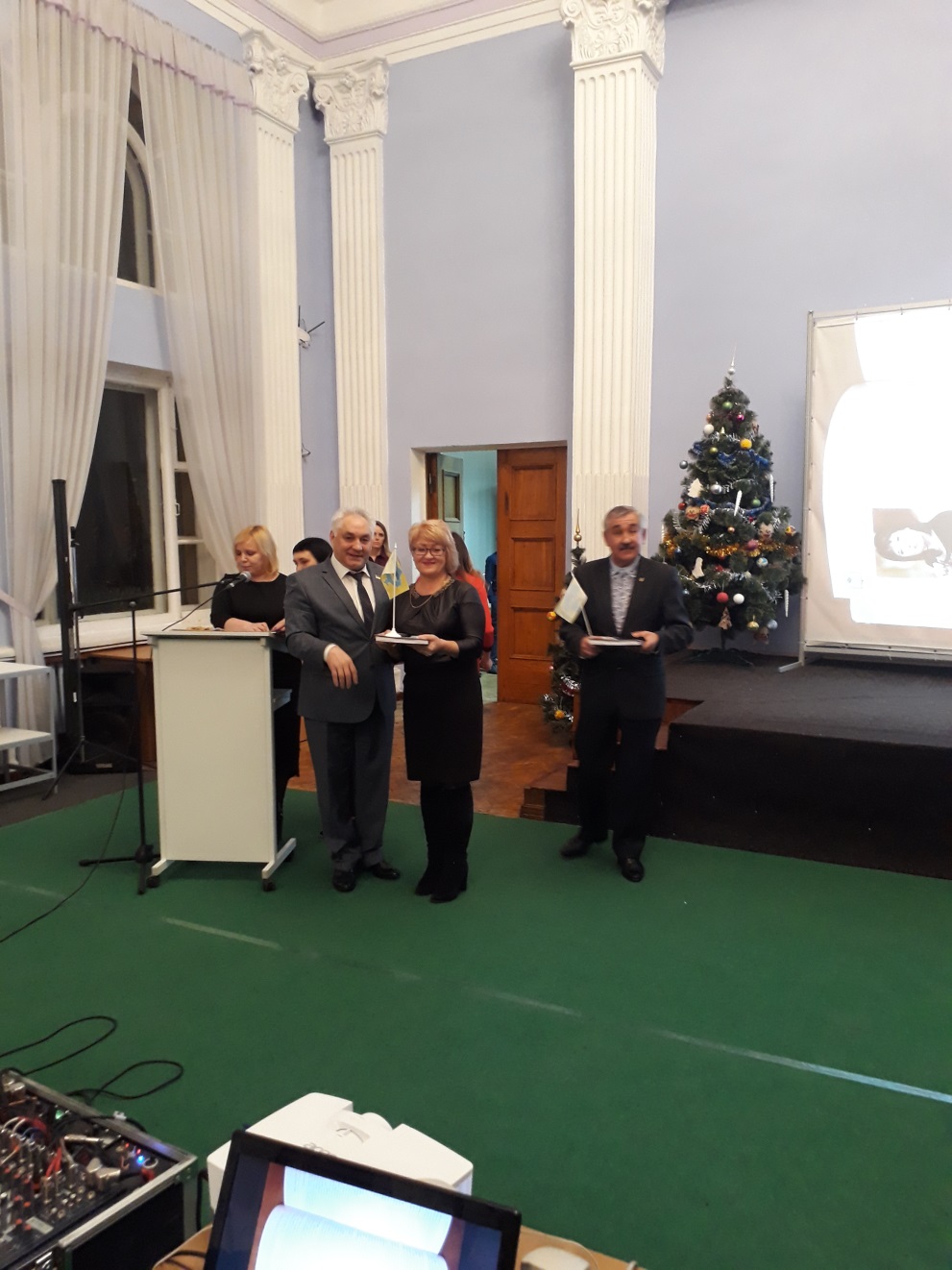 Тиждень 
 безпеки дорожнього руху
15.05.2023-19.05.2023
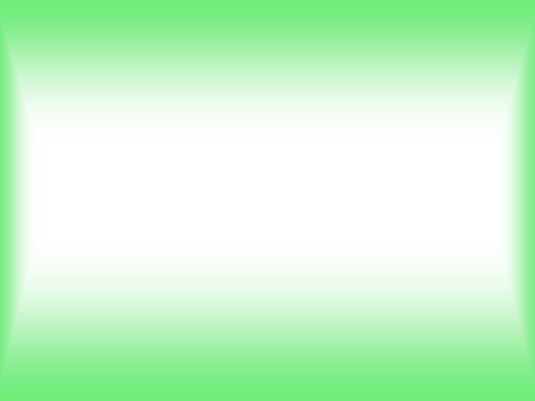 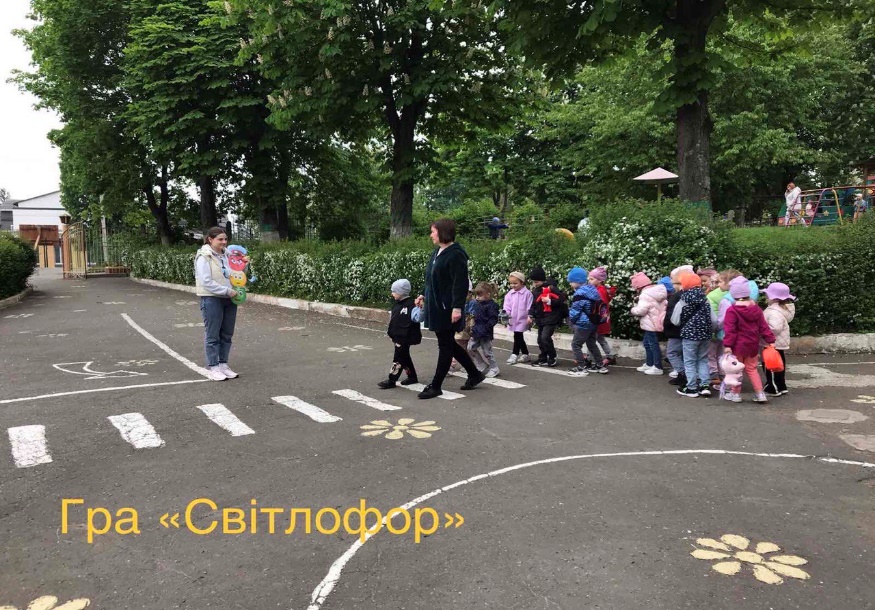 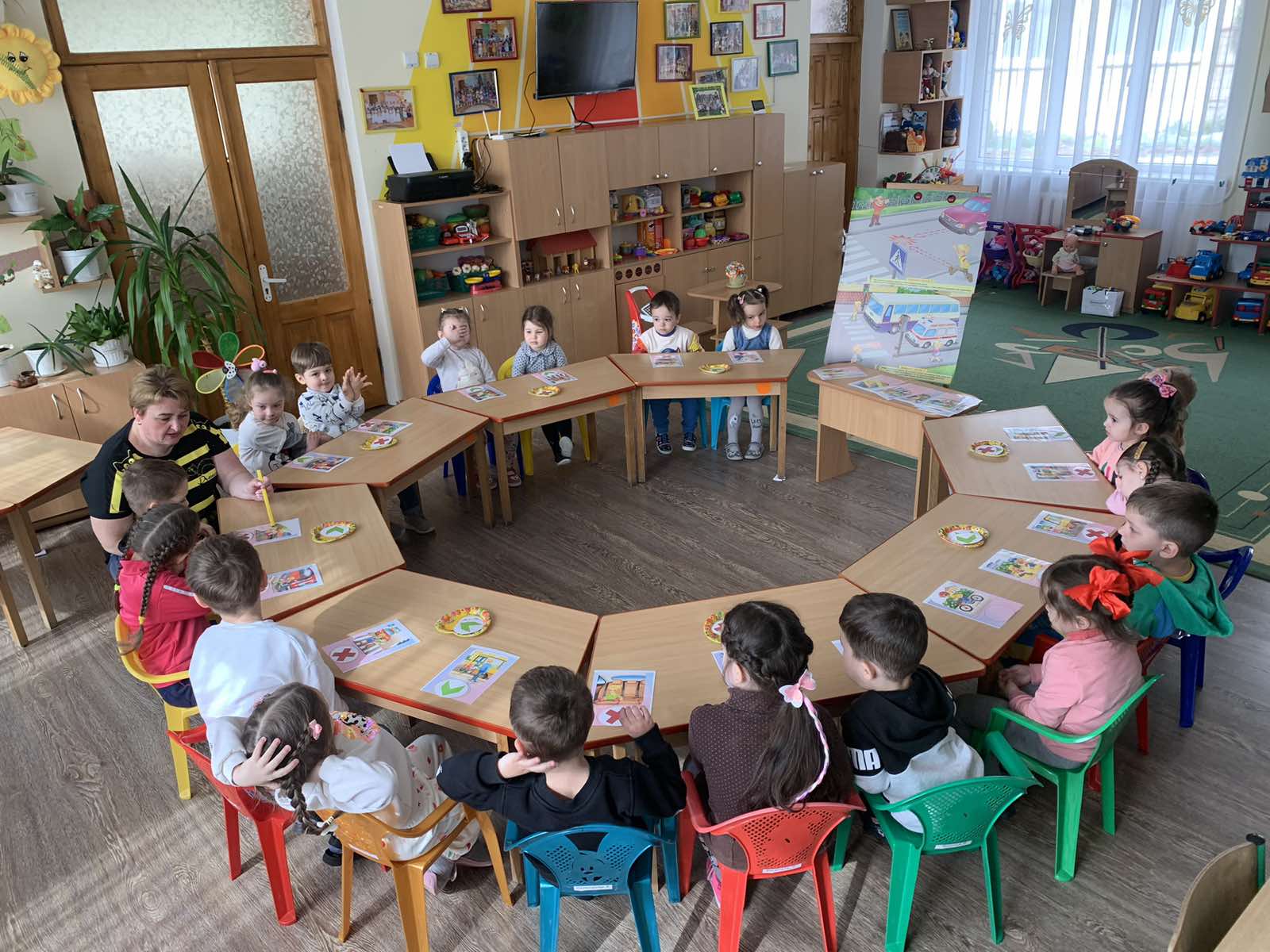 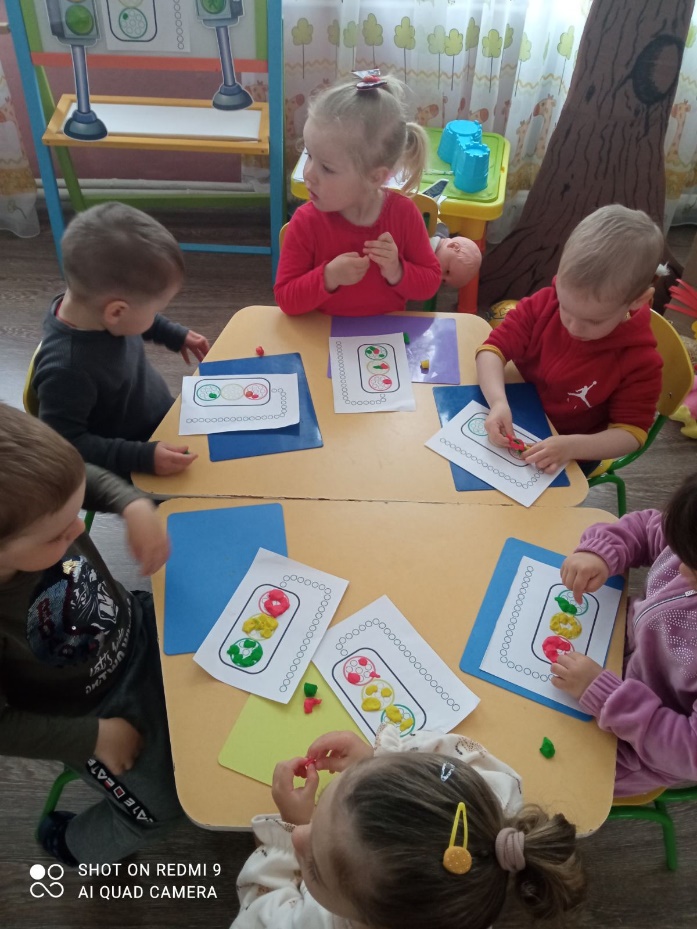 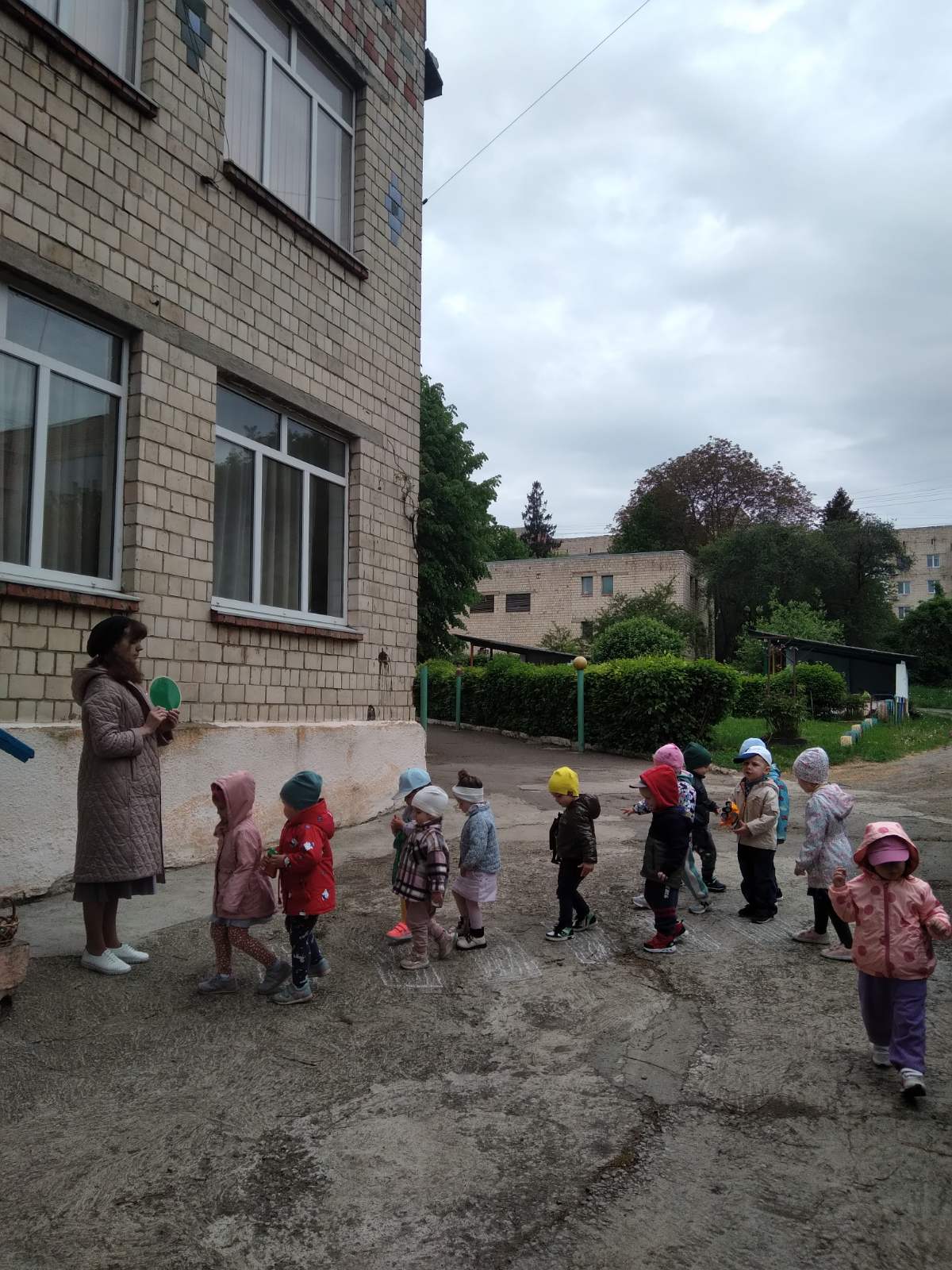 Випуск 2023
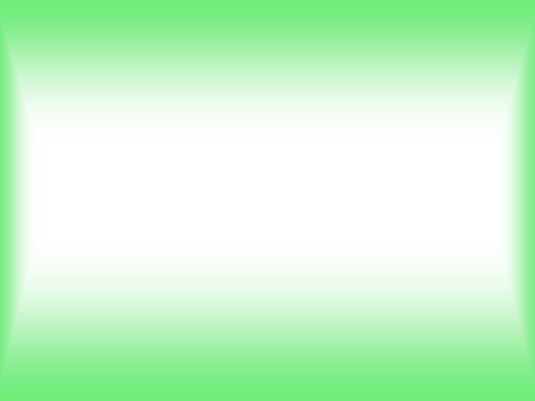 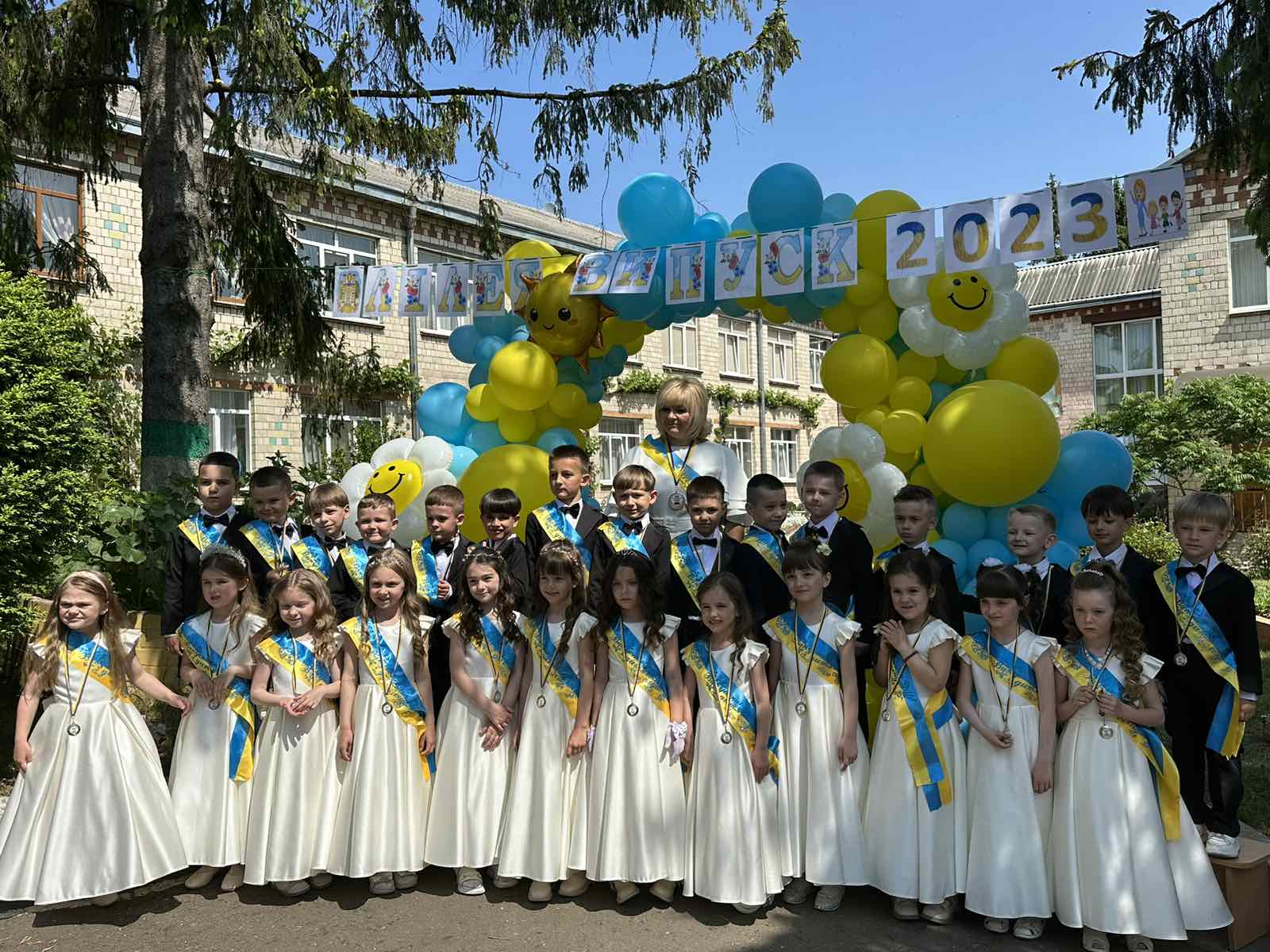 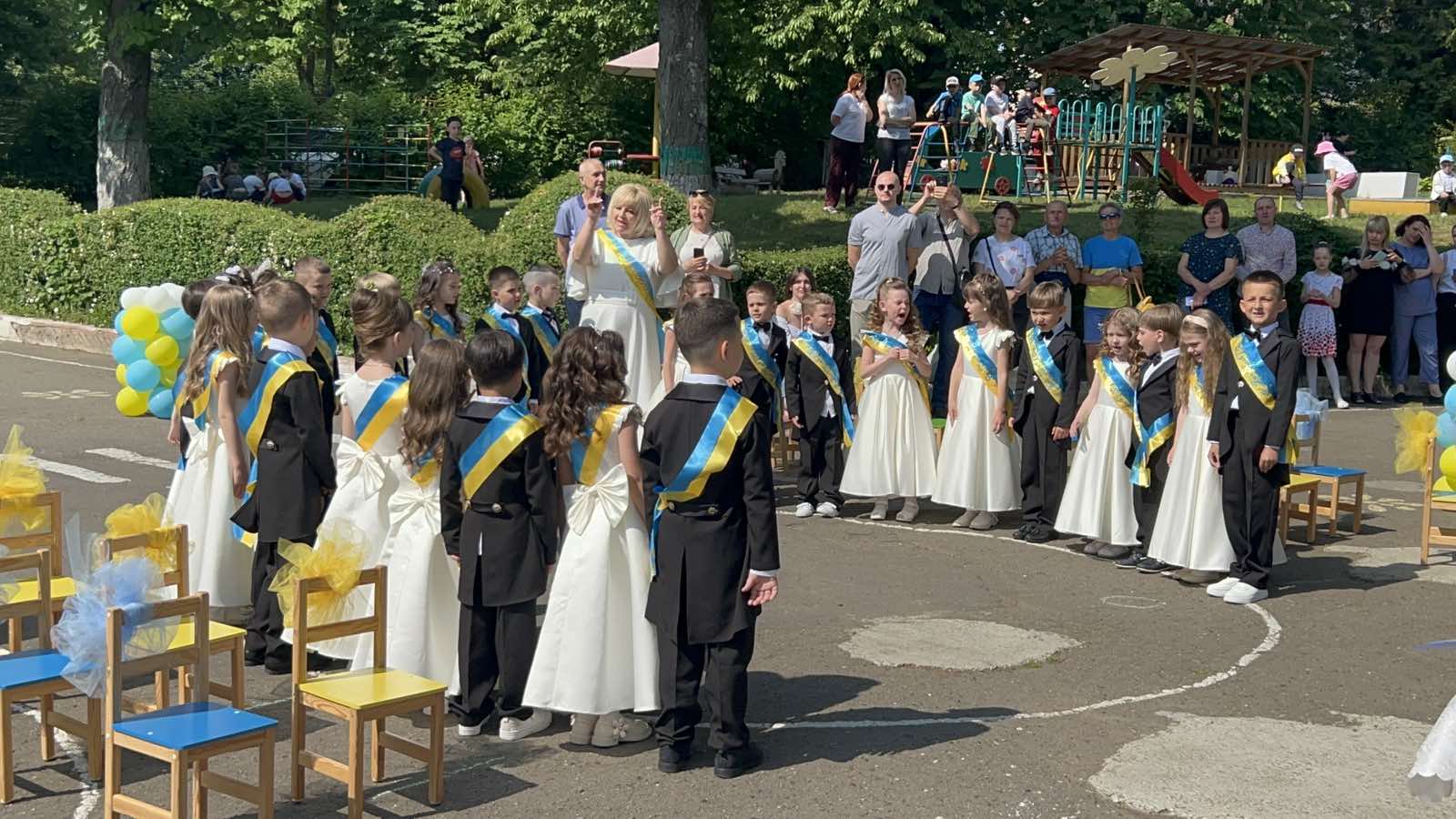 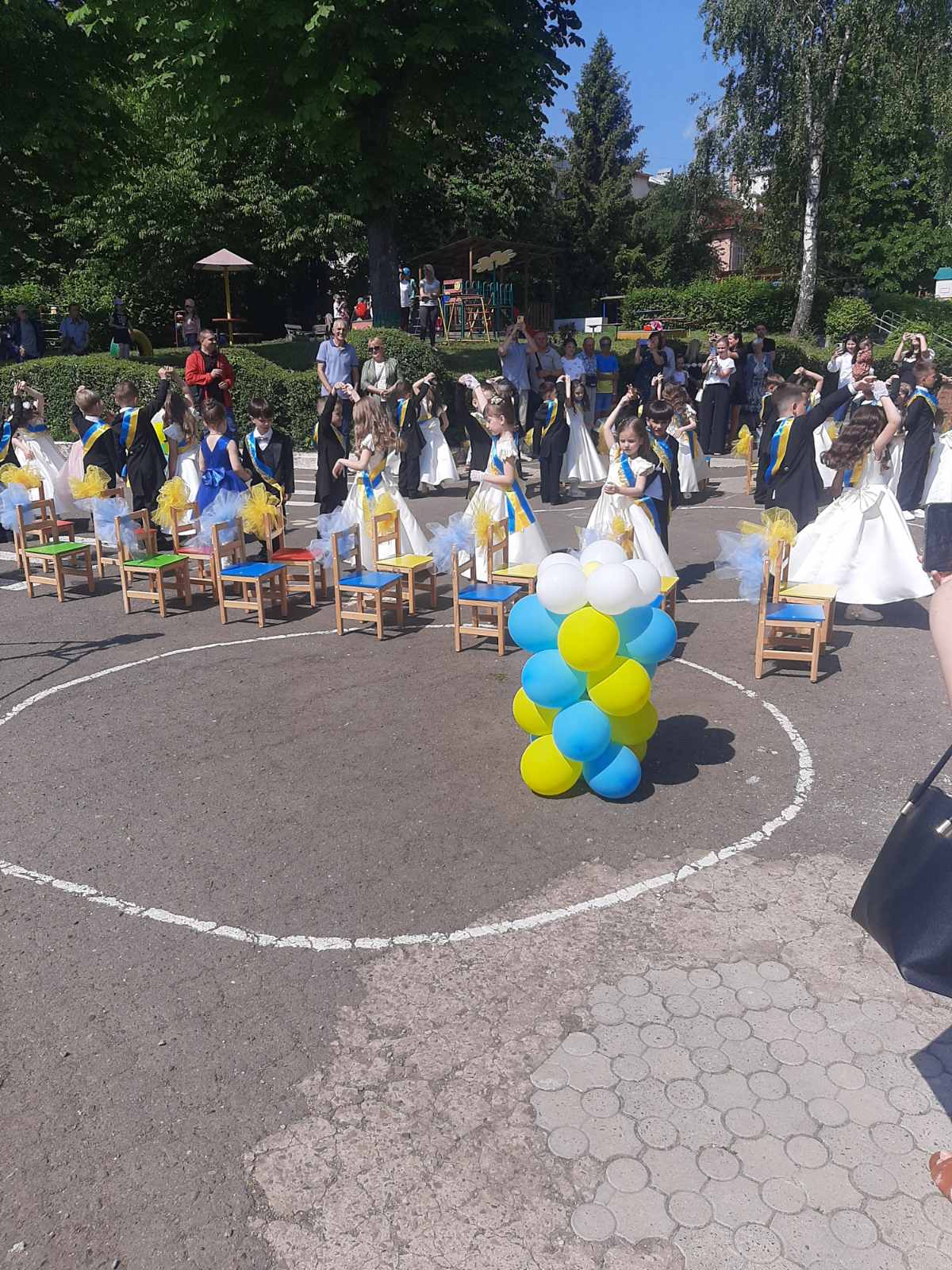 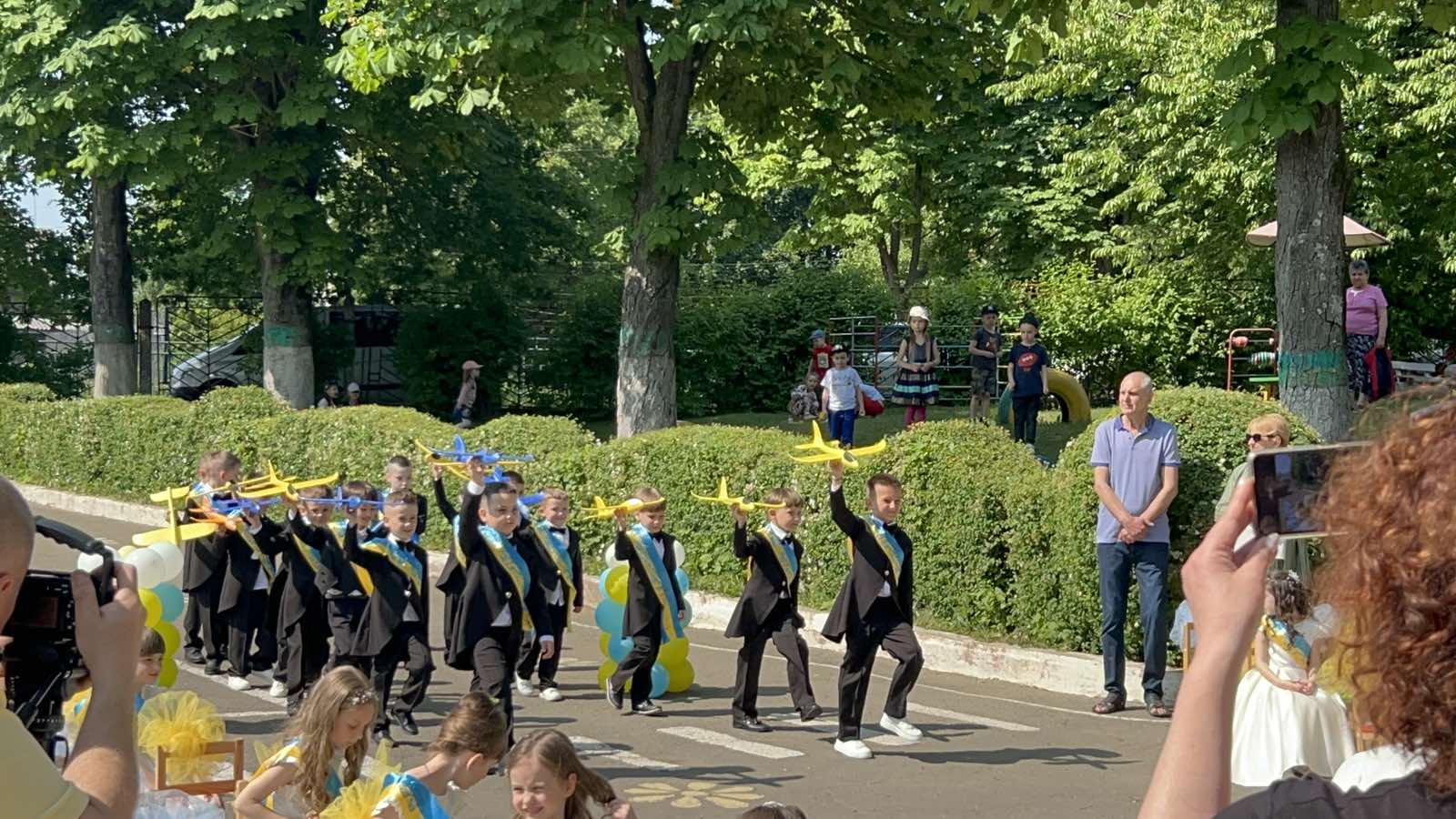 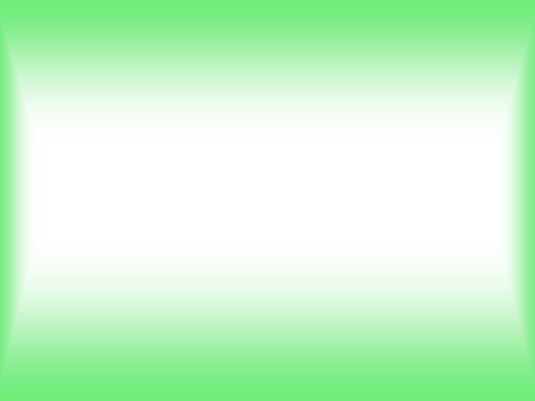 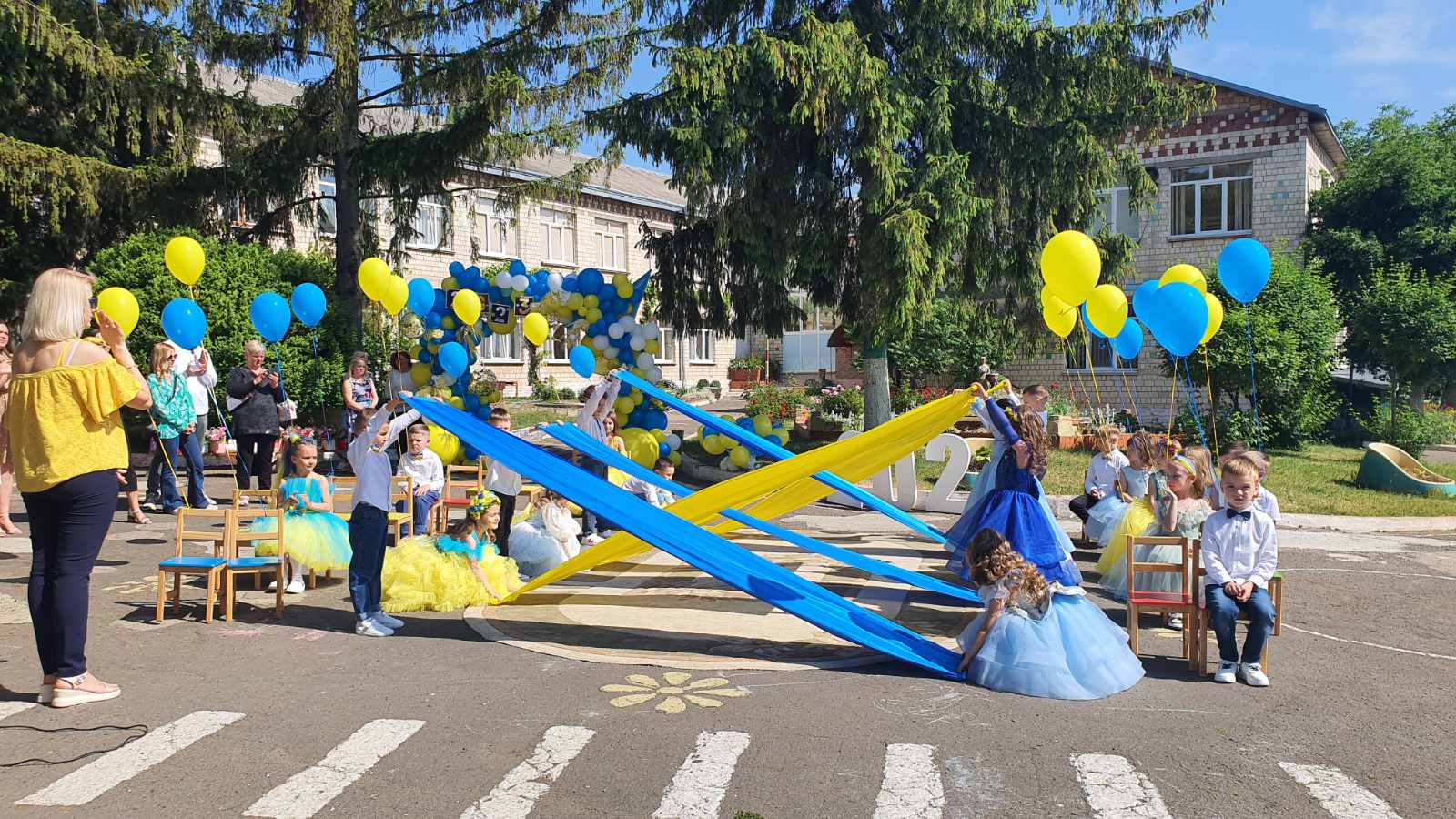 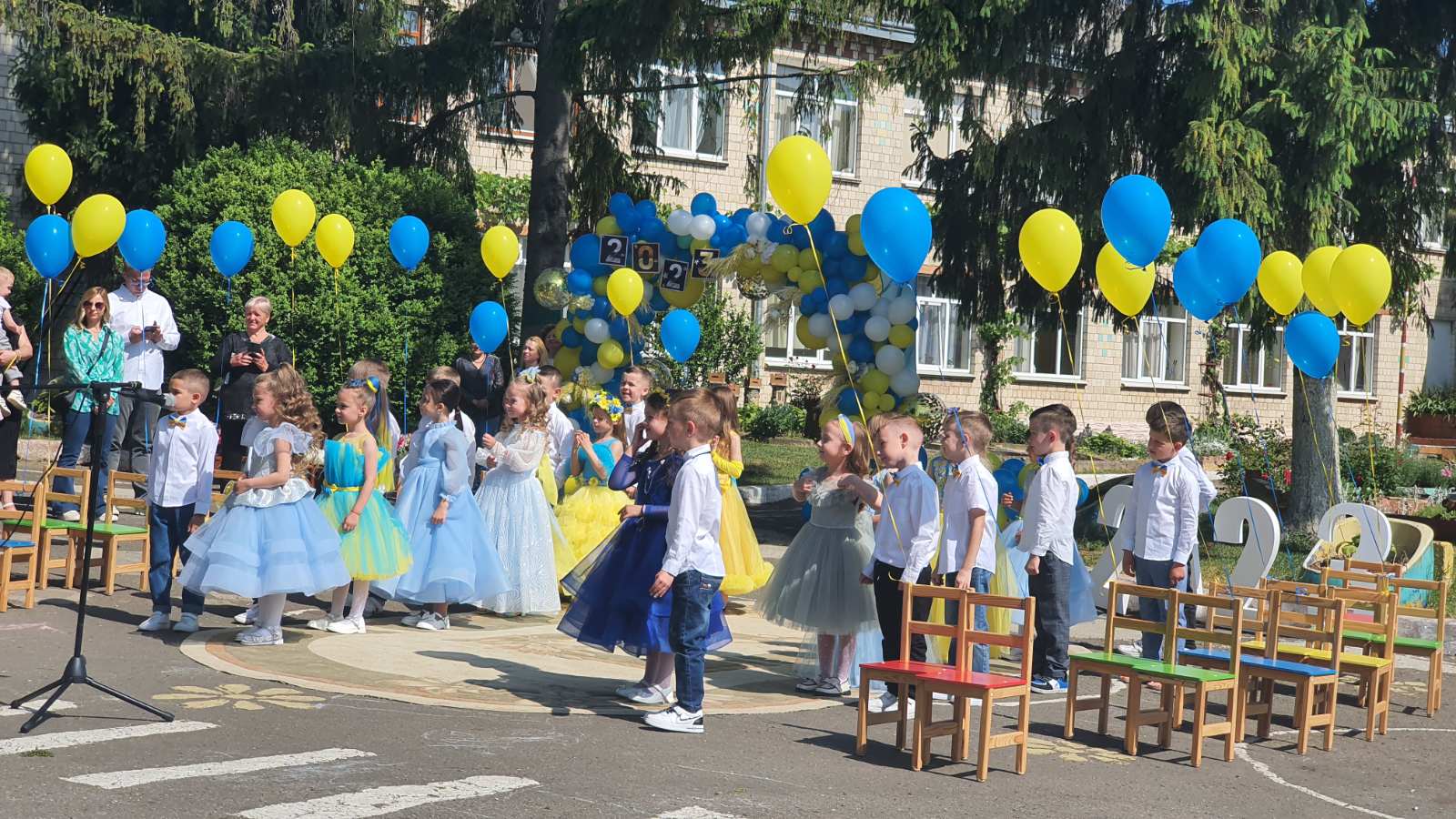 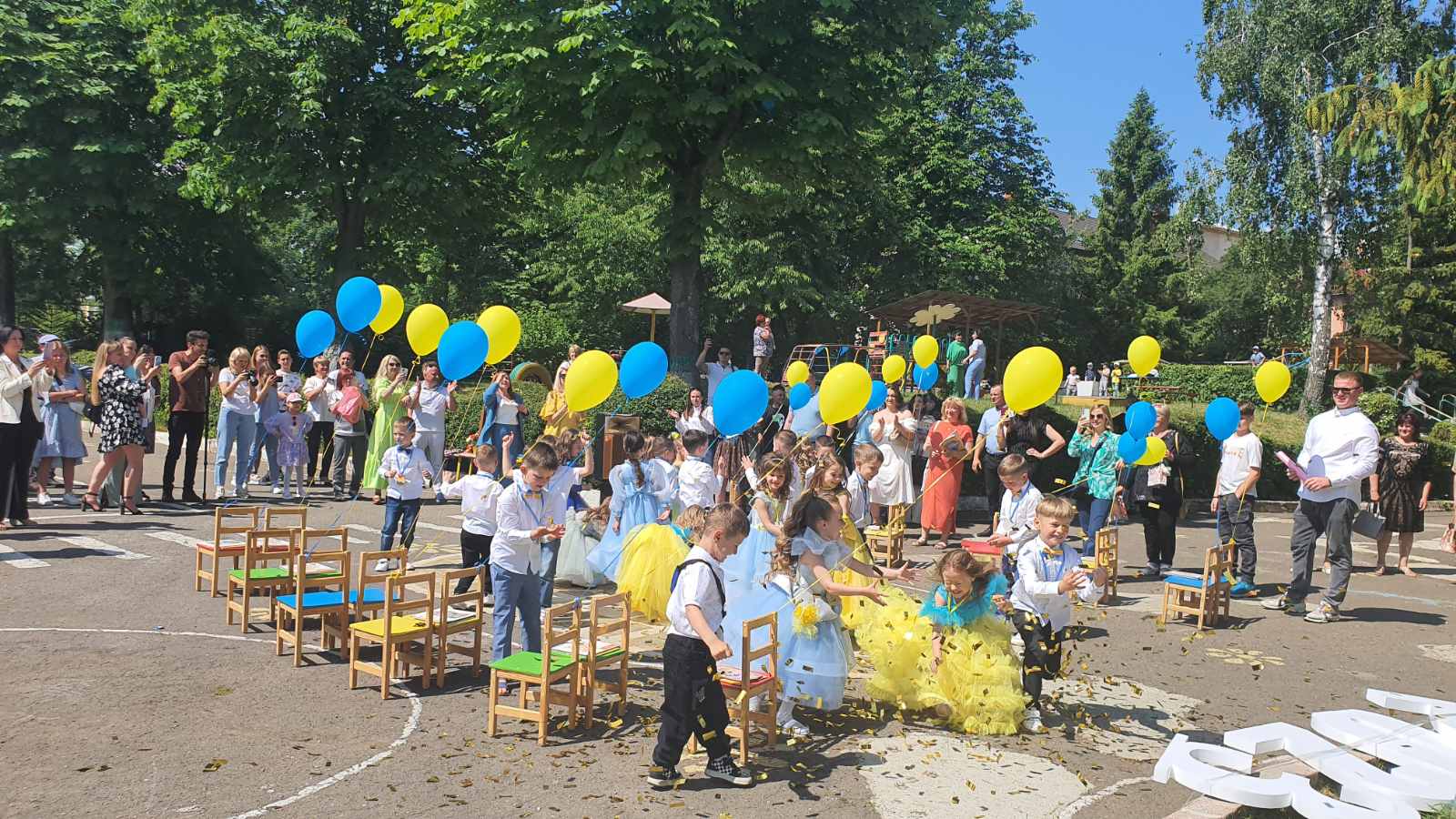 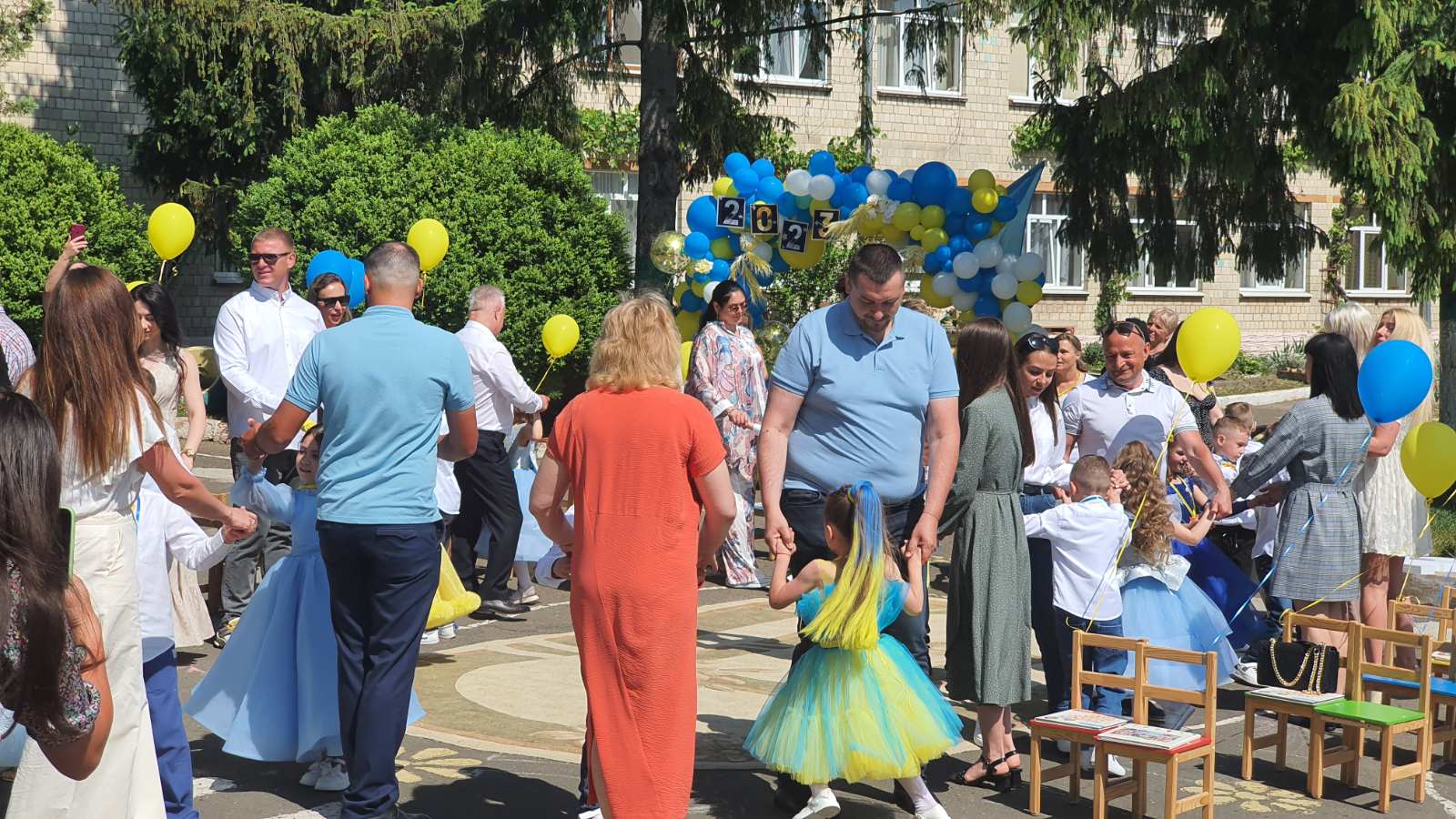 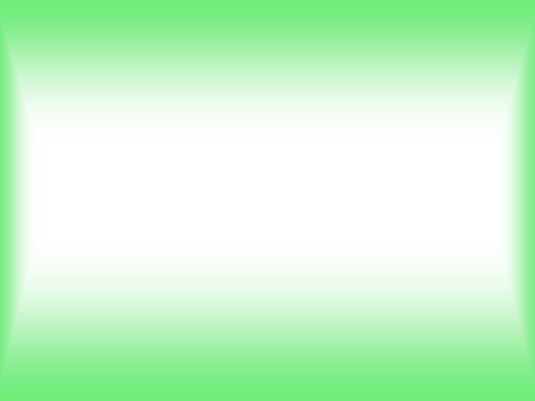 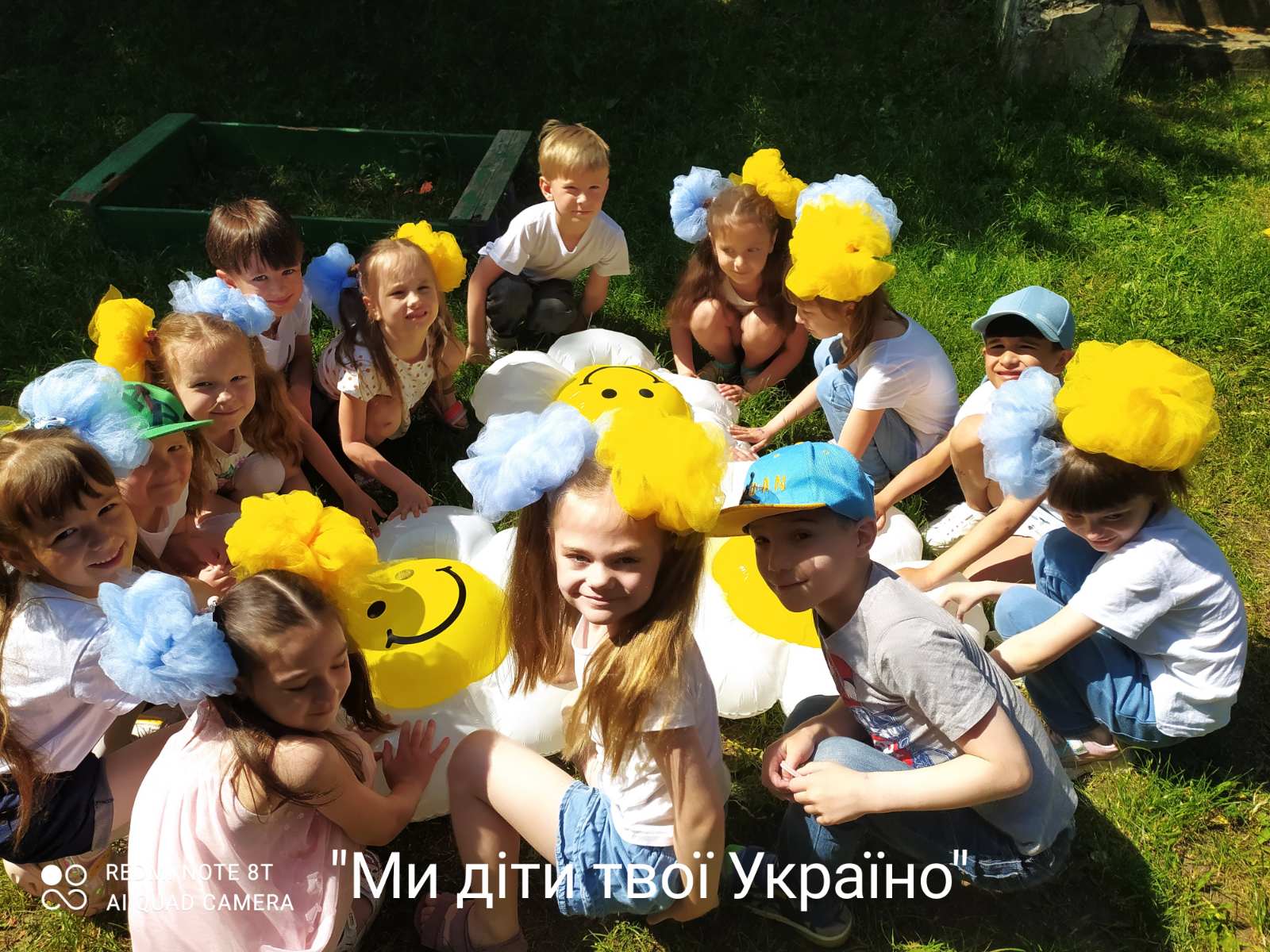 День захисту дітей  2023
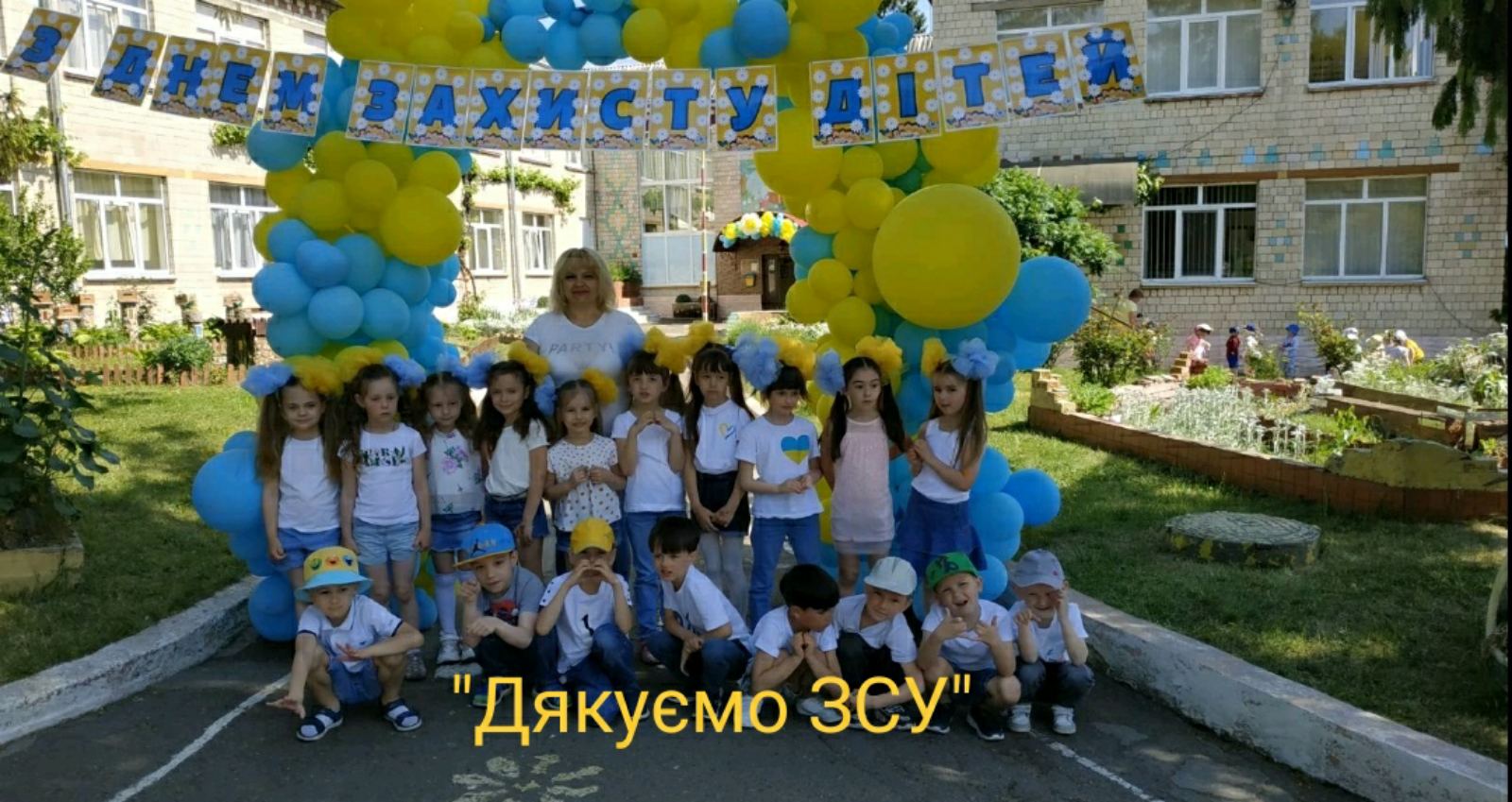 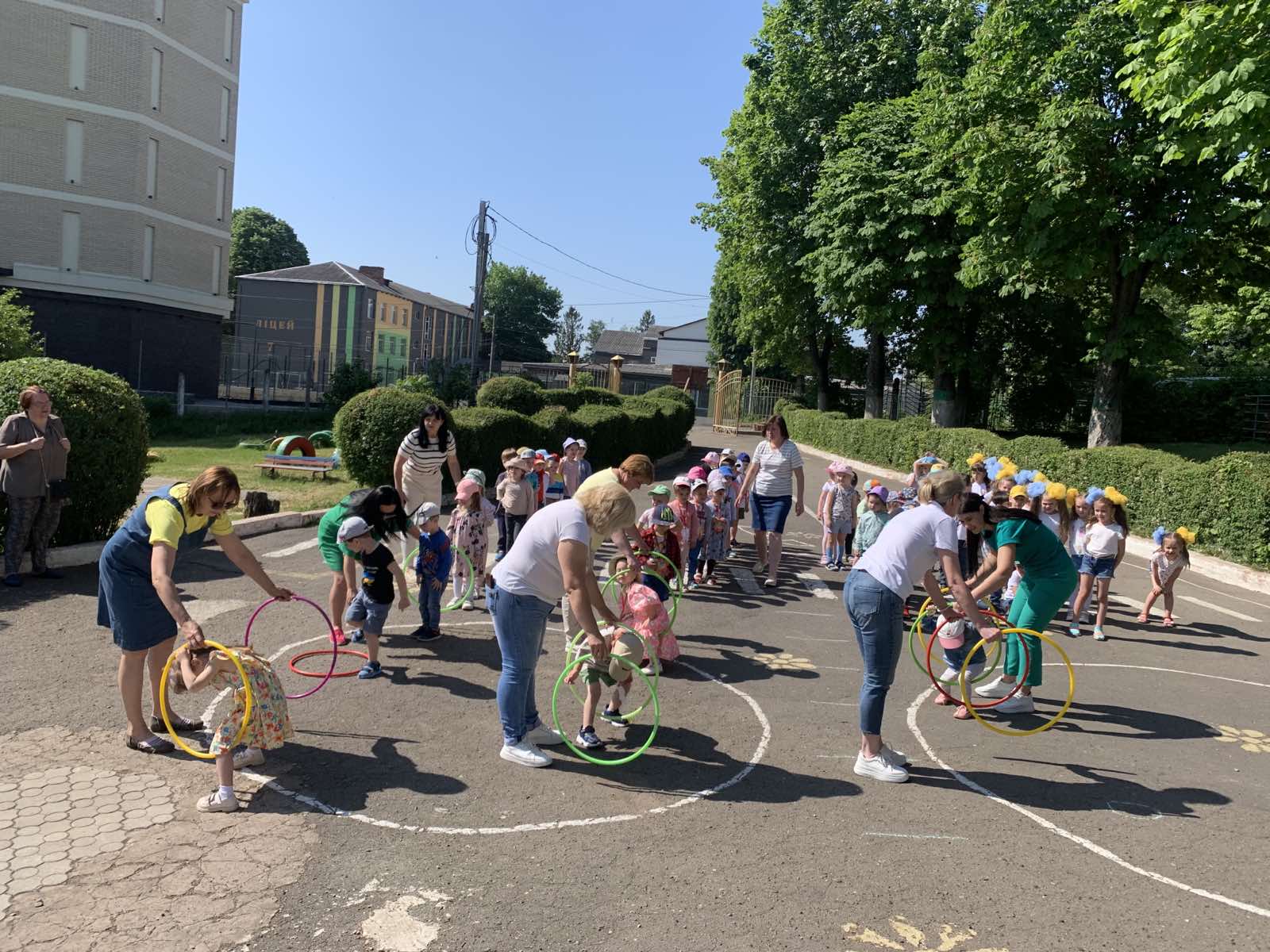 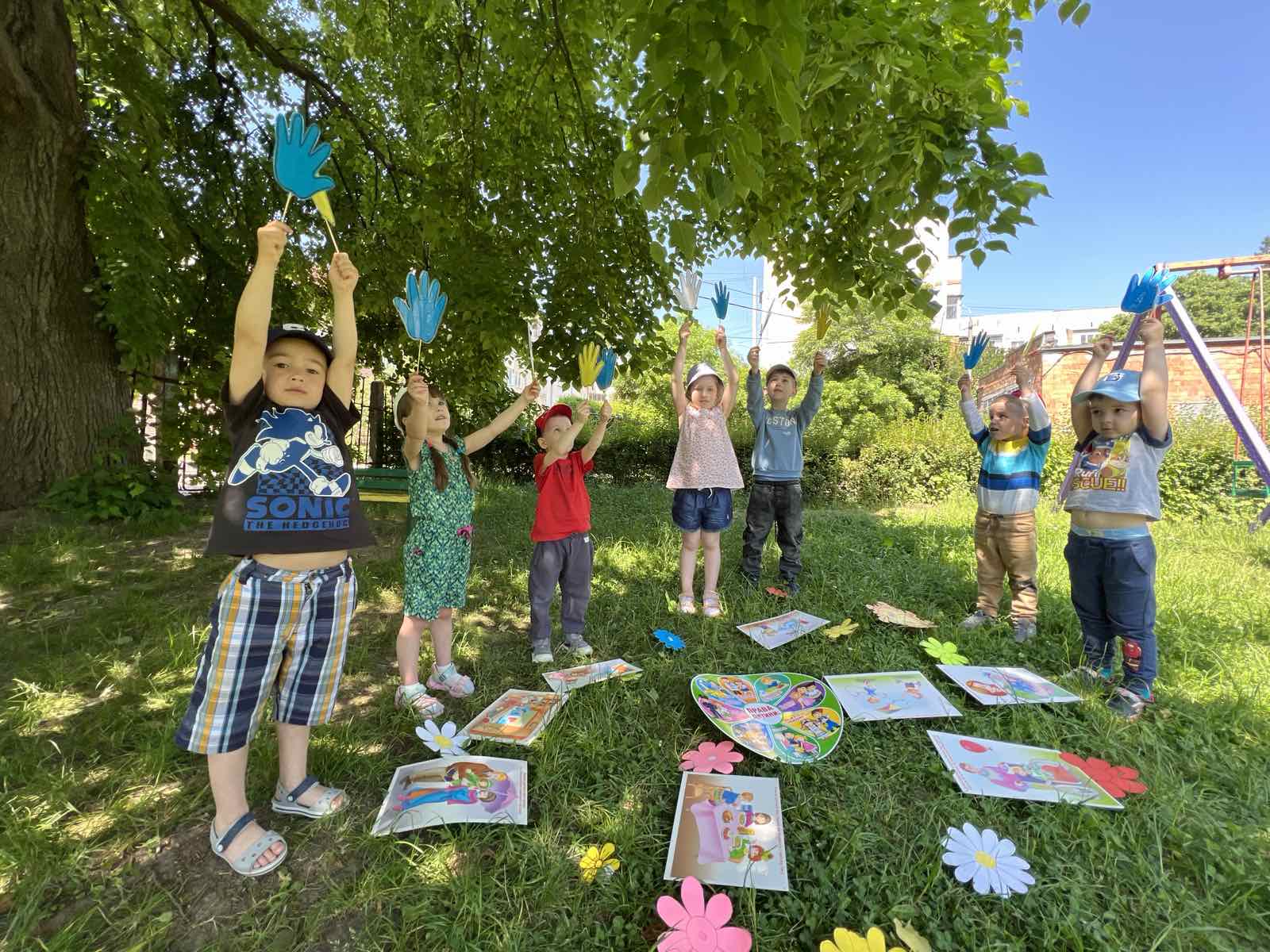 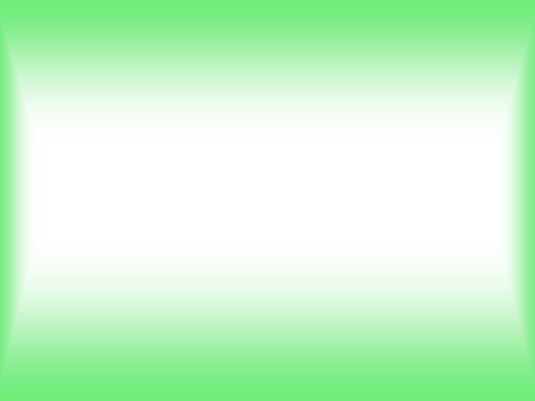 Узагальнений моніторинг
 щодо виконання освітньої програми 
 в ЗДО №25   «Малюк» за 2022/2023н.р.
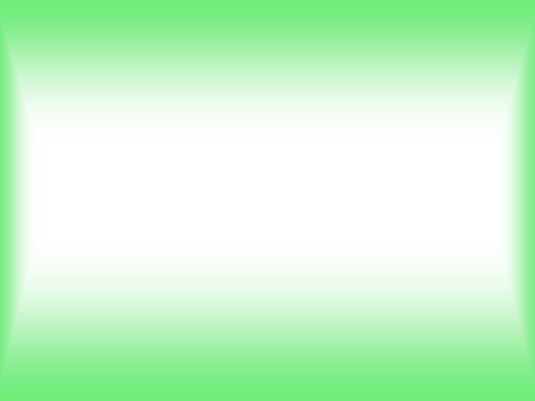 Відвідування дітей по групах
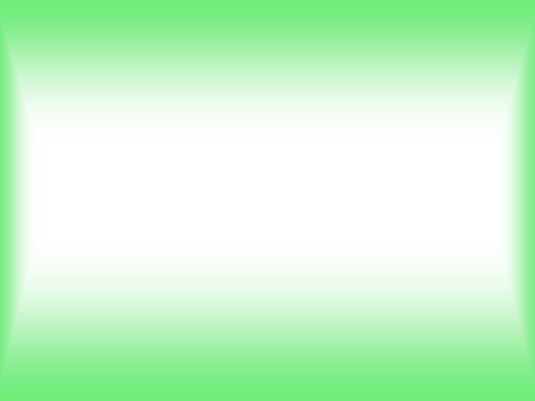 Учасники  обласного мистецького заходу «Ми  діти твої, Буковино!»
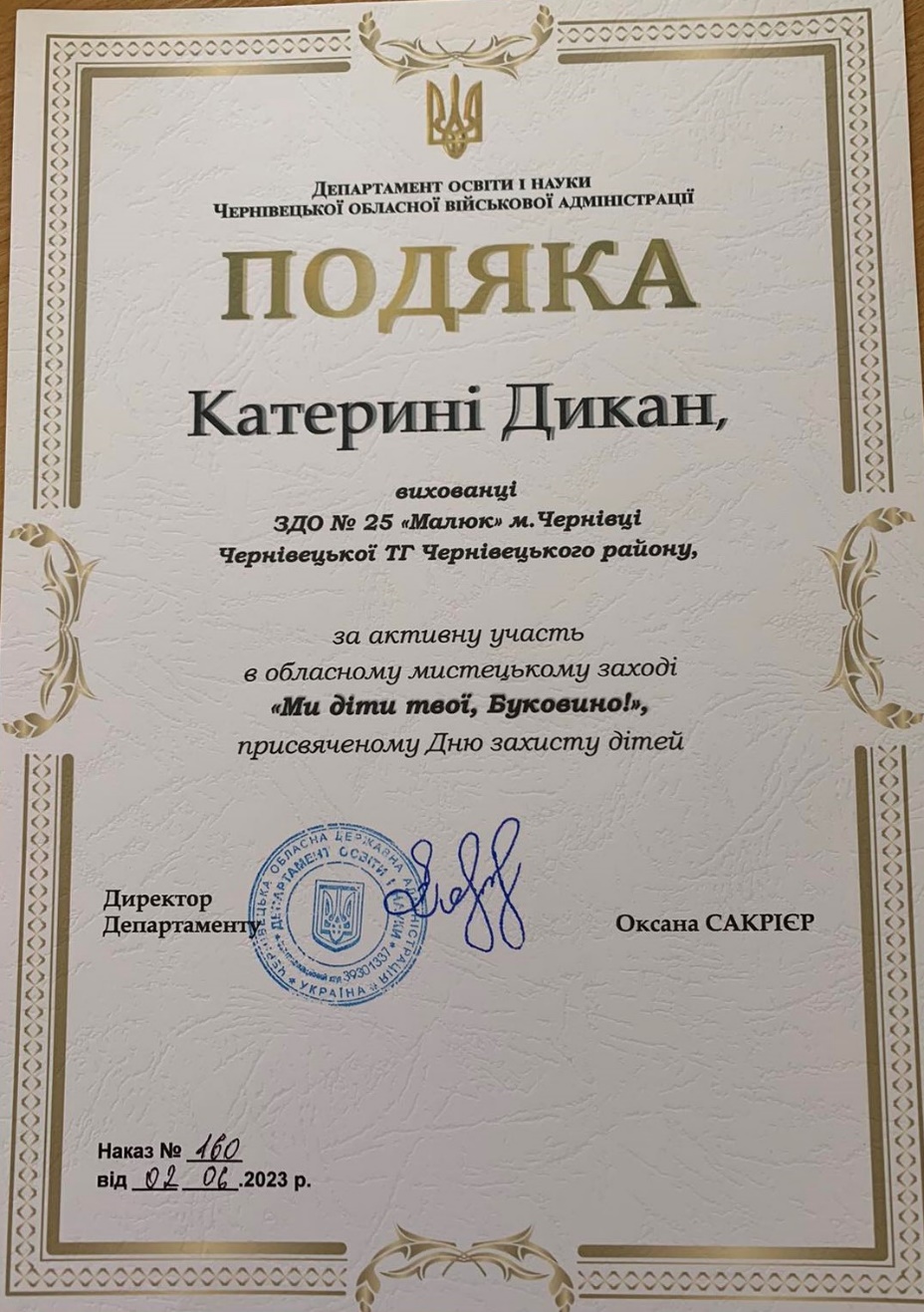 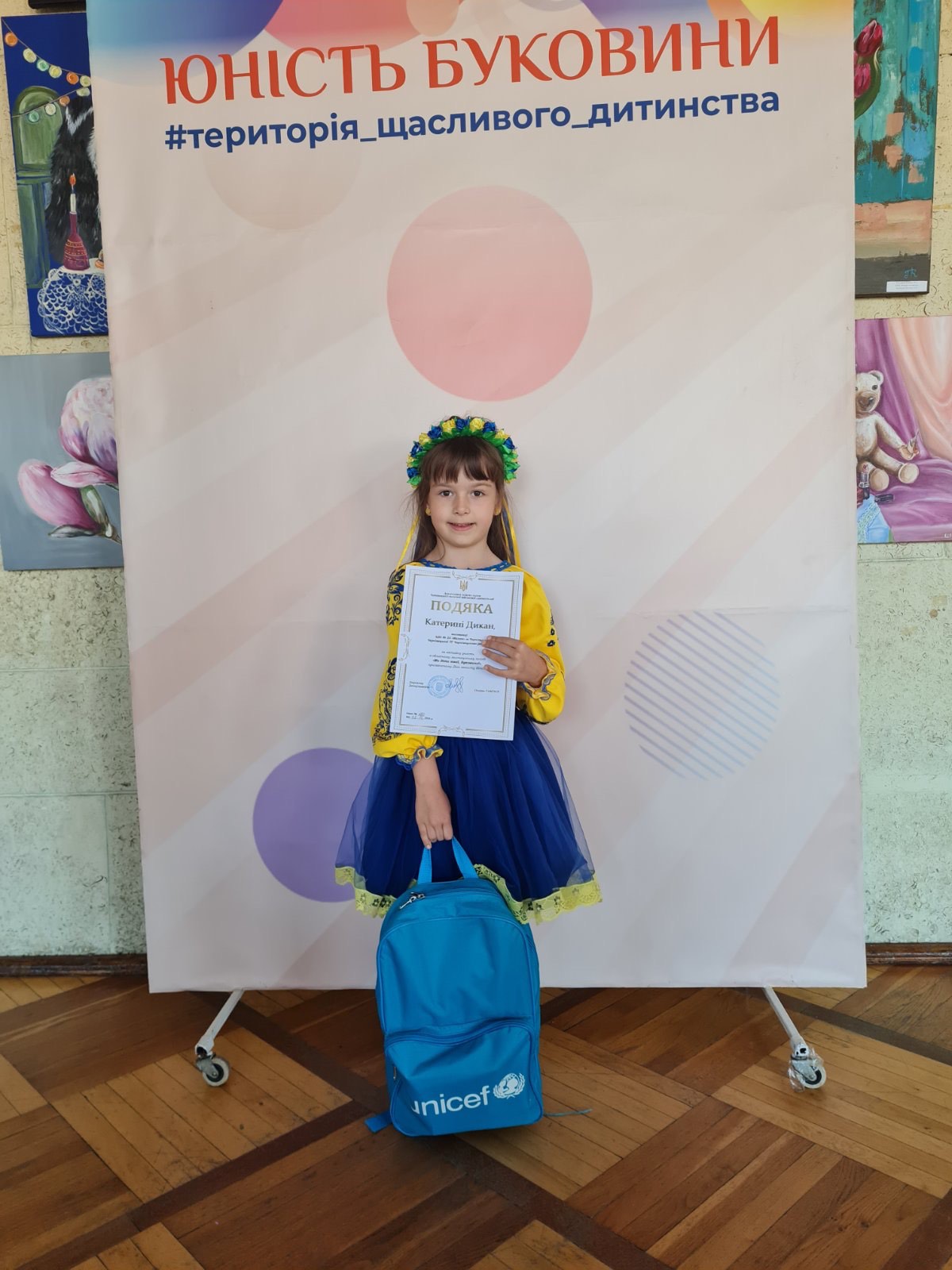 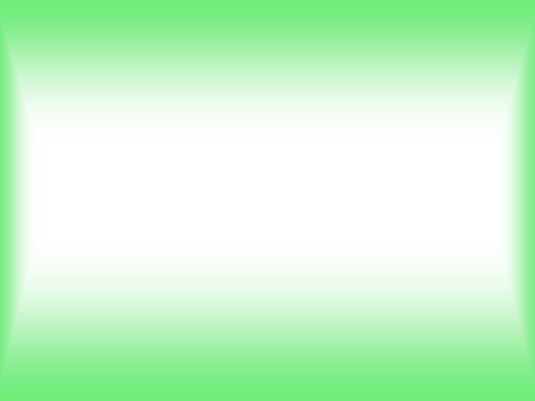 Наше укриття
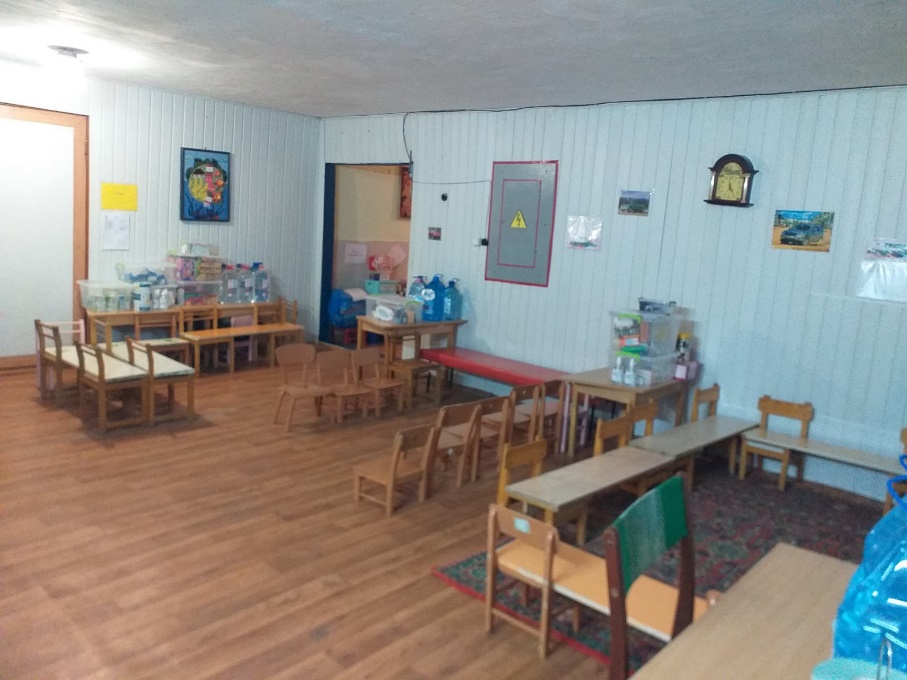 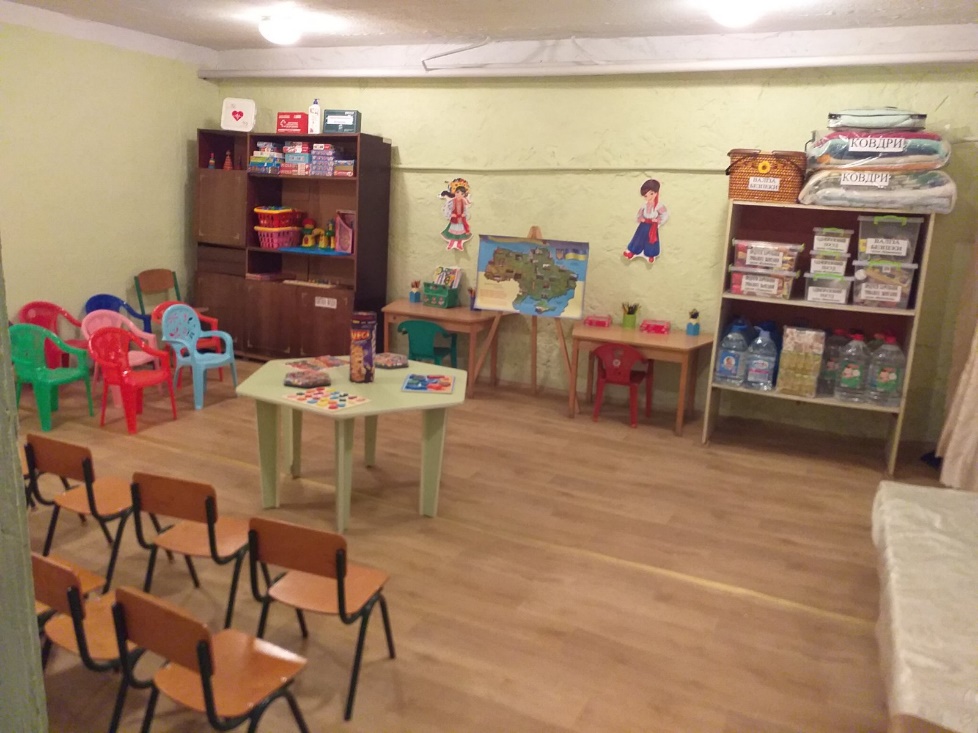 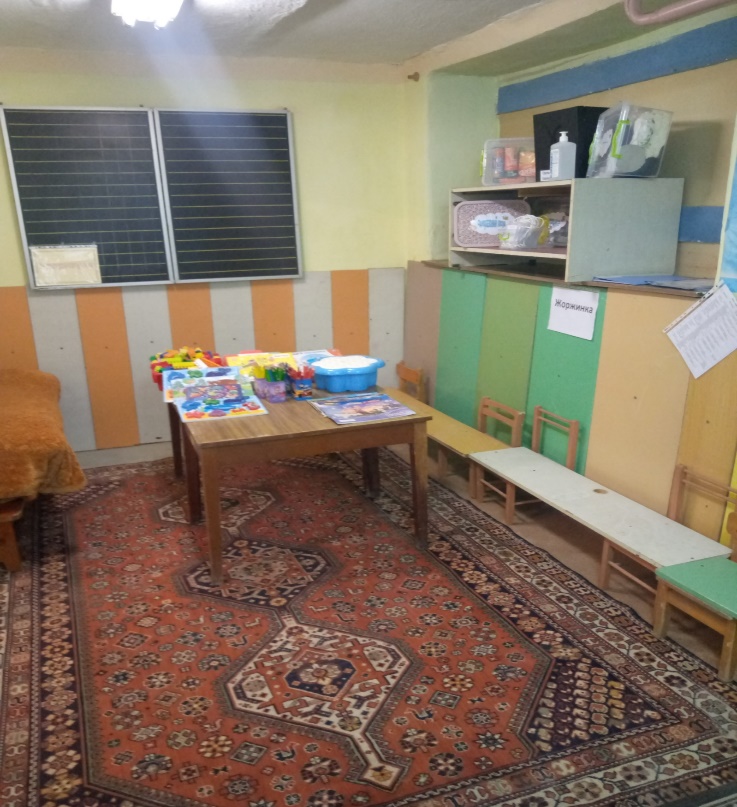 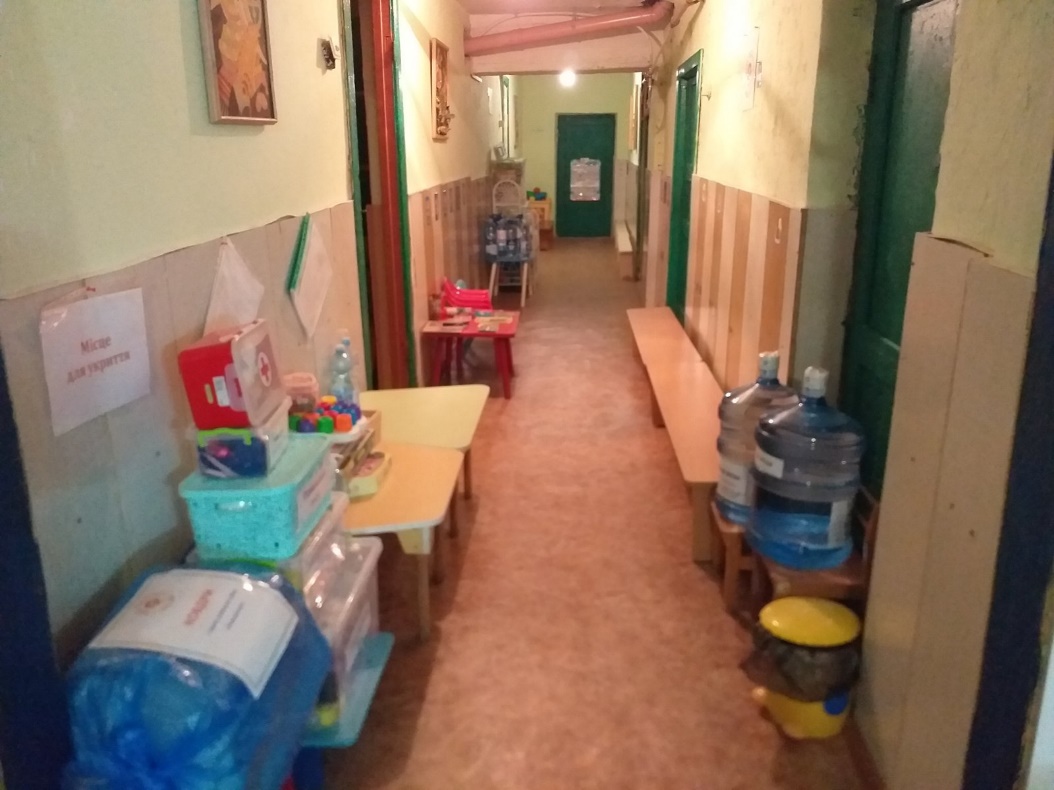 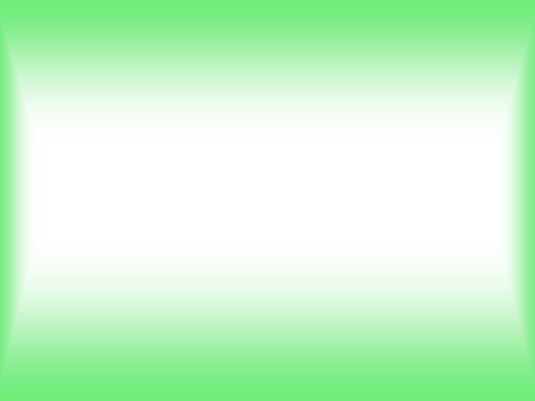 Дякую за увагу!